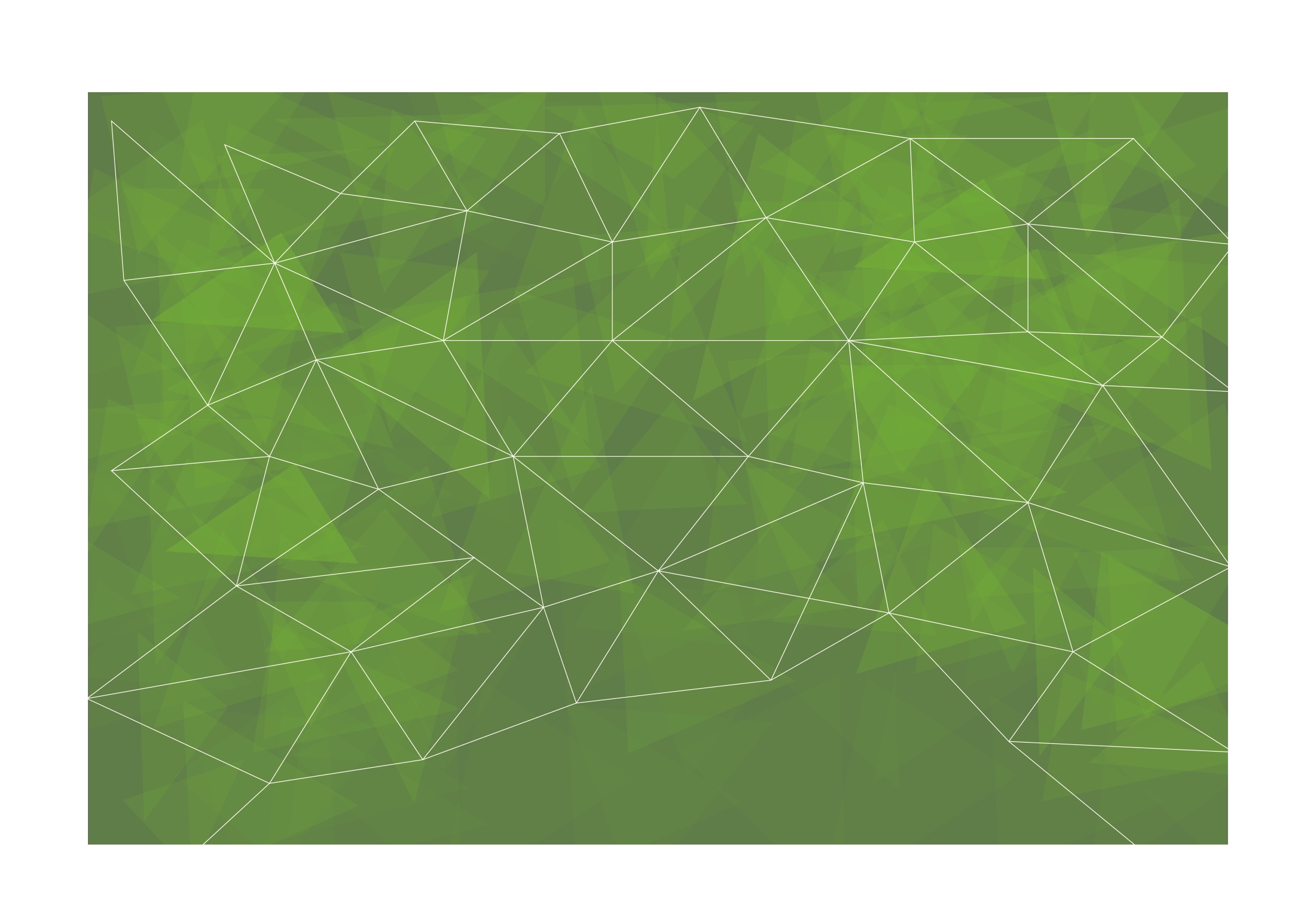 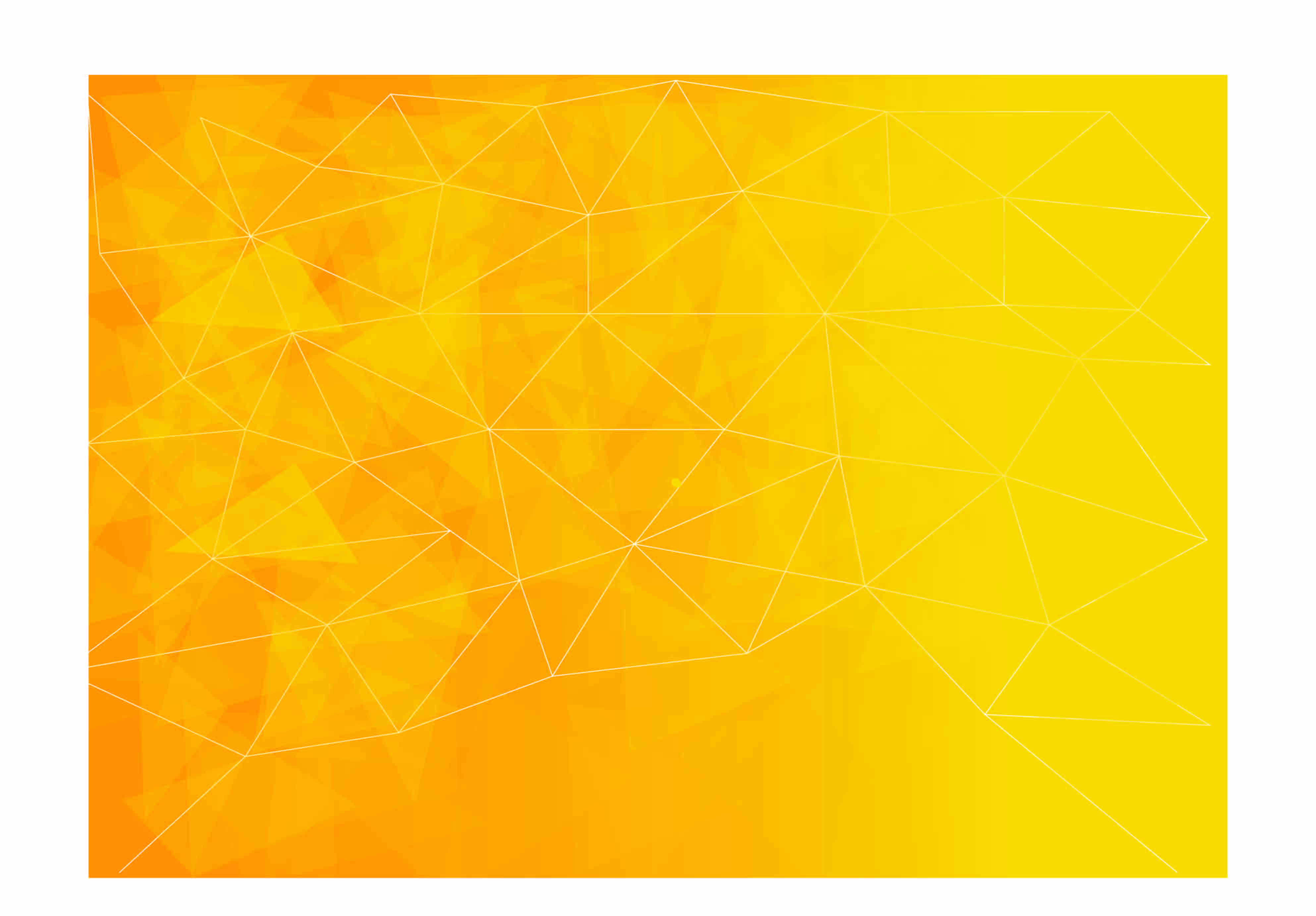 Module 2DIGITAL AWARENESS
2.2. How to Create Digital Resources/ Content?

How to use Social Media
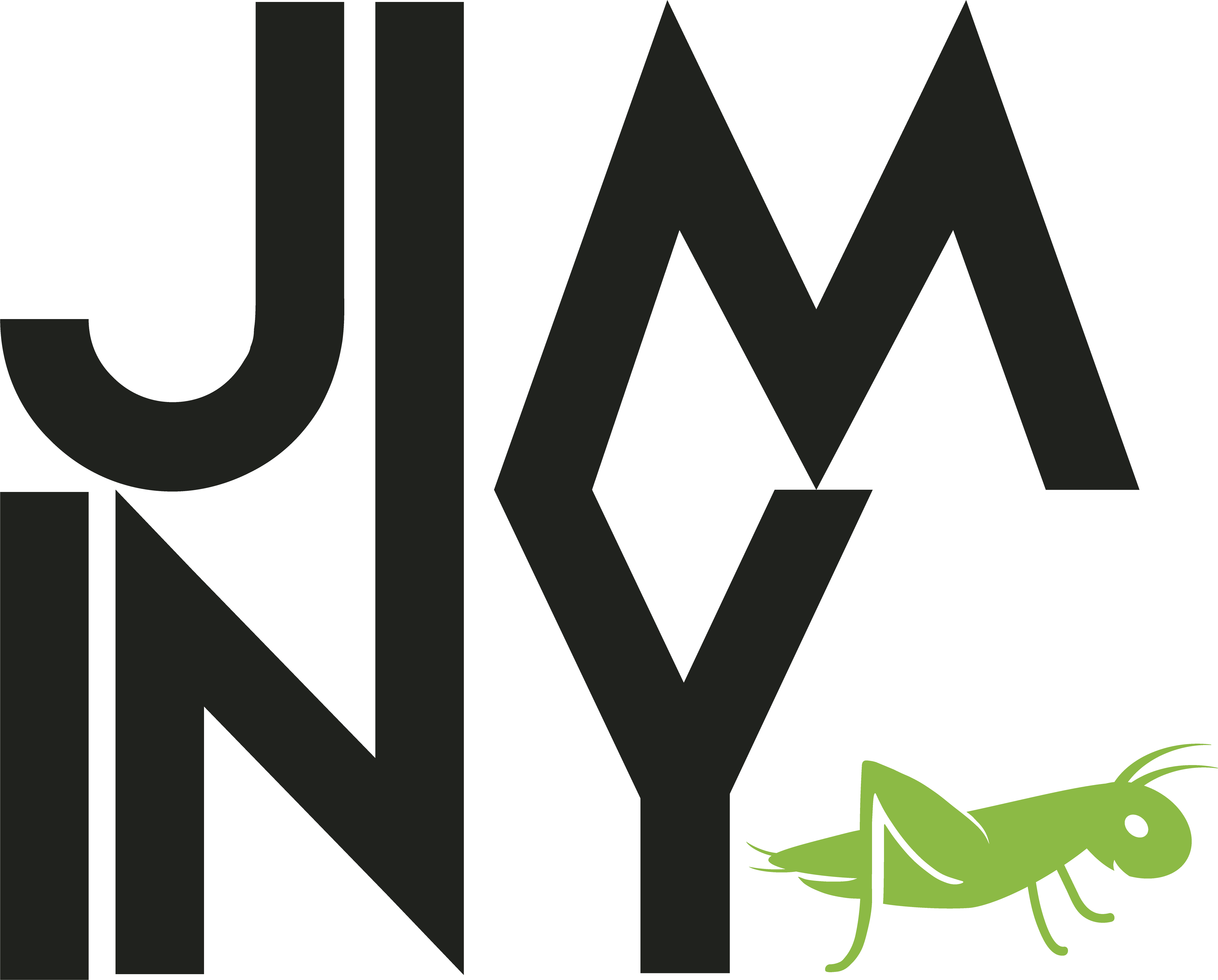 Journey to lncrease your techniques of eMotional lntelligence,
digital awareNess and
entrepreneurship lifestYle
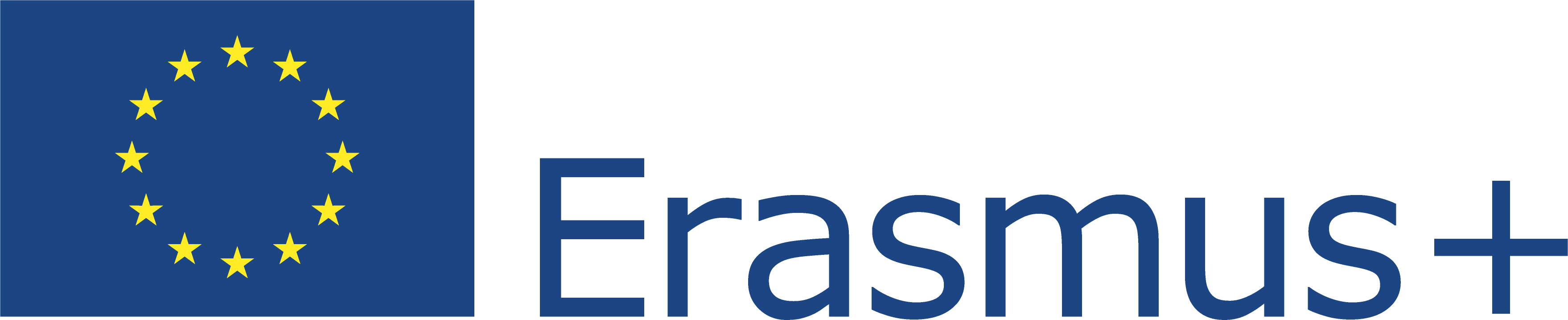 This Project (2019-1-RO01-KA204-063136) has been funded with support from the European Commission. This document reflects the views only of the author and the Commission cannot be held responsible for any use which might be made of the information contained herein.
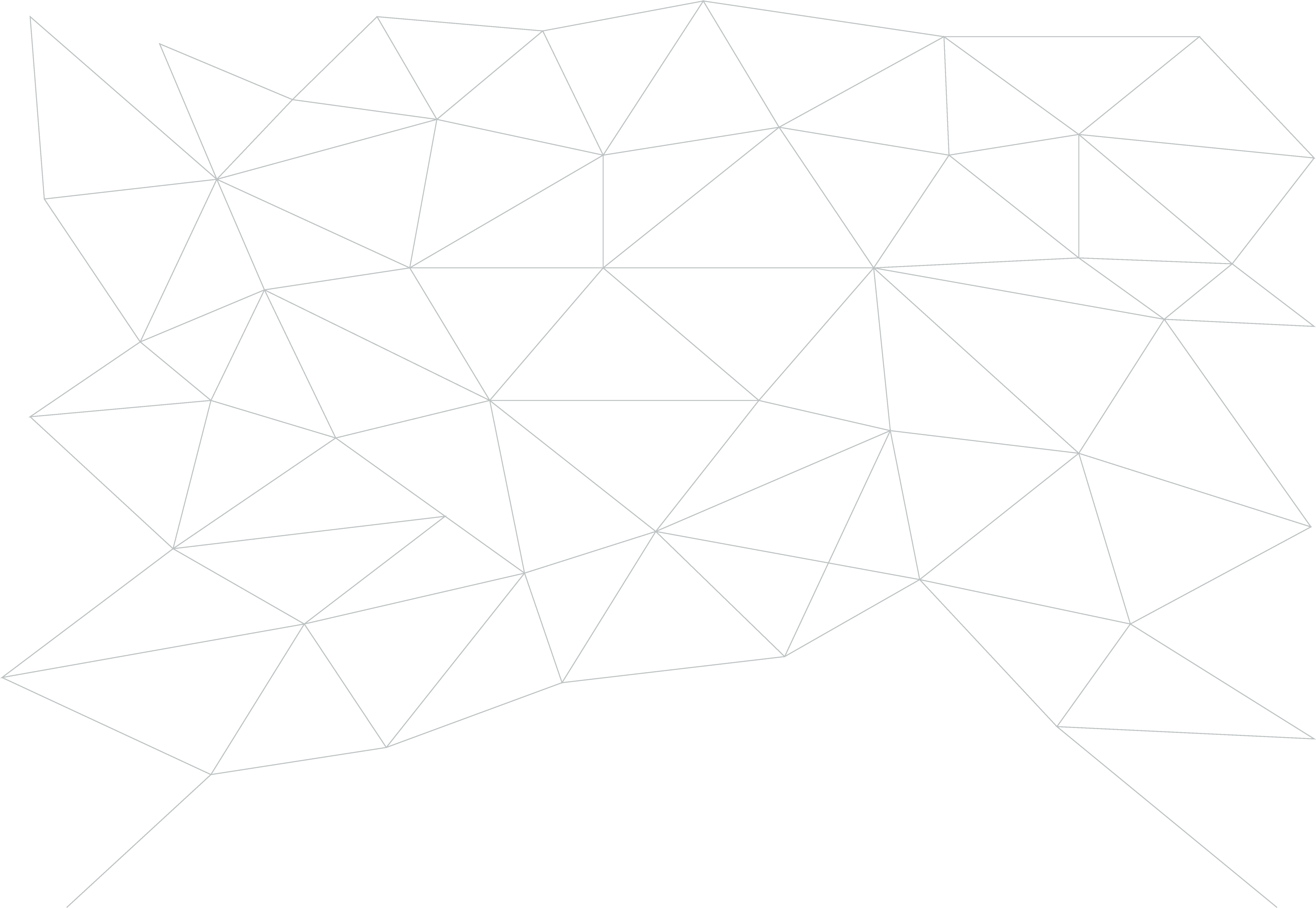 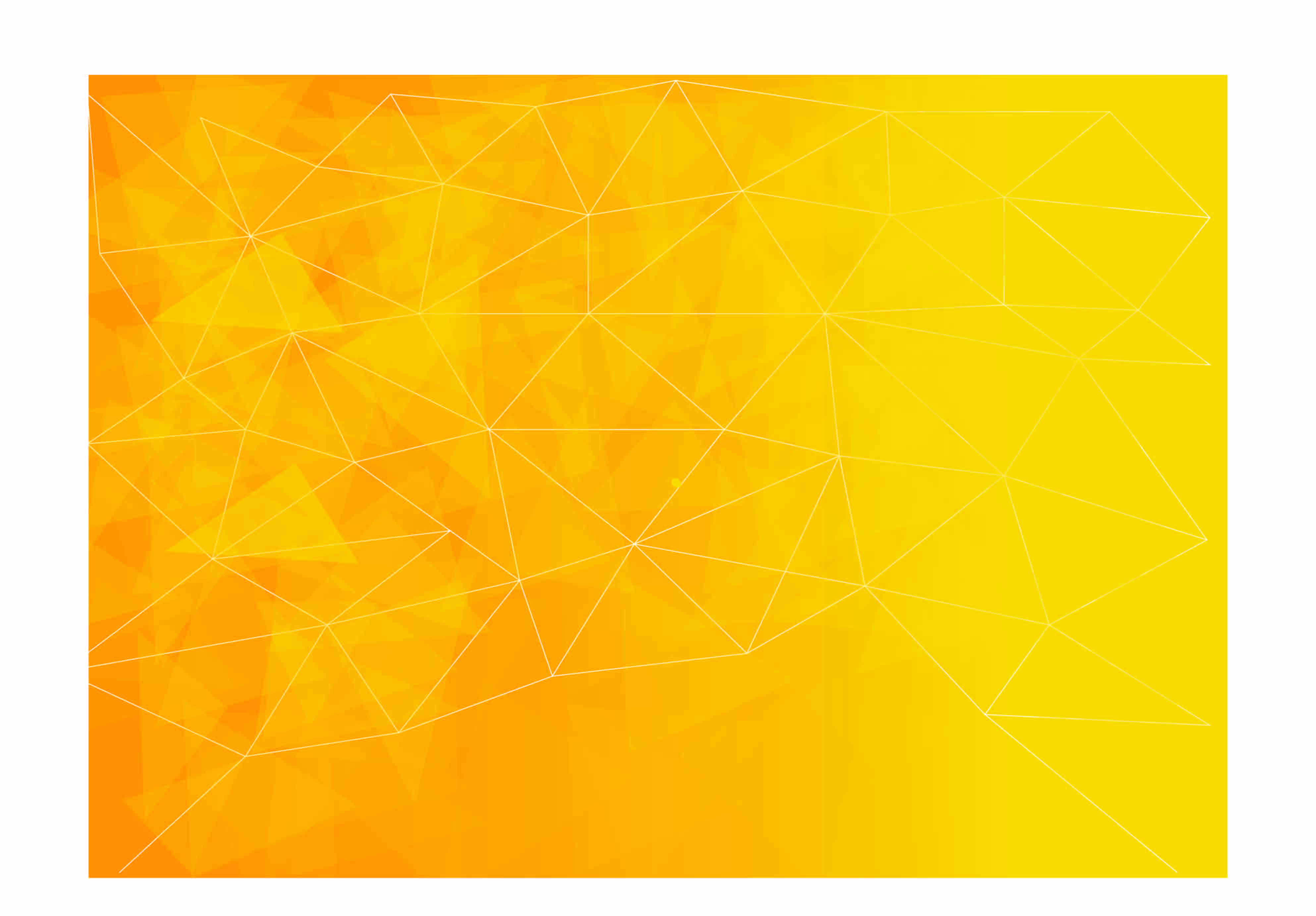 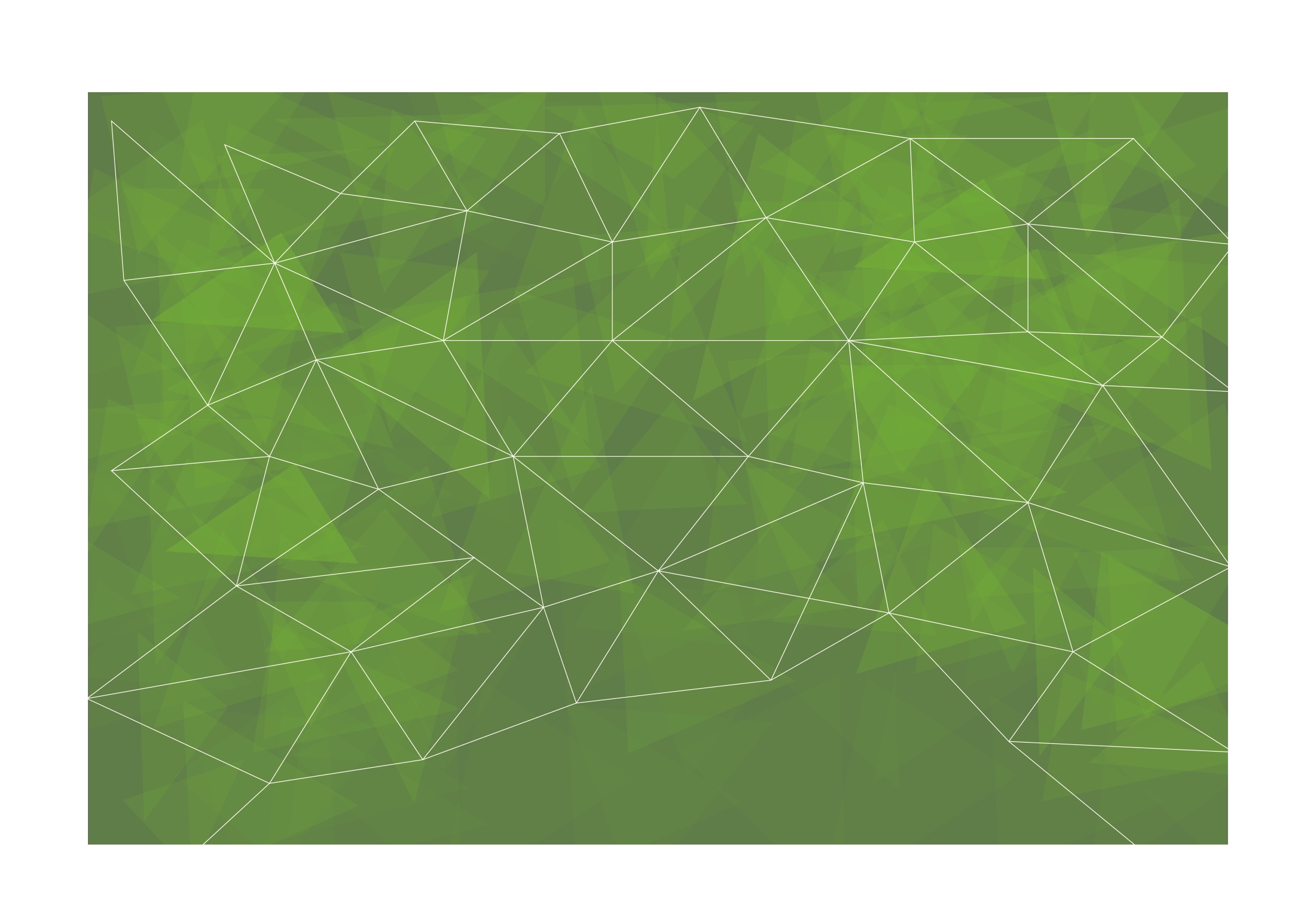 Training outline
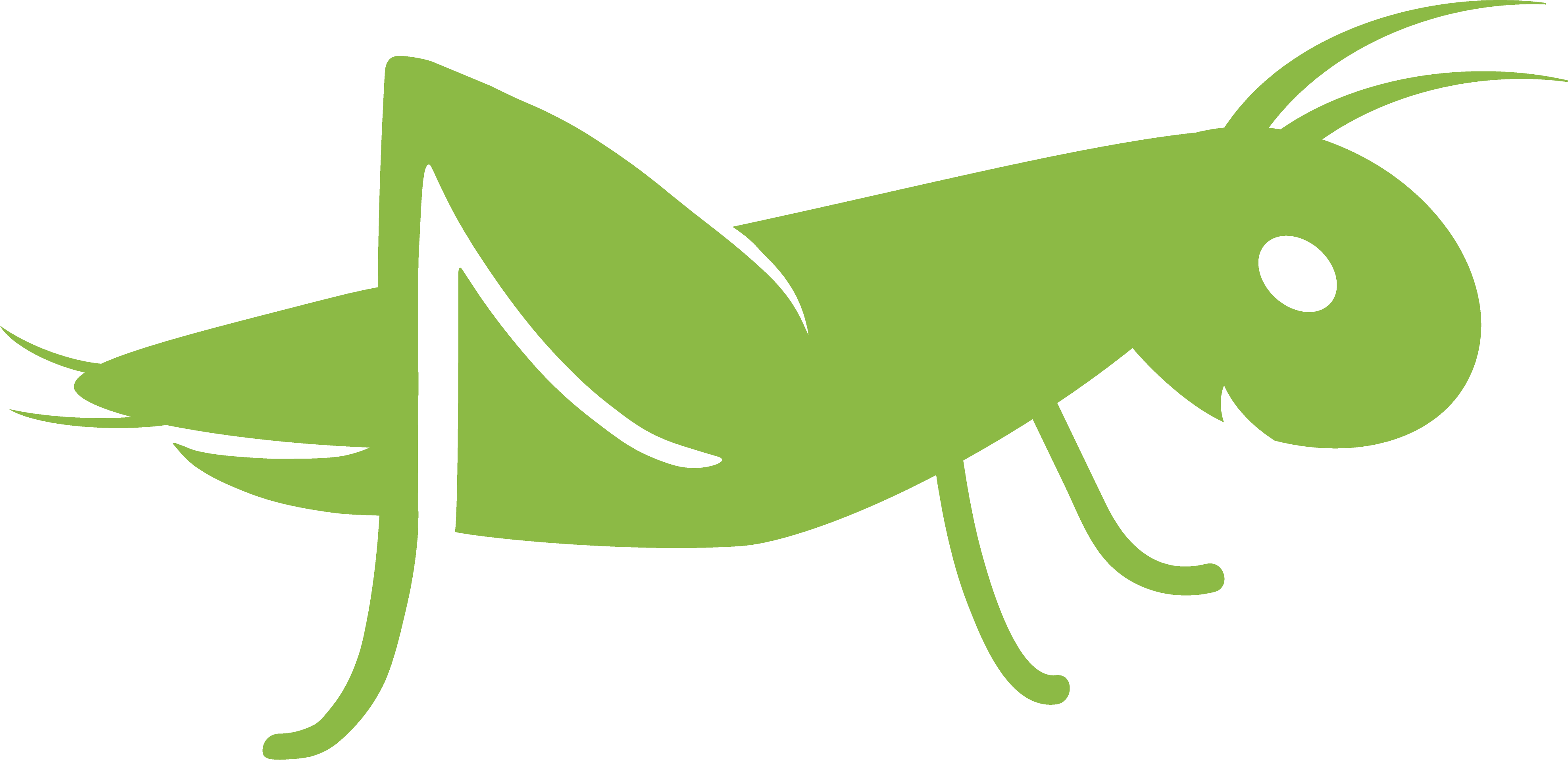 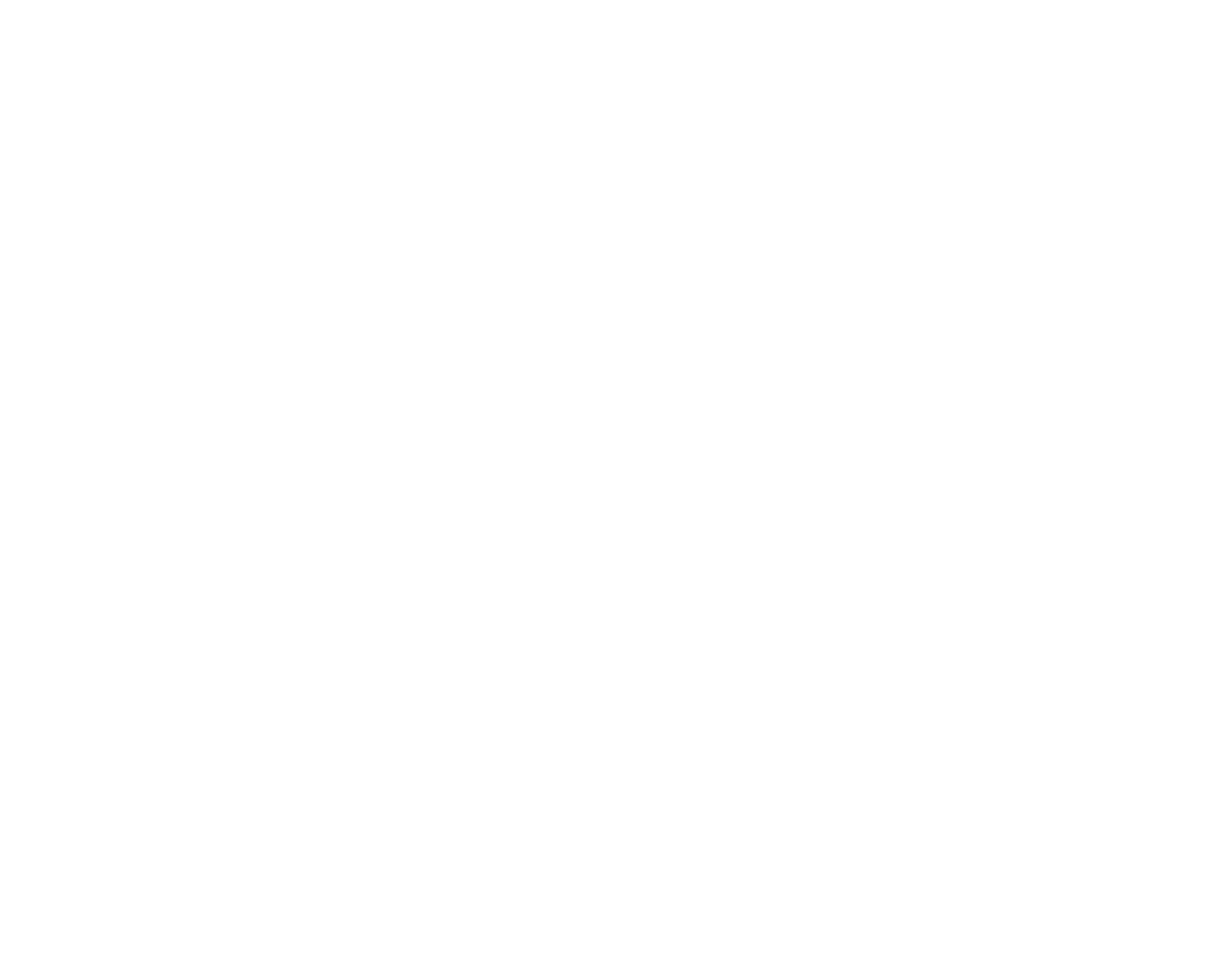 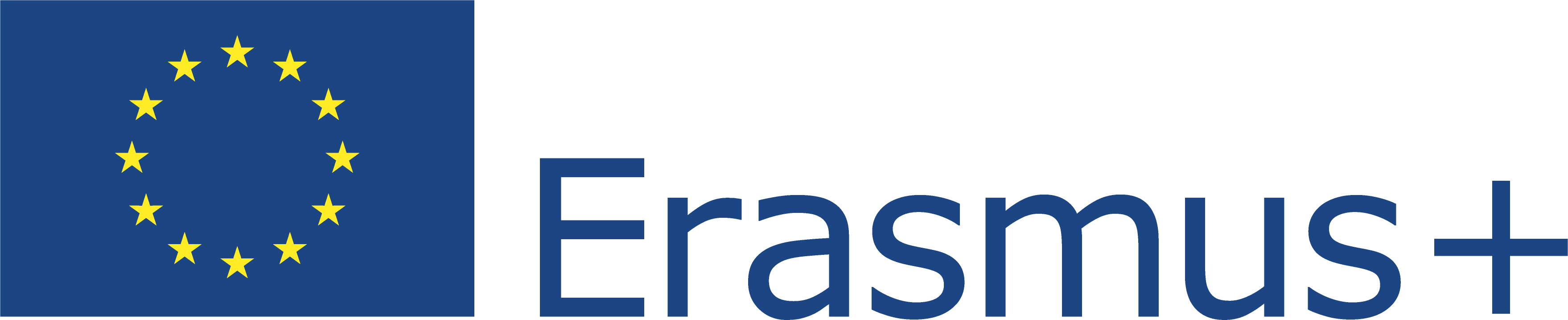 This Project (2019-1-RO01-KA204-063136) has been funded with support from the European Commission. This document reflects the views only of the author and the Commission cannot be held responsible for any use which might be made of the information contained herein.
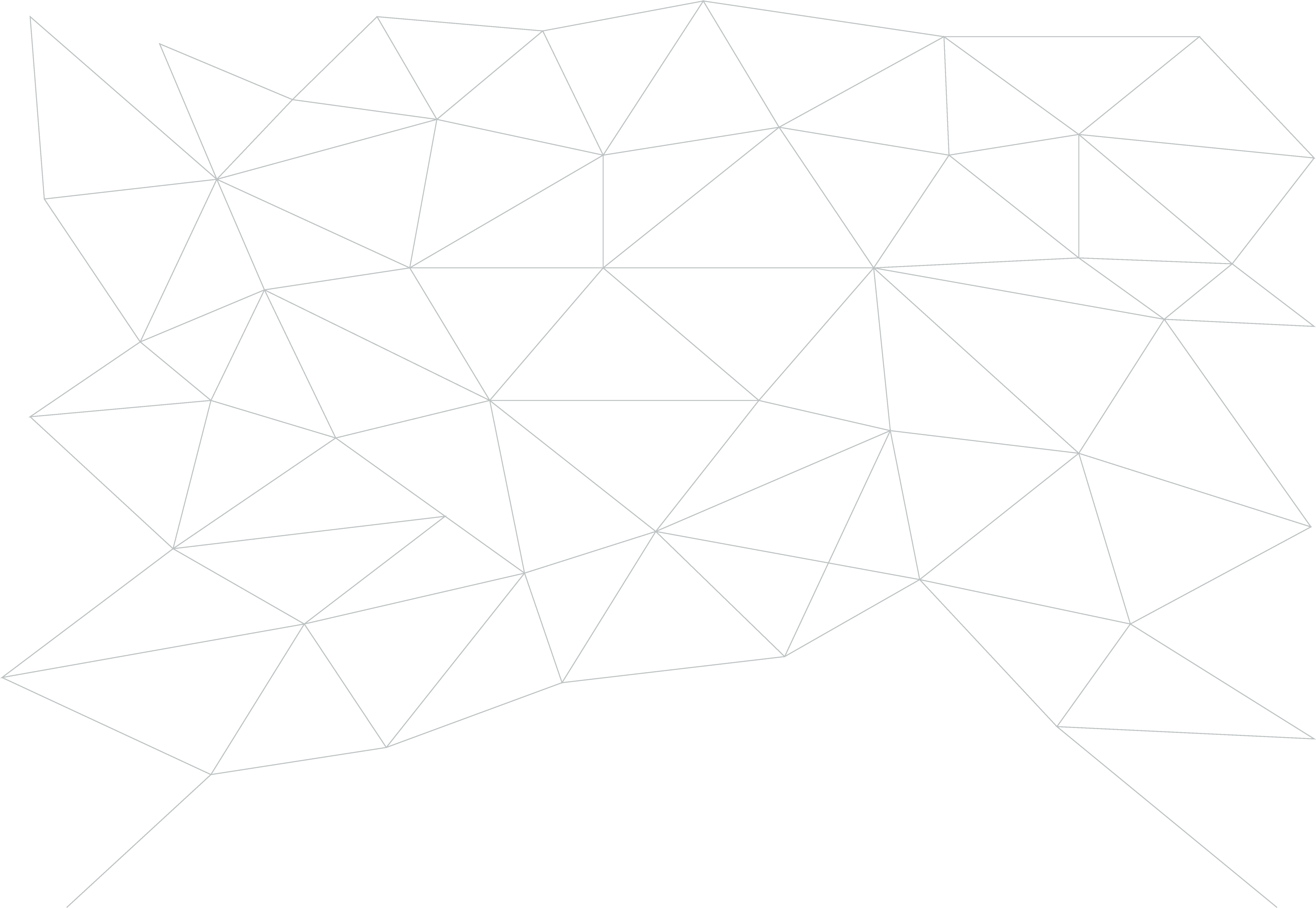 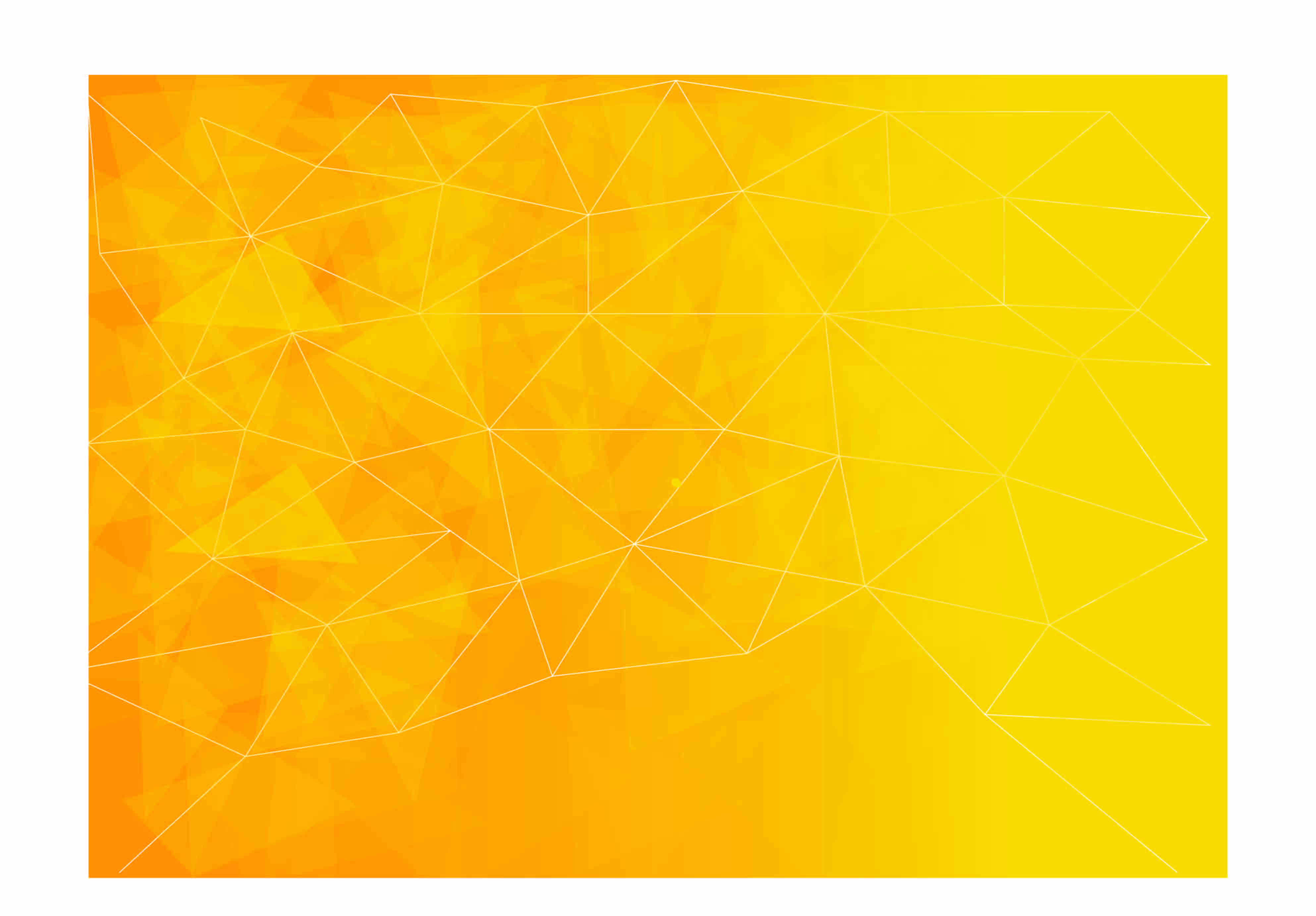 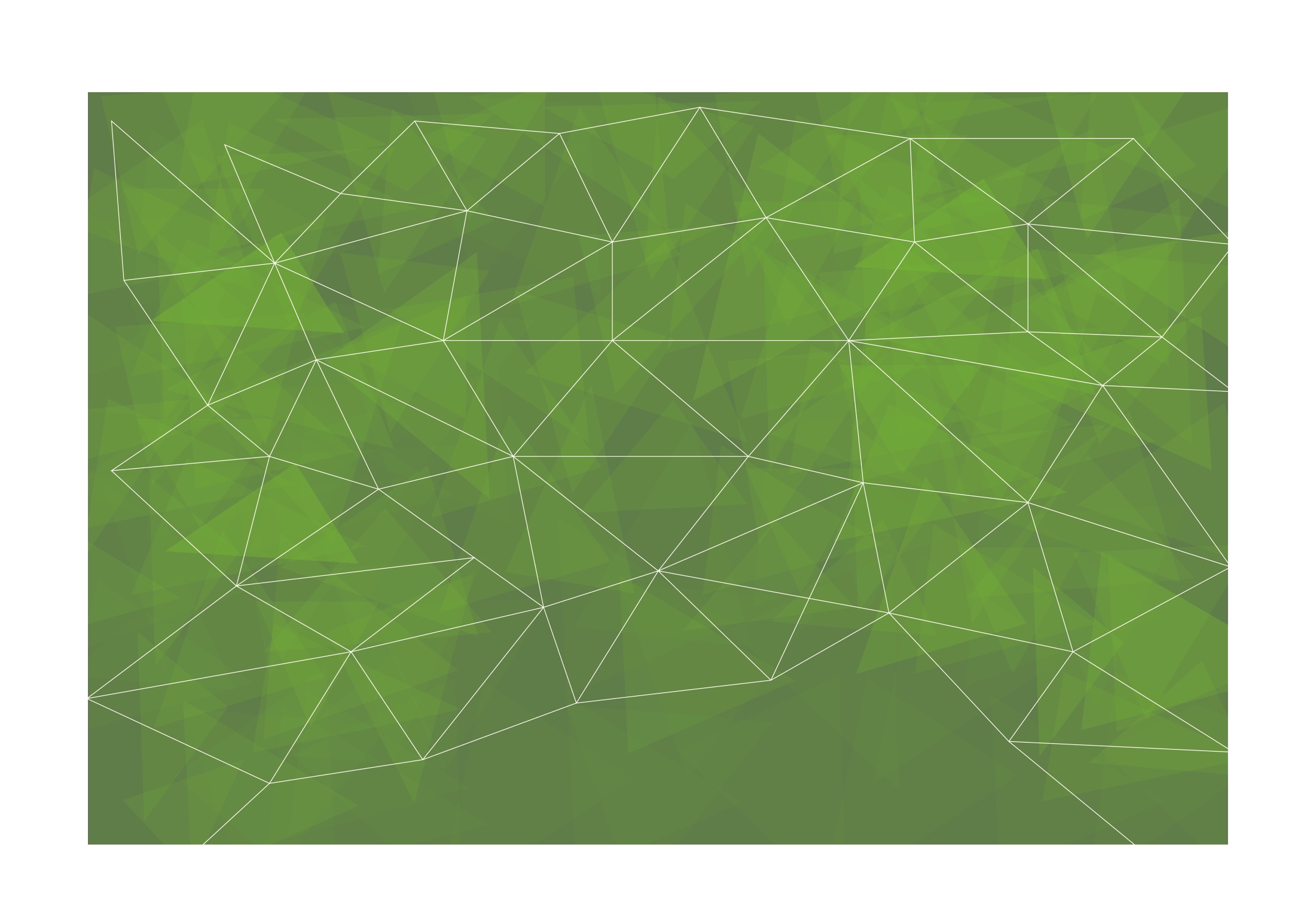 Training outline
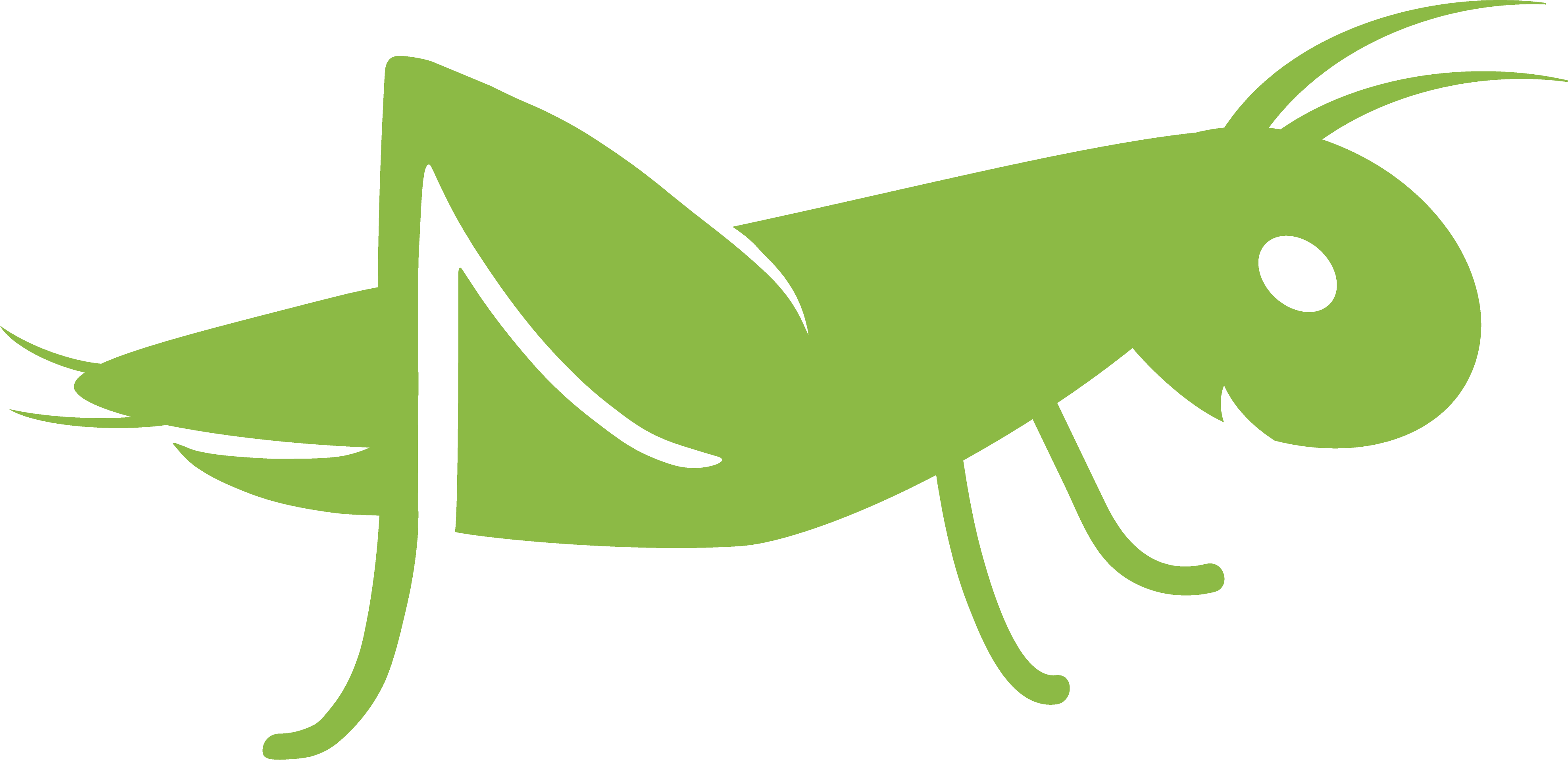 TOTAL = 7h
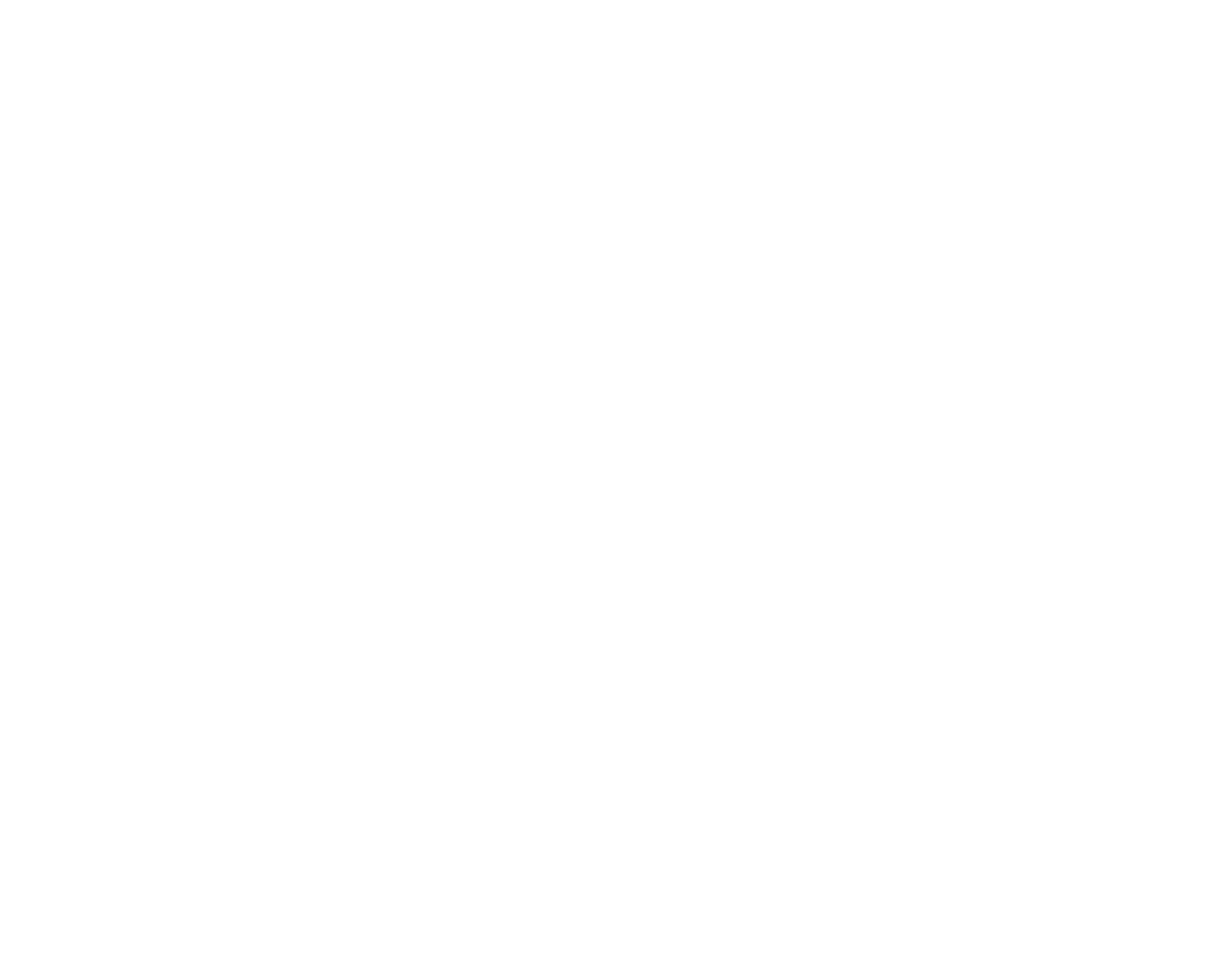 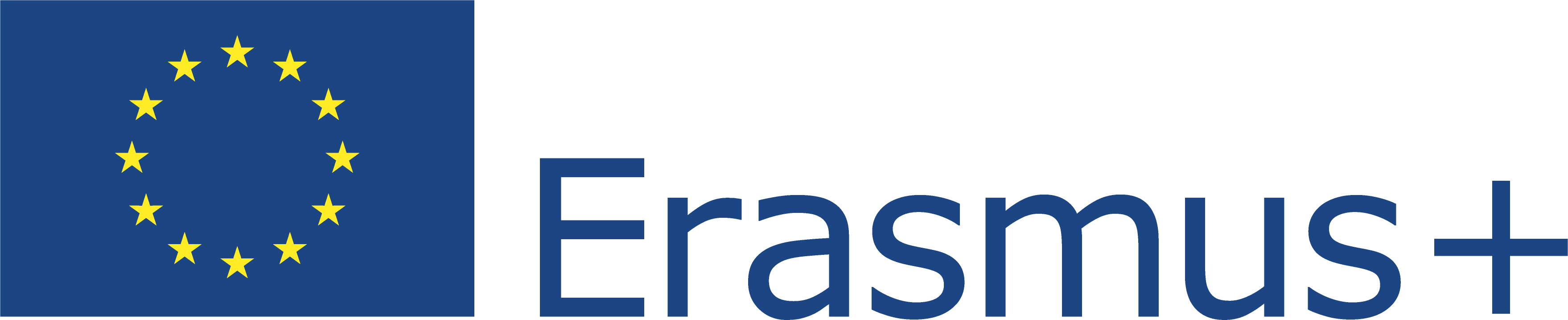 This Project (2019-1-RO01-KA204-063136) has been funded with support from the European Commission. This document reflects the views only of the author and the Commission cannot be held responsible for any use which might be made of the information contained herein.
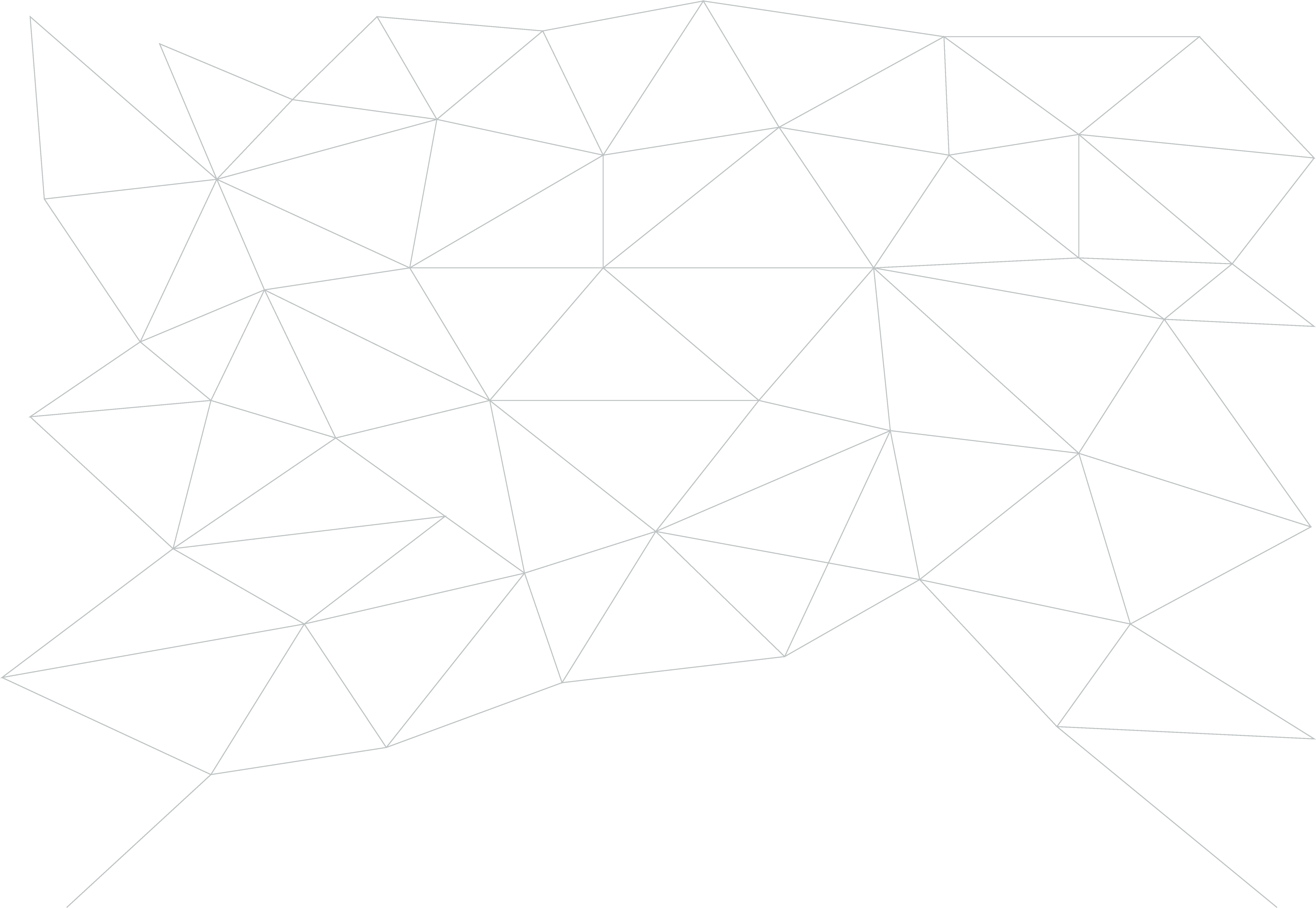 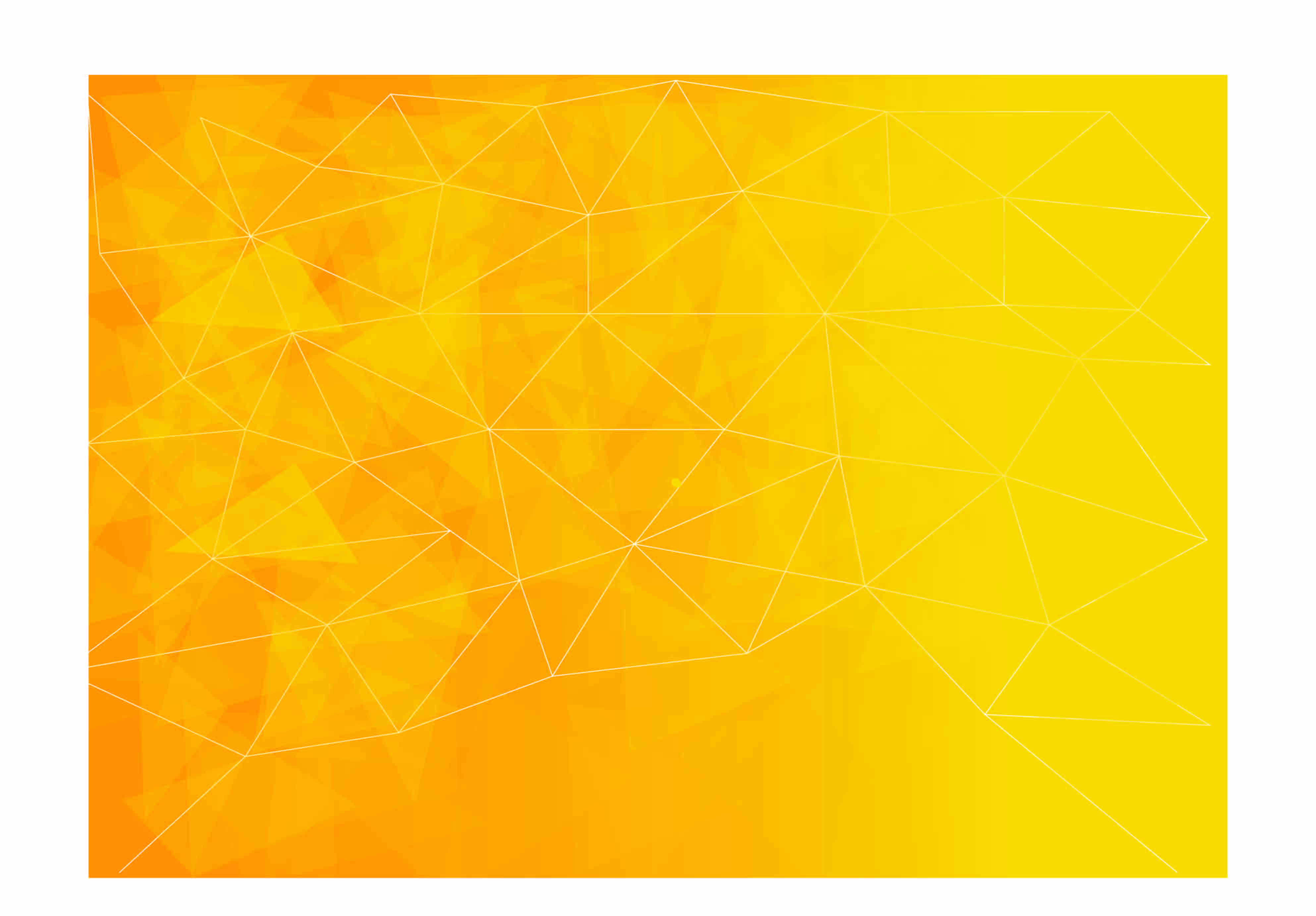 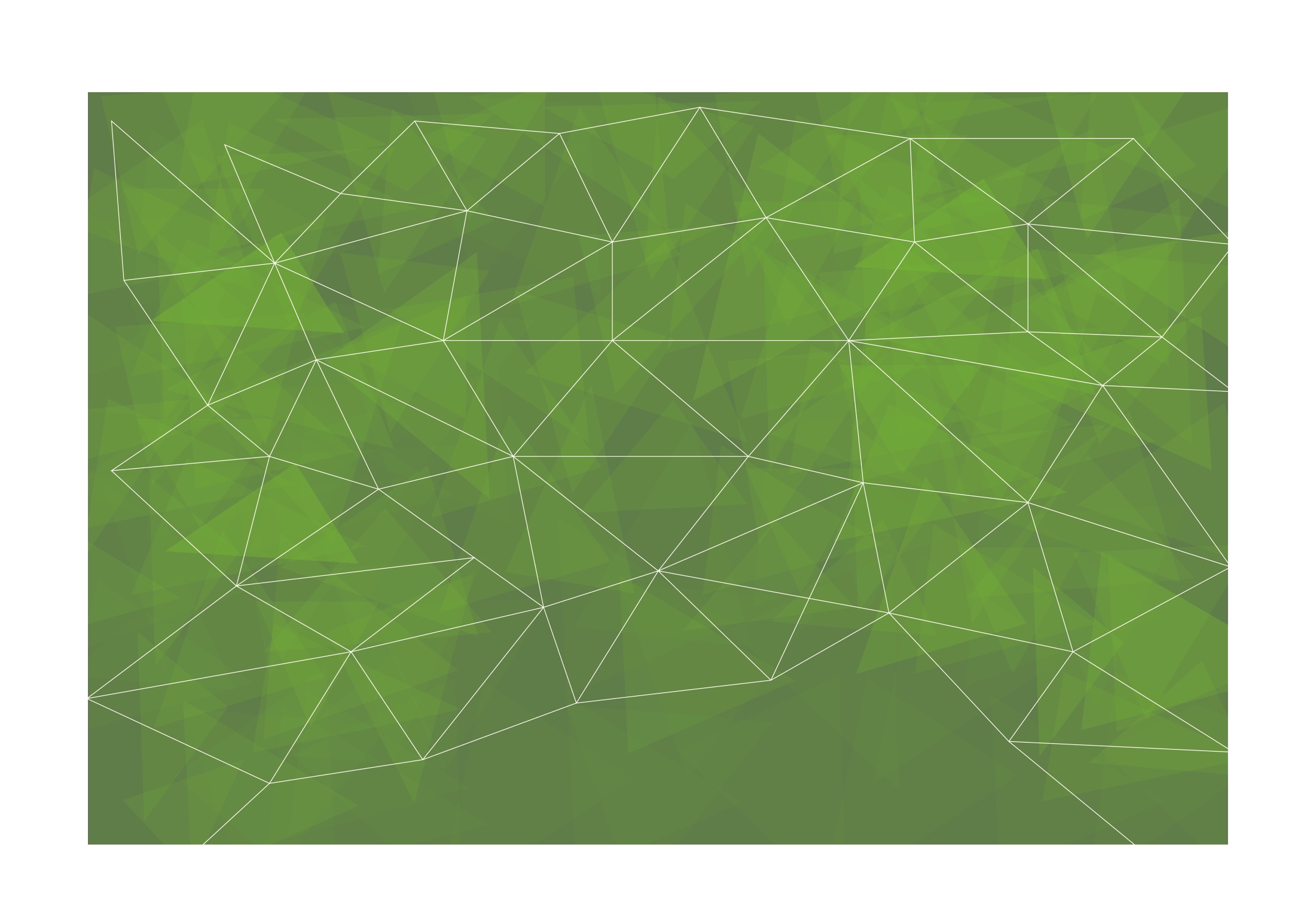 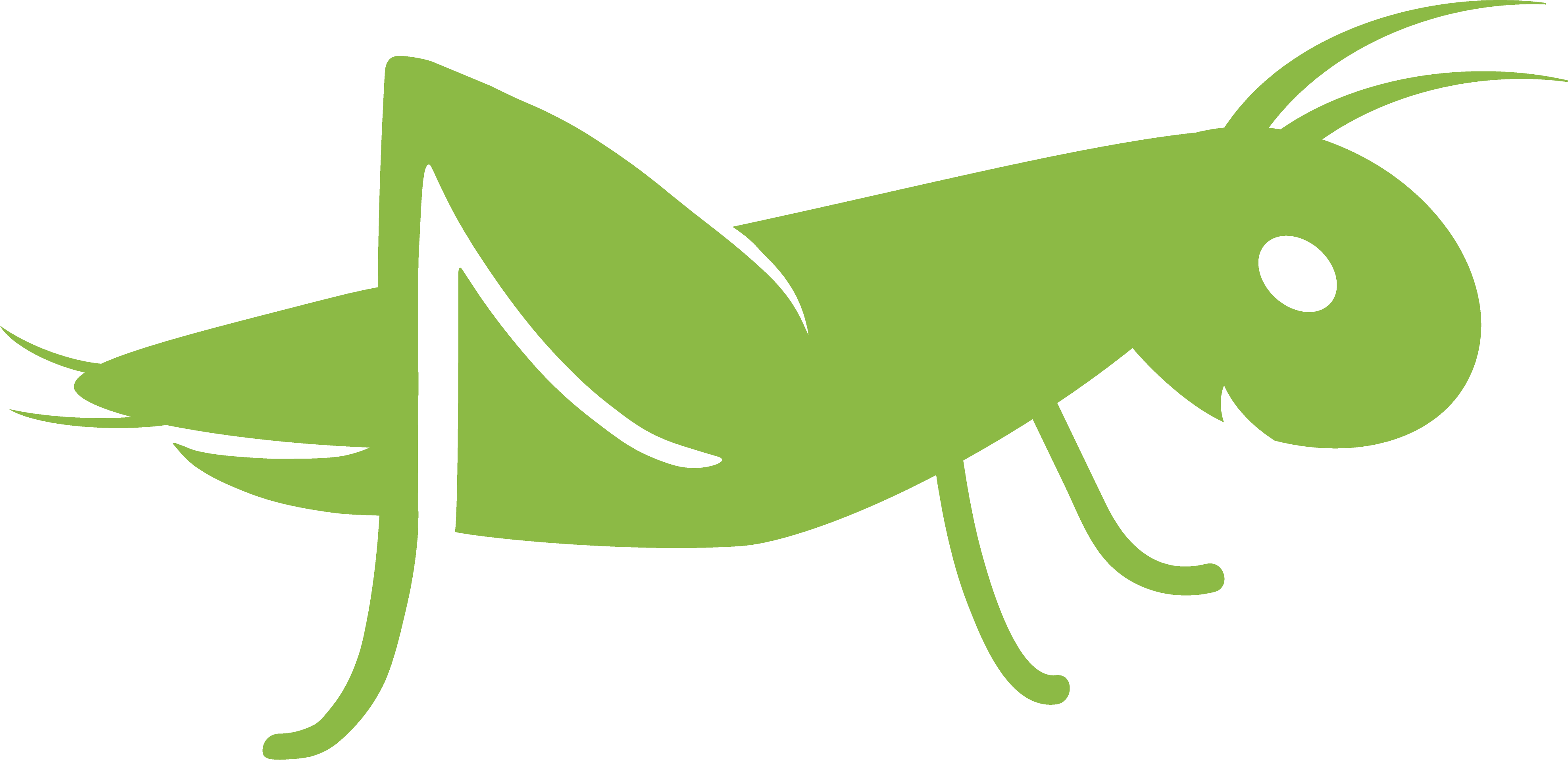 Initial Test
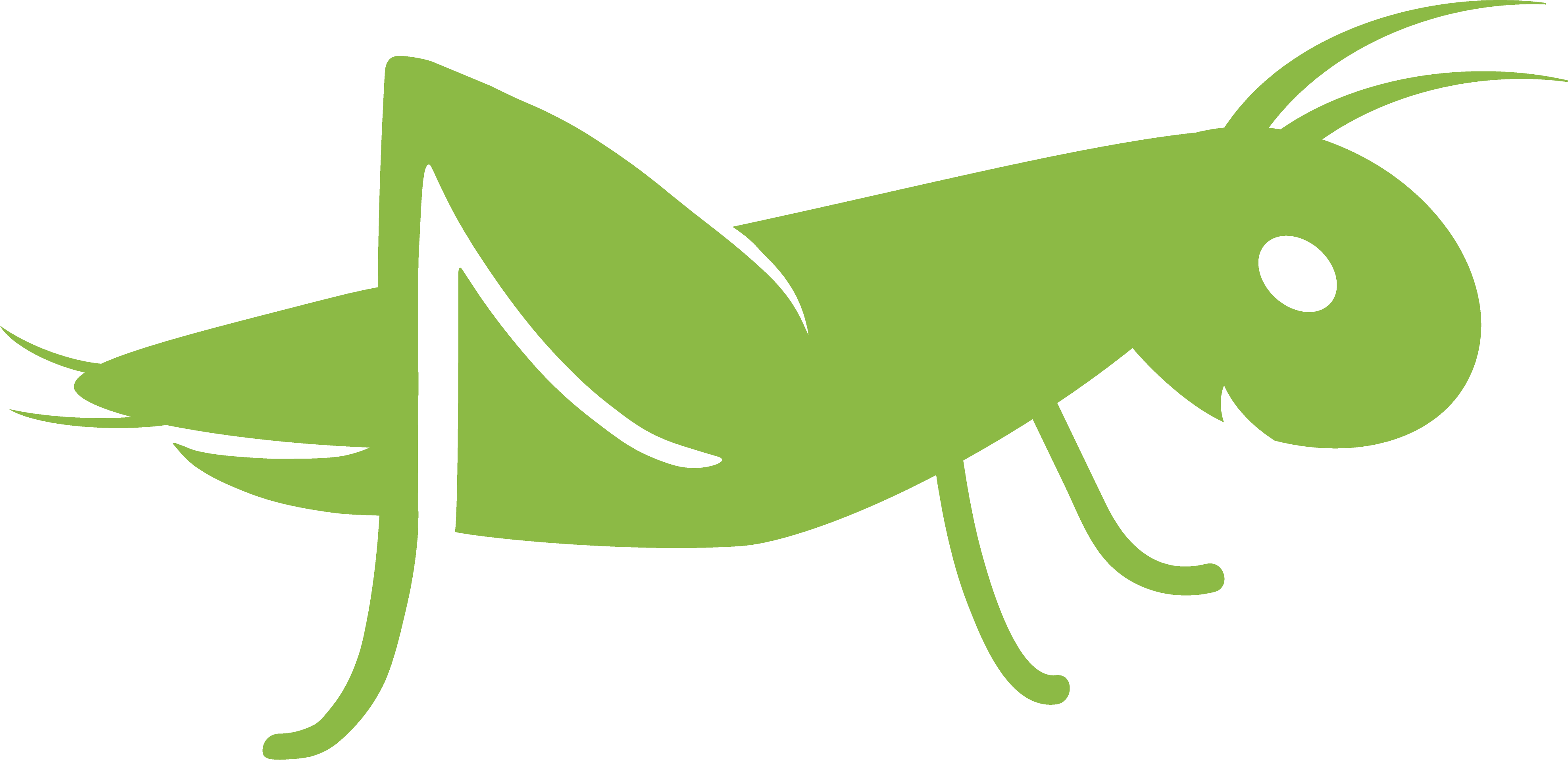 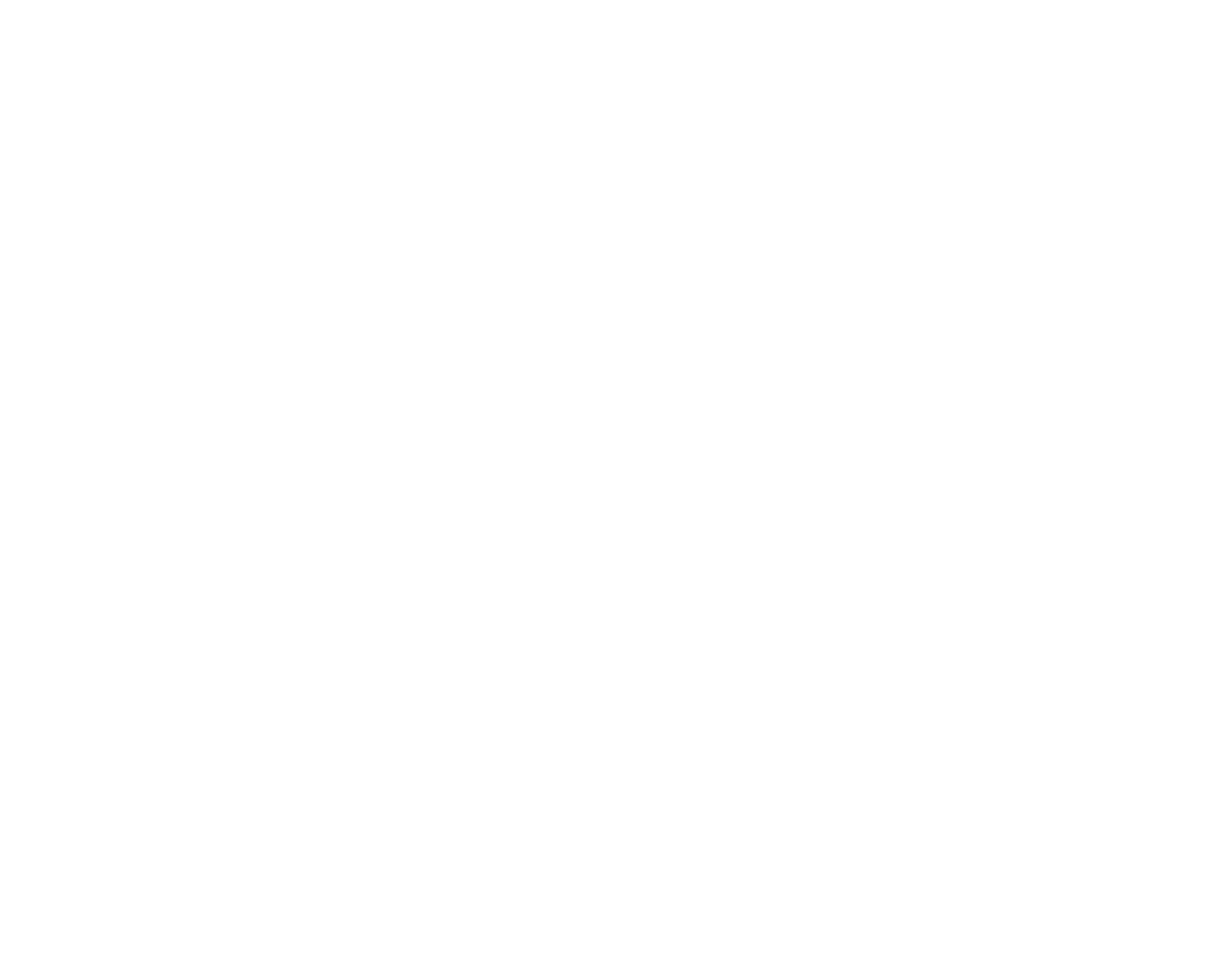 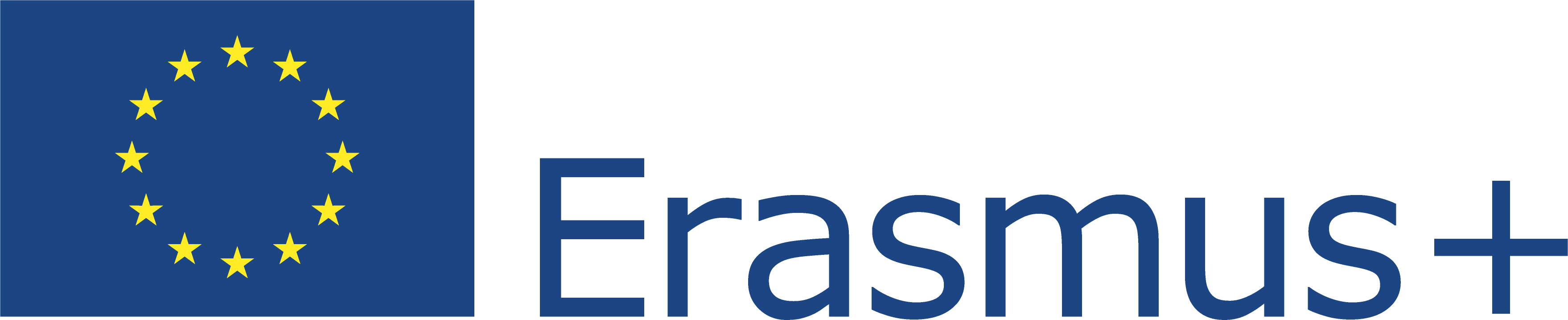 This Project (2019-1-RO01-KA204-063136) has been funded with support from the European Commission. This document reflects the views only of the author and the Commission cannot be held responsible for any use which might be made of the information contained herein.
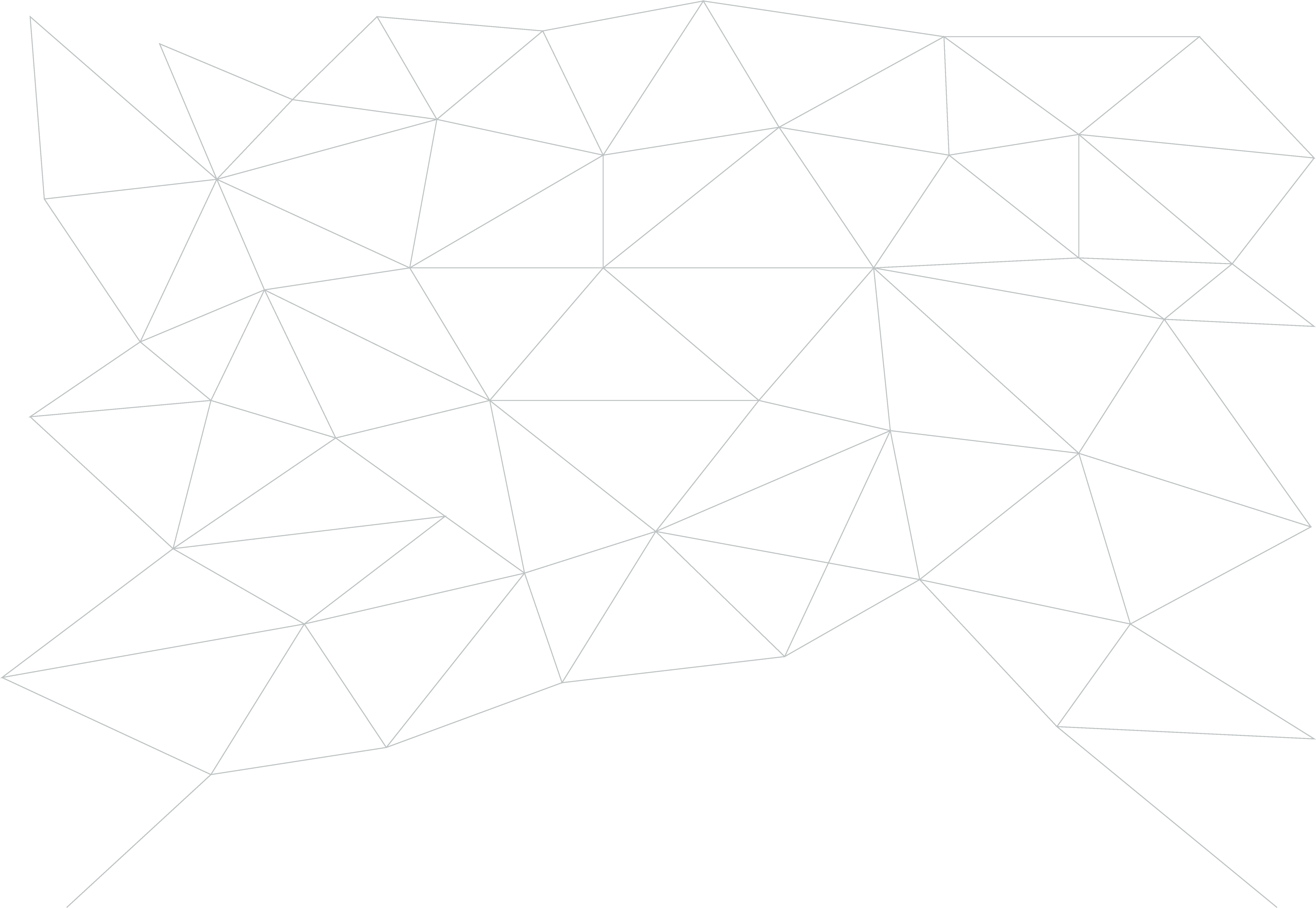 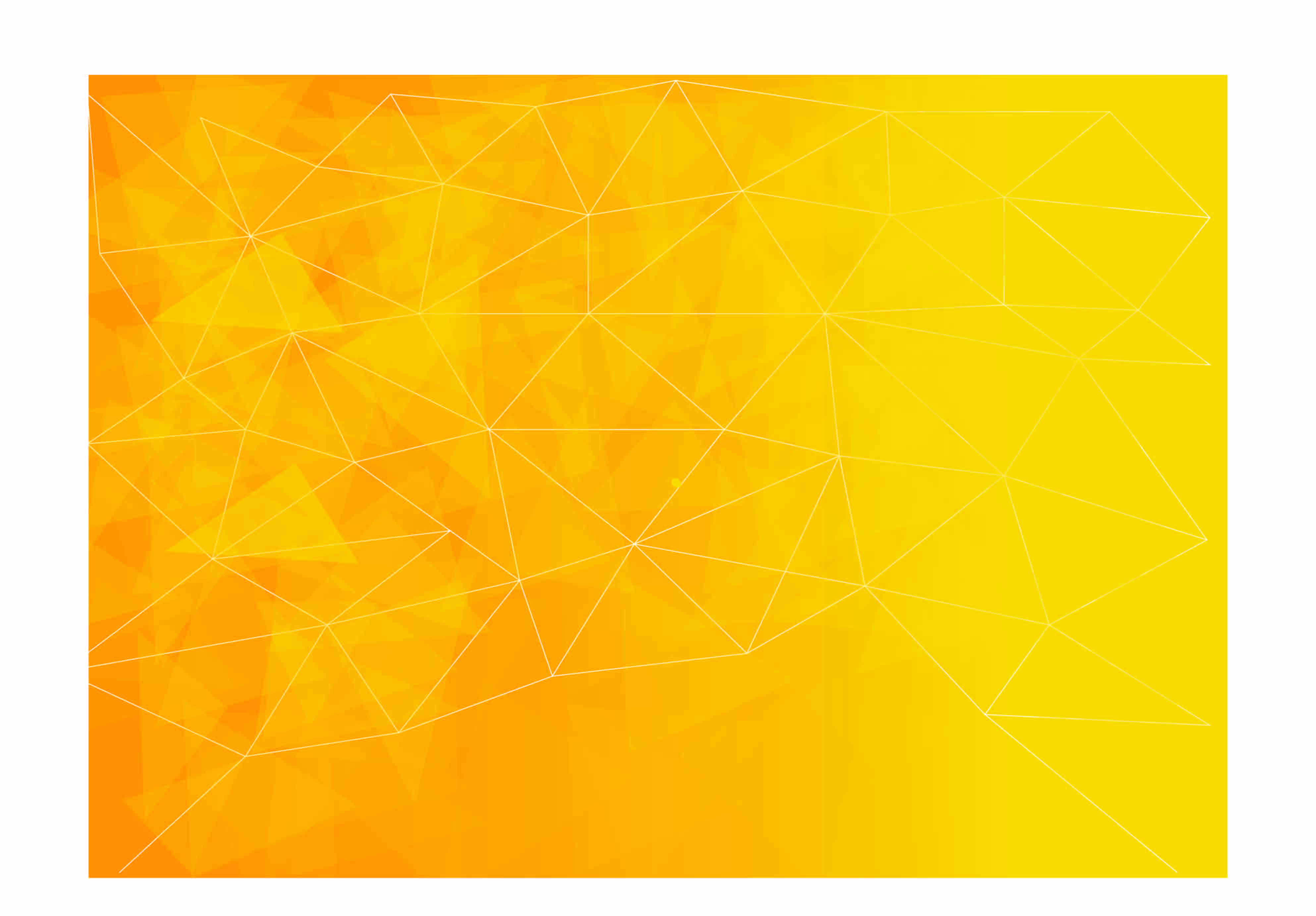 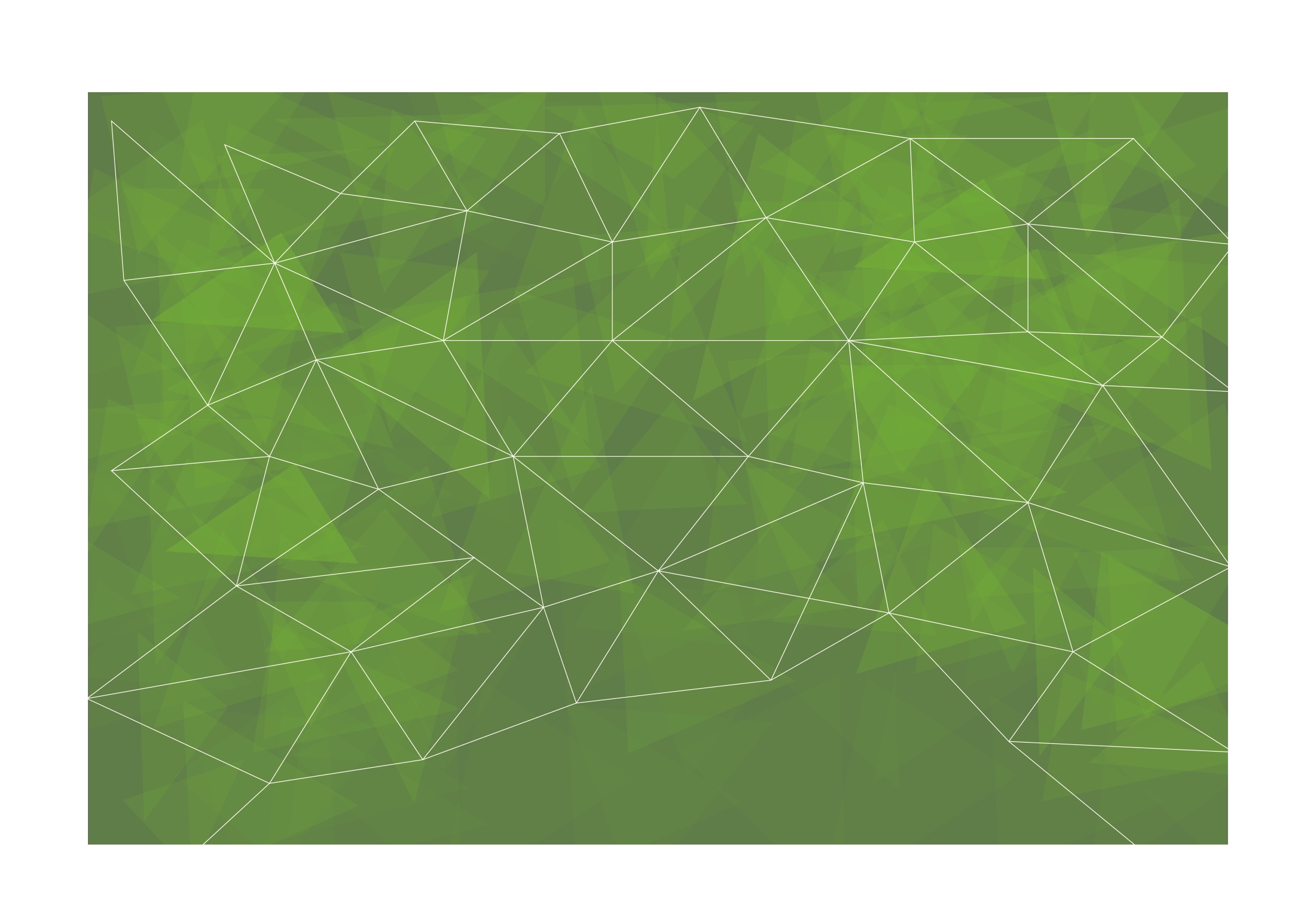 1.1. Office suites
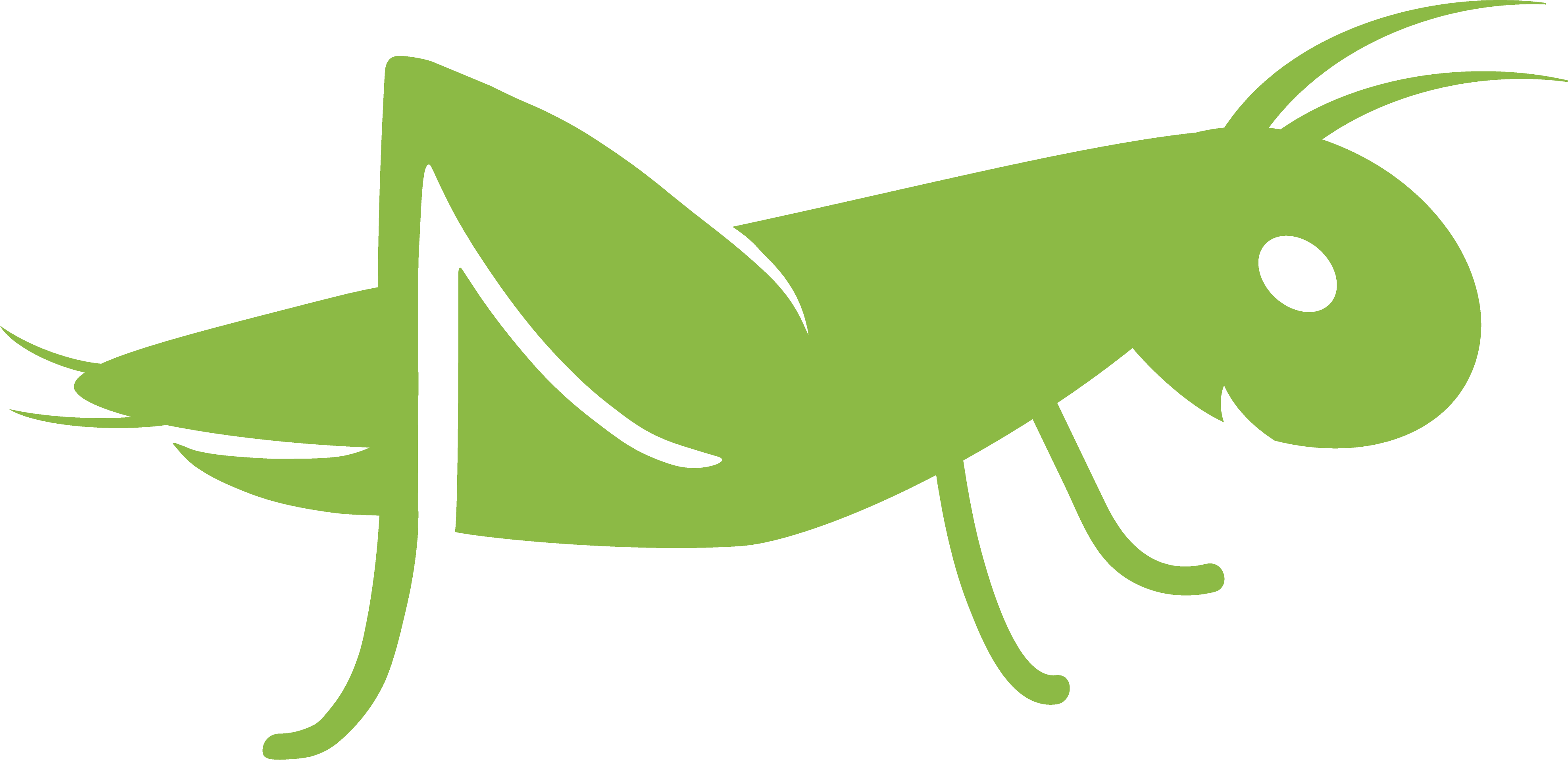 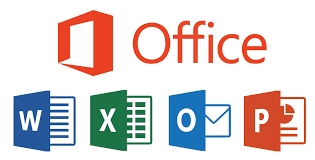 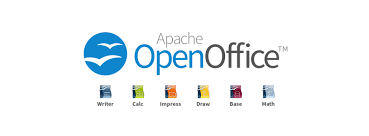 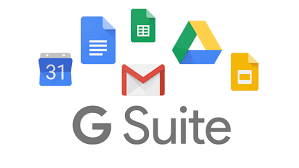 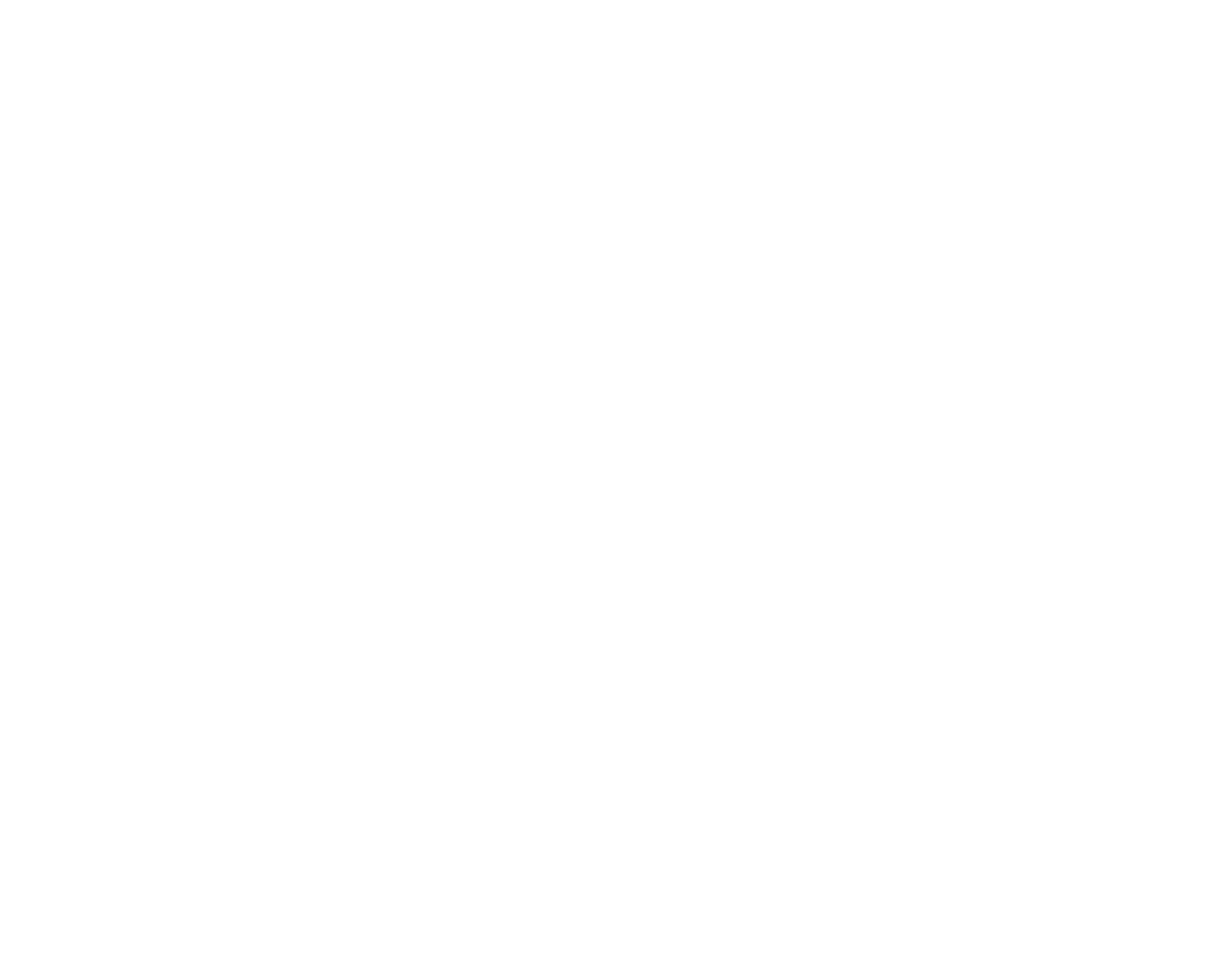 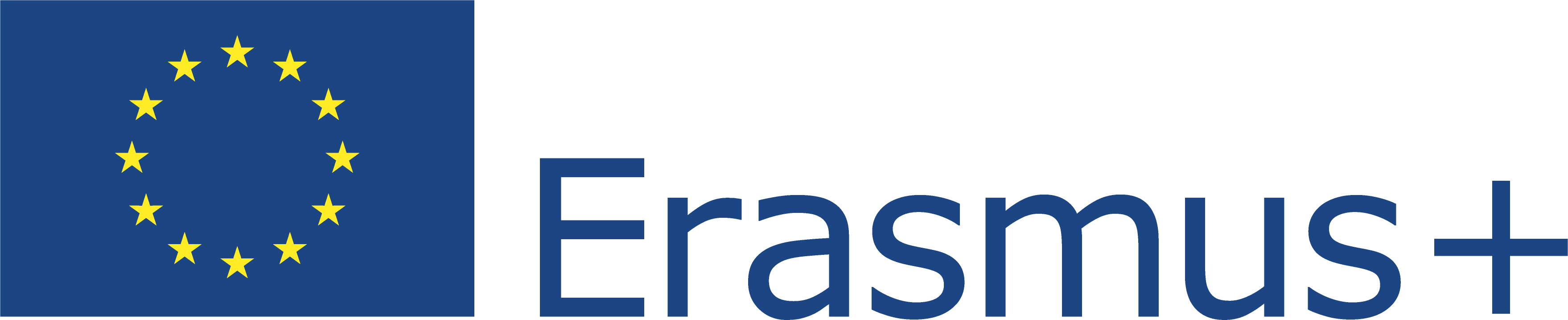 This Project (2019-1-RO01-KA204-063136) has been funded with support from the European Commission. This document reflects the views only of the author and the Commission cannot be held responsible for any use which might be made of the information contained herein.
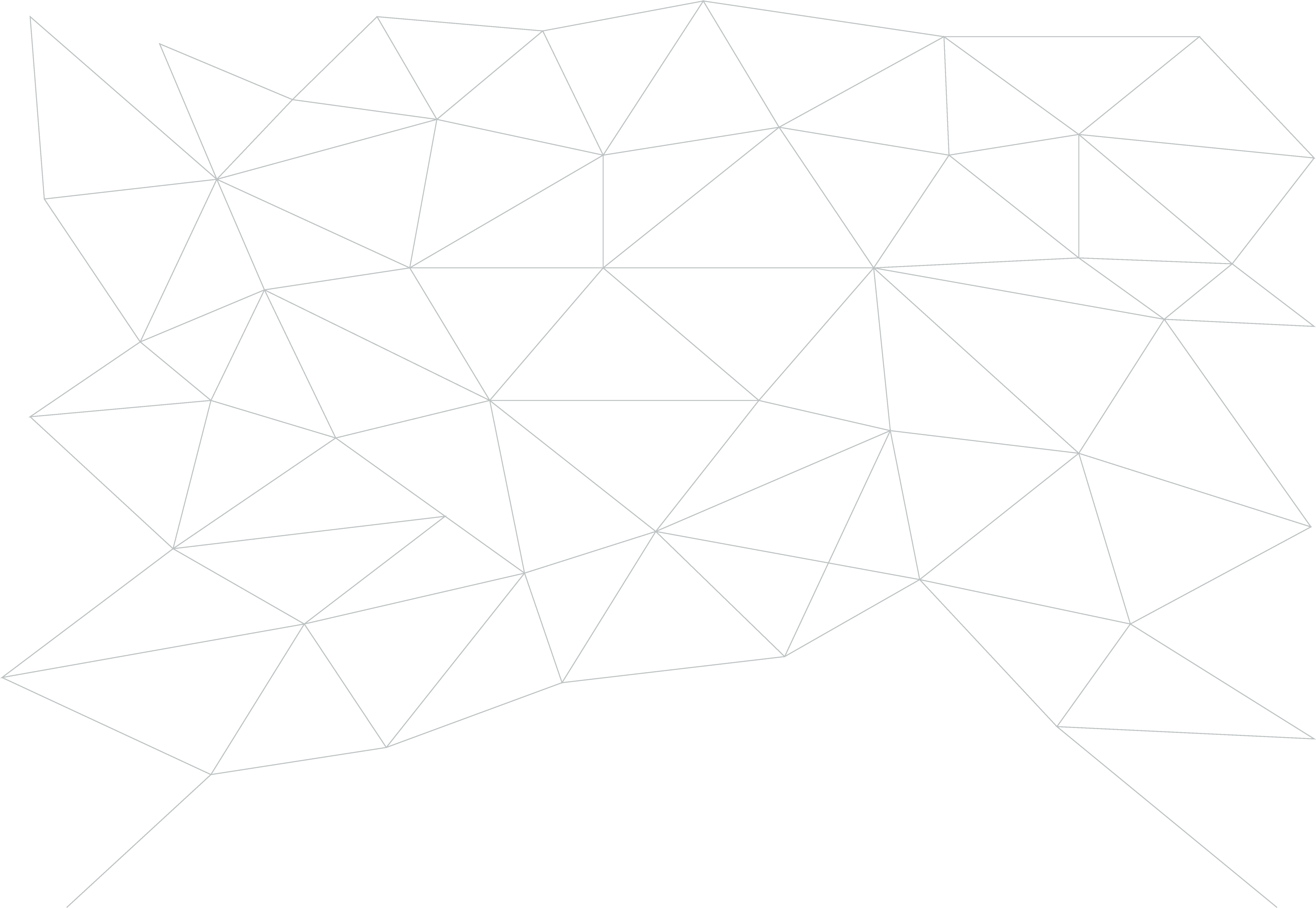 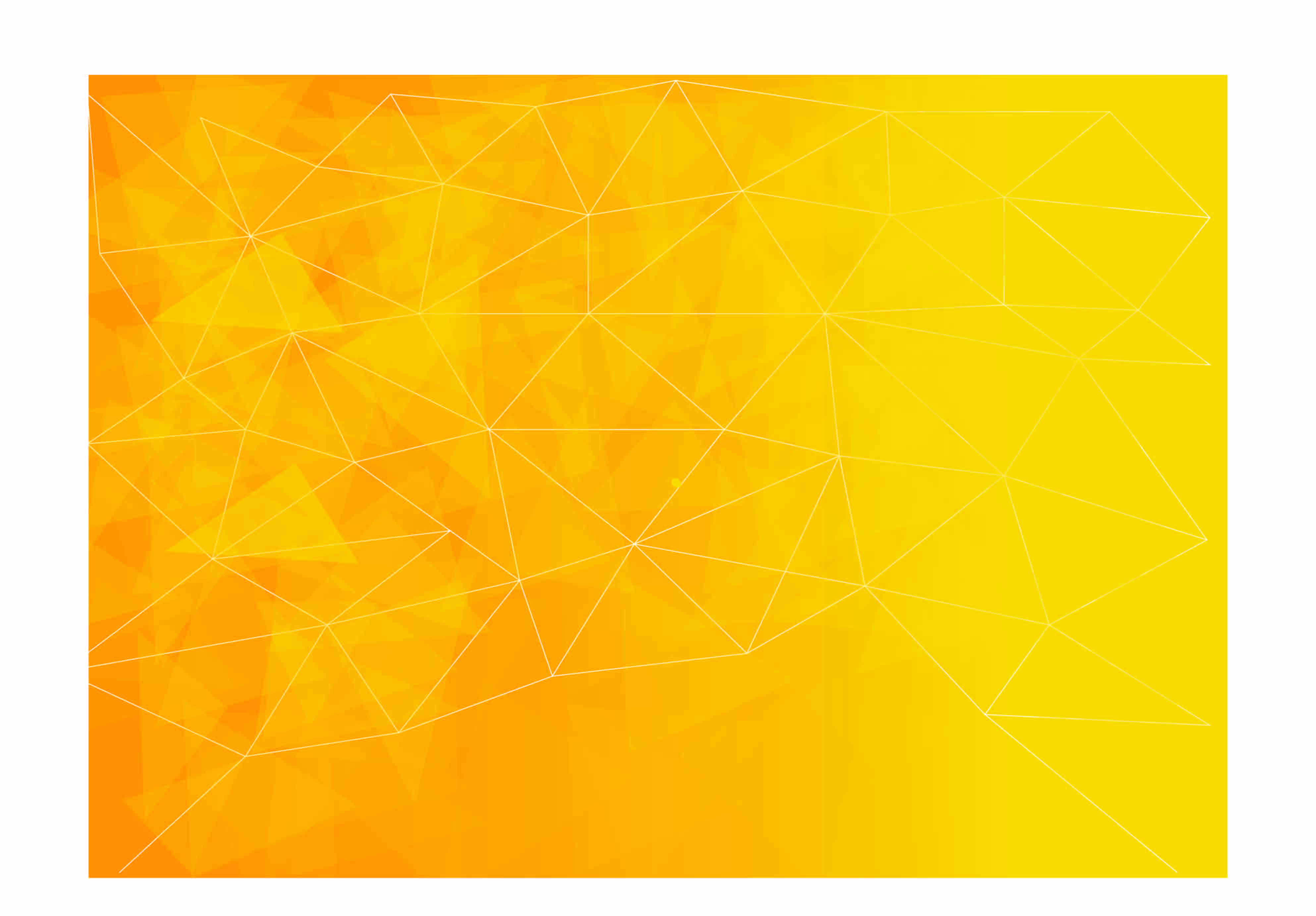 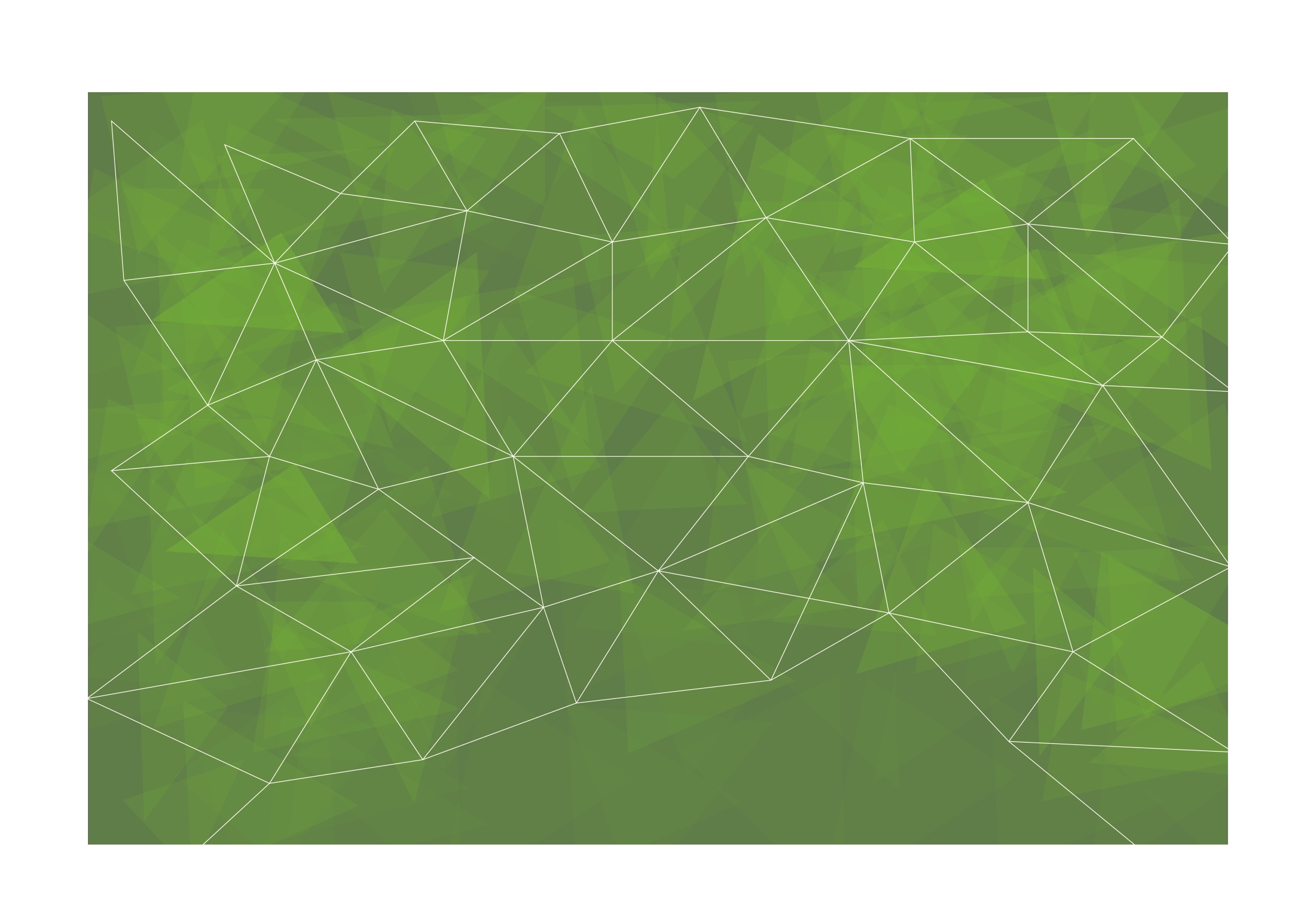 1.1. Office suites
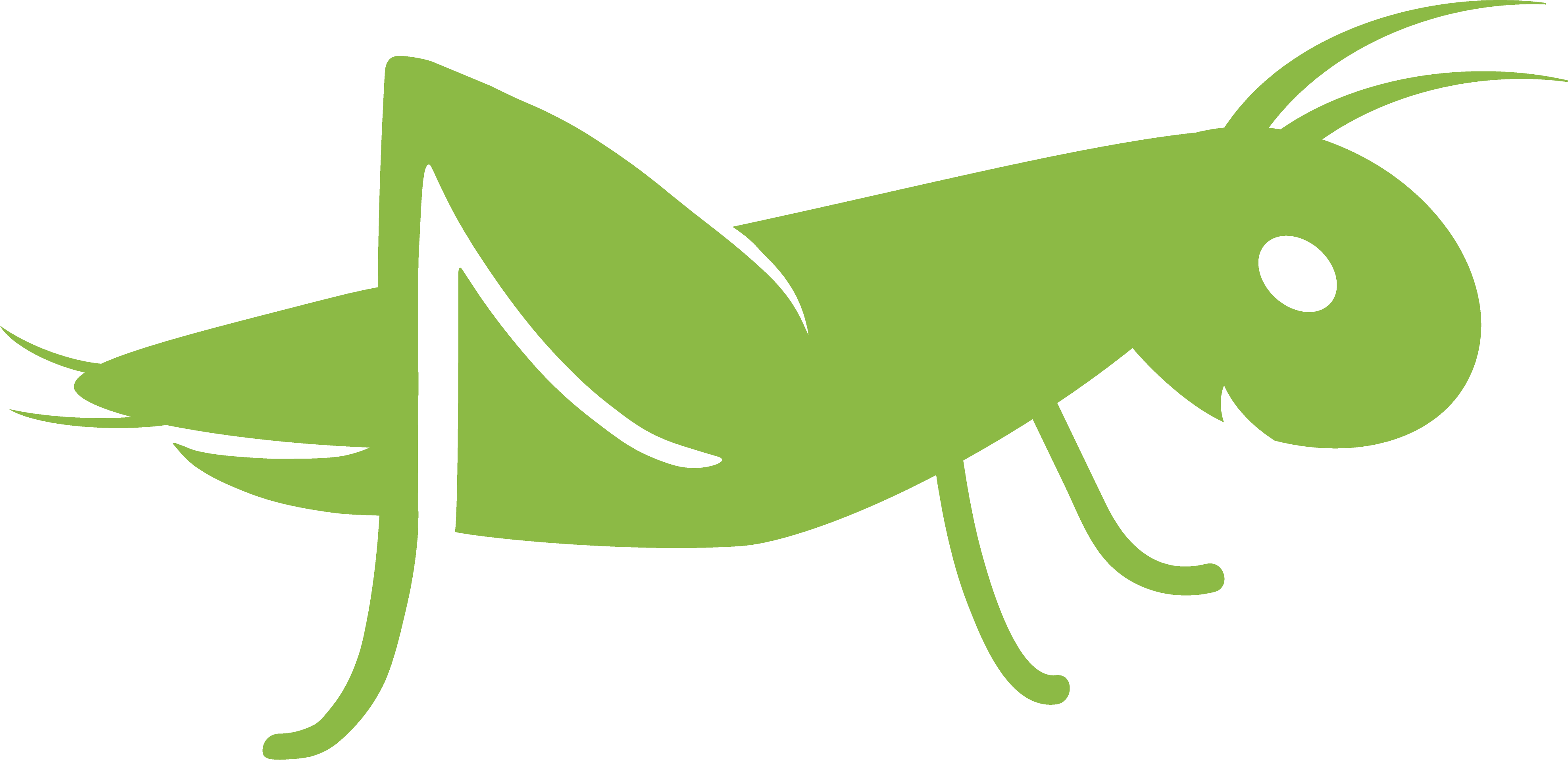 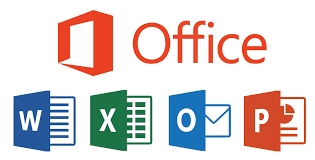 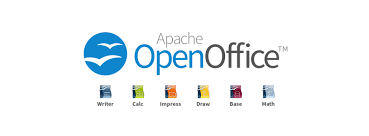 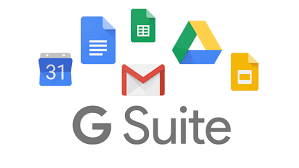 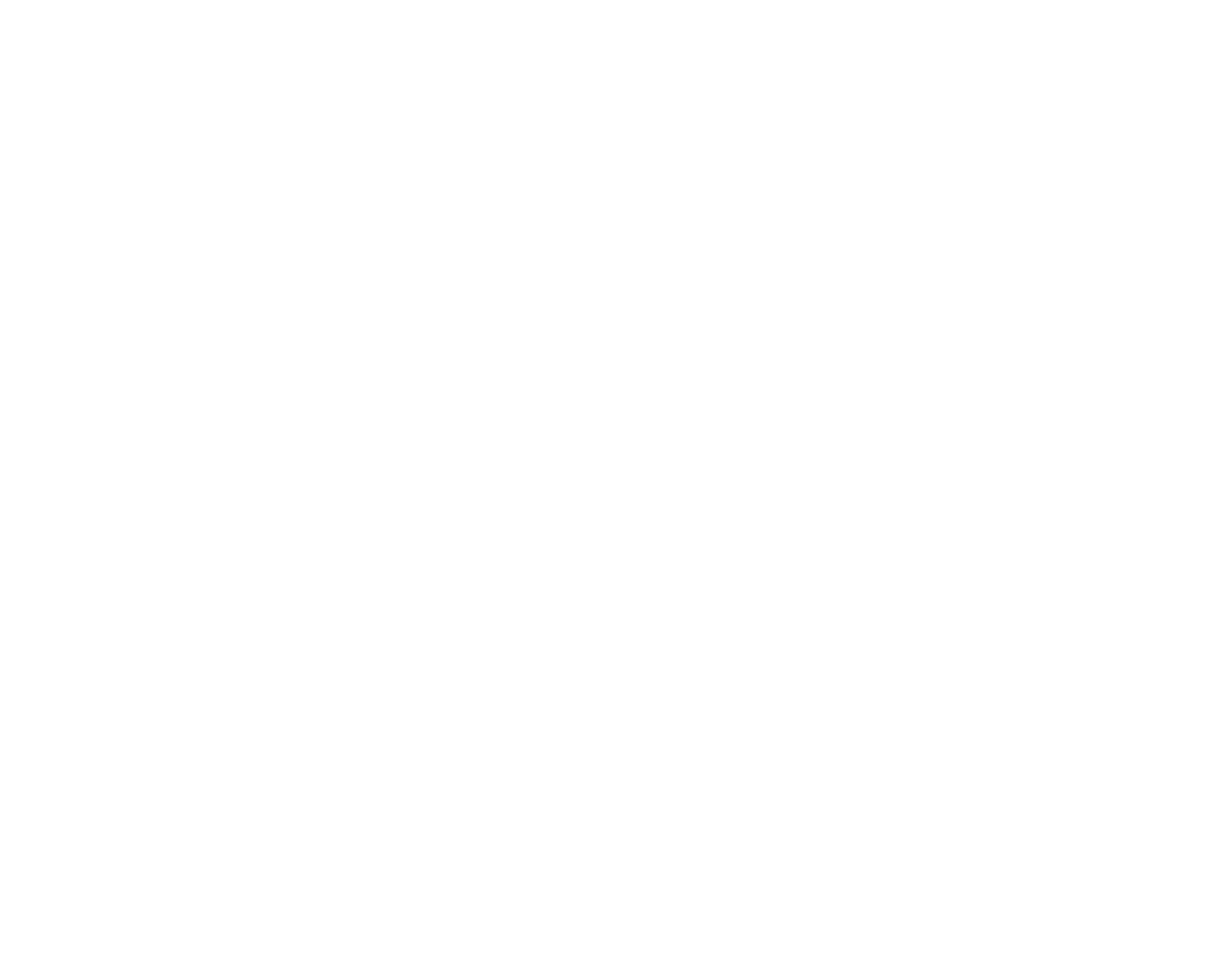 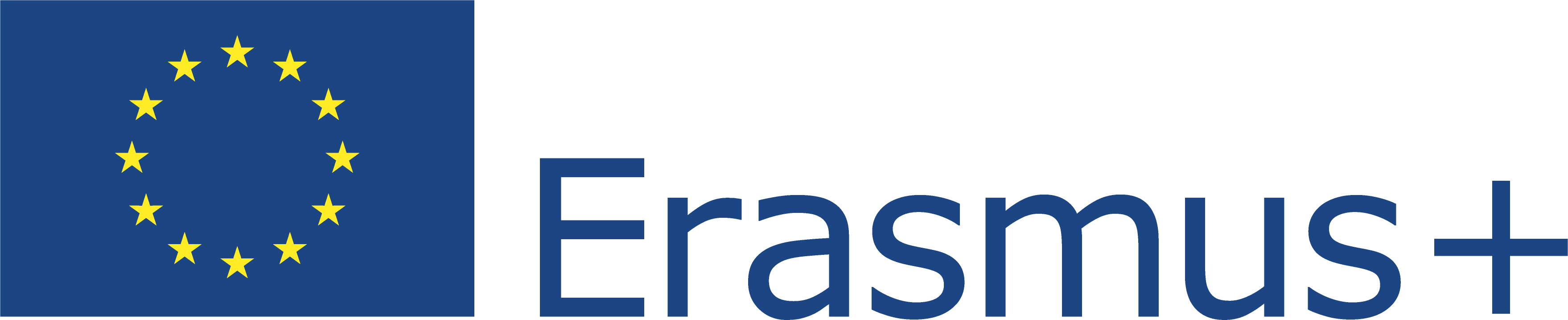 This Project (2019-1-RO01-KA204-063136) has been funded with support from the European Commission. This document reflects the views only of the author and the Commission cannot be held responsible for any use which might be made of the information contained herein.
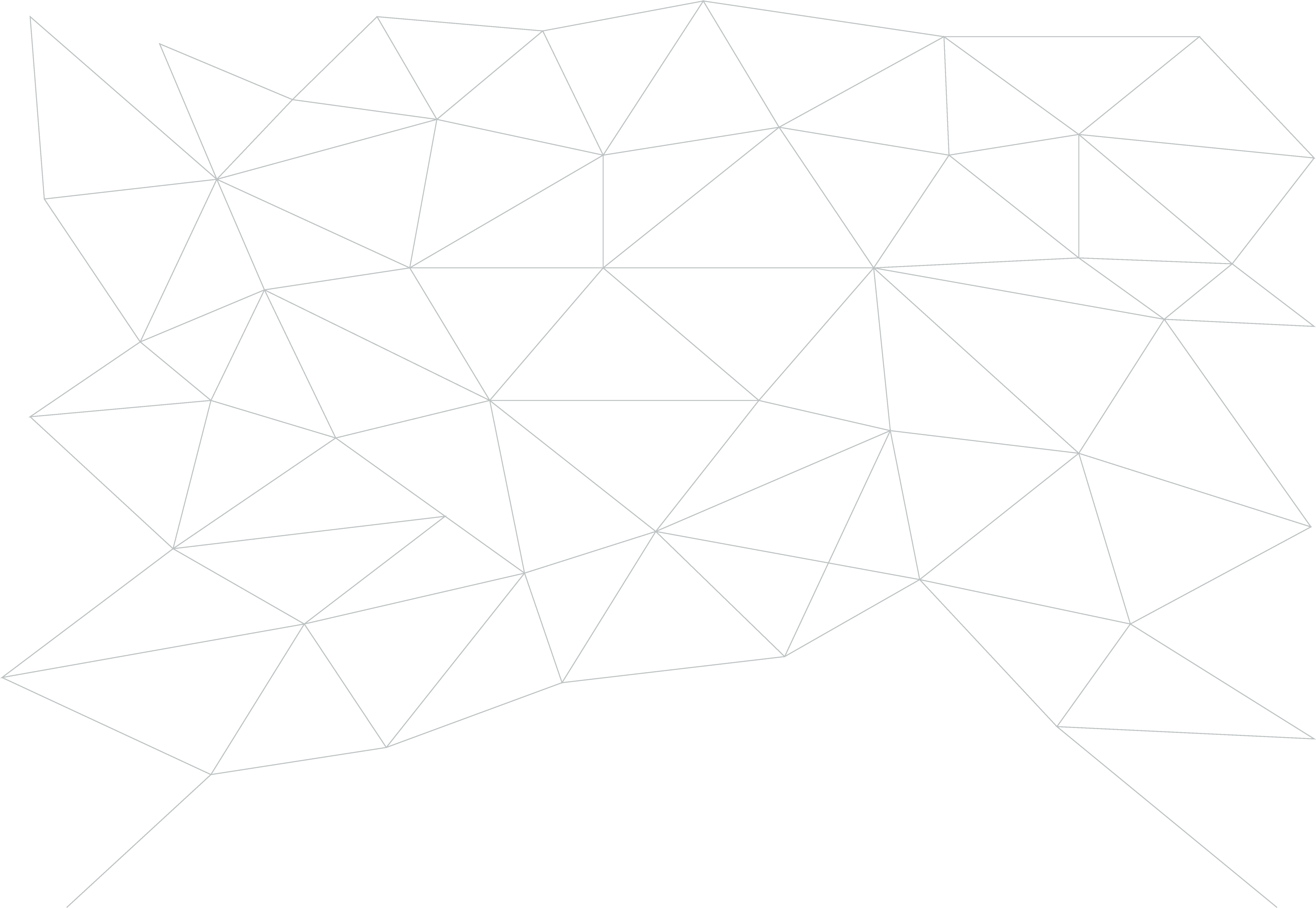 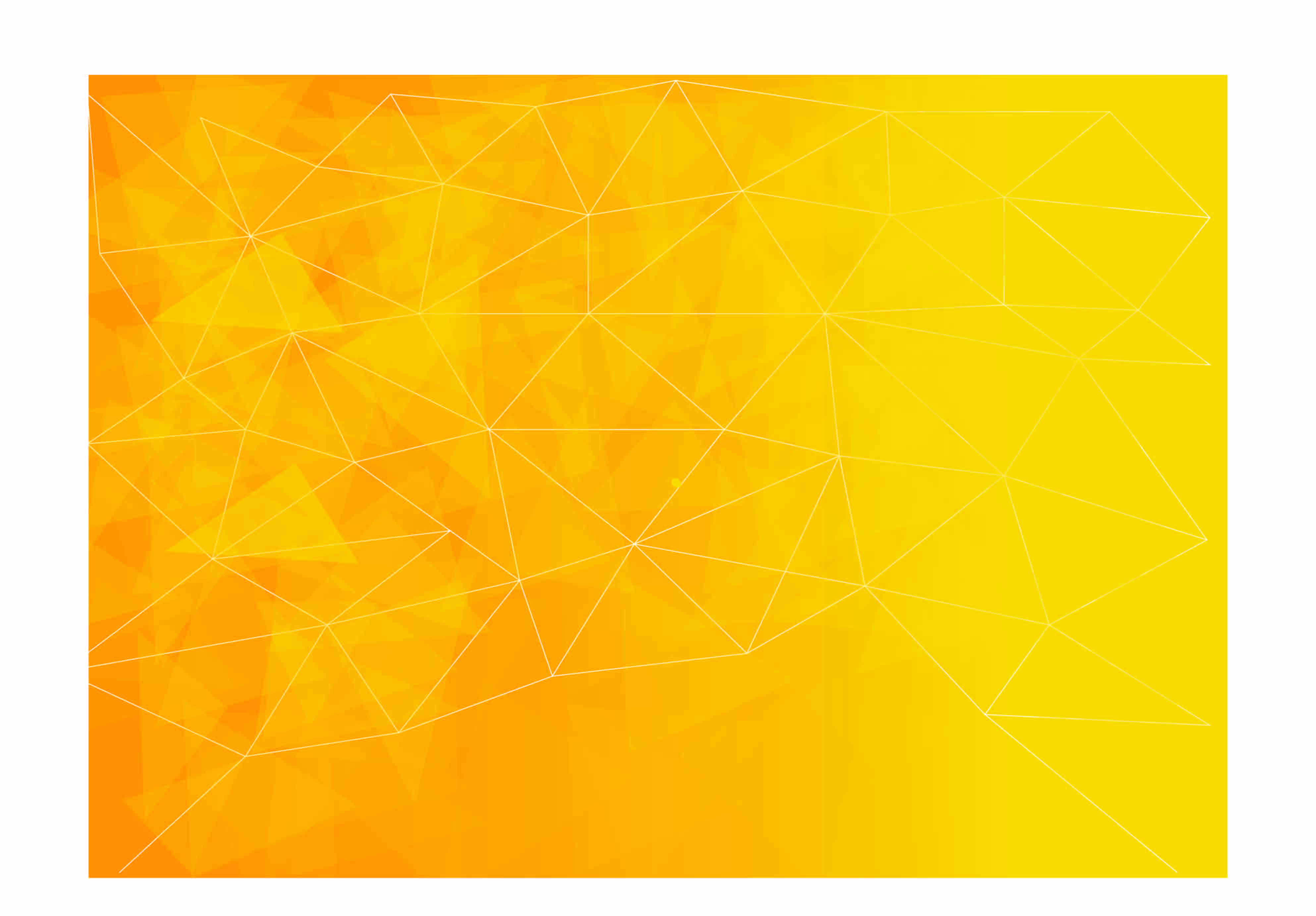 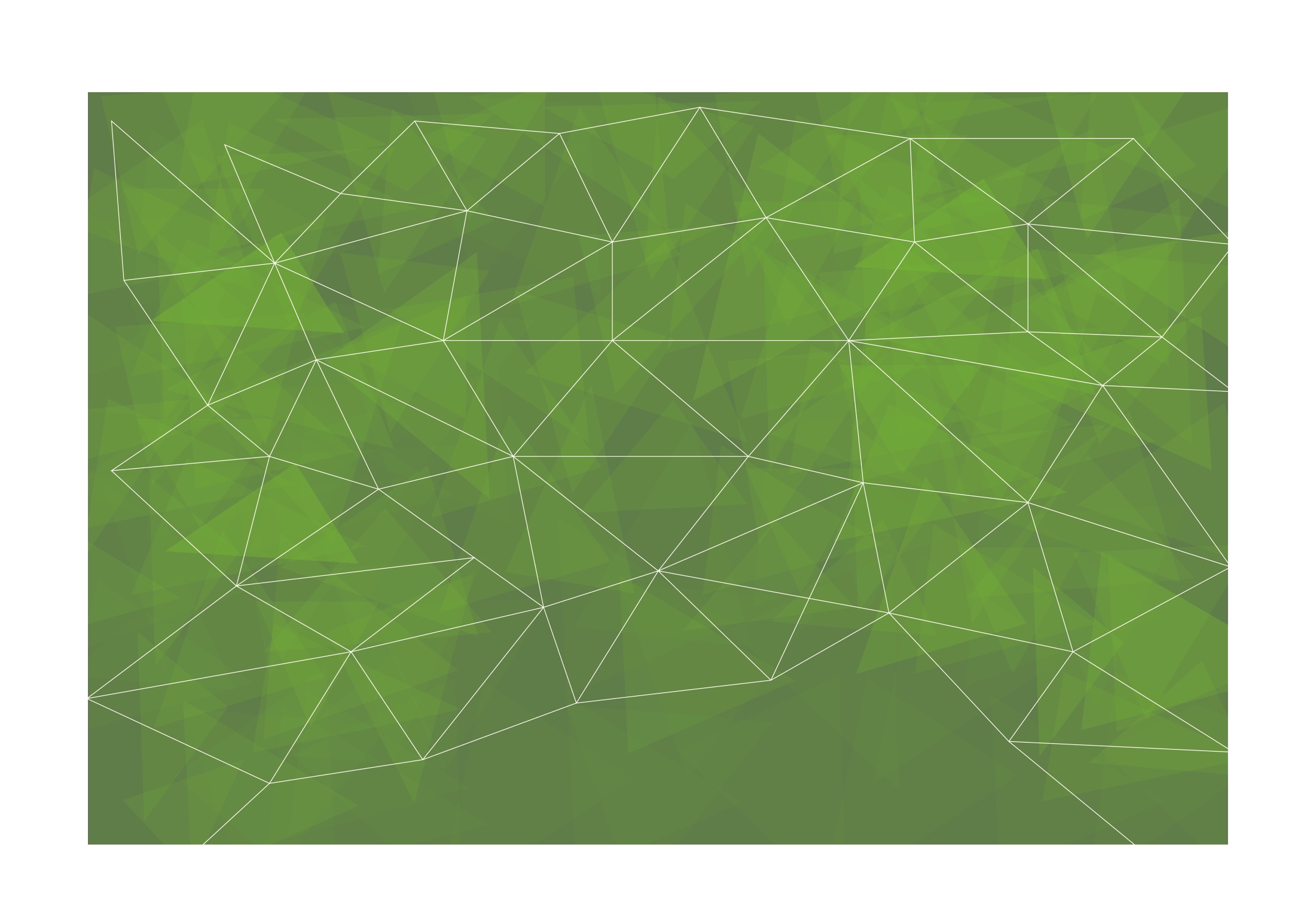 Google Docs Interface
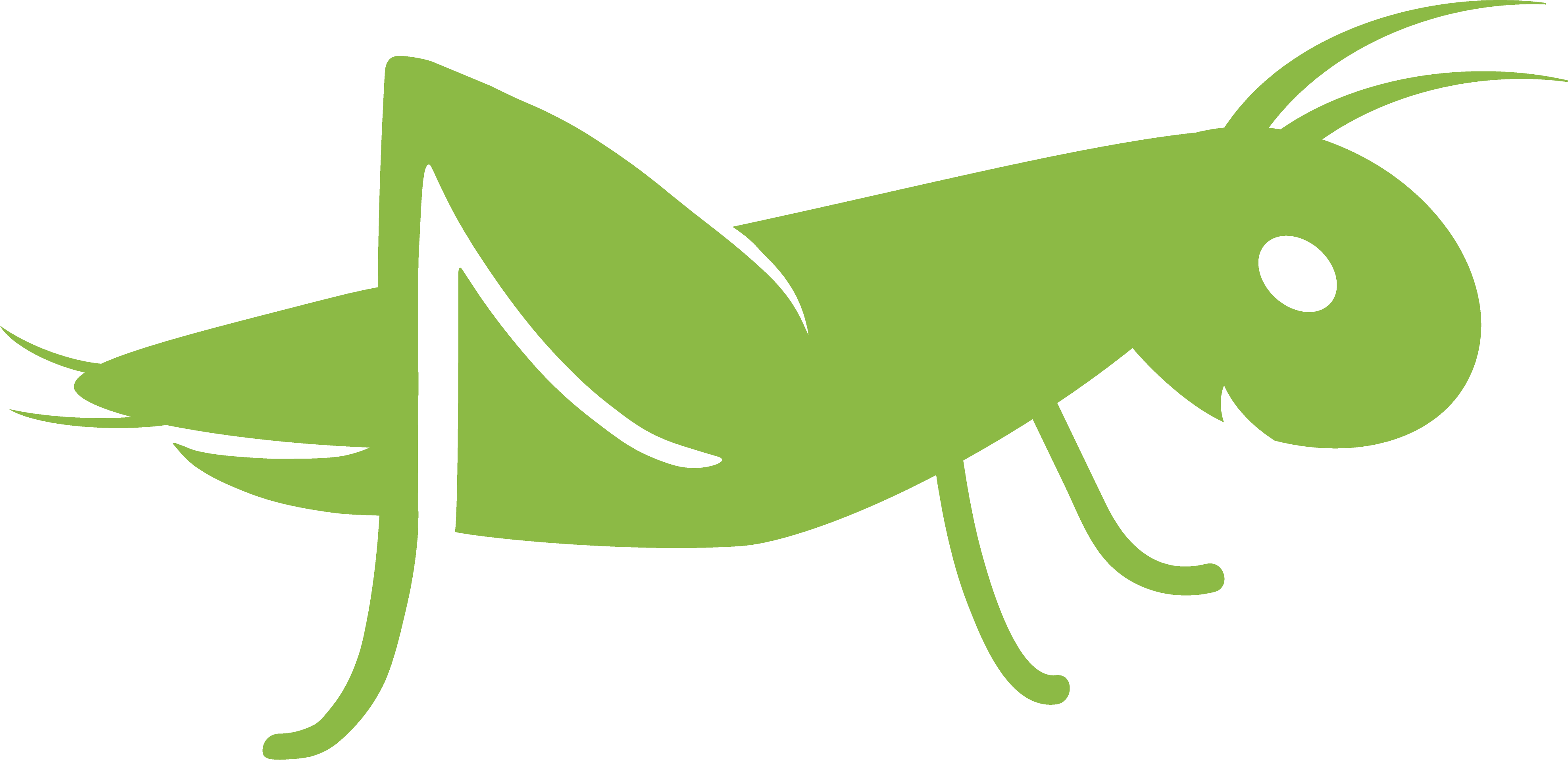 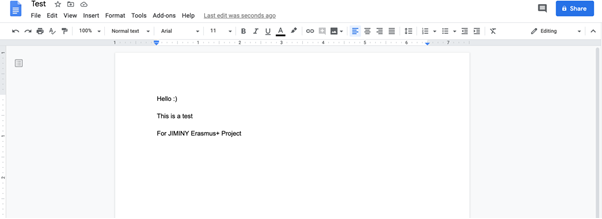 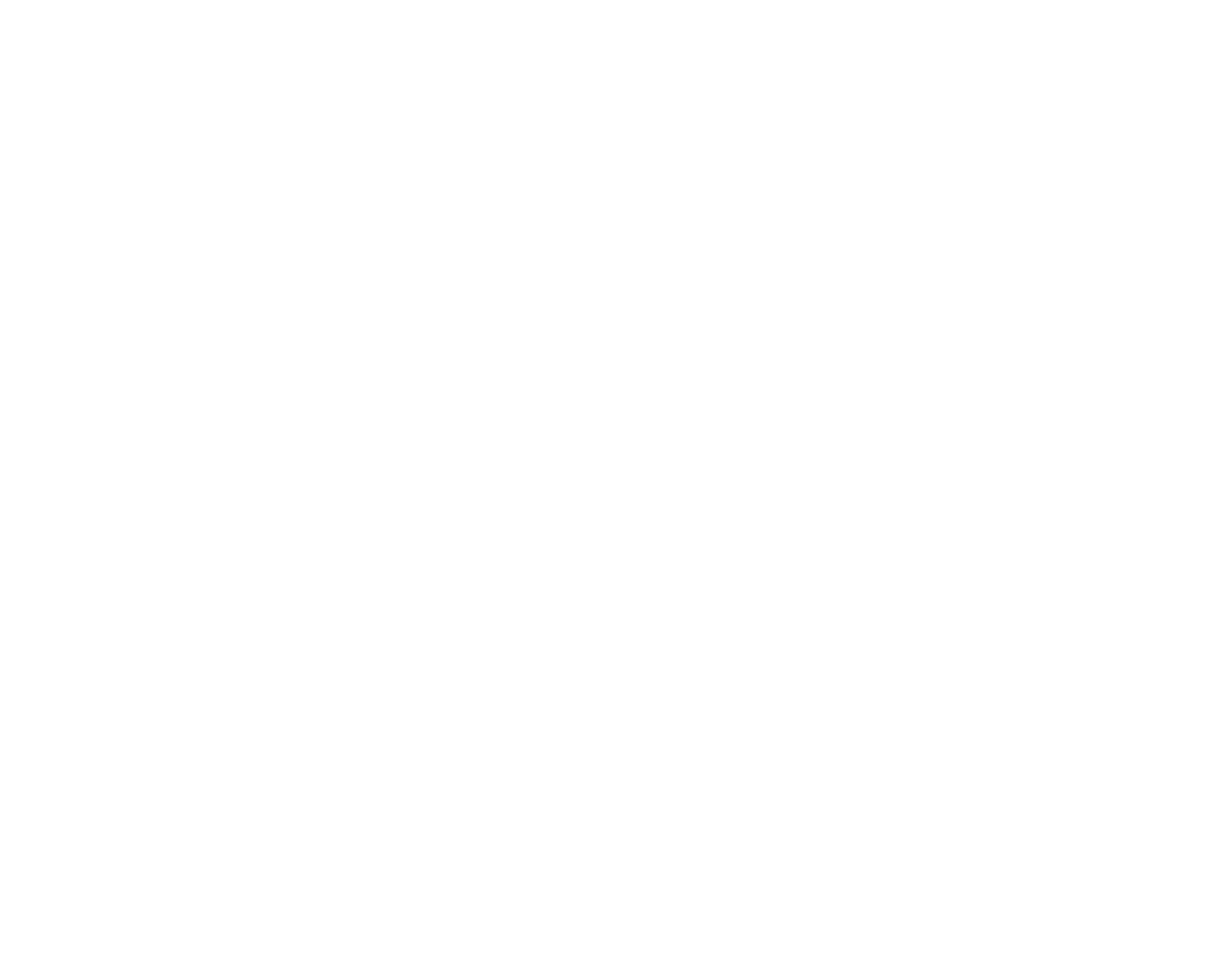 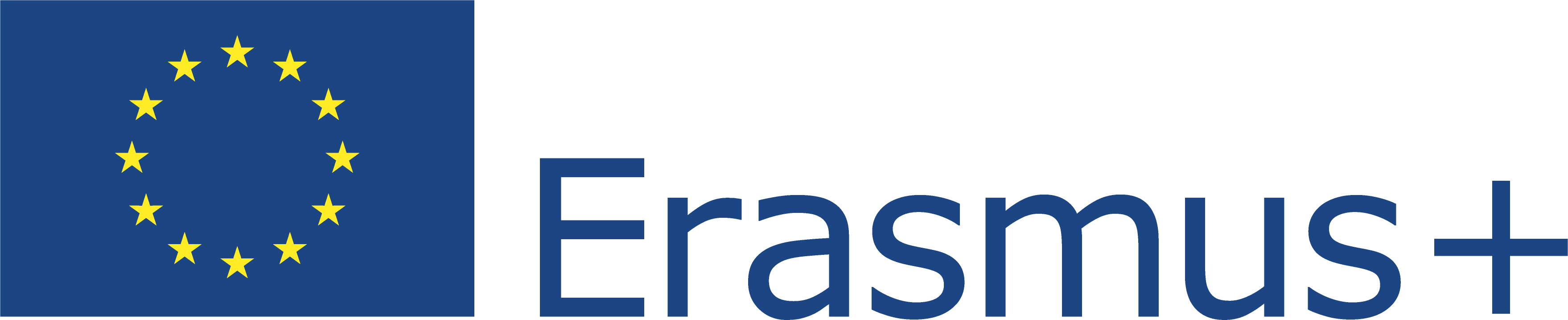 This Project (2019-1-RO01-KA204-063136) has been funded with support from the European Commission. This document reflects the views only of the author and the Commission cannot be held responsible for any use which might be made of the information contained herein.
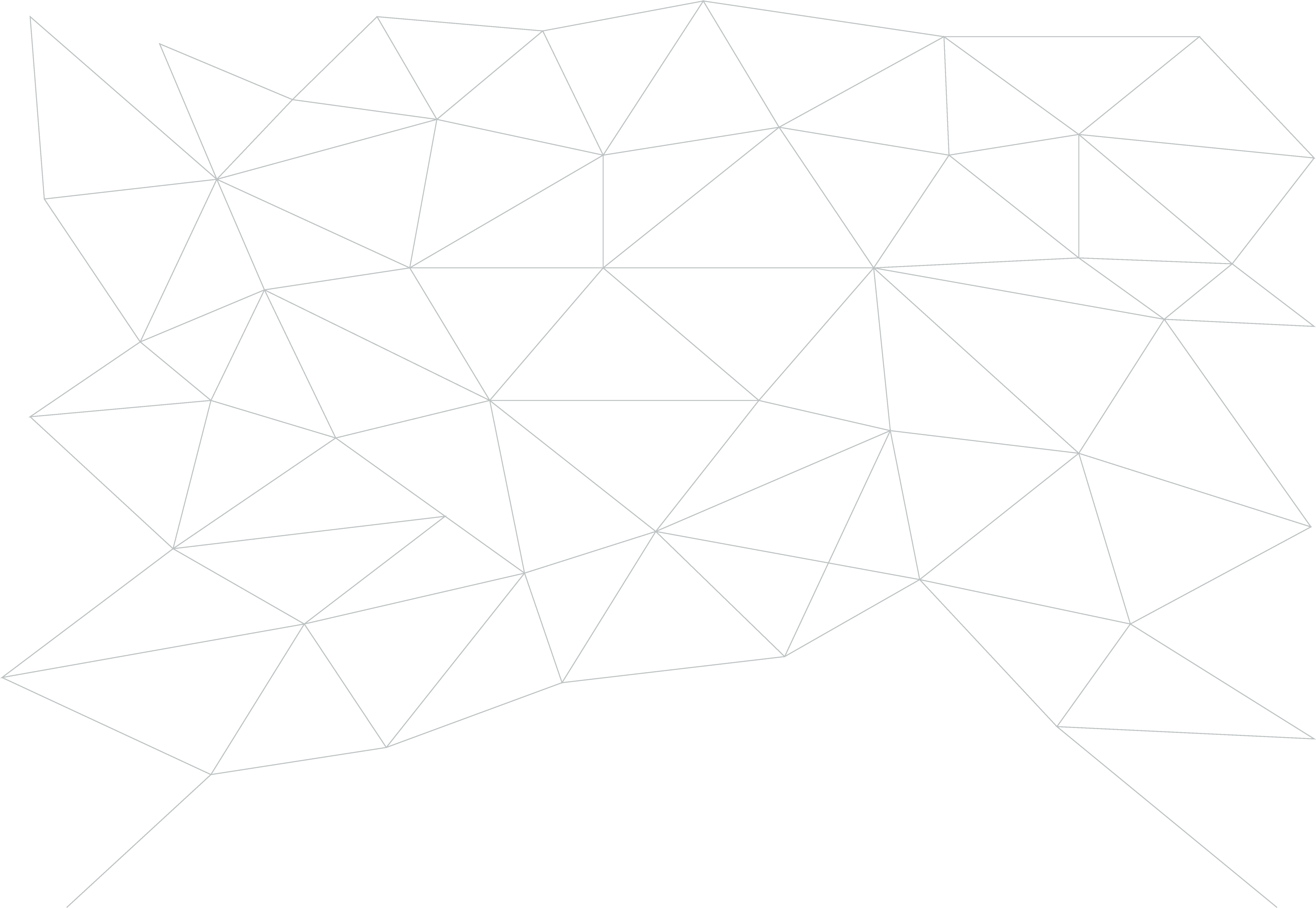 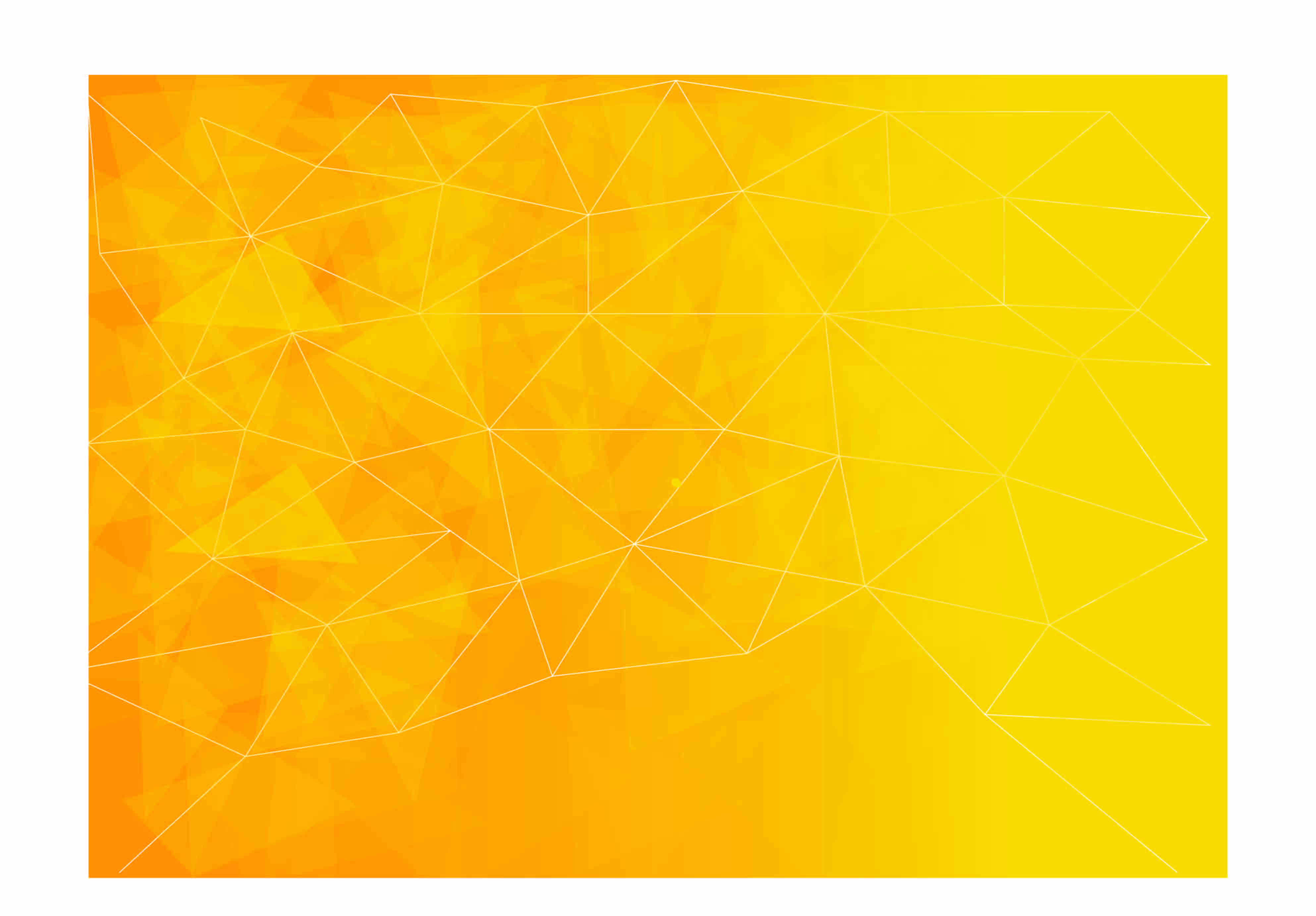 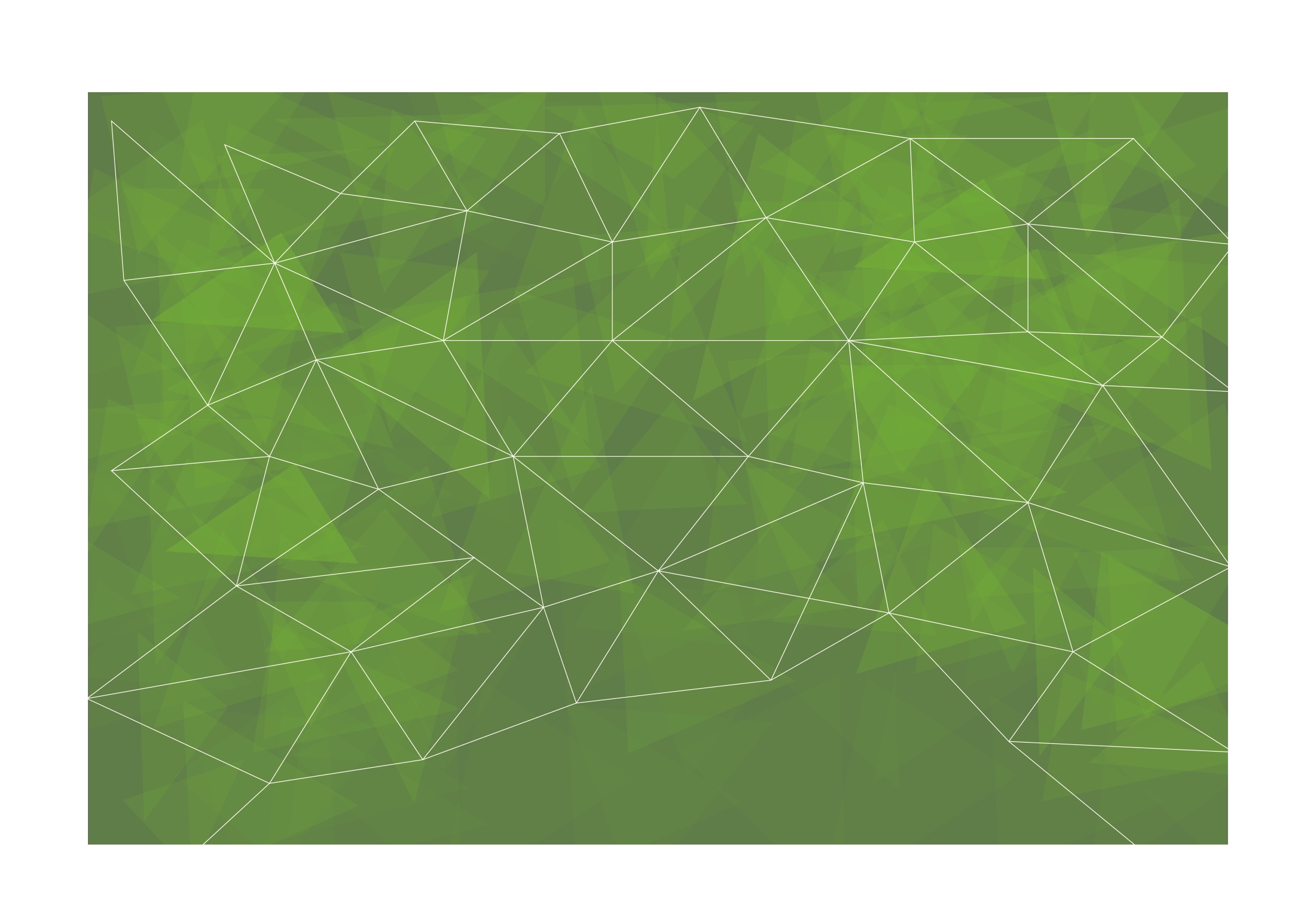 3. Practical exercises
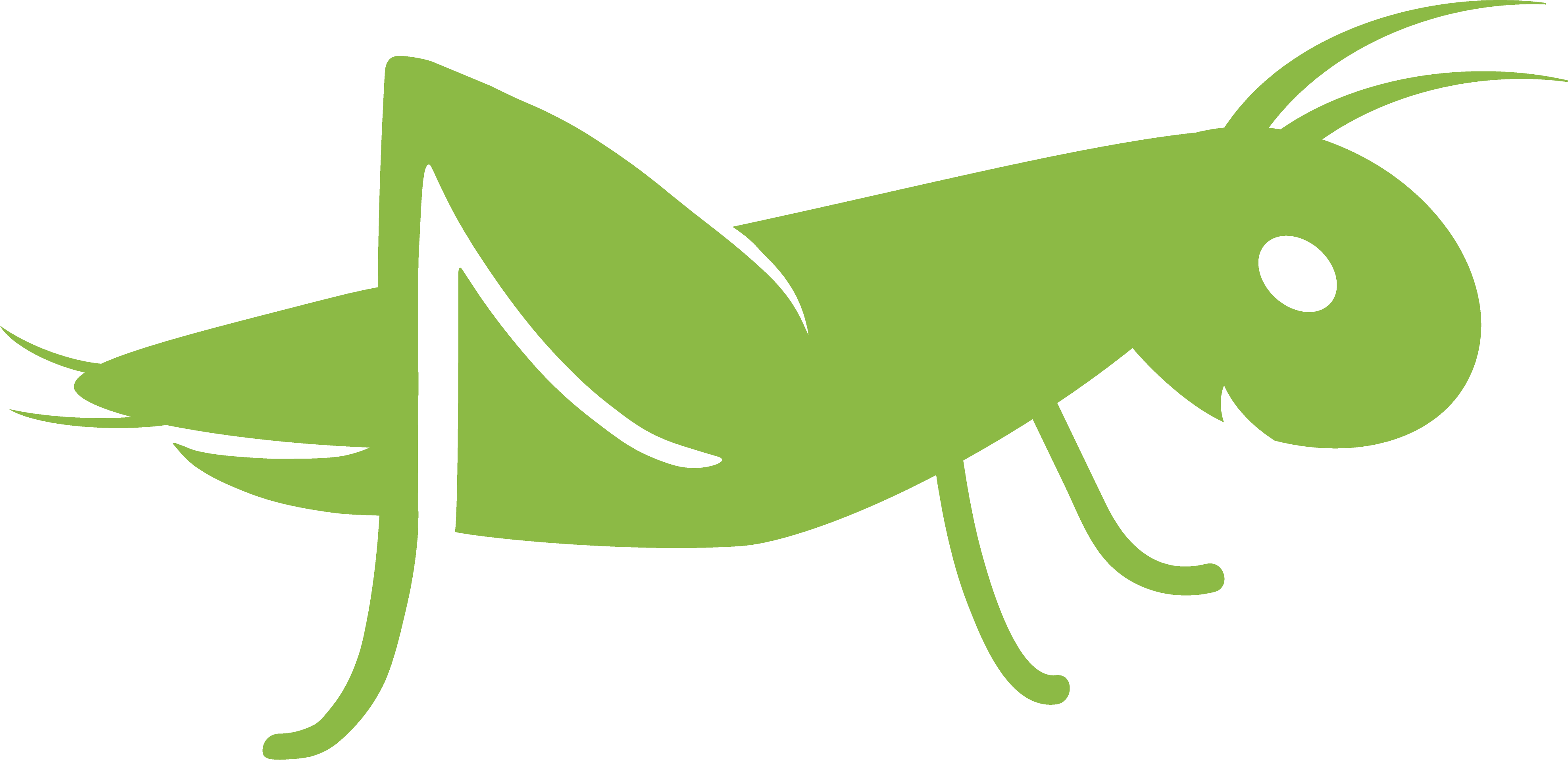 Exercise: 

Design your own CV using a template
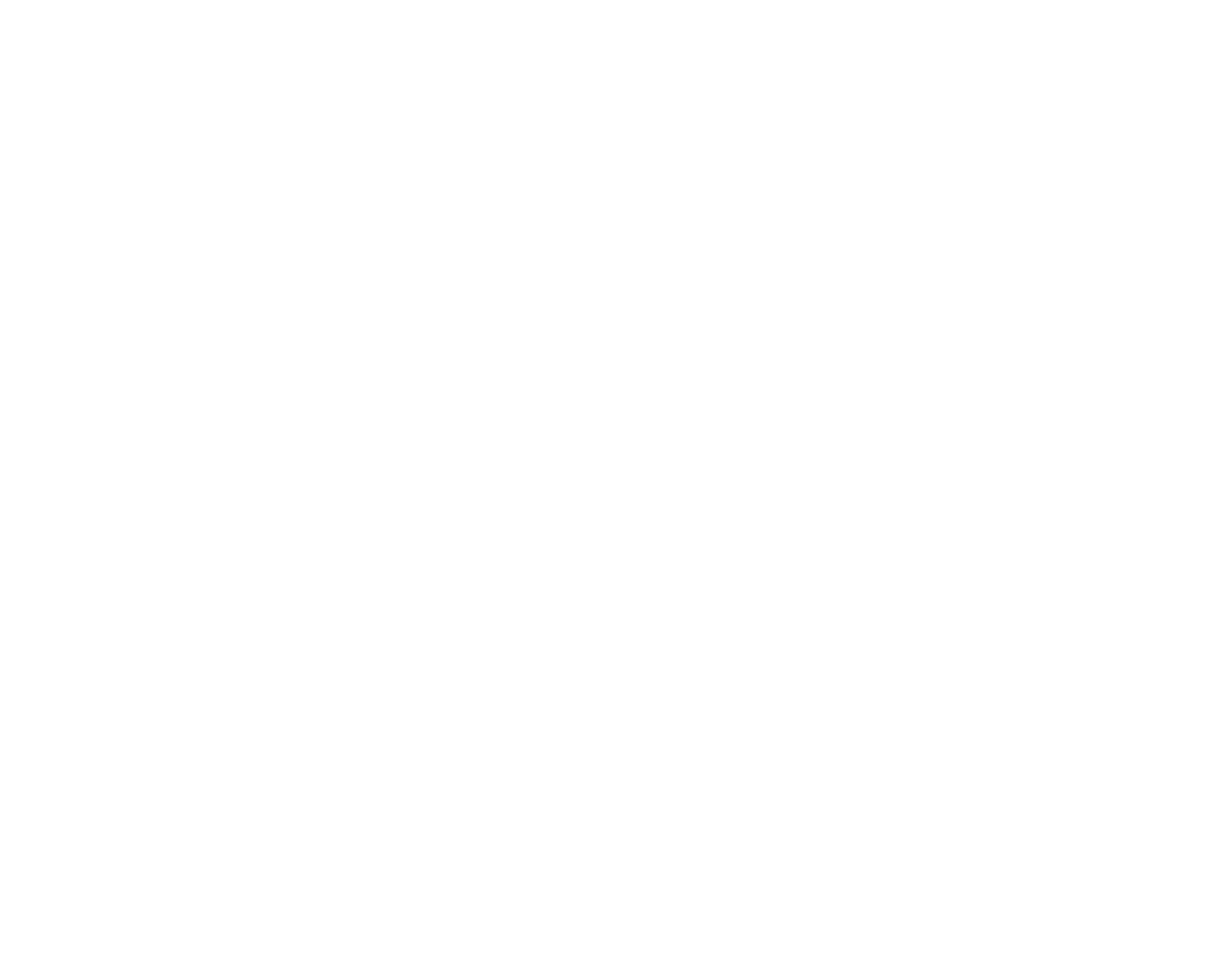 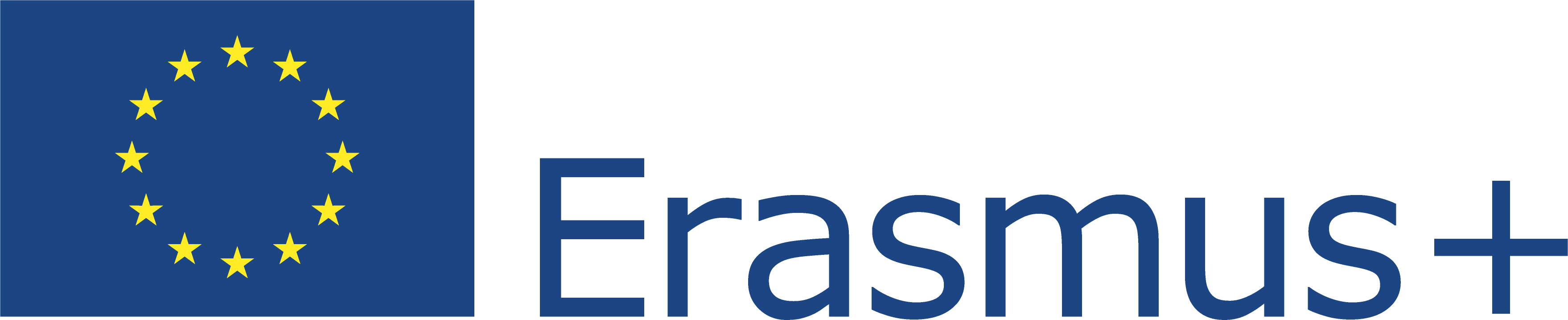 This Project (2019-1-RO01-KA204-063136) has been funded with support from the European Commission. This document reflects the views only of the author and the Commission cannot be held responsible for any use which might be made of the information contained herein.
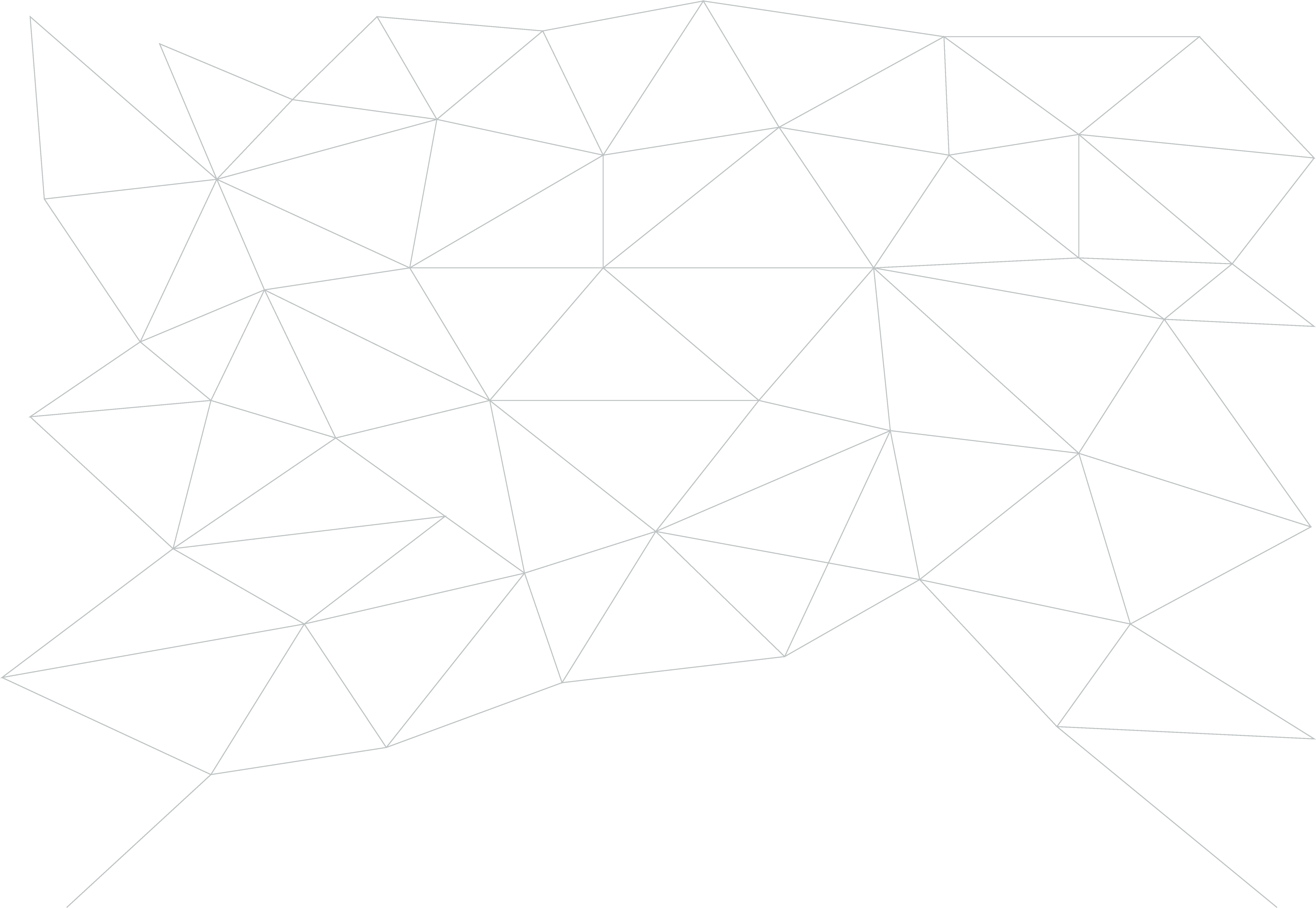 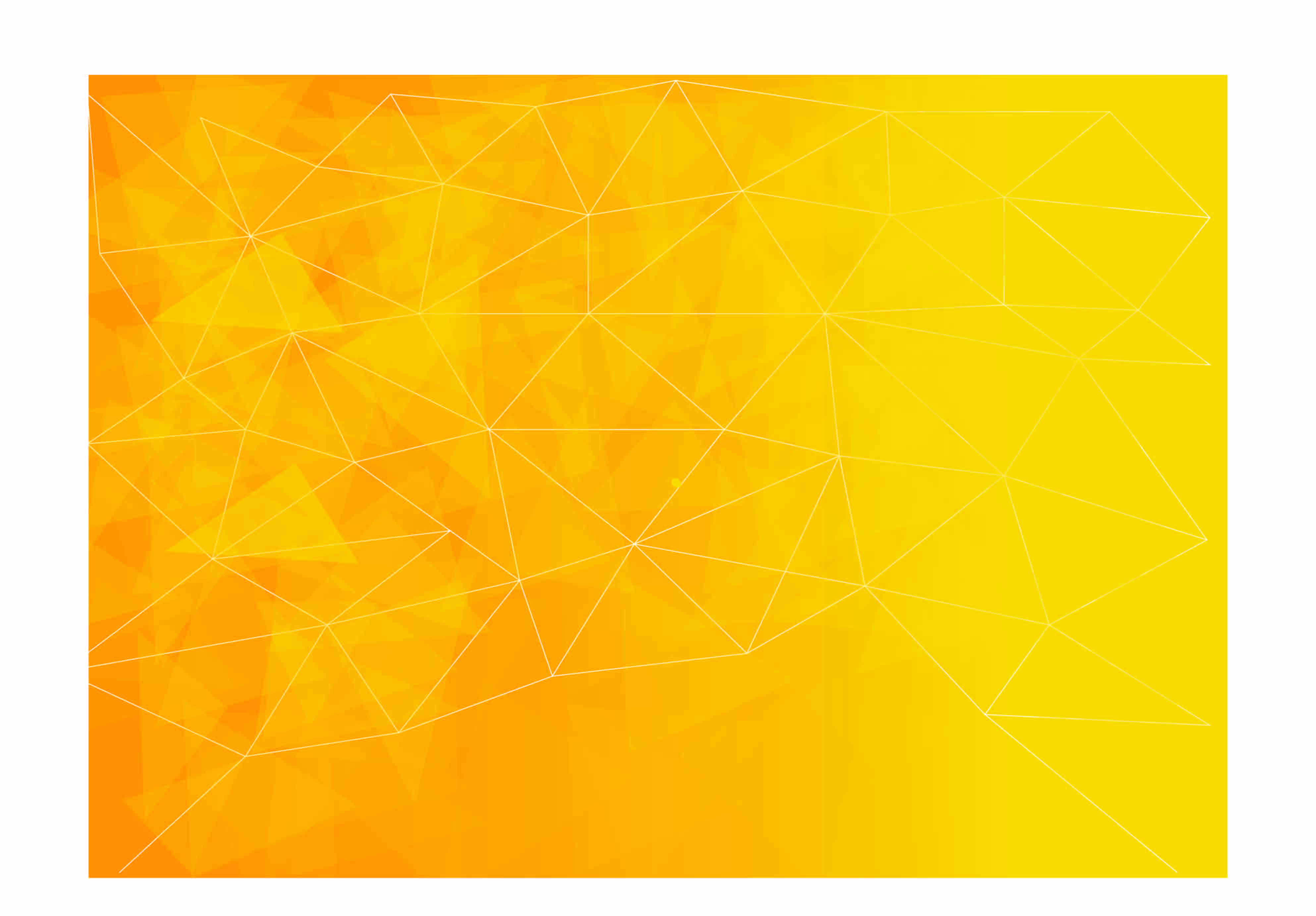 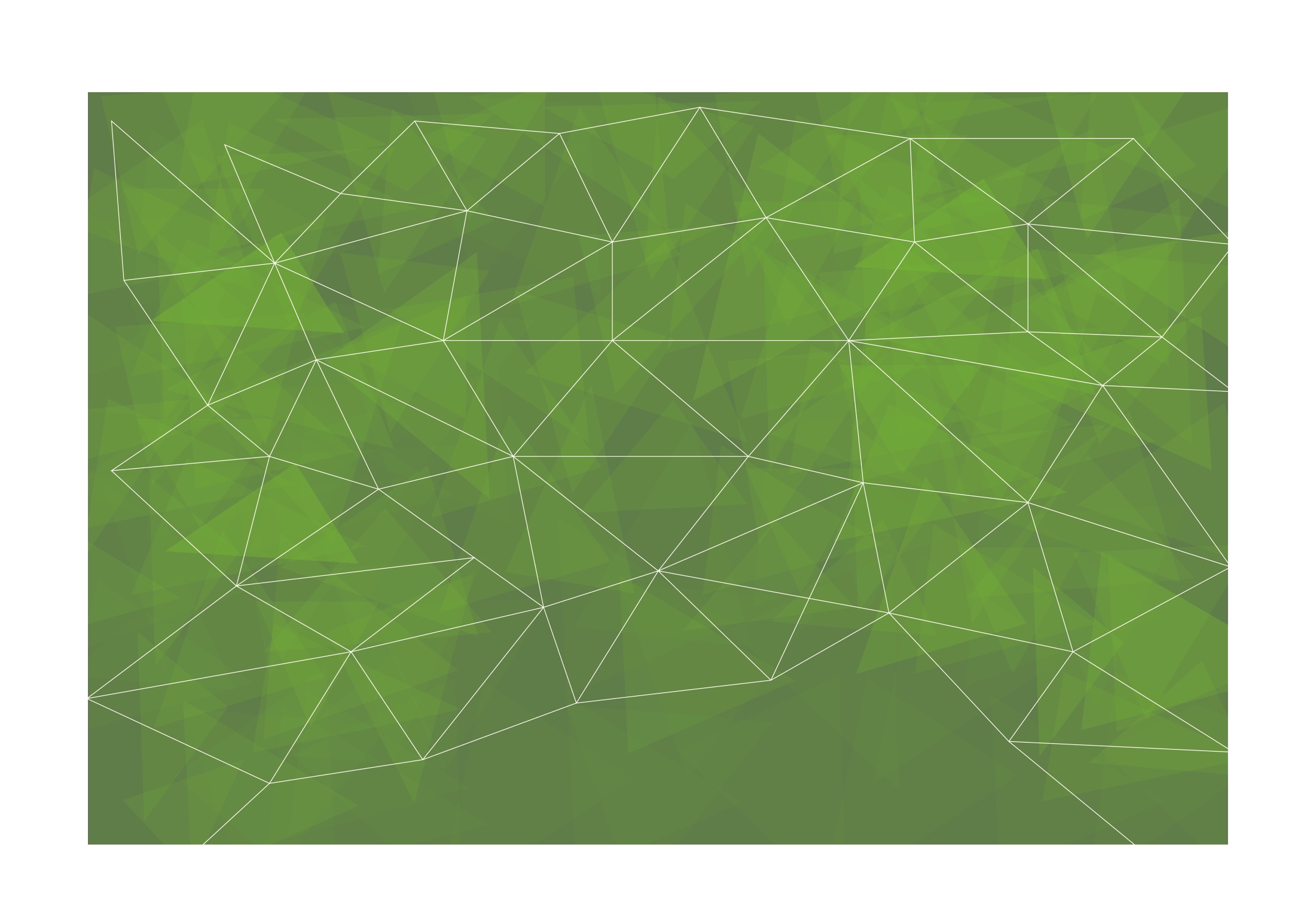 Google Slides Interface
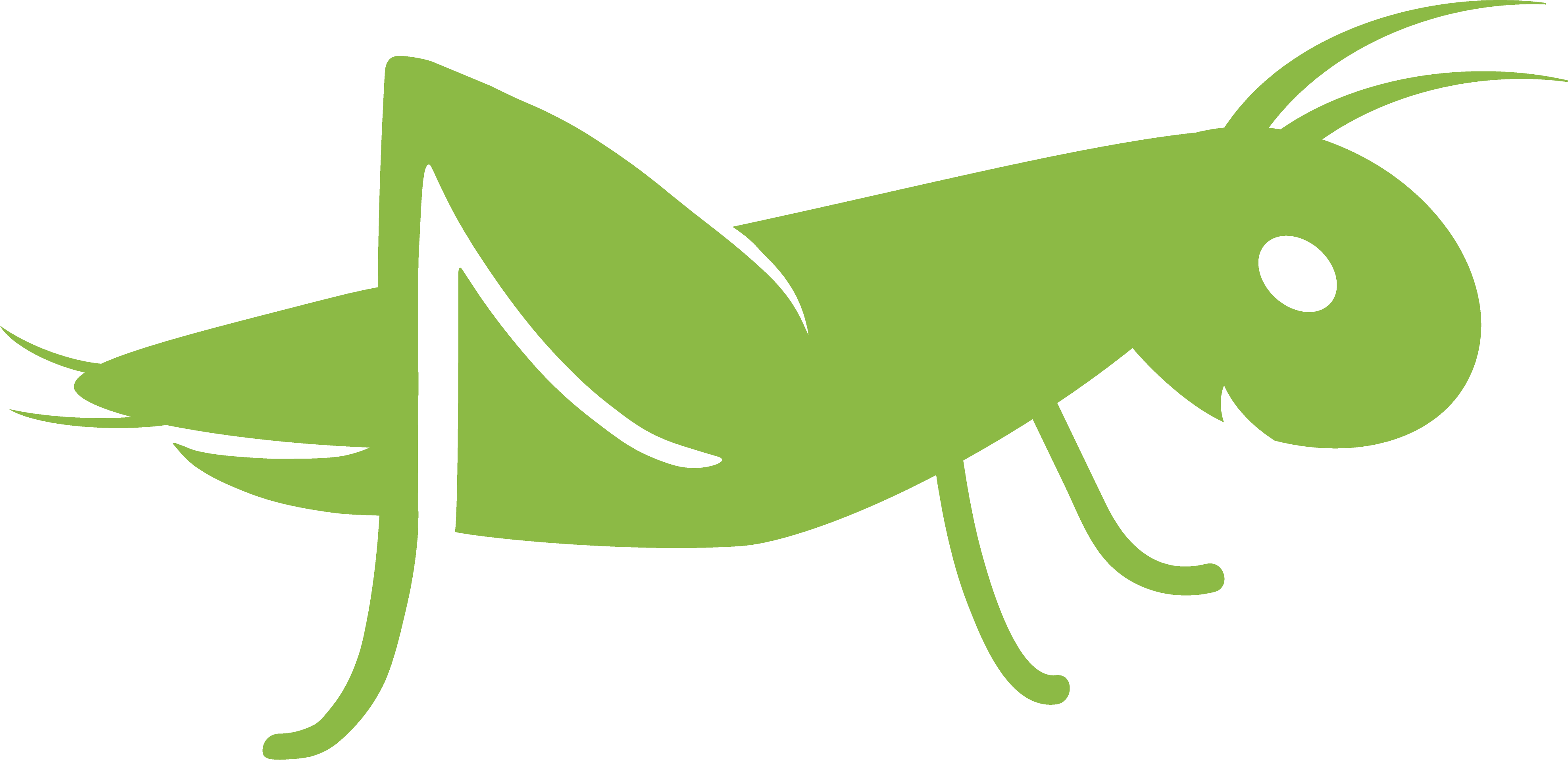 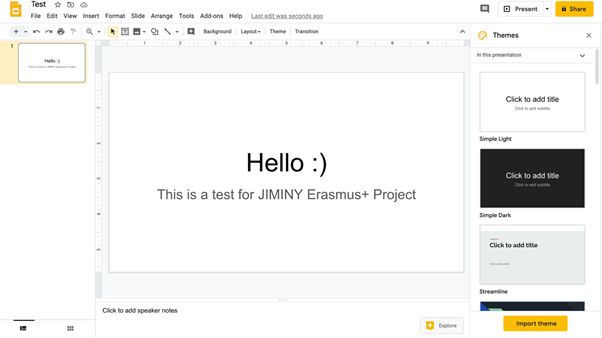 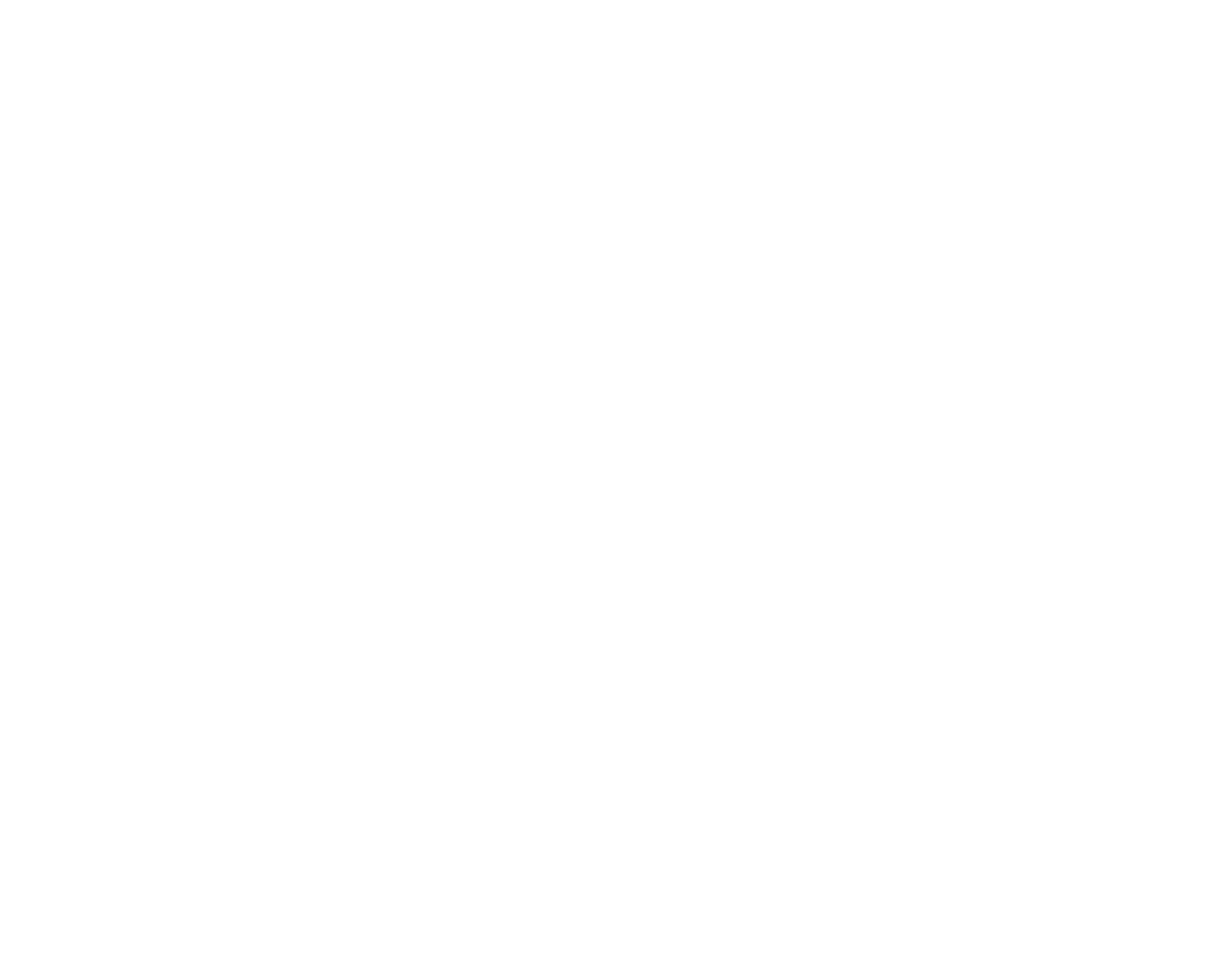 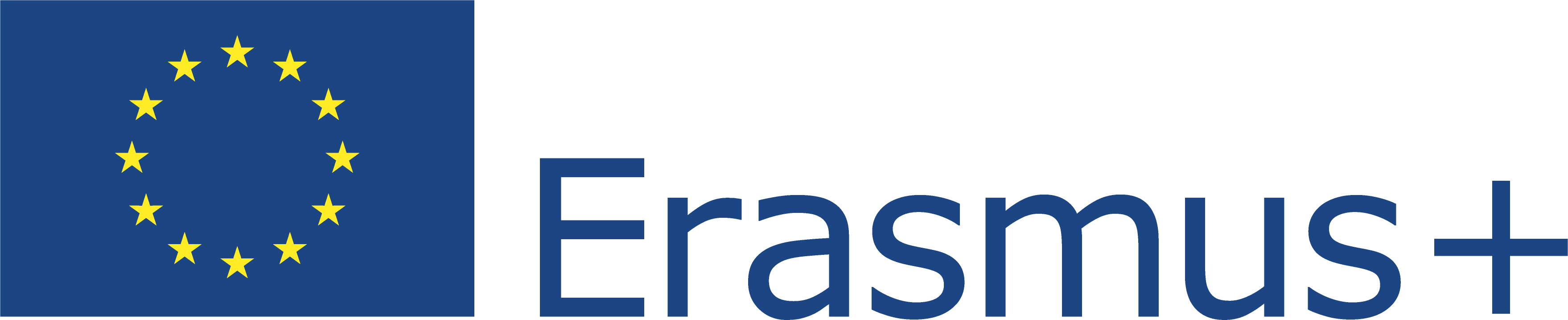 This Project (2019-1-RO01-KA204-063136) has been funded with support from the European Commission. This document reflects the views only of the author and the Commission cannot be held responsible for any use which might be made of the information contained herein.
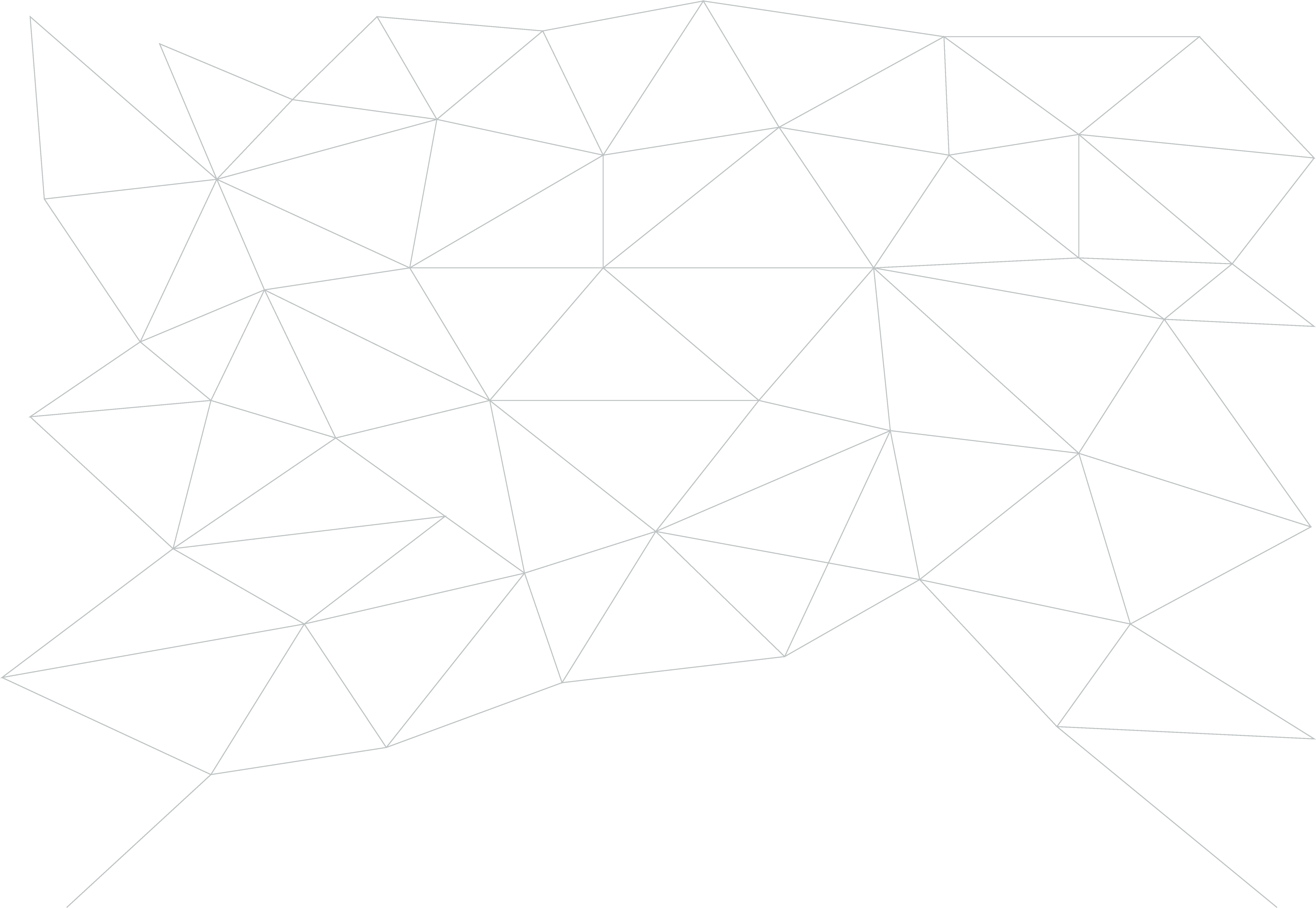 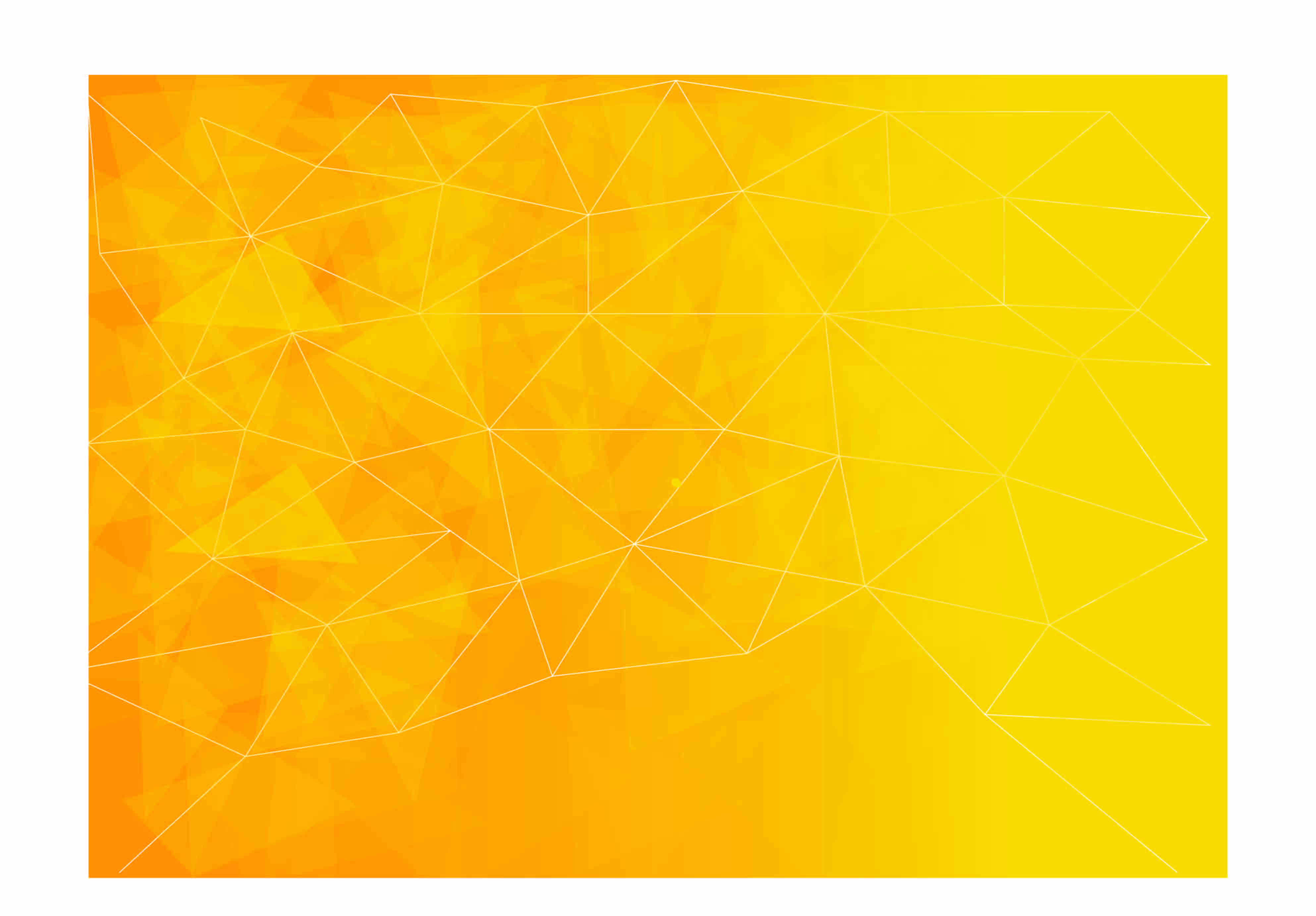 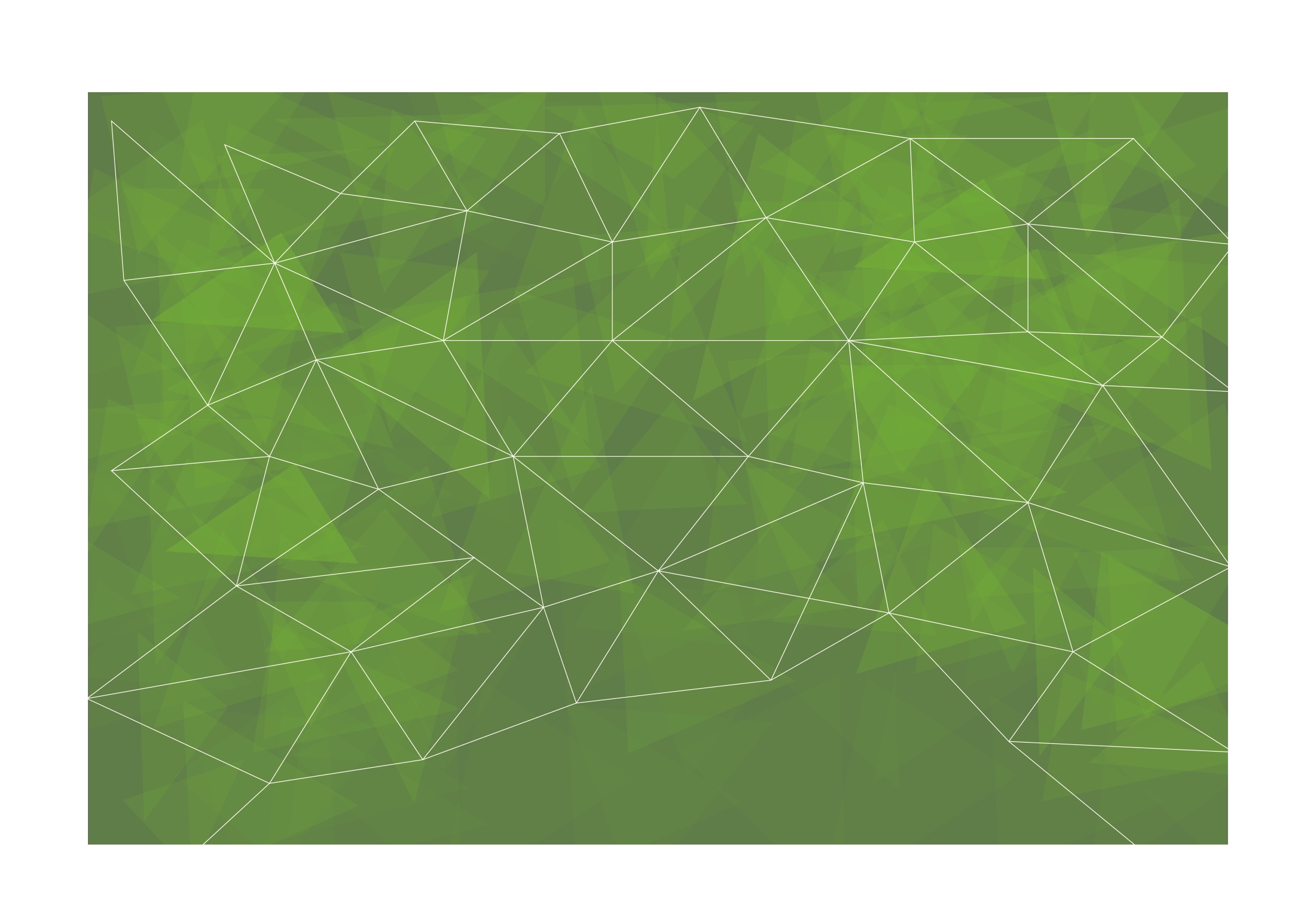 Google Sheets Interface
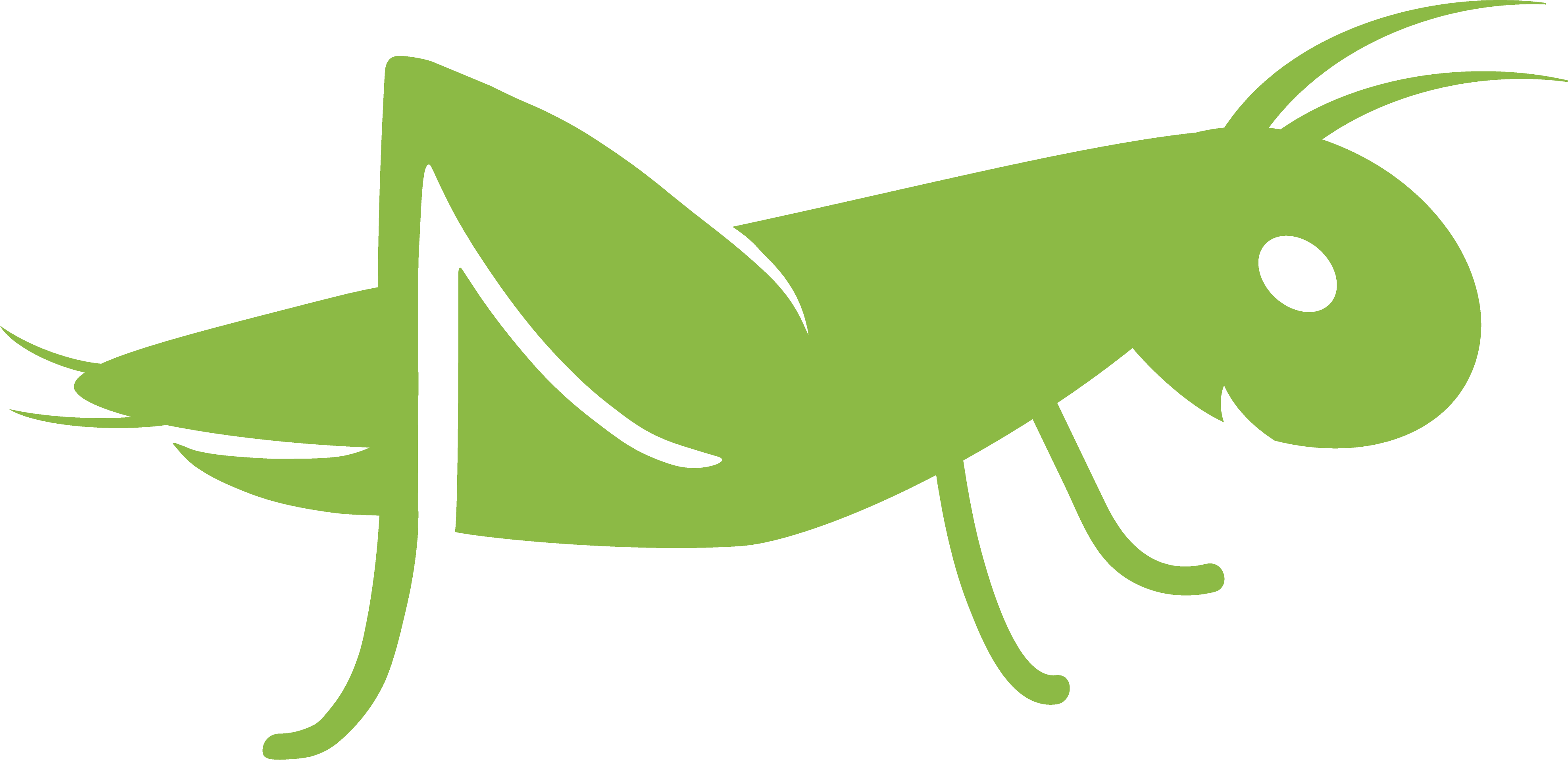 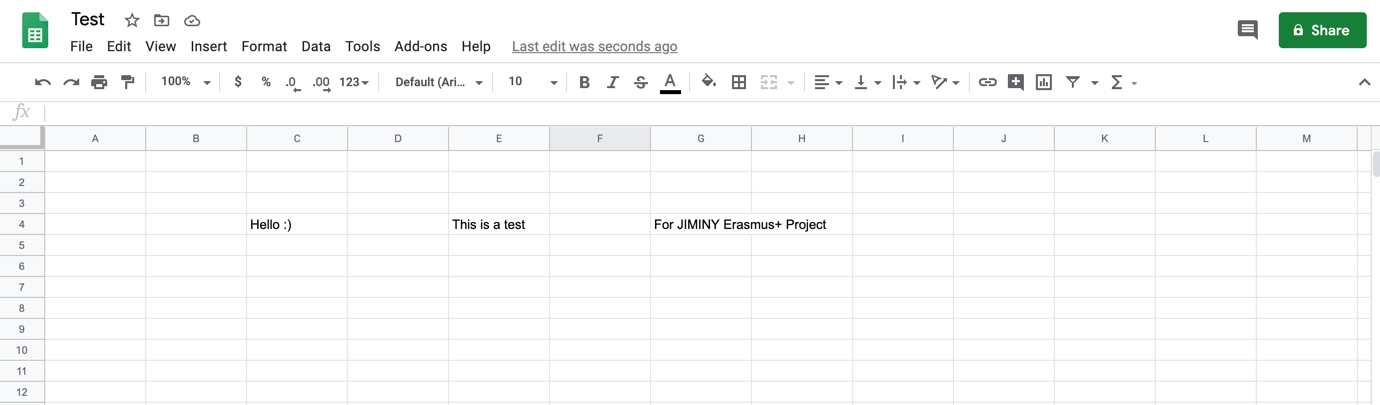 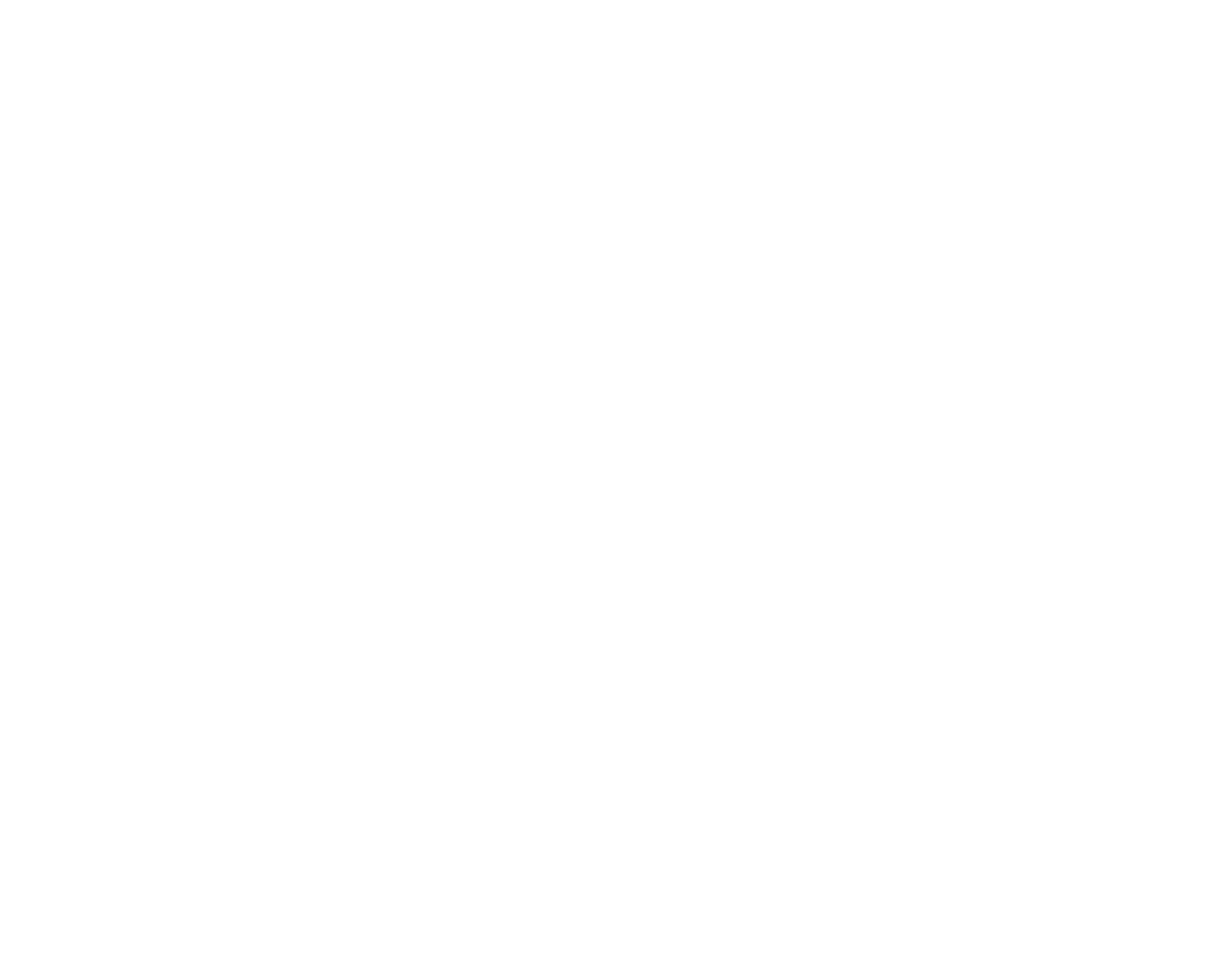 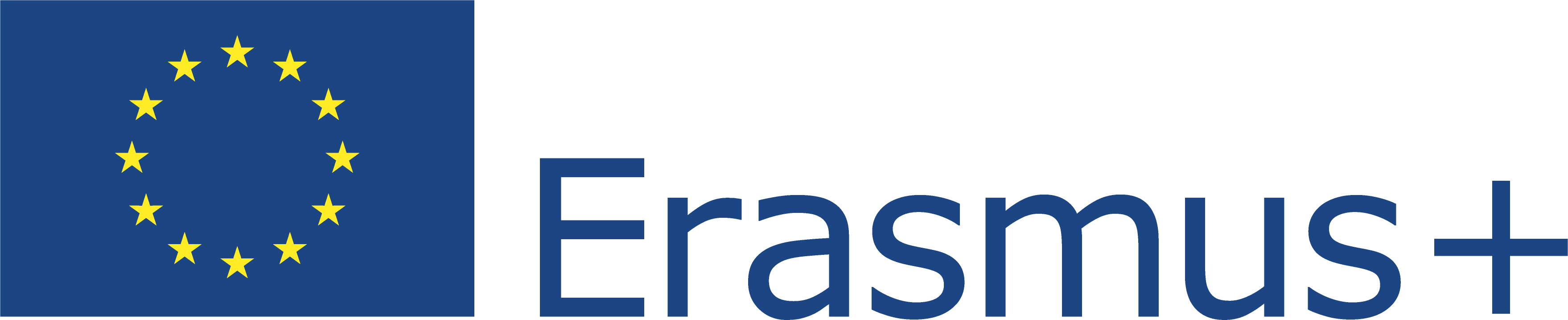 This Project (2019-1-RO01-KA204-063136) has been funded with support from the European Commission. This document reflects the views only of the author and the Commission cannot be held responsible for any use which might be made of the information contained herein.
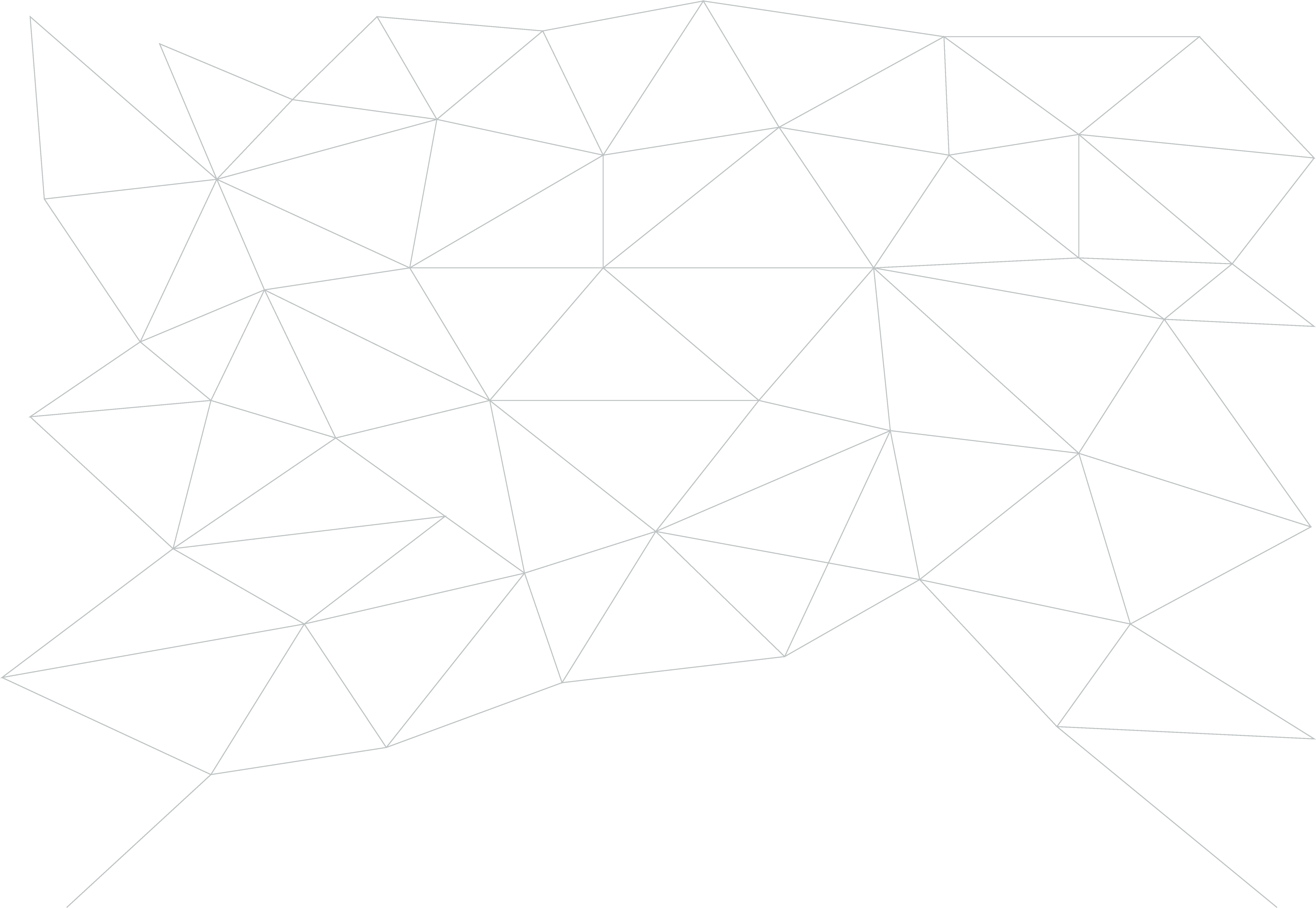 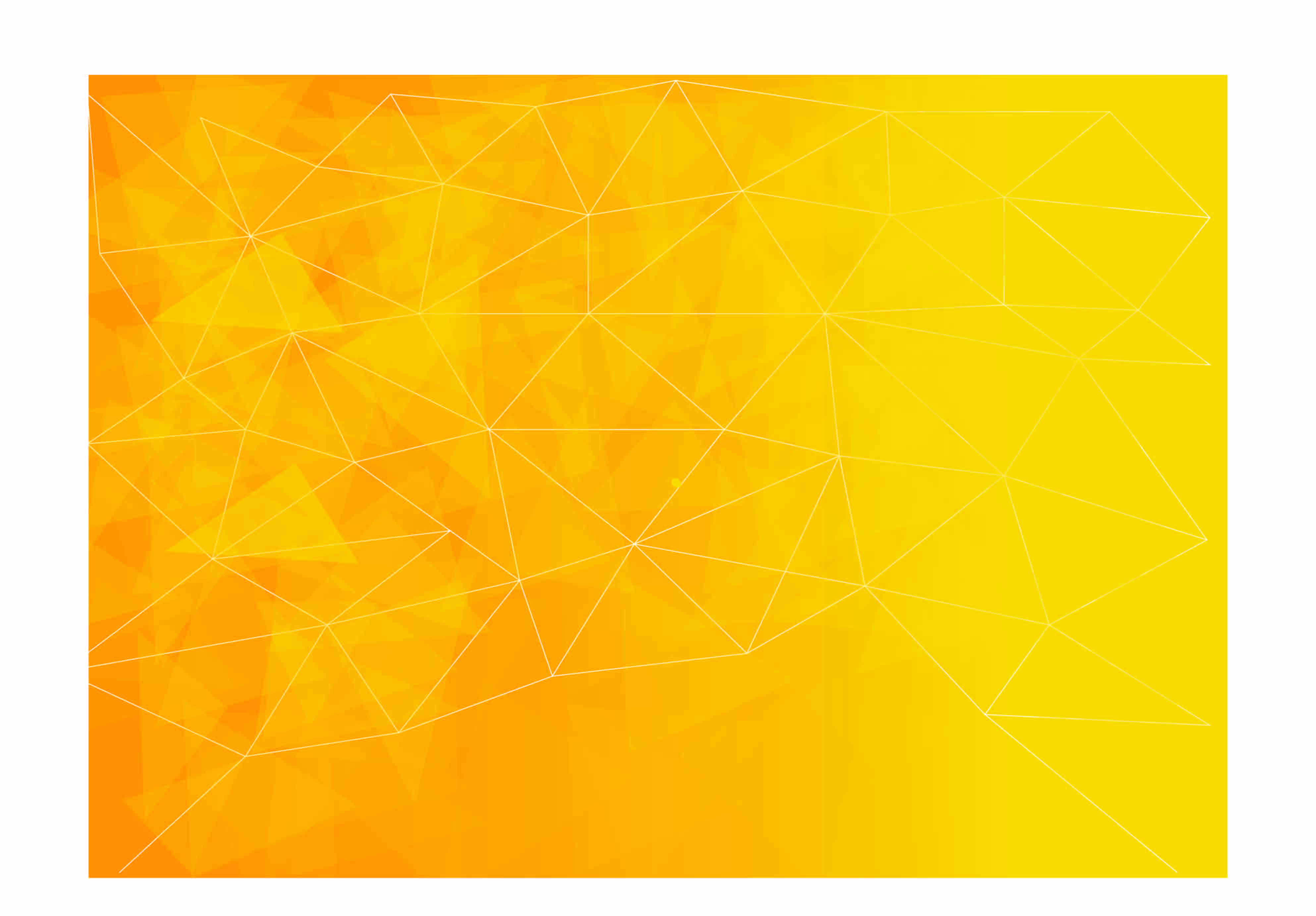 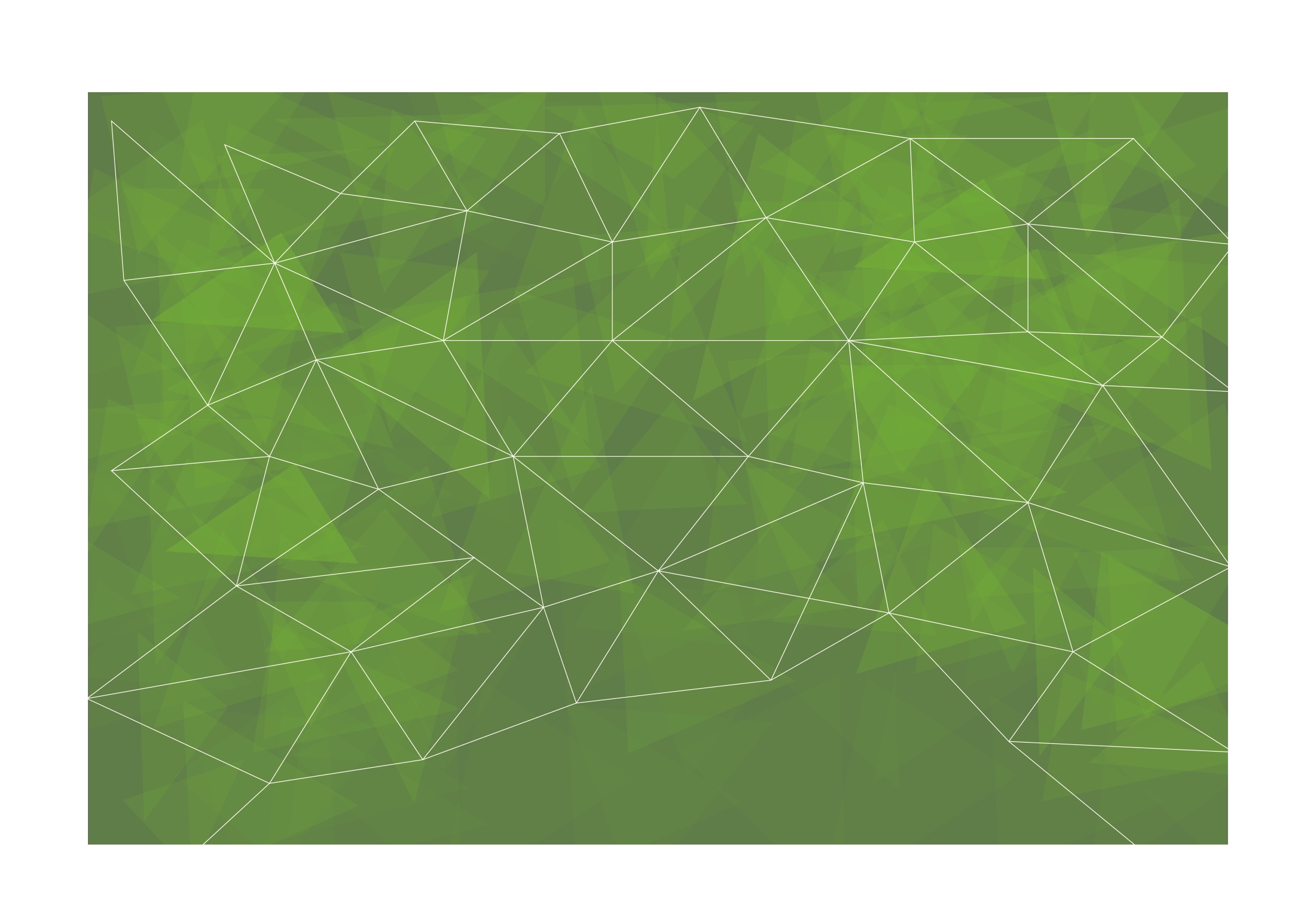 1.2. Conference Calls Platforms
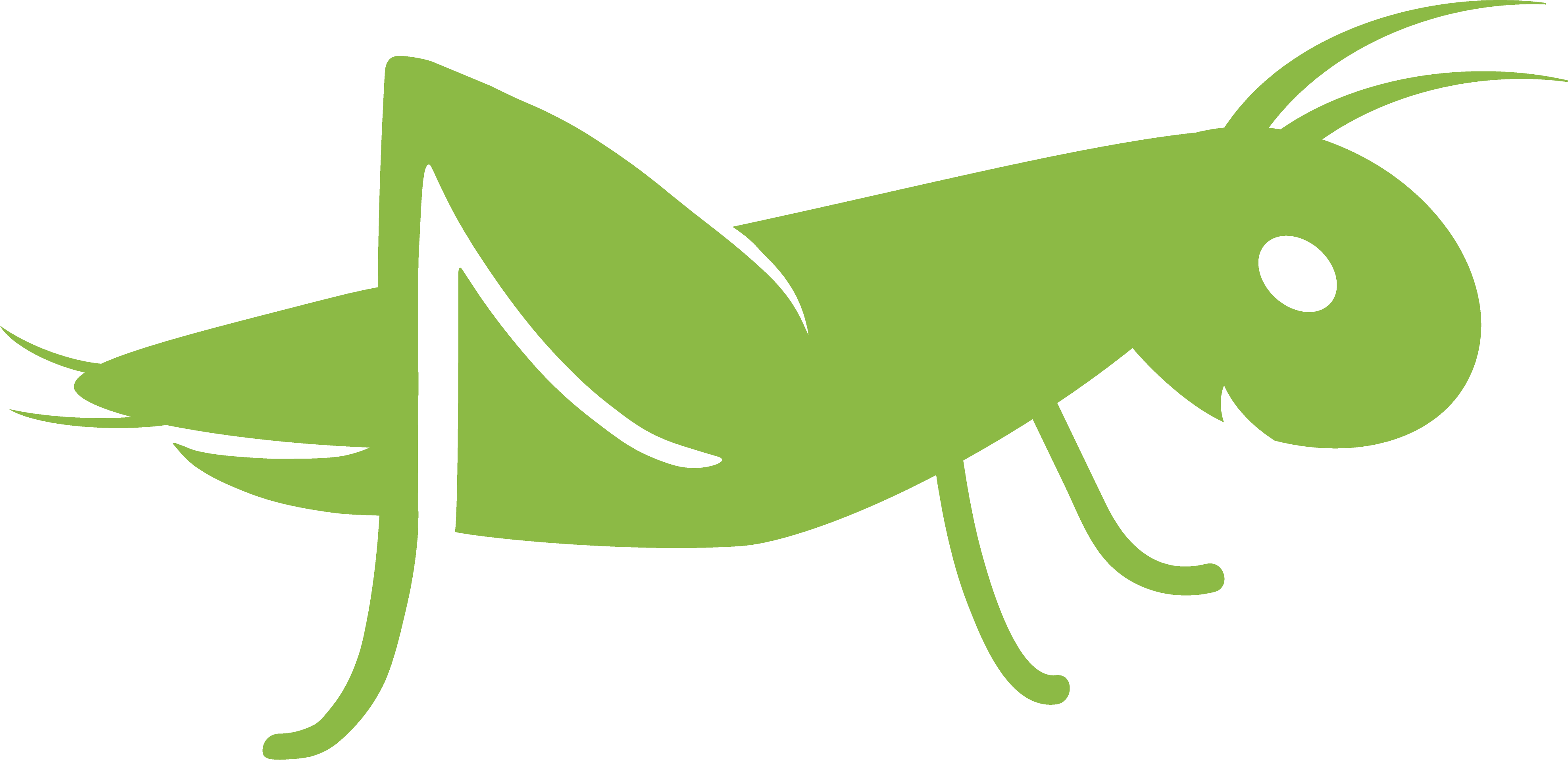 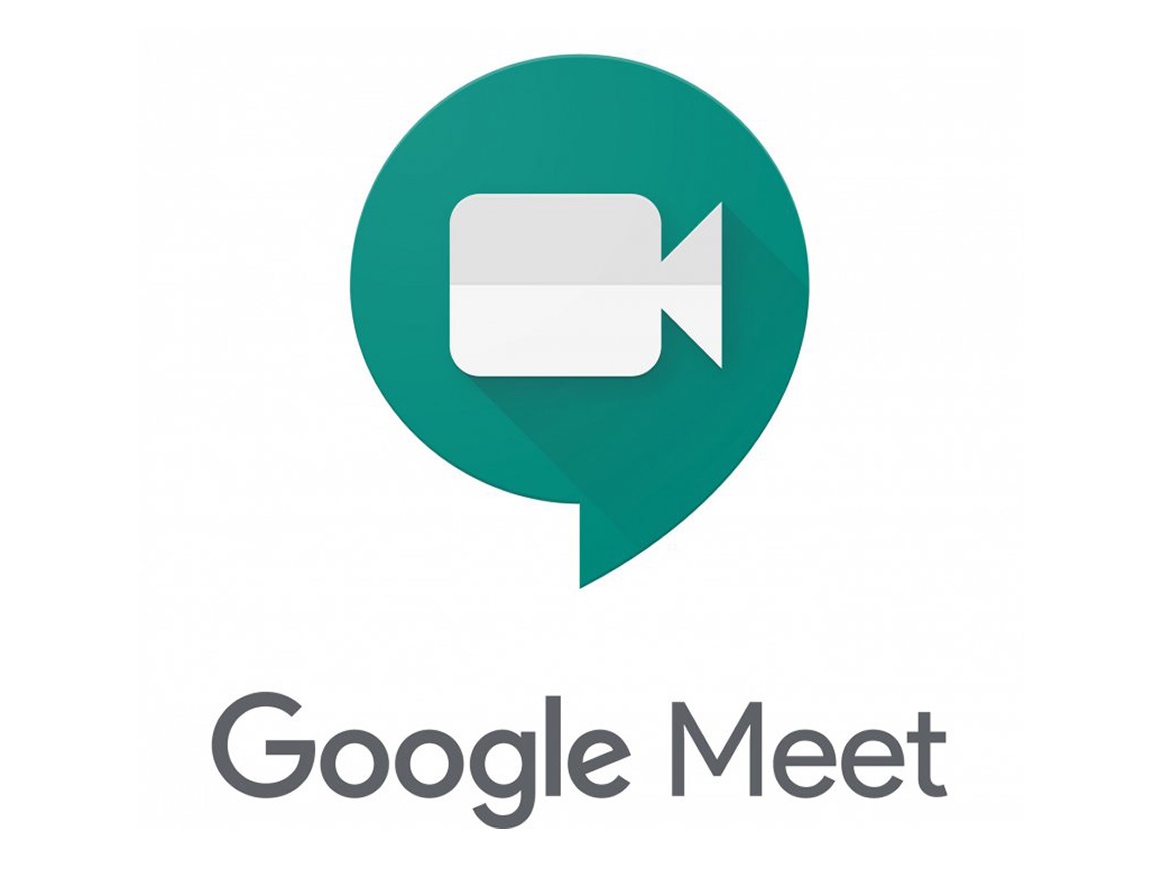 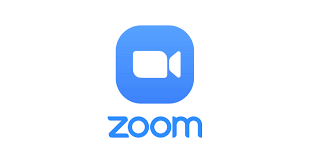 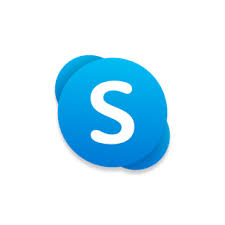 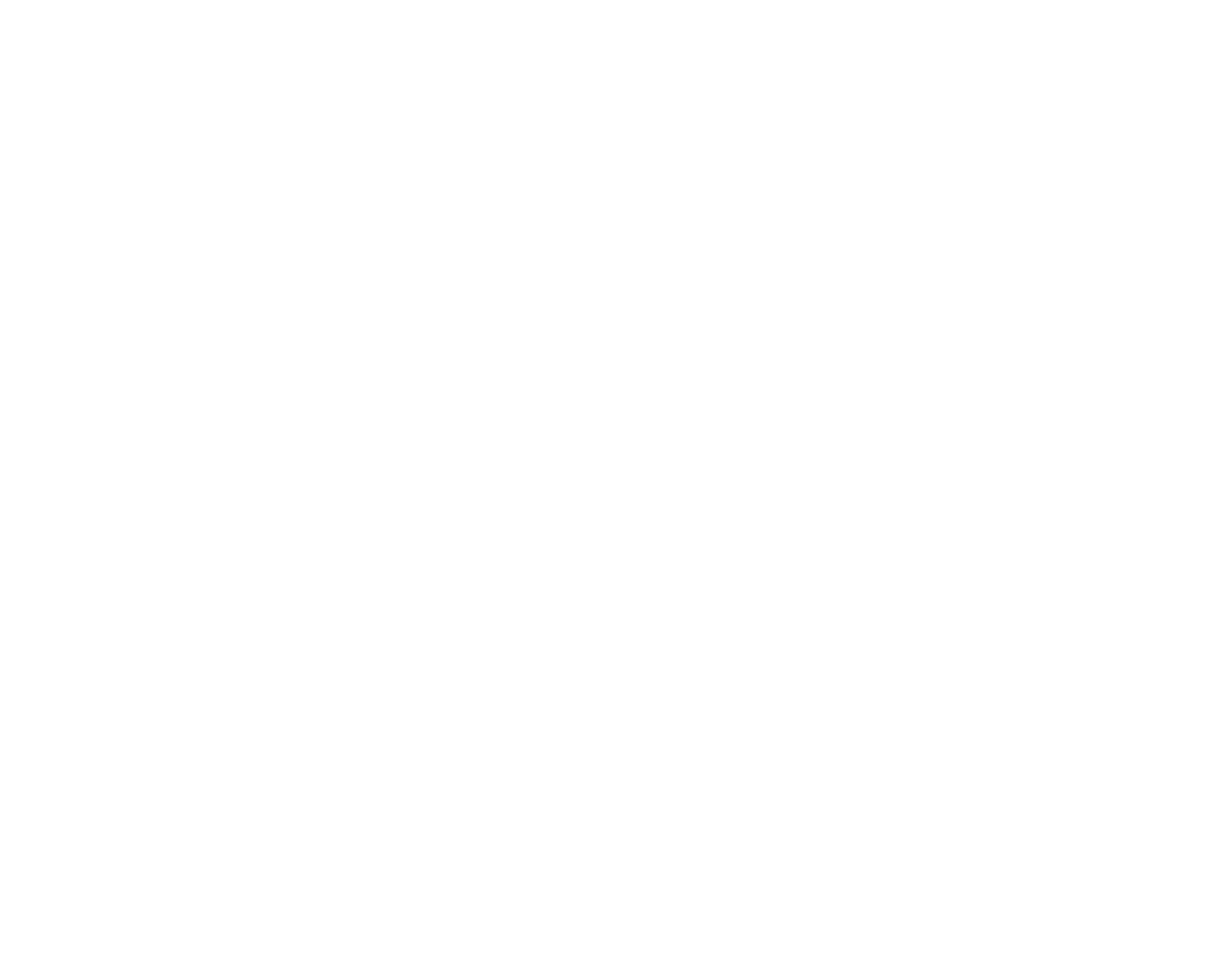 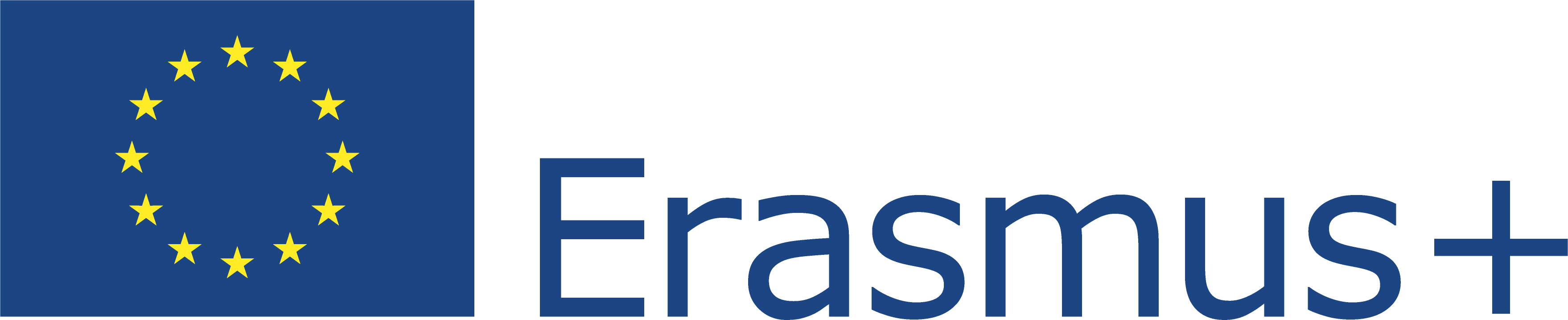 This Project (2019-1-RO01-KA204-063136) has been funded with support from the European Commission. This document reflects the views only of the author and the Commission cannot be held responsible for any use which might be made of the information contained herein.
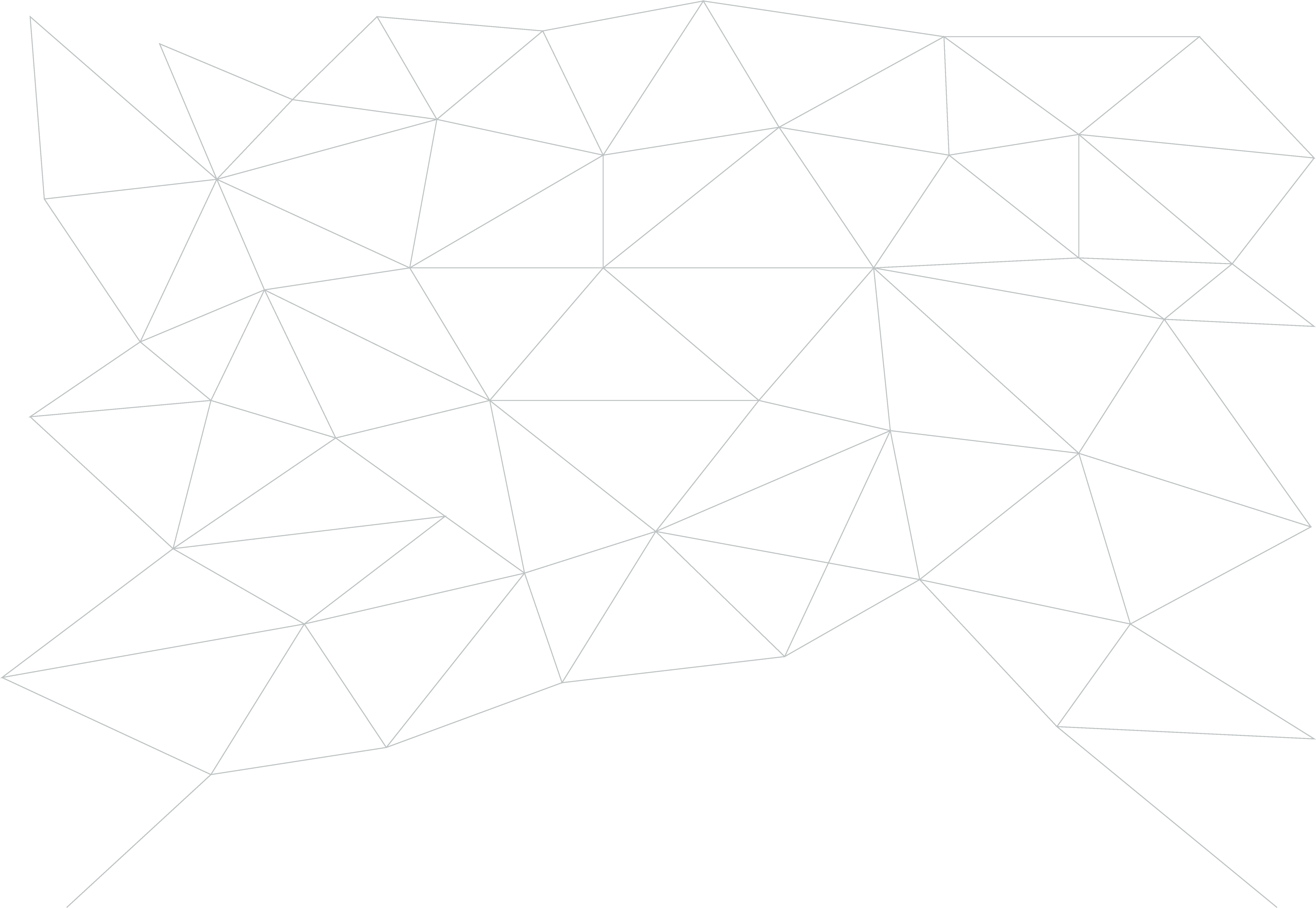 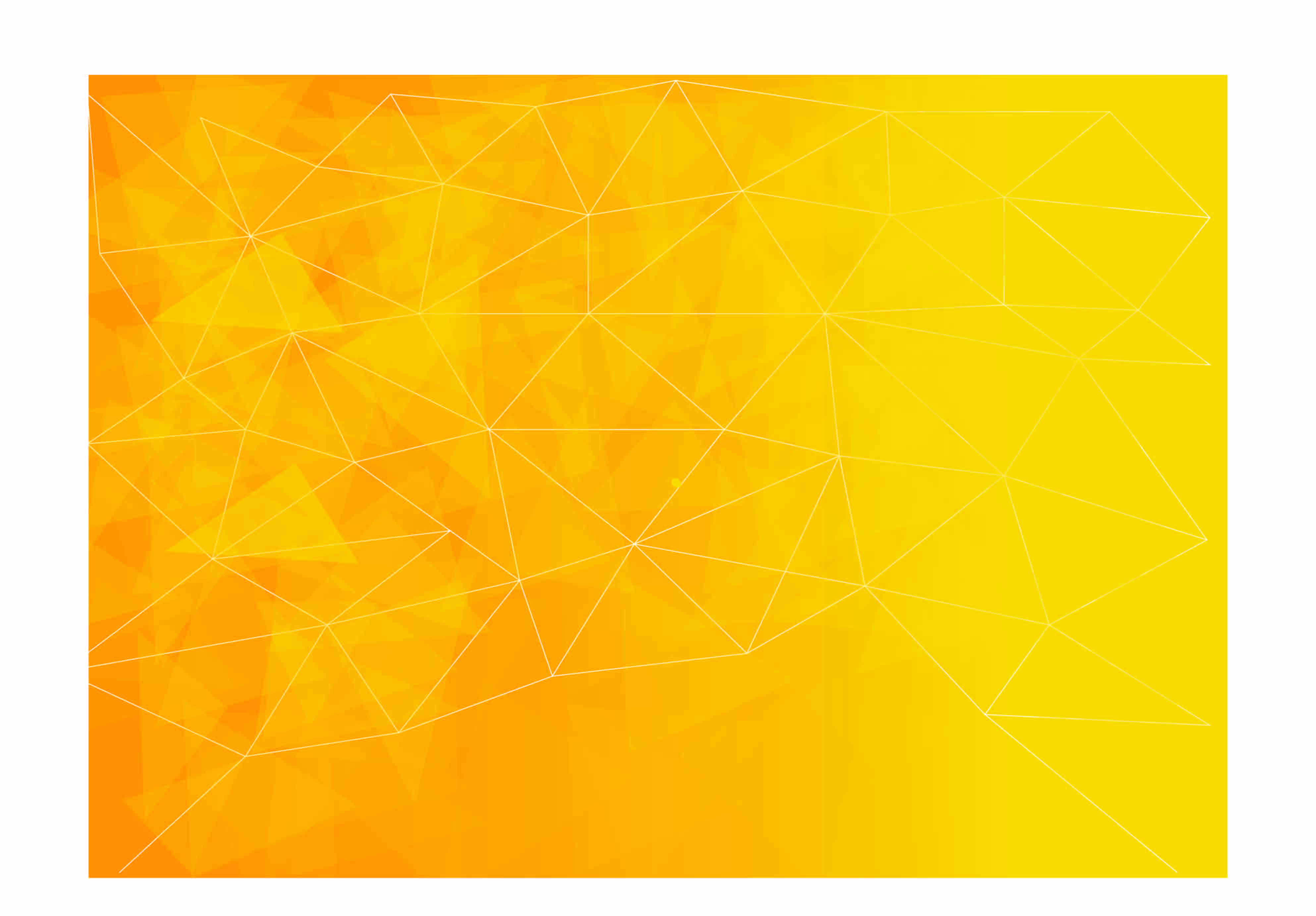 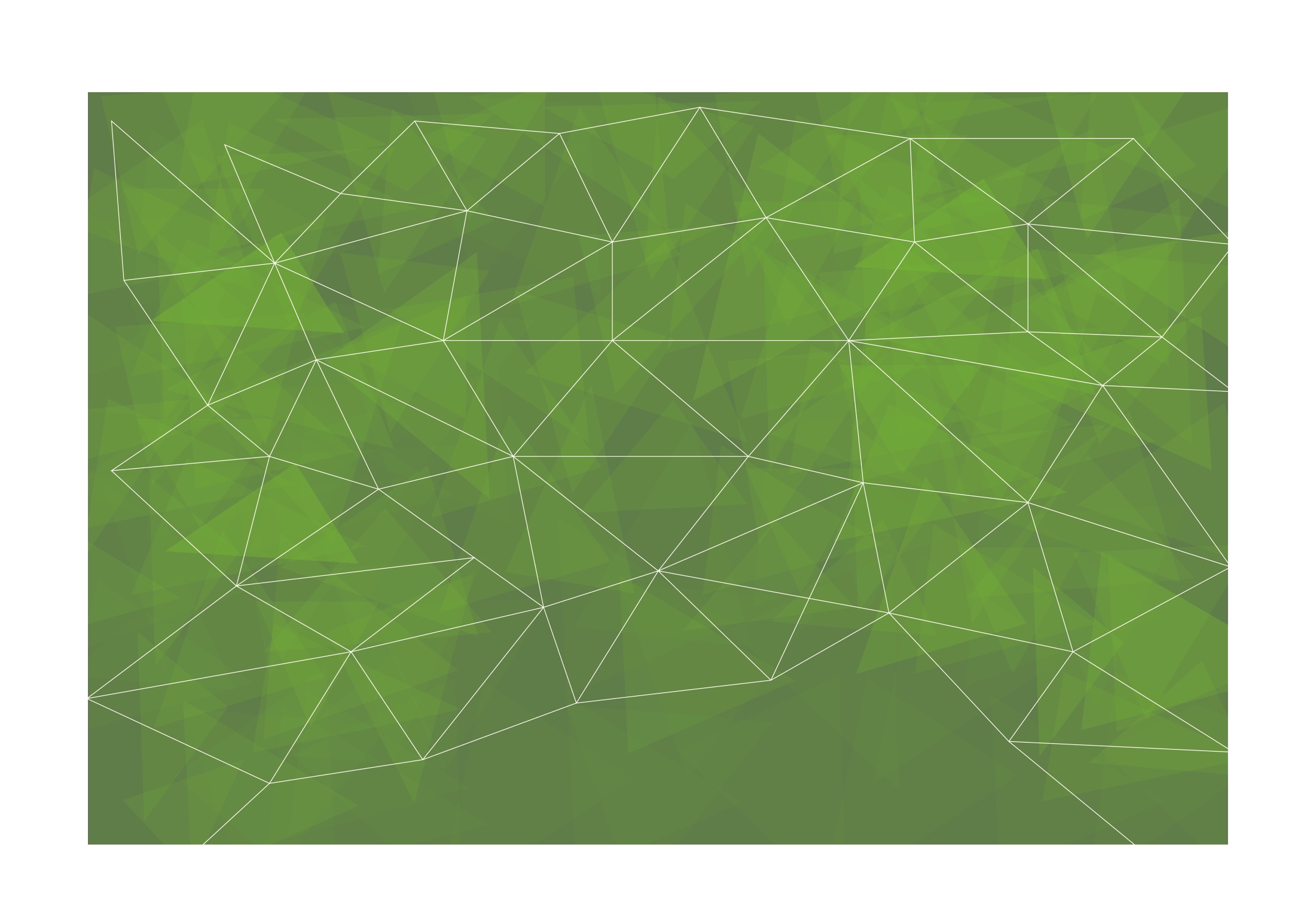 1.3. Multimedia Content
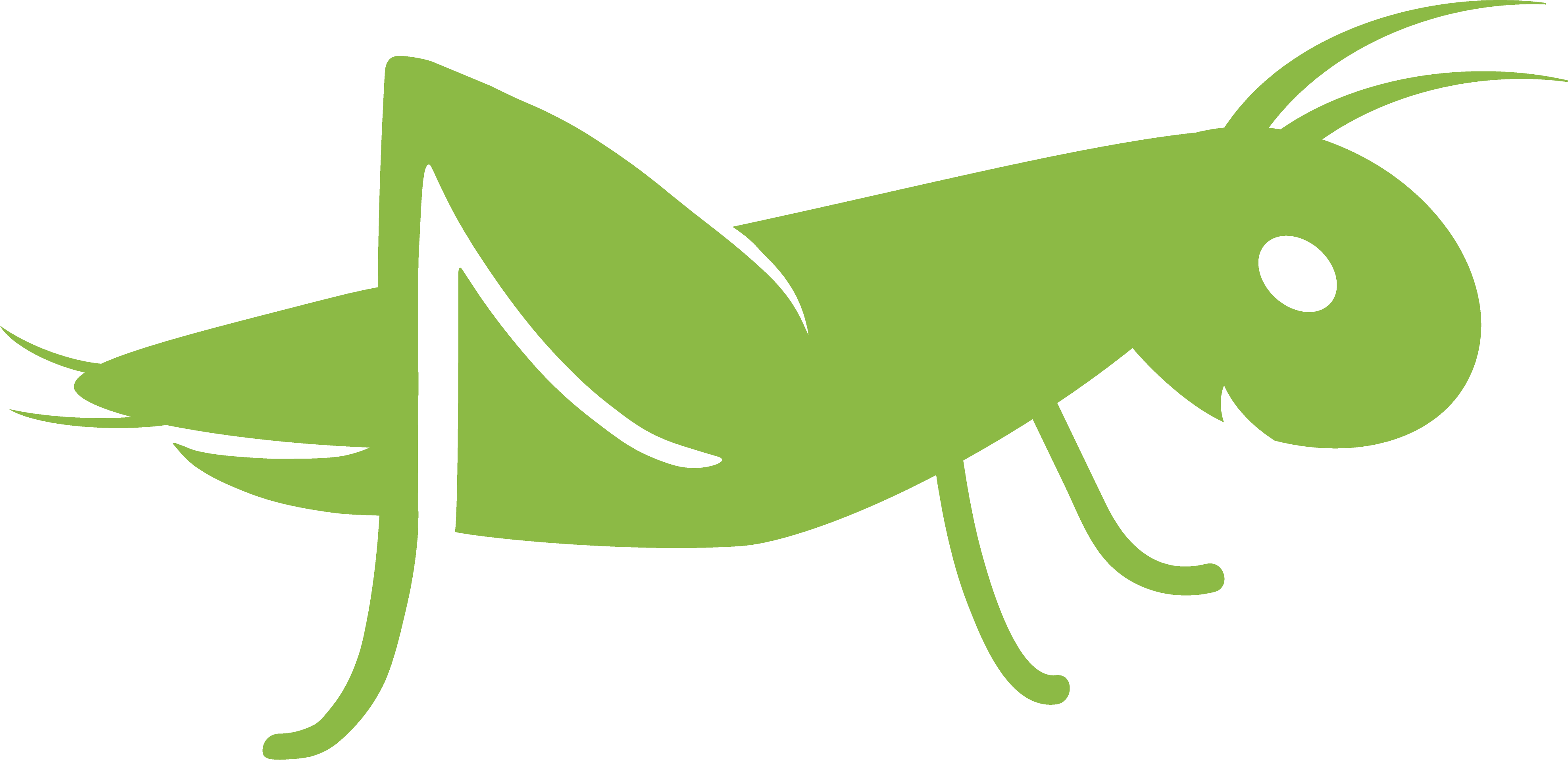 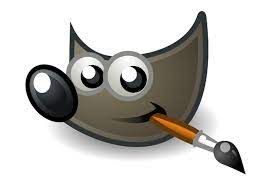 GIMP
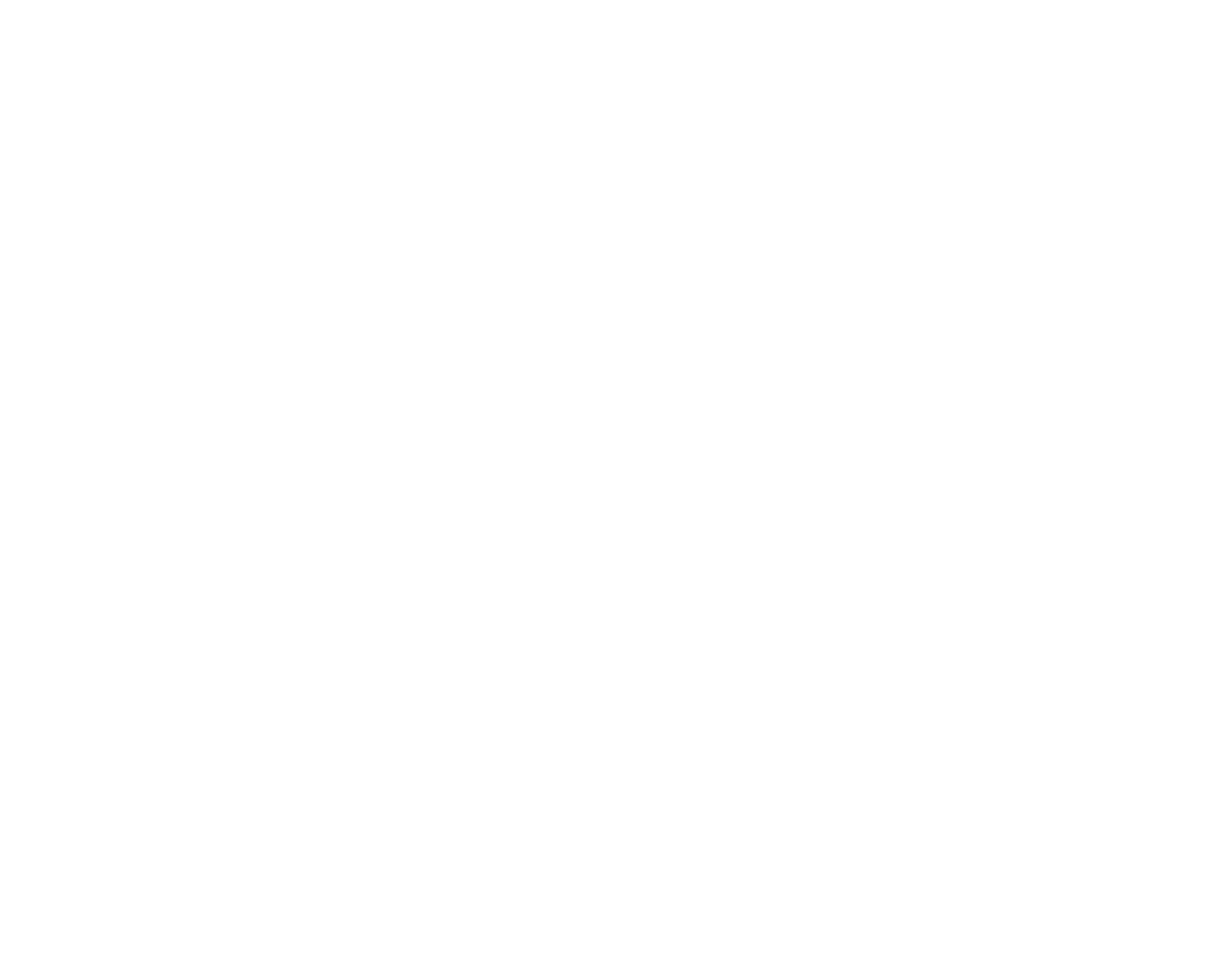 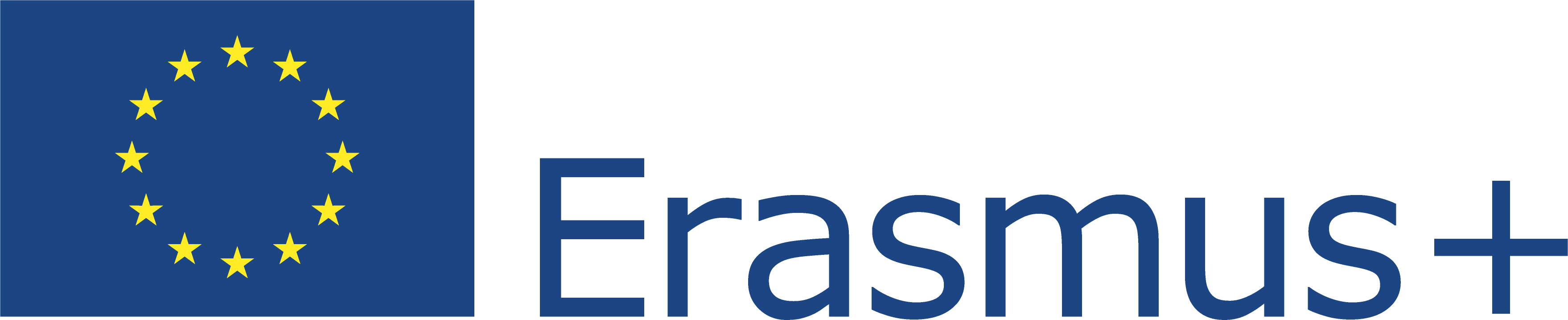 This Project (2019-1-RO01-KA204-063136) has been funded with support from the European Commission. This document reflects the views only of the author and the Commission cannot be held responsible for any use which might be made of the information contained herein.
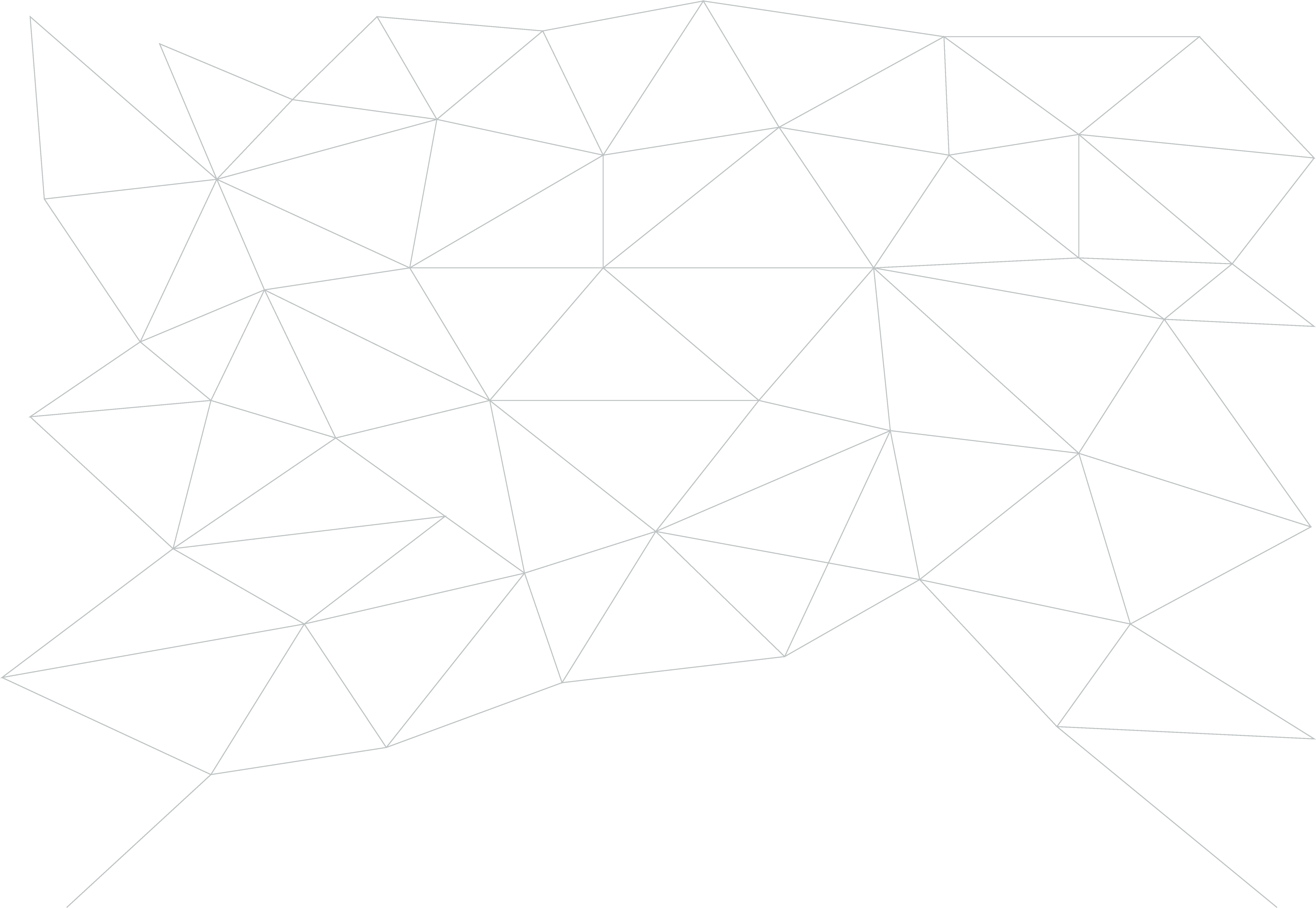 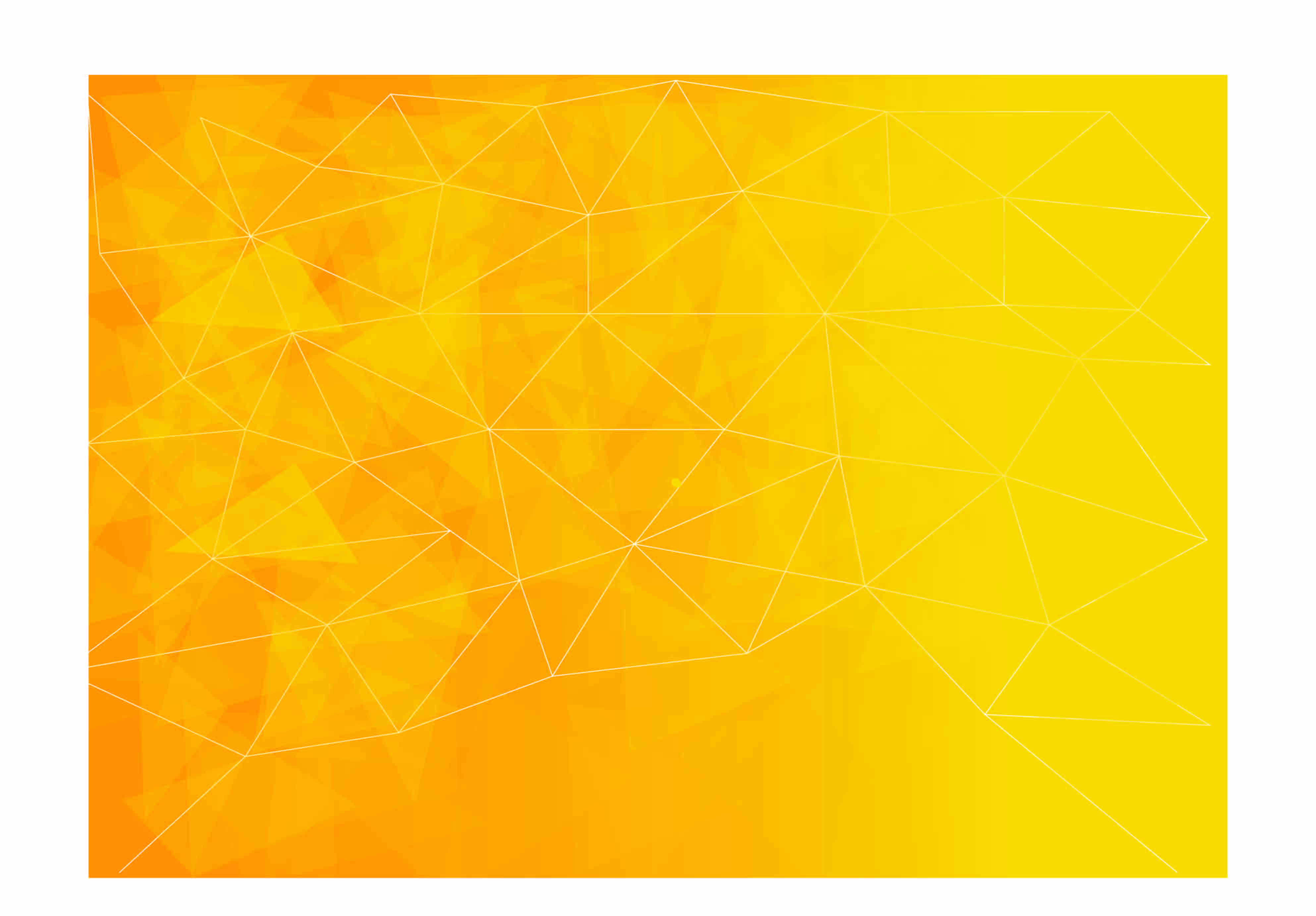 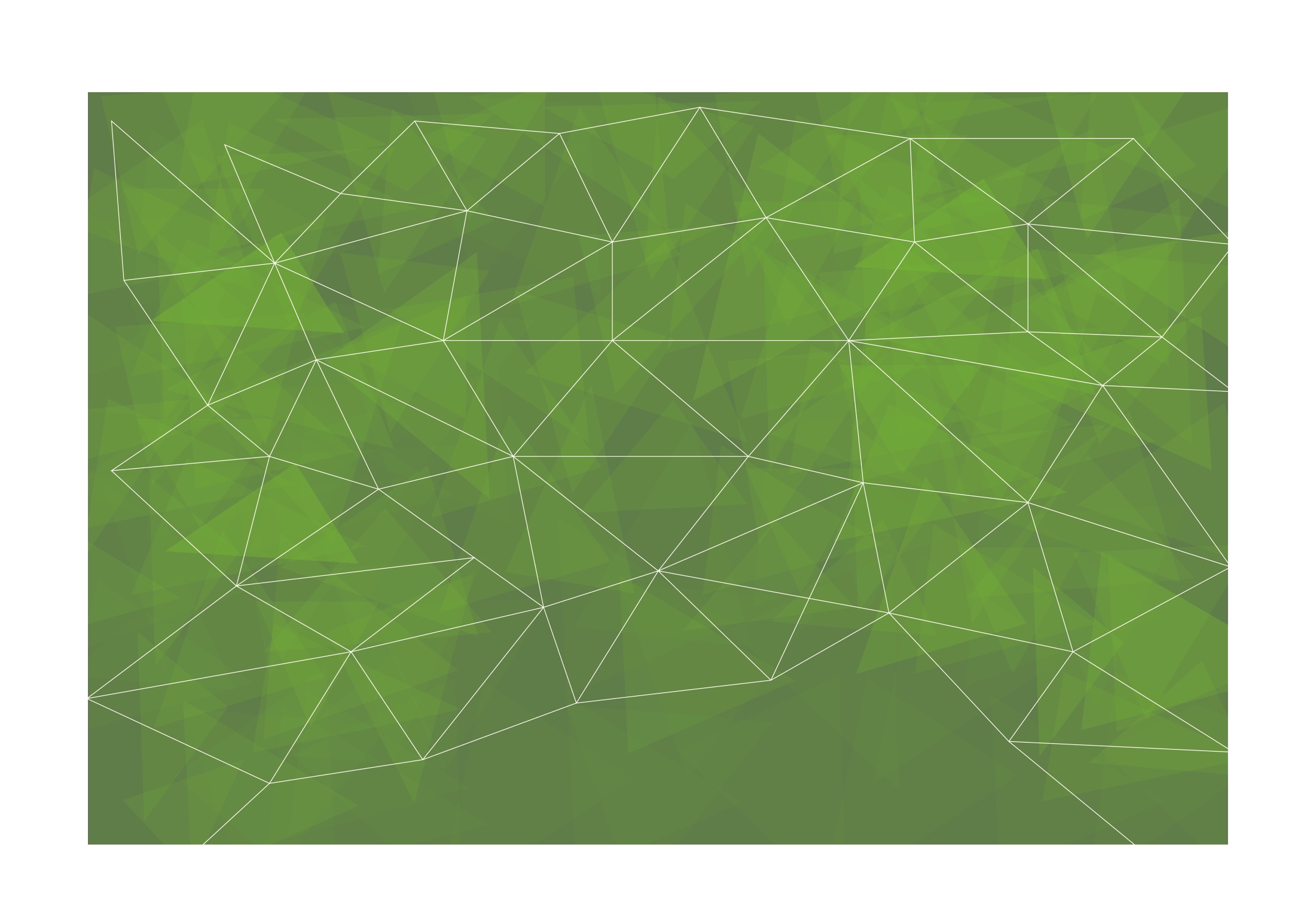 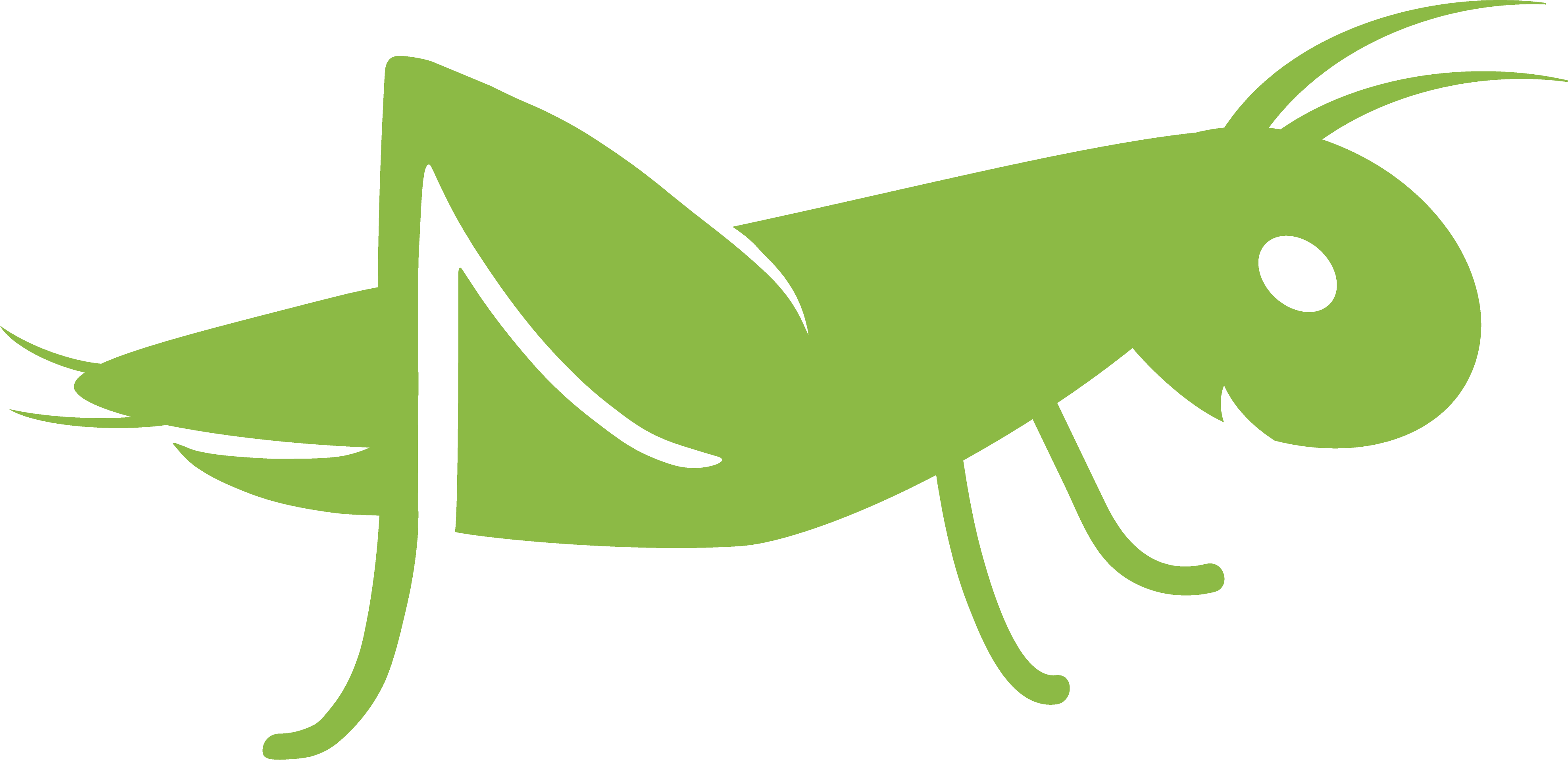 3
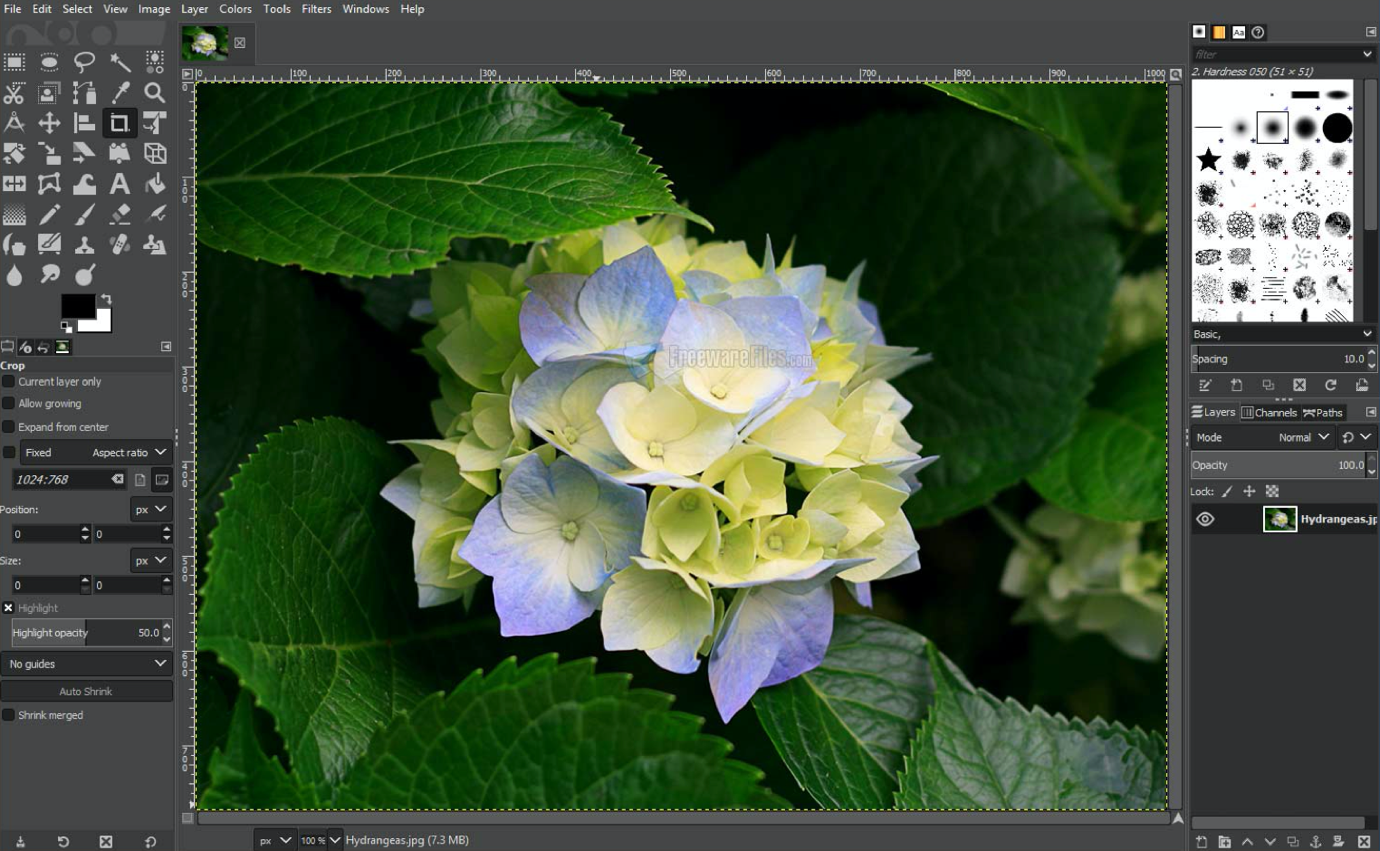 1
2
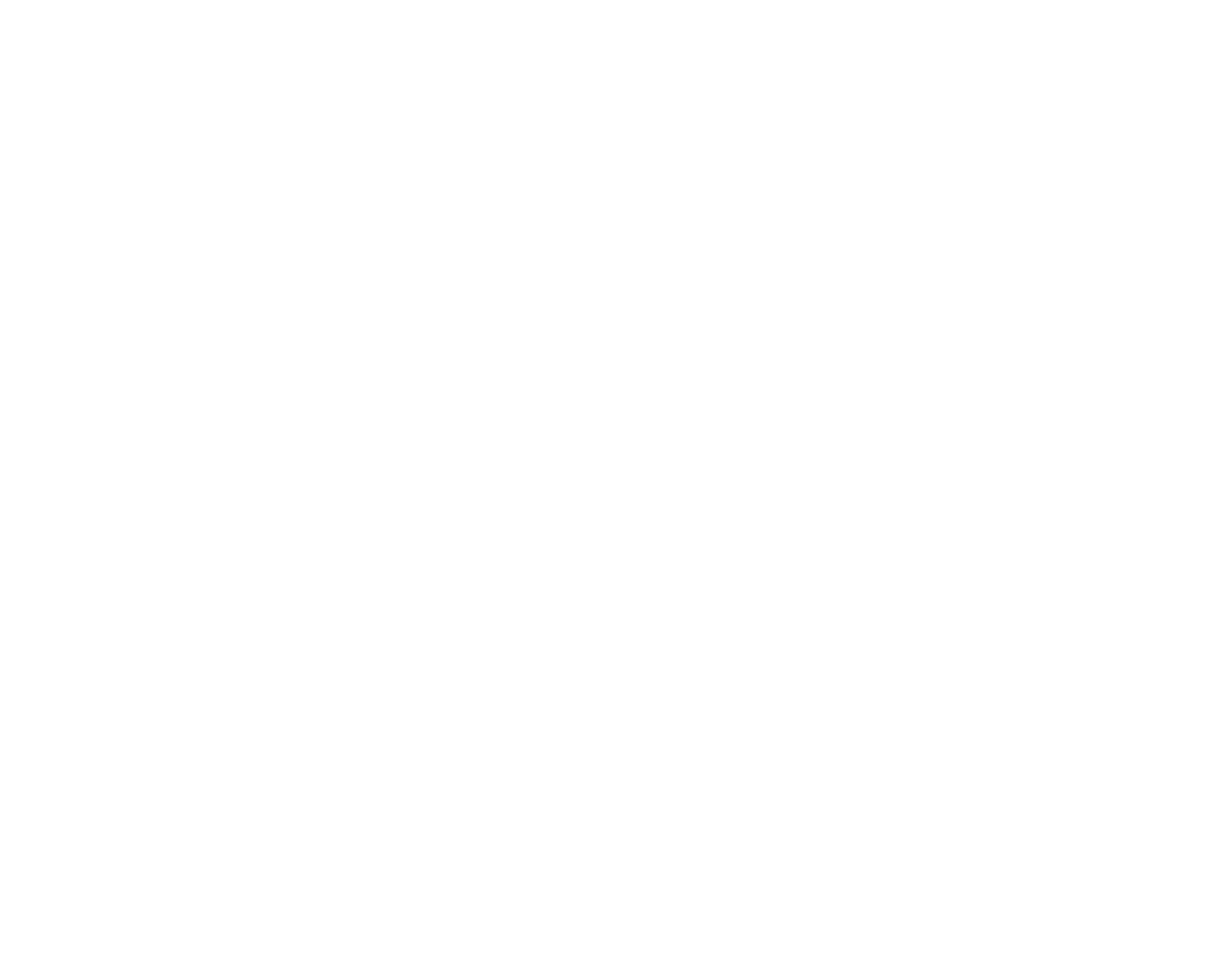 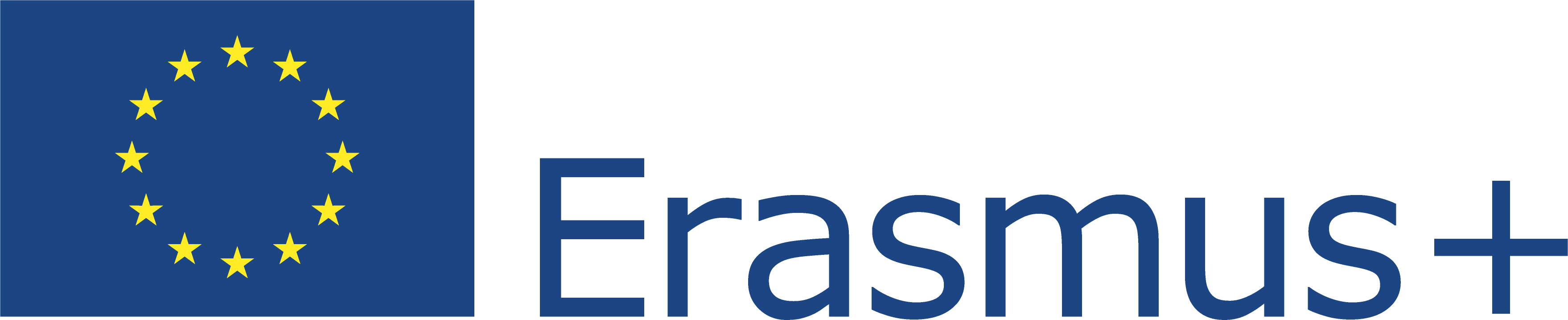 This Project (2019-1-RO01-KA204-063136) has been funded with support from the European Commission. This document reflects the views only of the author and the Commission cannot be held responsible for any use which might be made of the information contained herein.
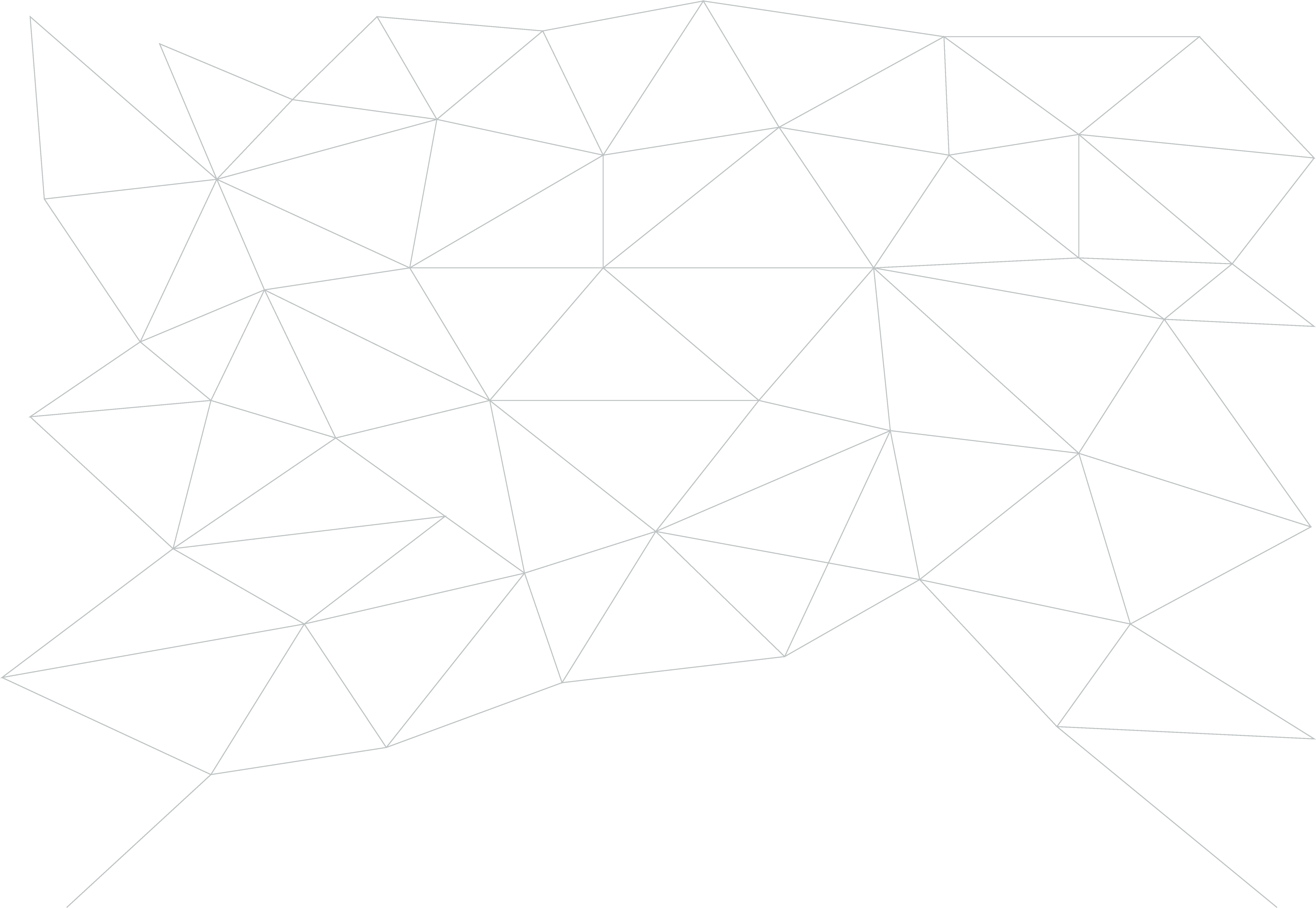 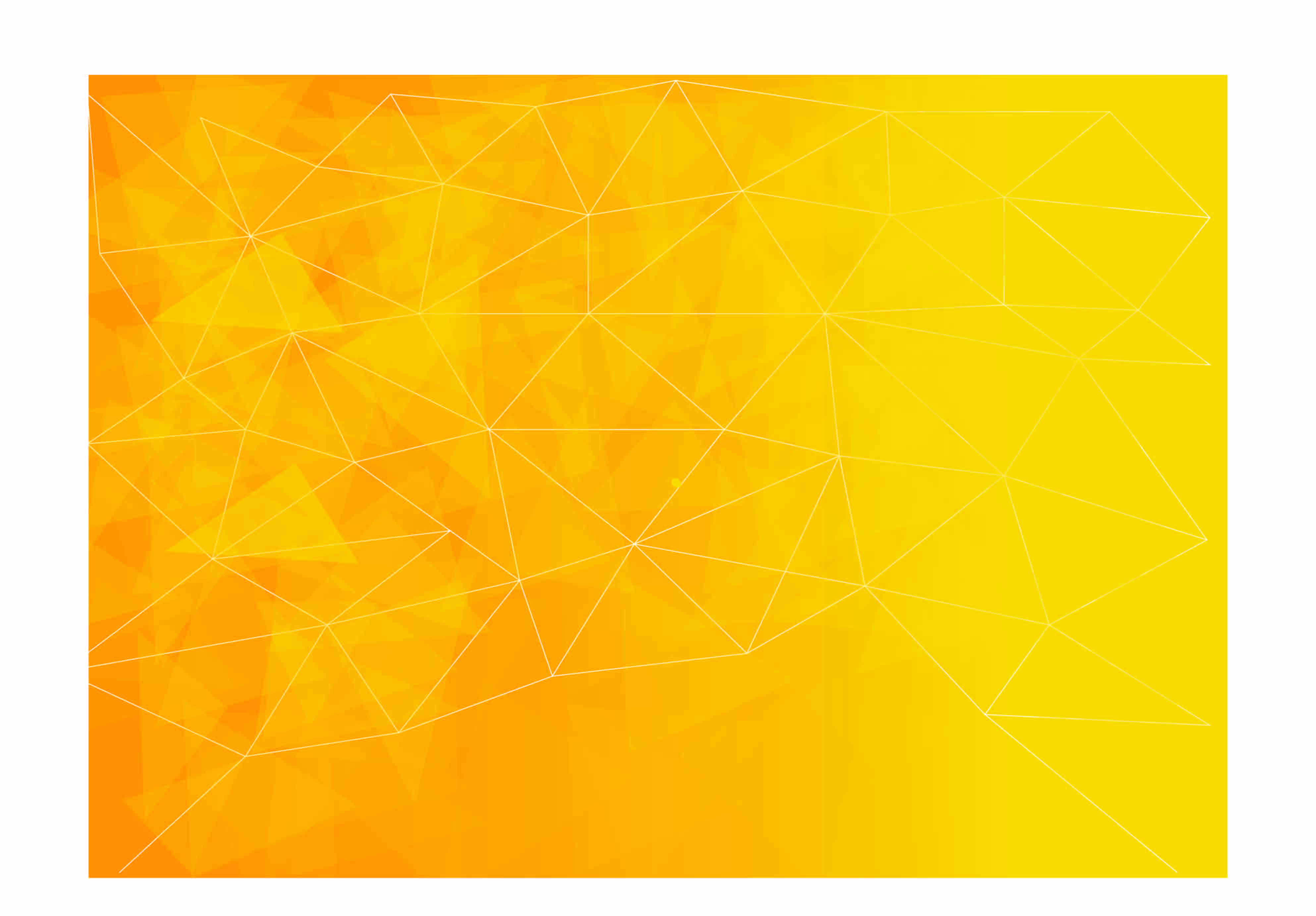 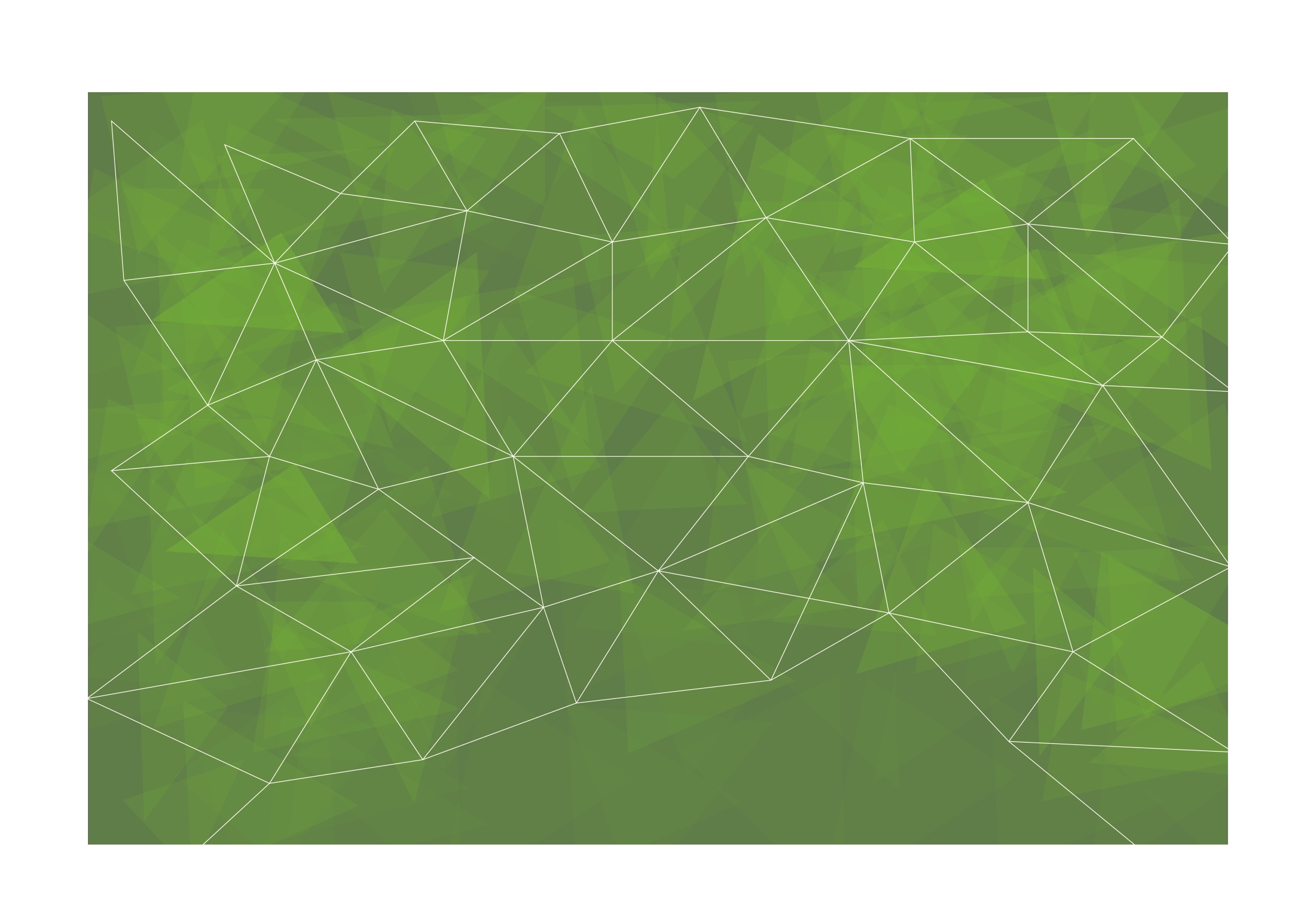 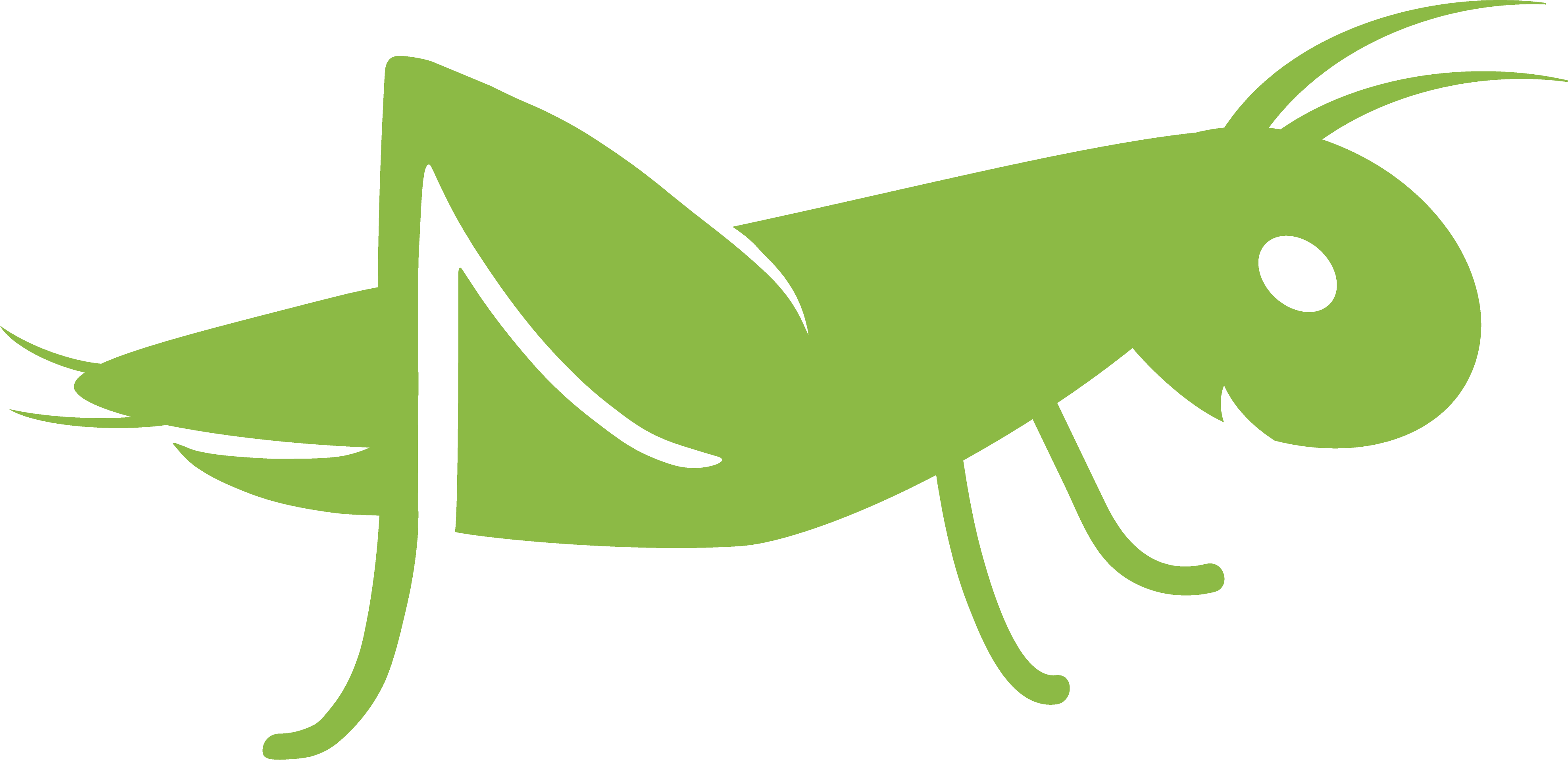 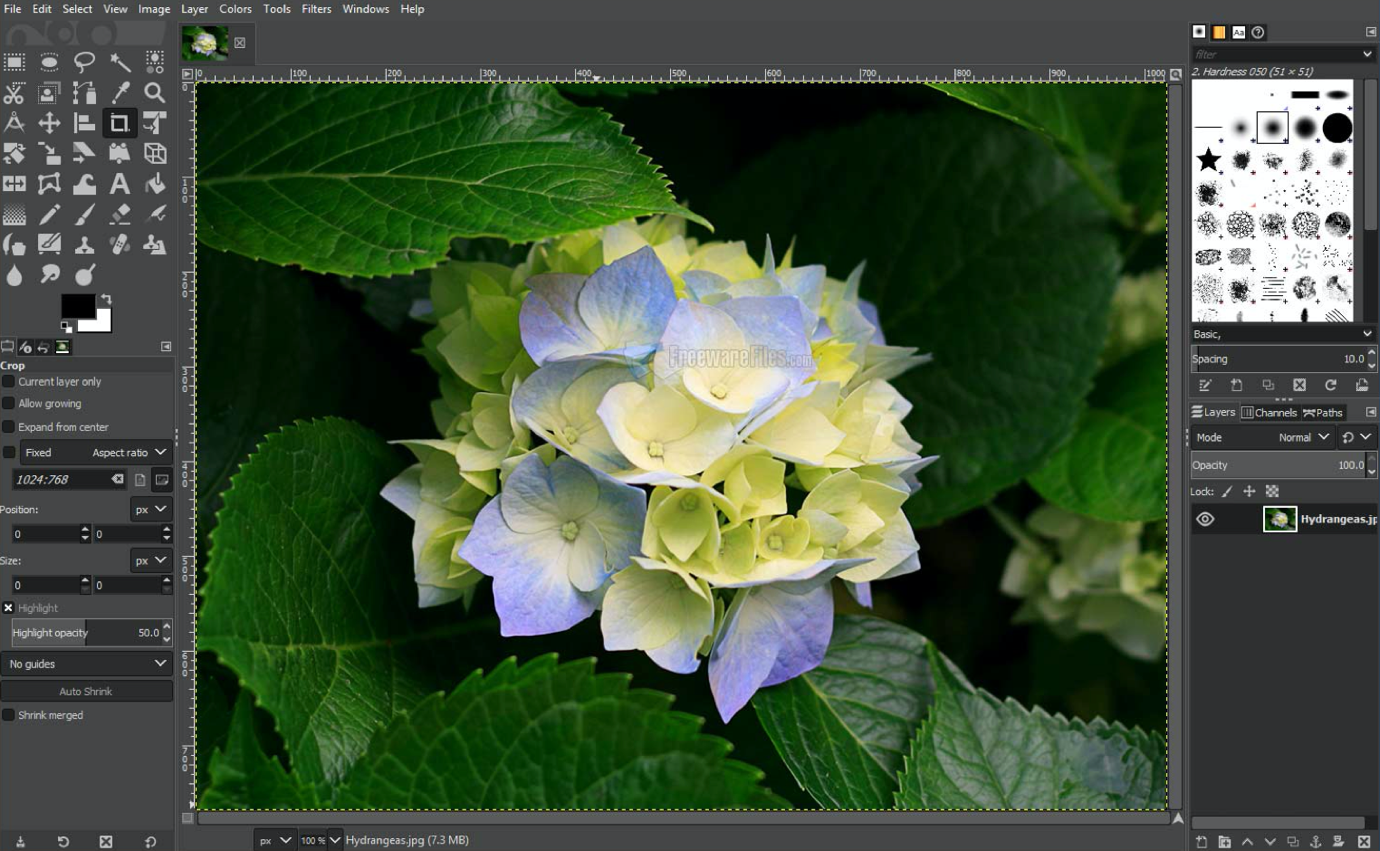 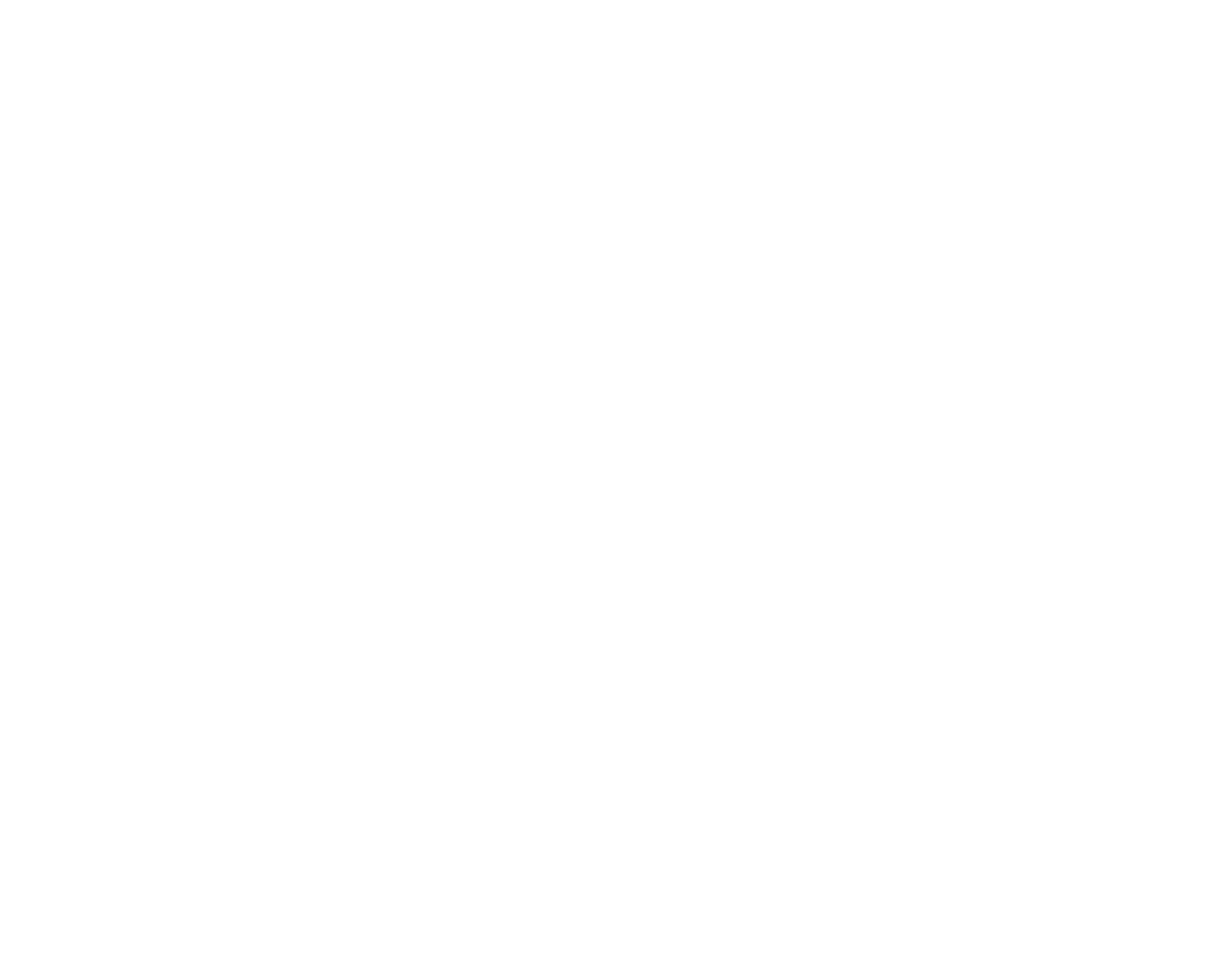 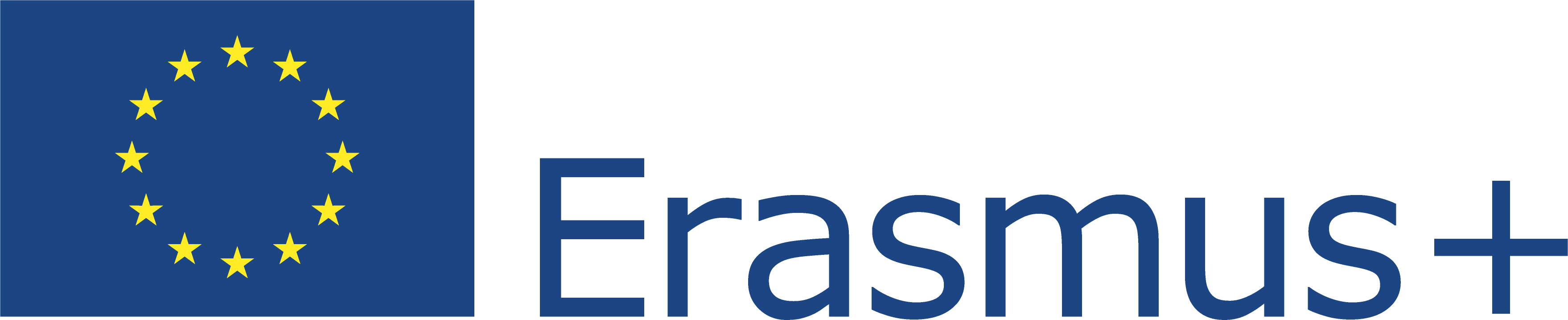 This Project (2019-1-RO01-KA204-063136) has been funded with support from the European Commission. This document reflects the views only of the author and the Commission cannot be held responsible for any use which might be made of the information contained herein.
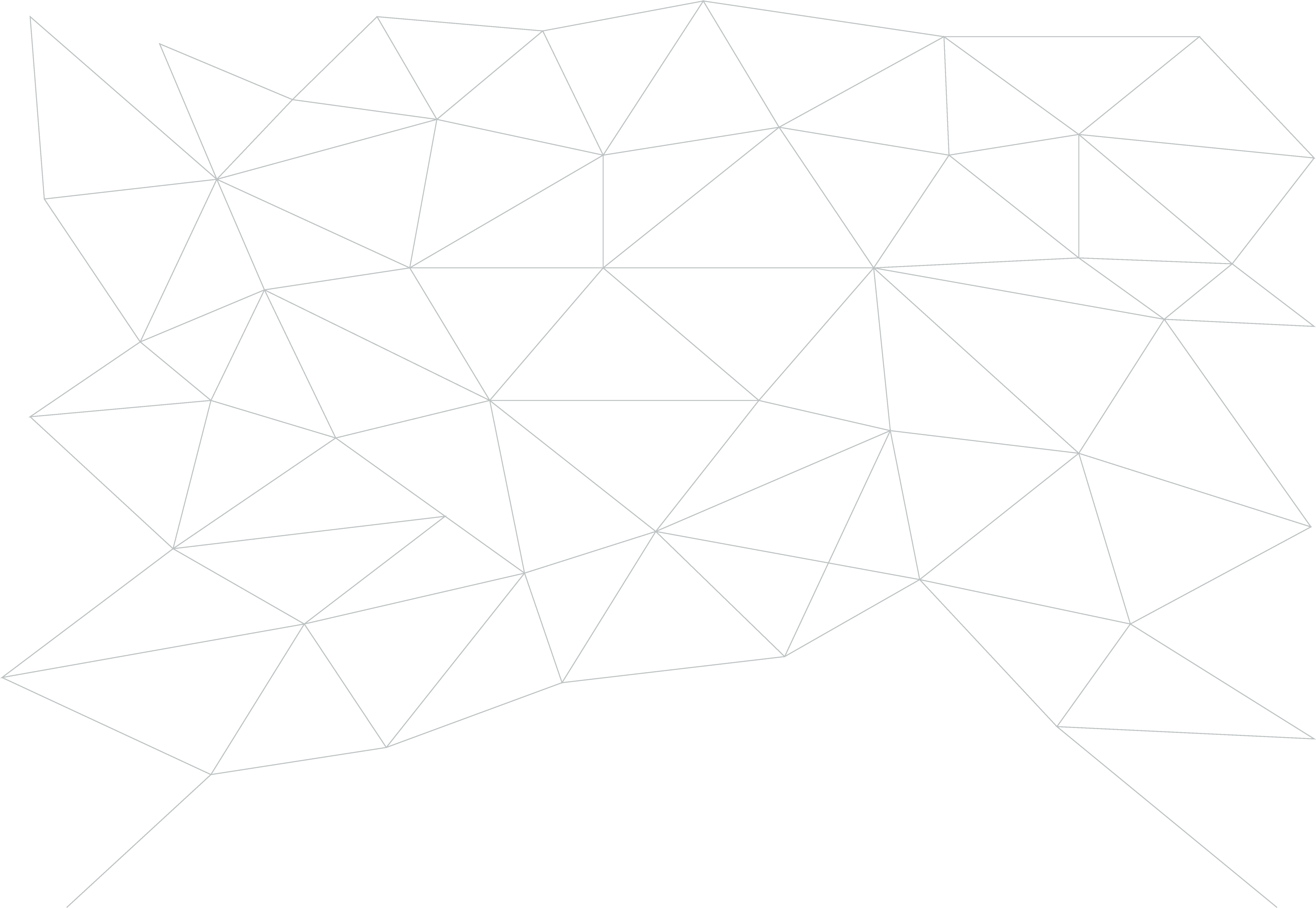 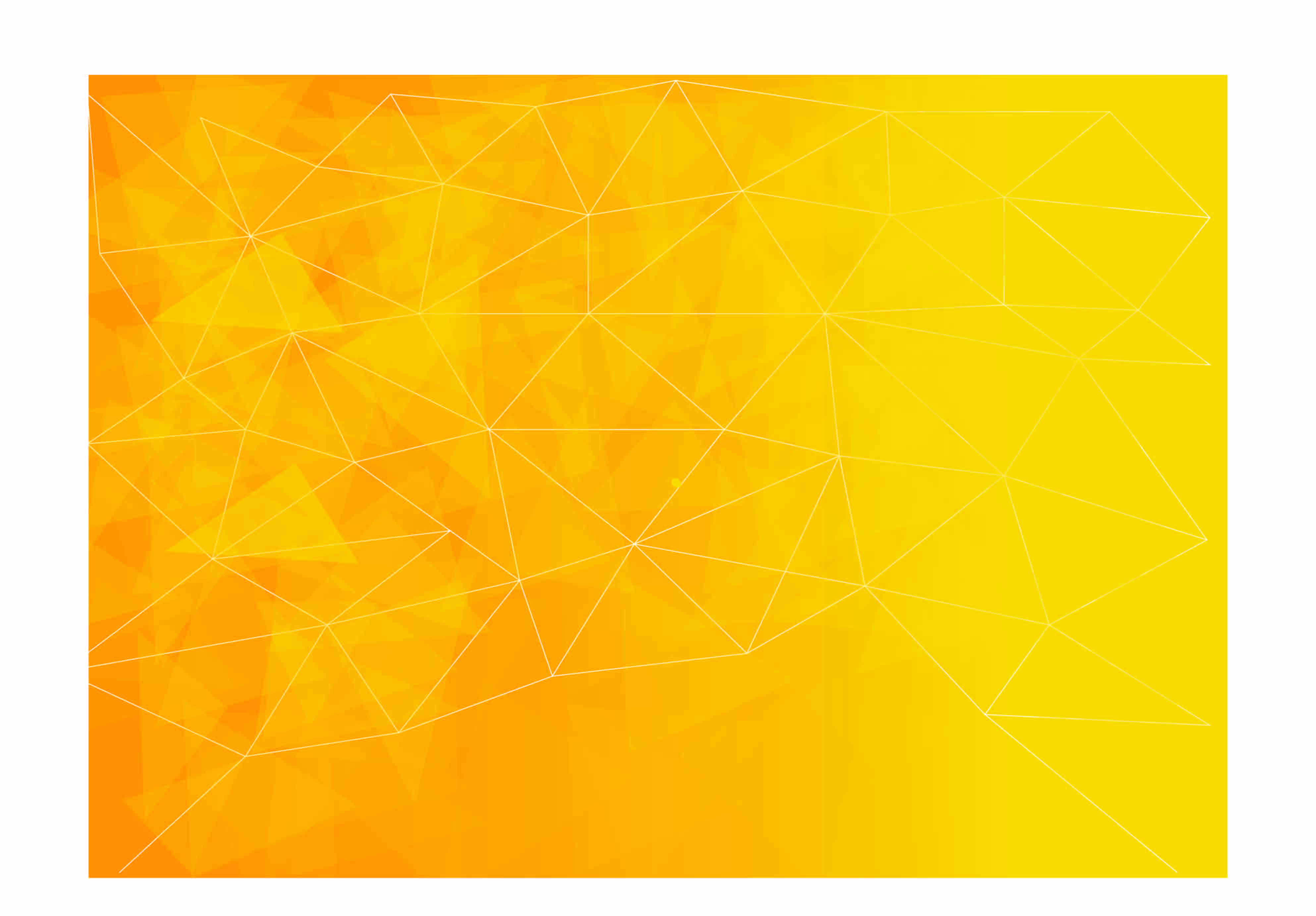 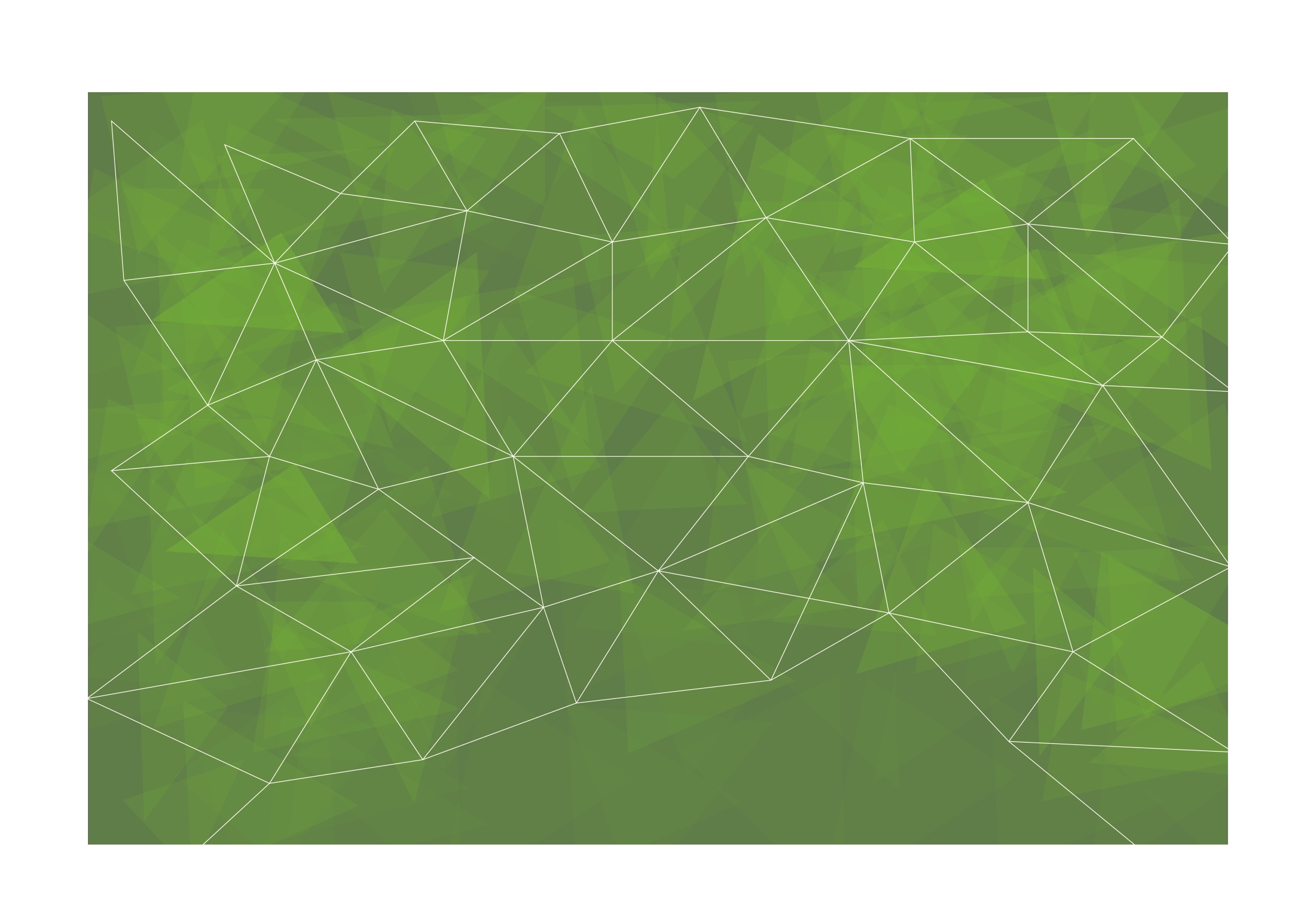 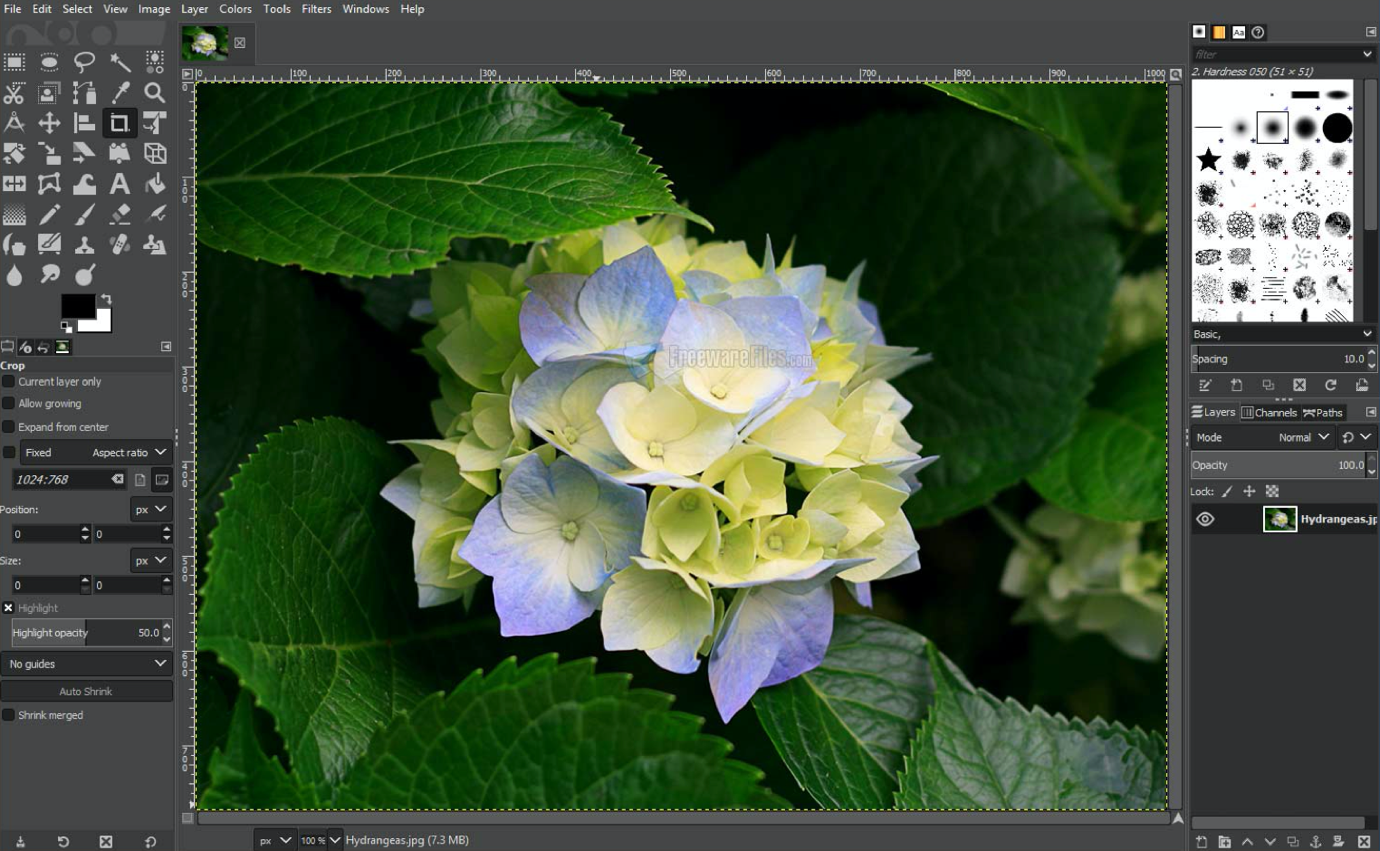 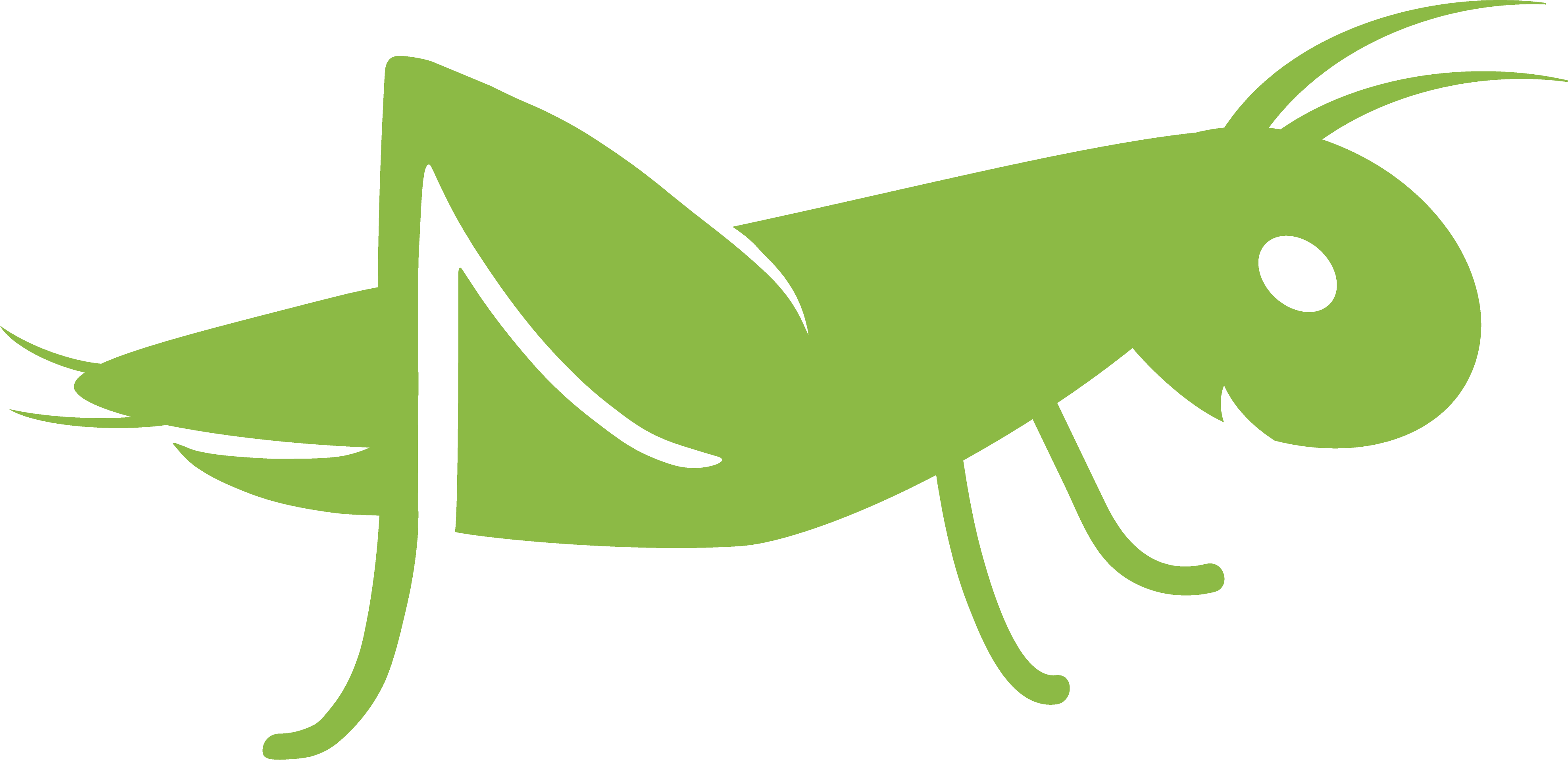 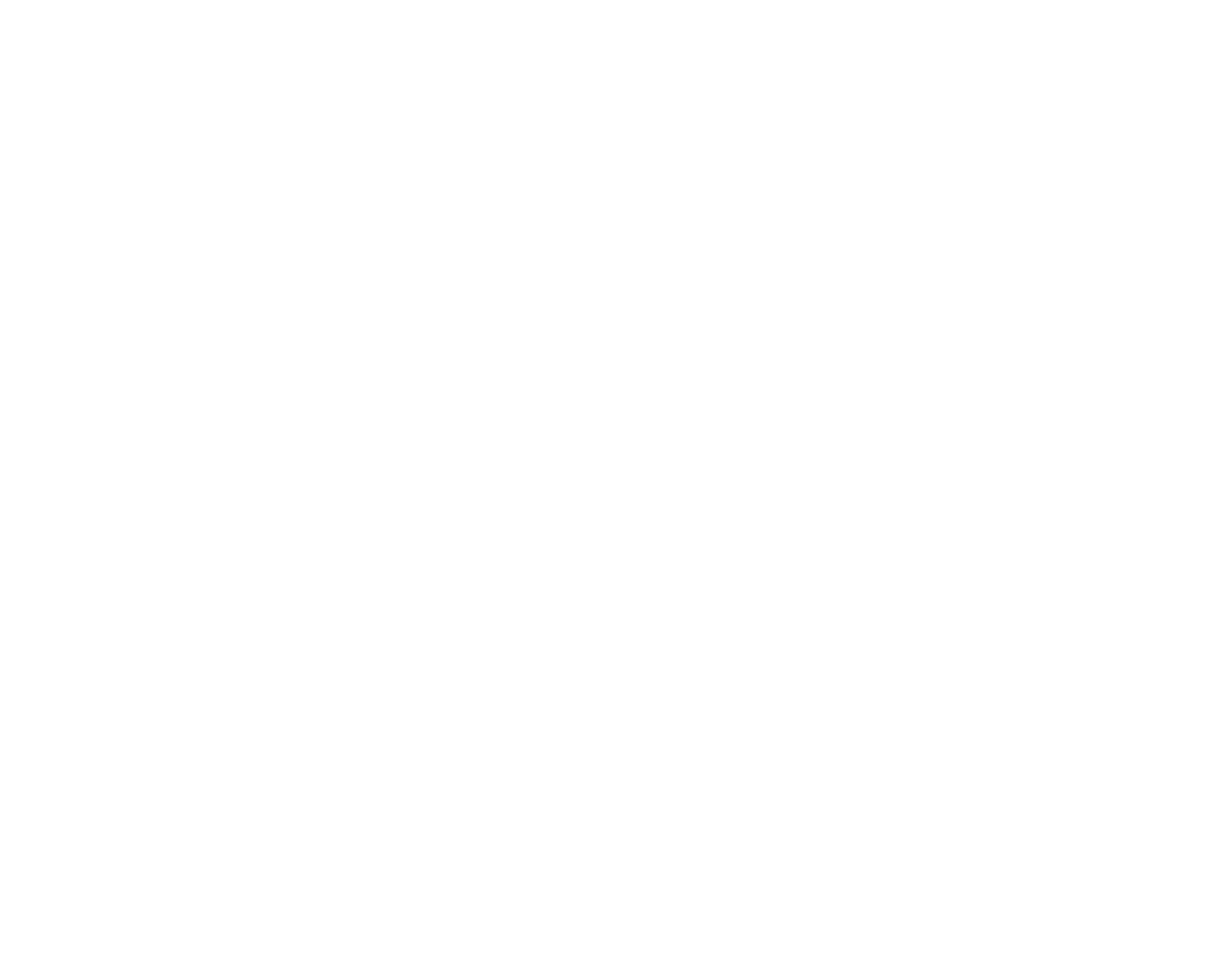 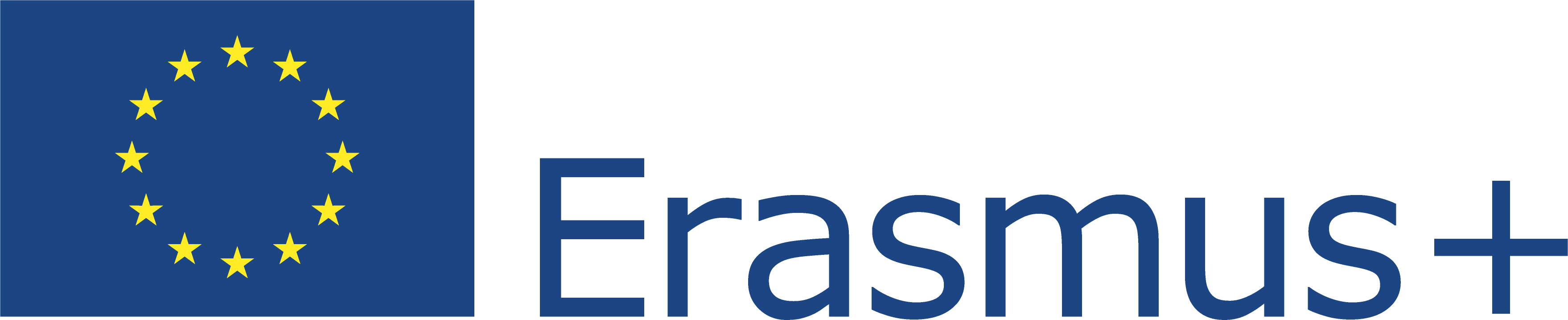 This Project (2019-1-RO01-KA204-063136) has been funded with support from the European Commission. This document reflects the views only of the author and the Commission cannot be held responsible for any use which might be made of the information contained herein.
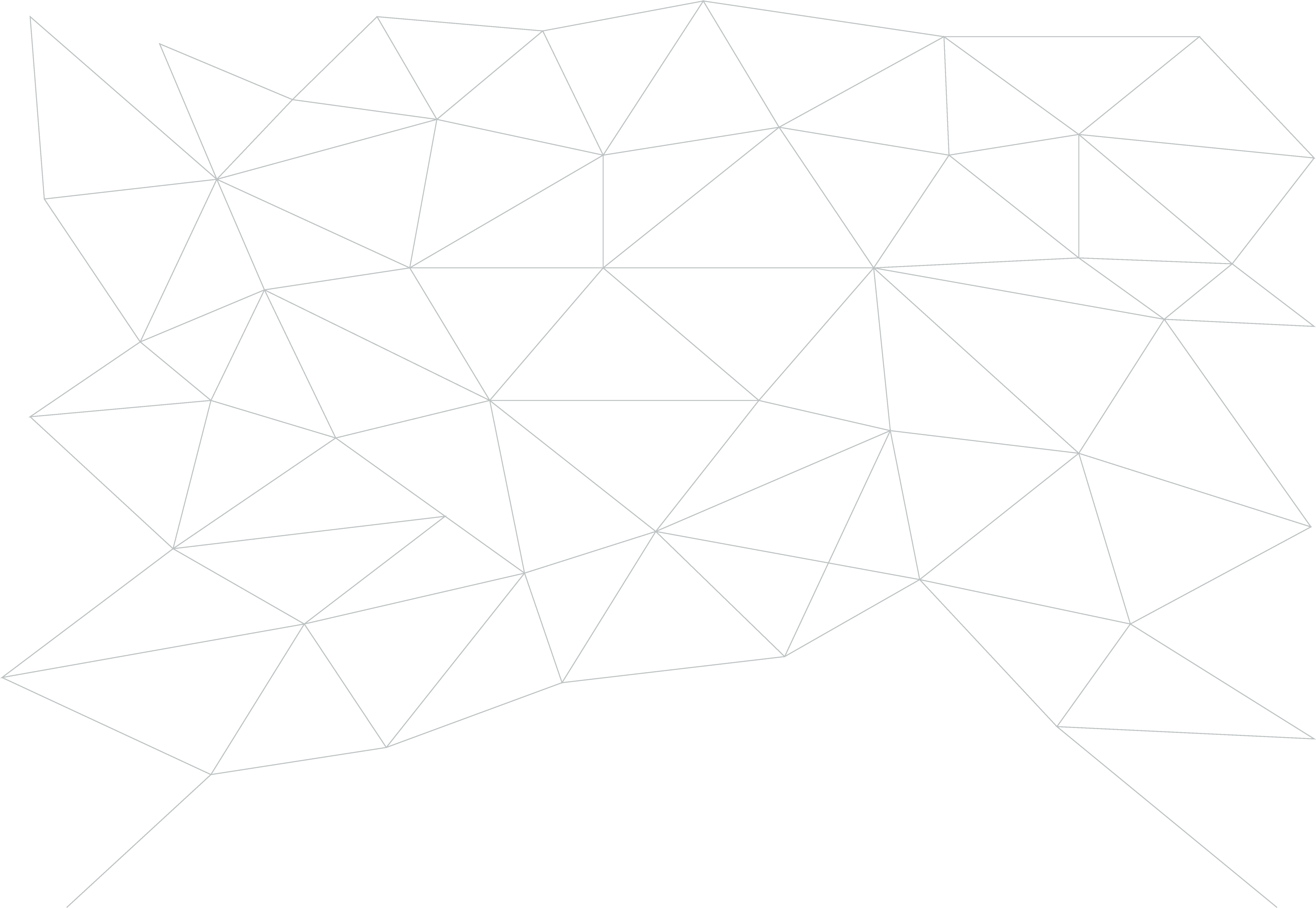 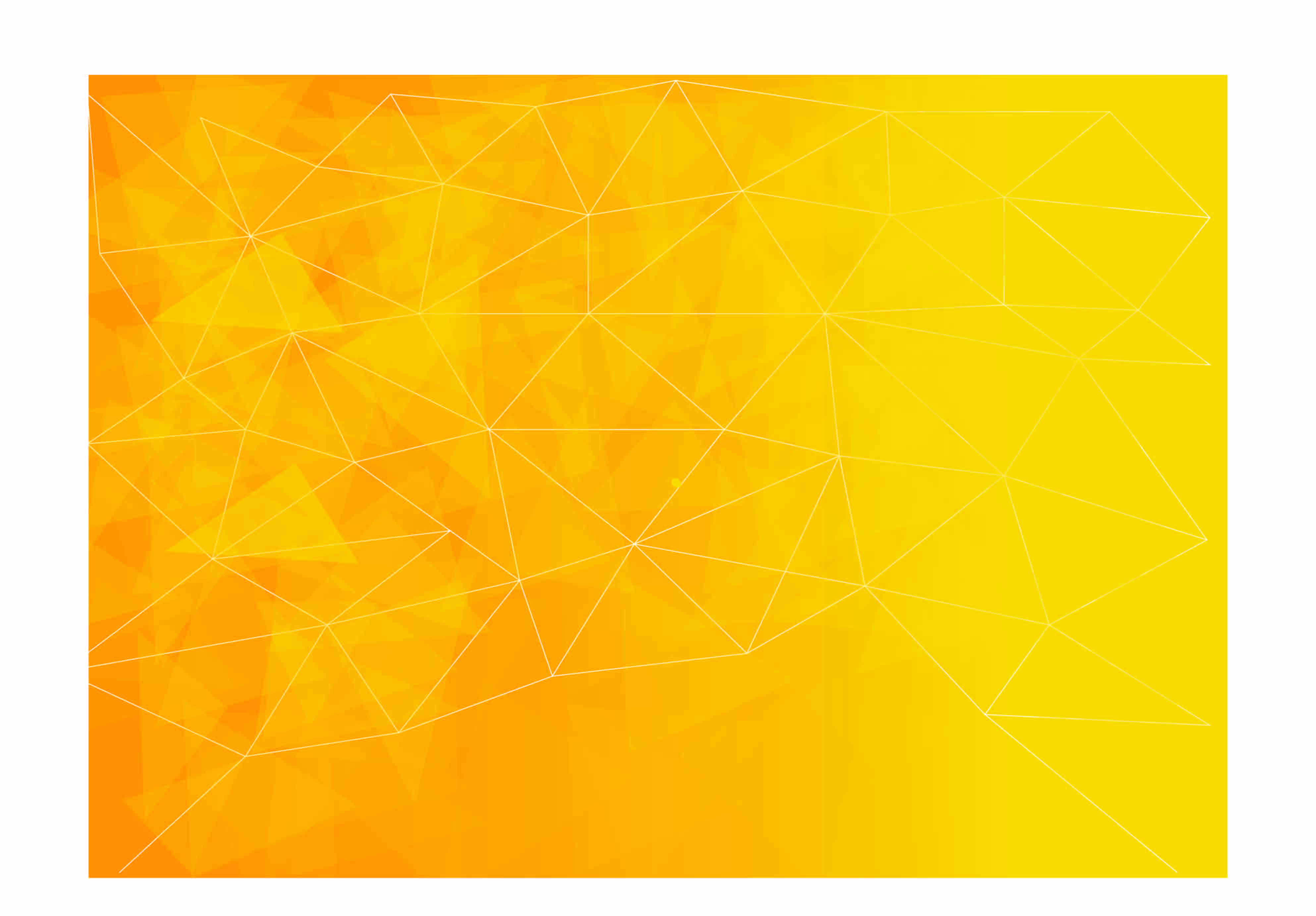 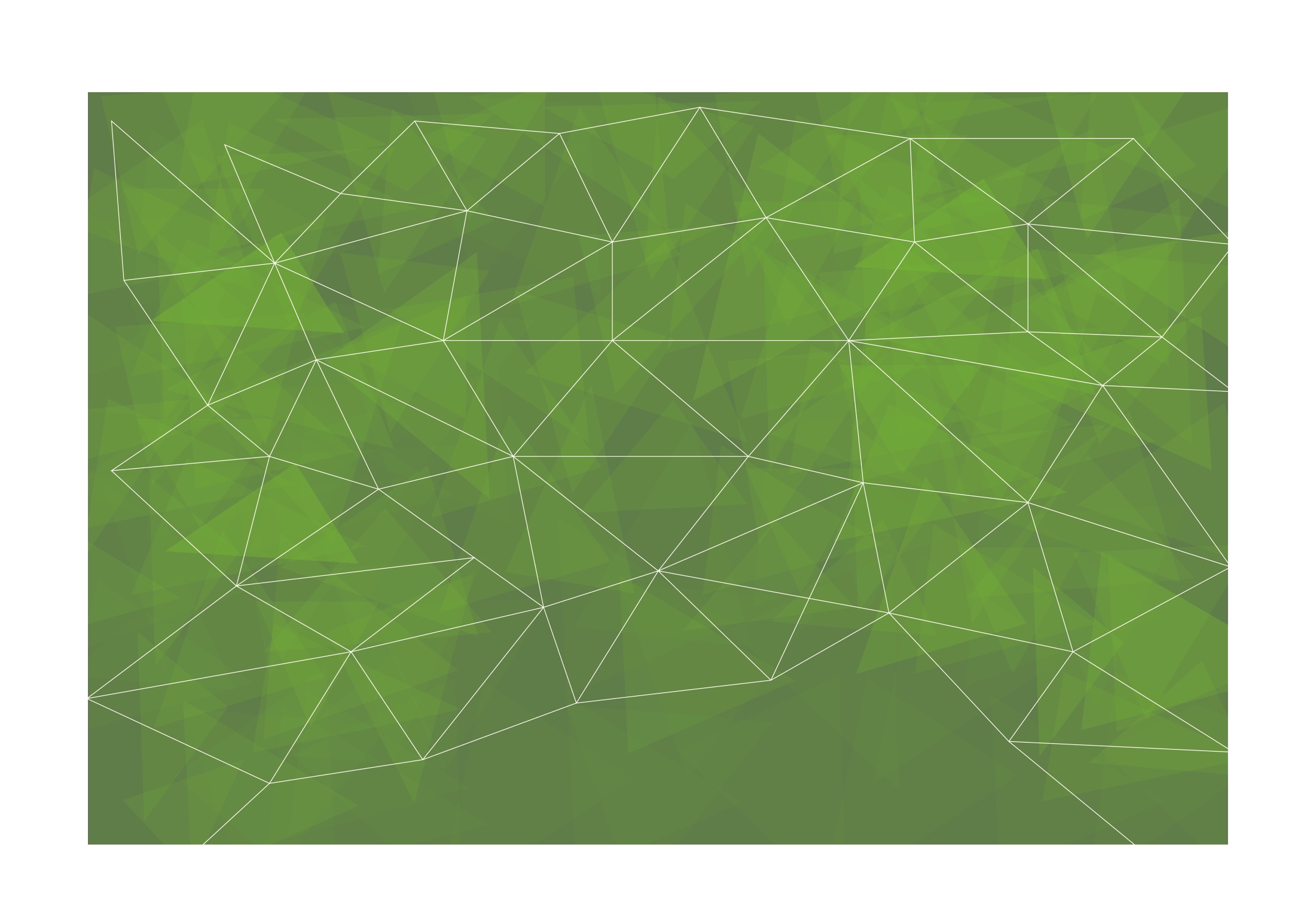 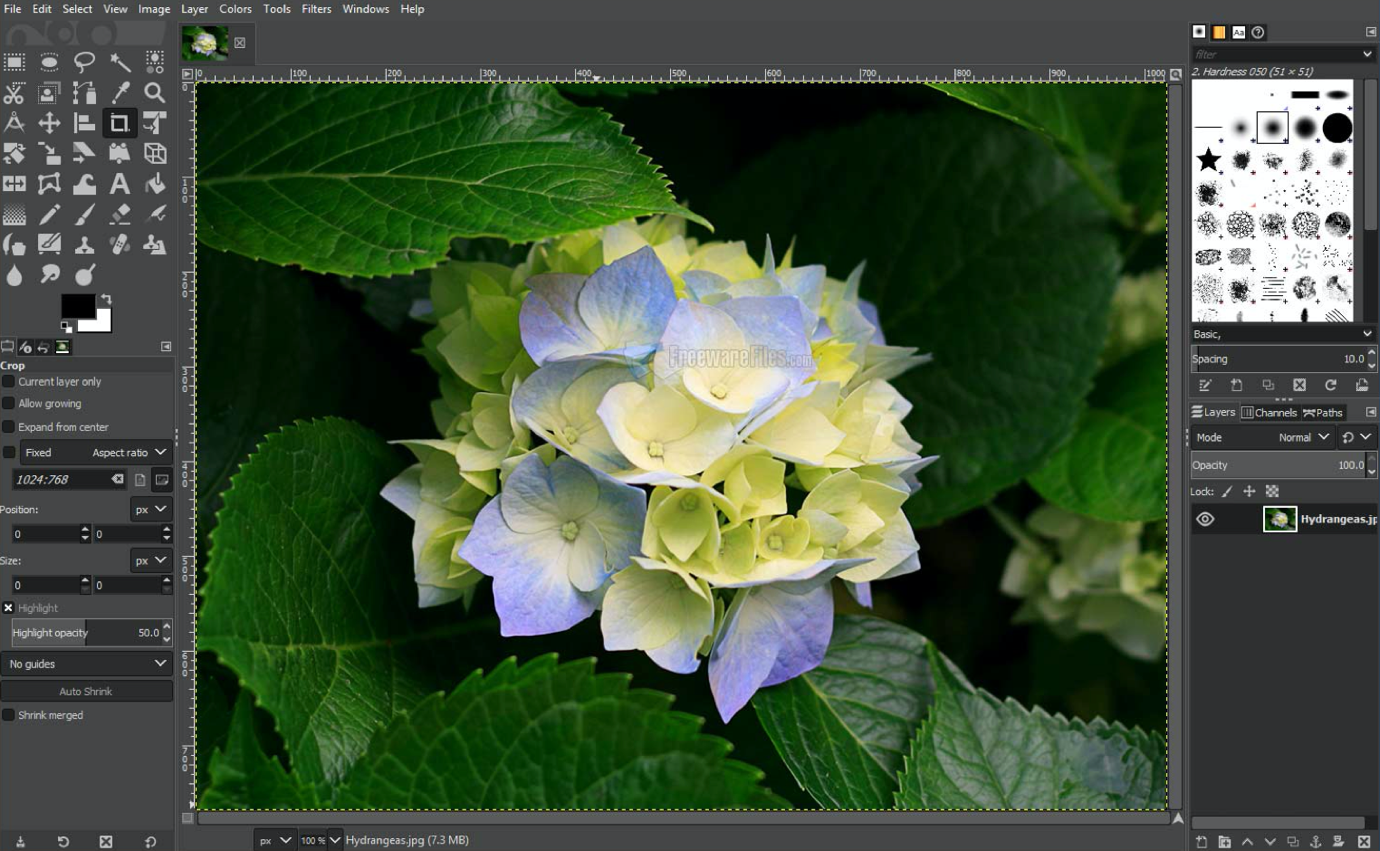 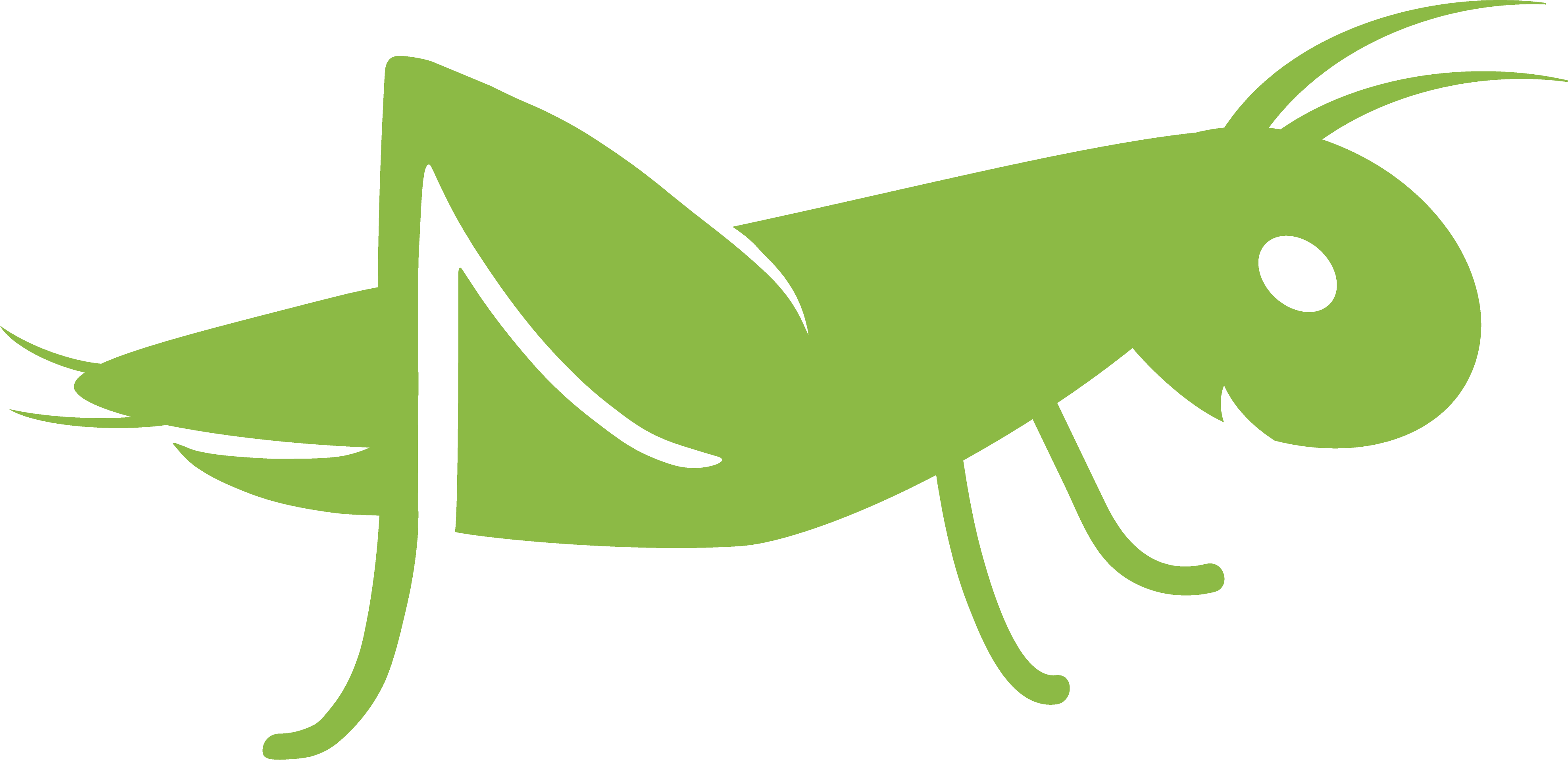 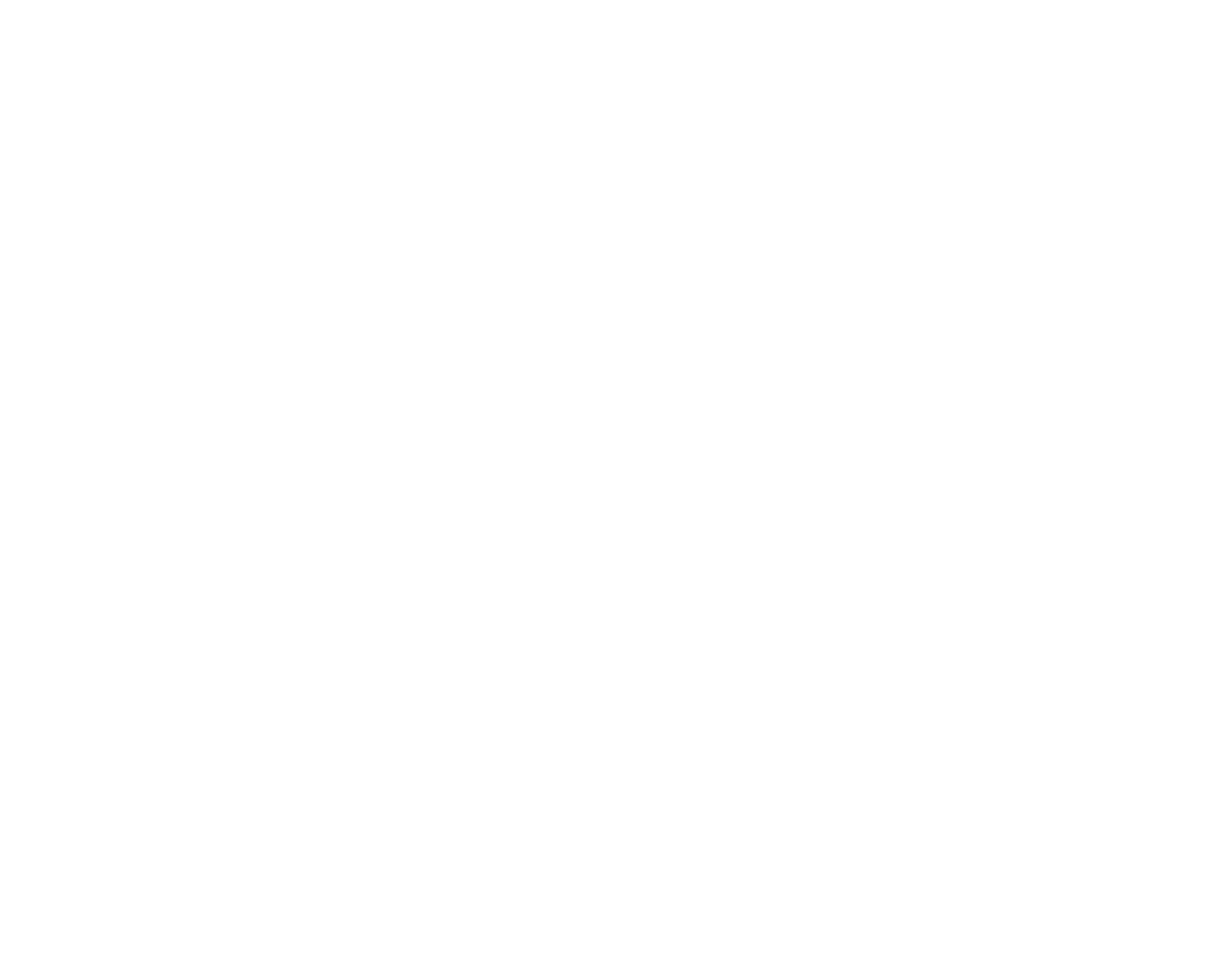 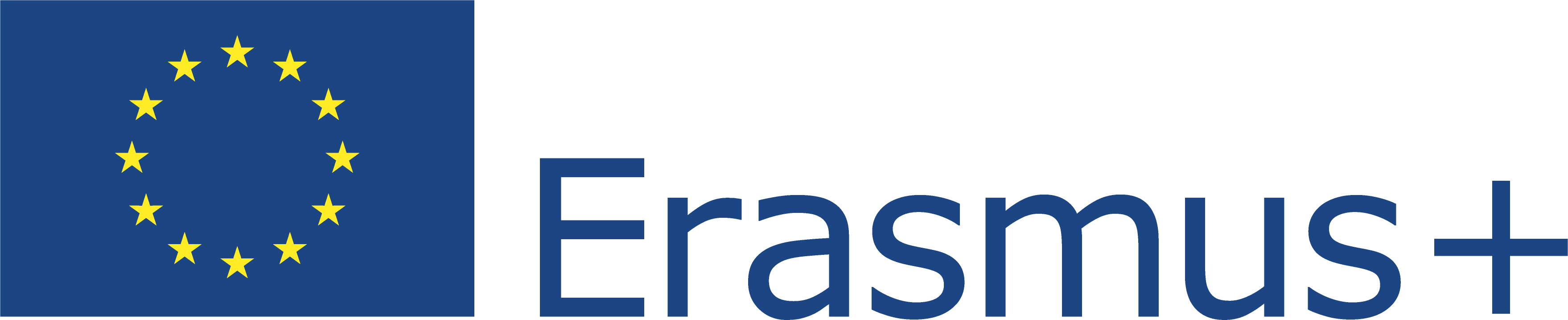 This Project (2019-1-RO01-KA204-063136) has been funded with support from the European Commission. This document reflects the views only of the author and the Commission cannot be held responsible for any use which might be made of the information contained herein.
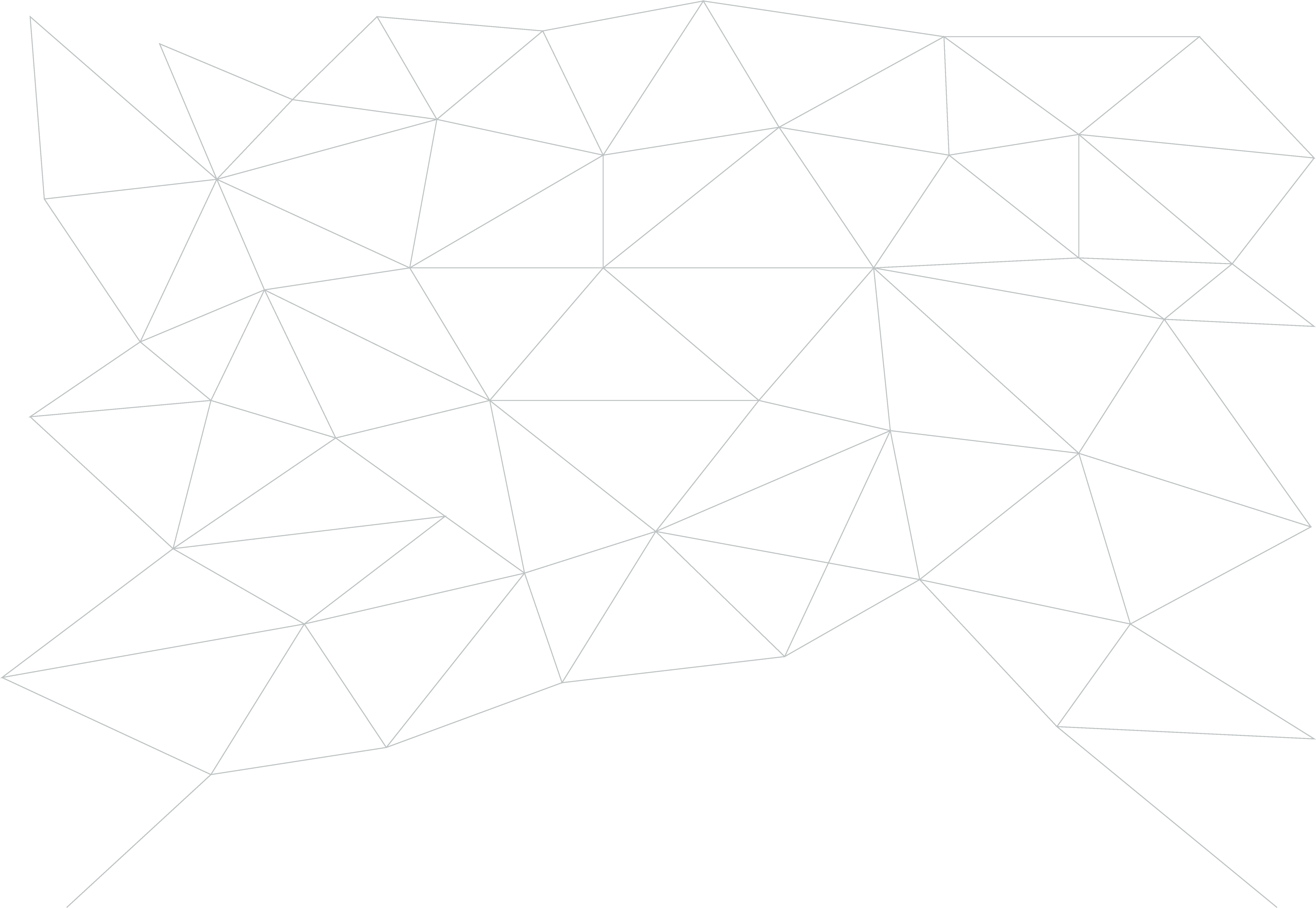 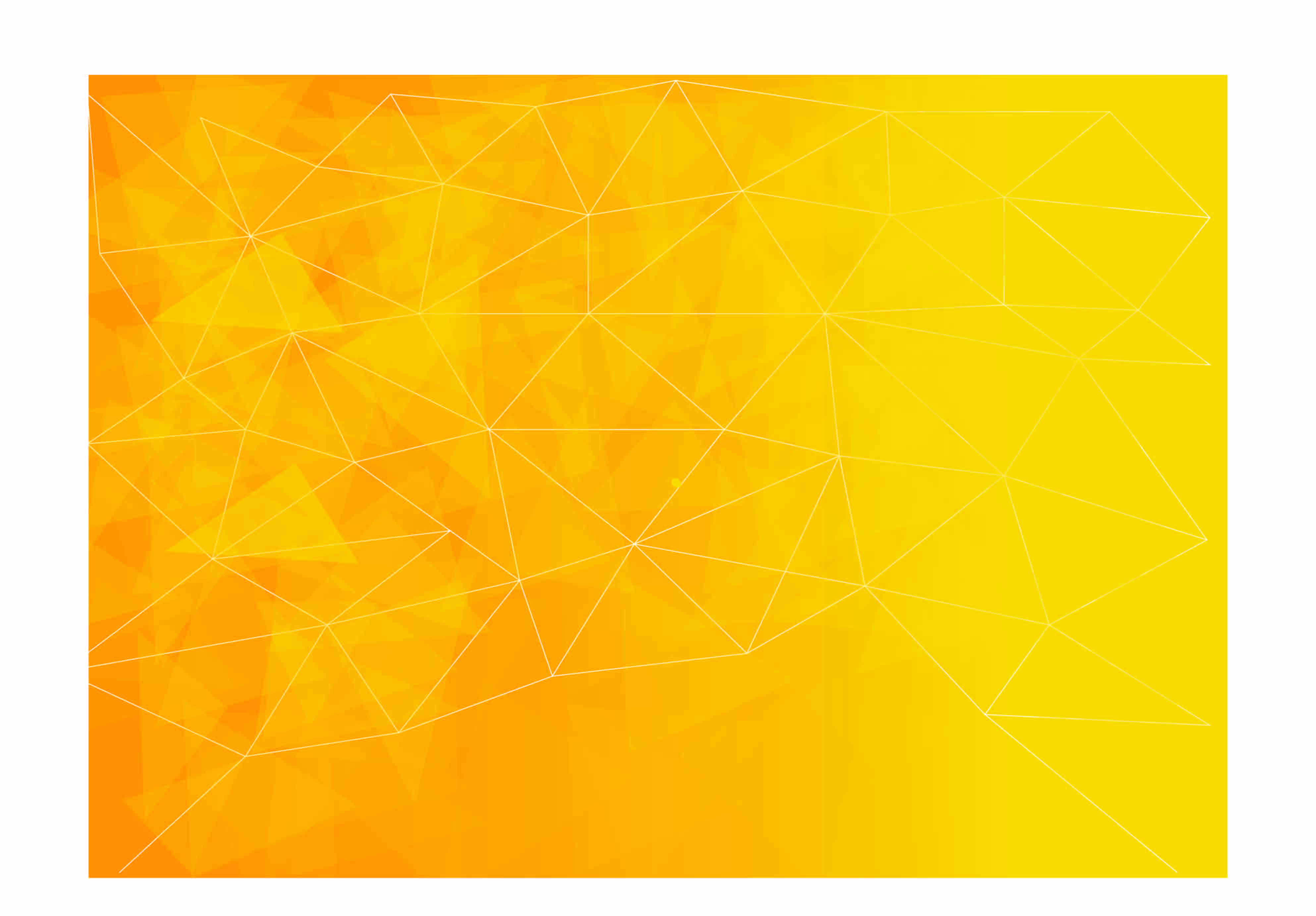 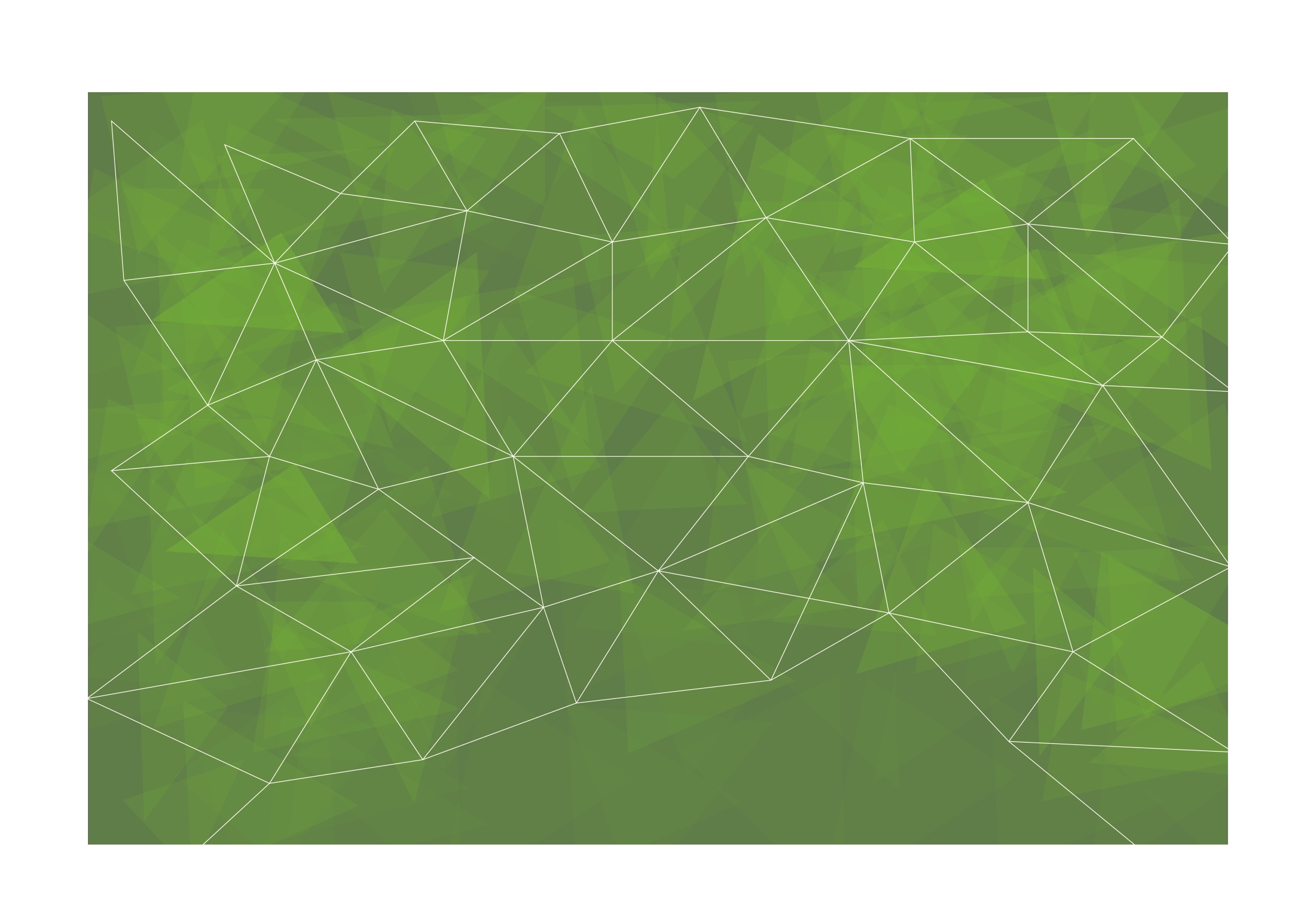 3. Practical exercises
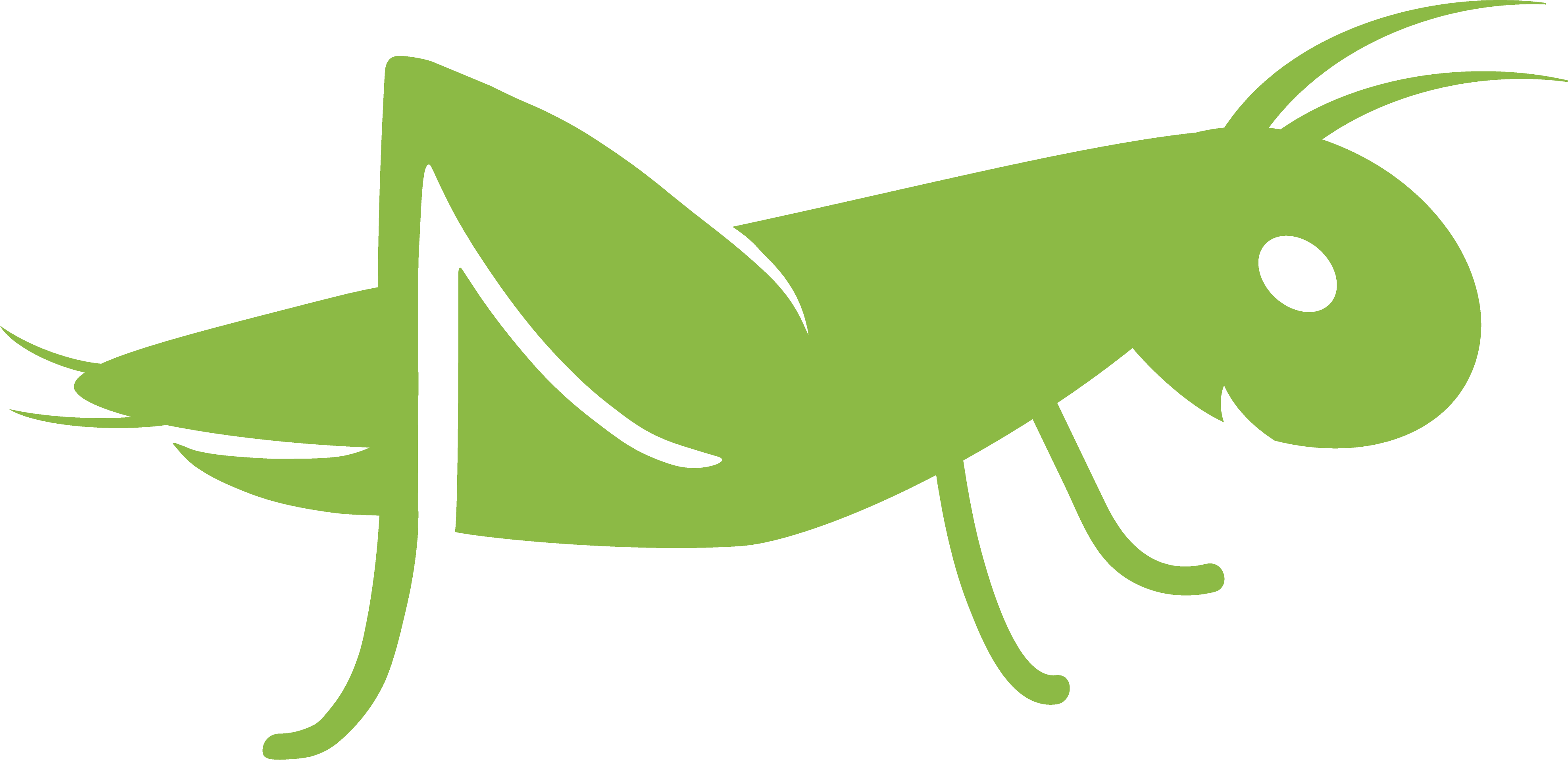 Exercise: 

Design your own logo
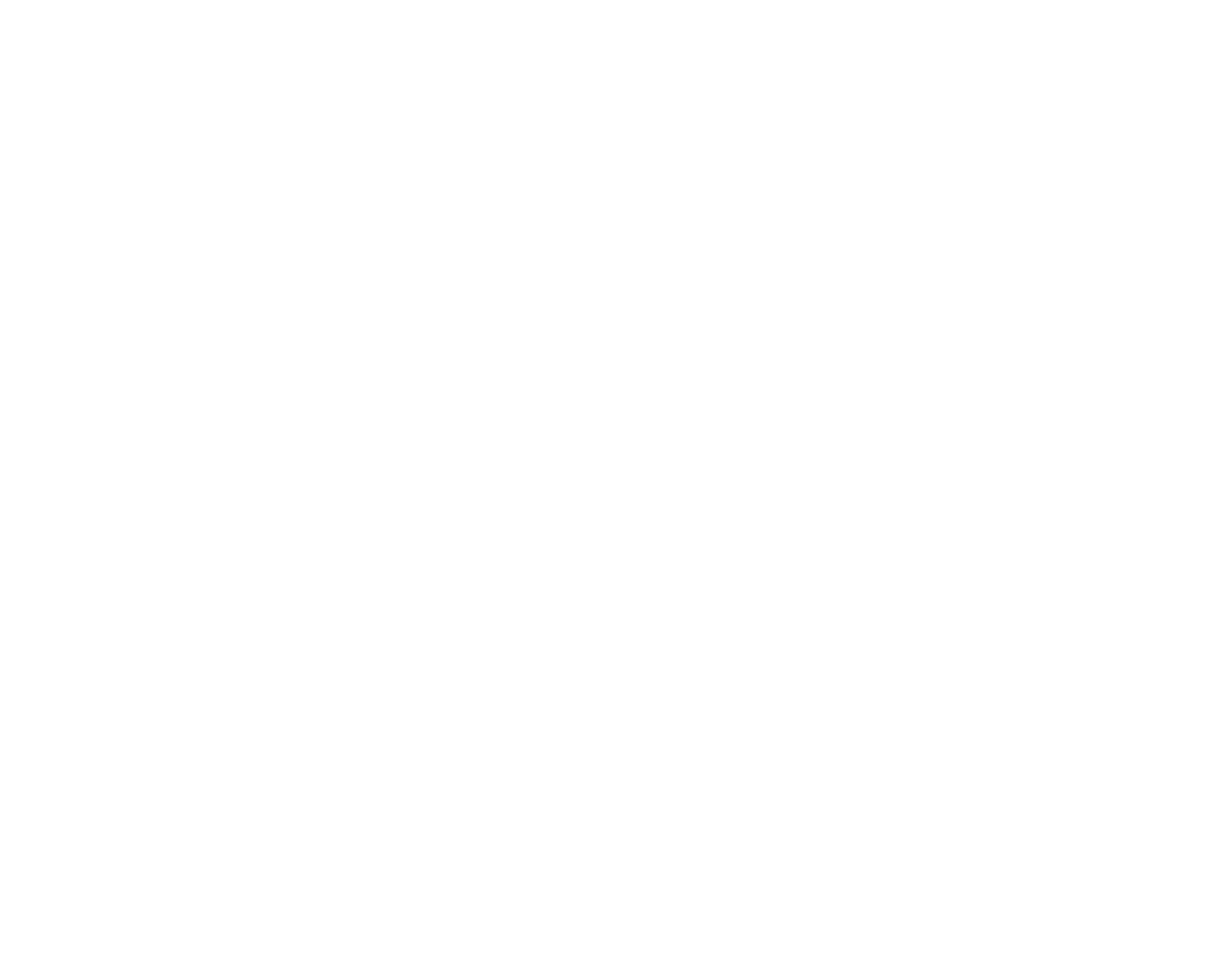 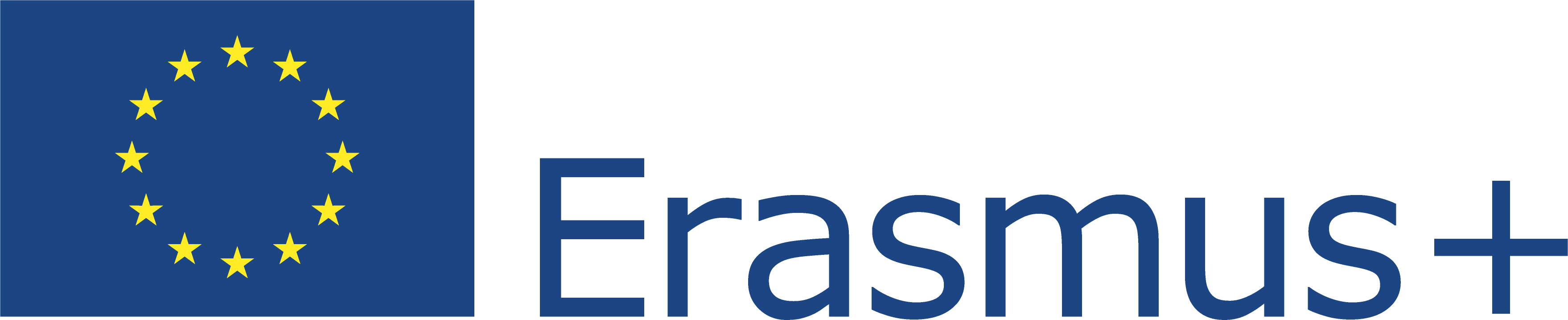 This Project (2019-1-RO01-KA204-063136) has been funded with support from the European Commission. This document reflects the views only of the author and the Commission cannot be held responsible for any use which might be made of the information contained herein.
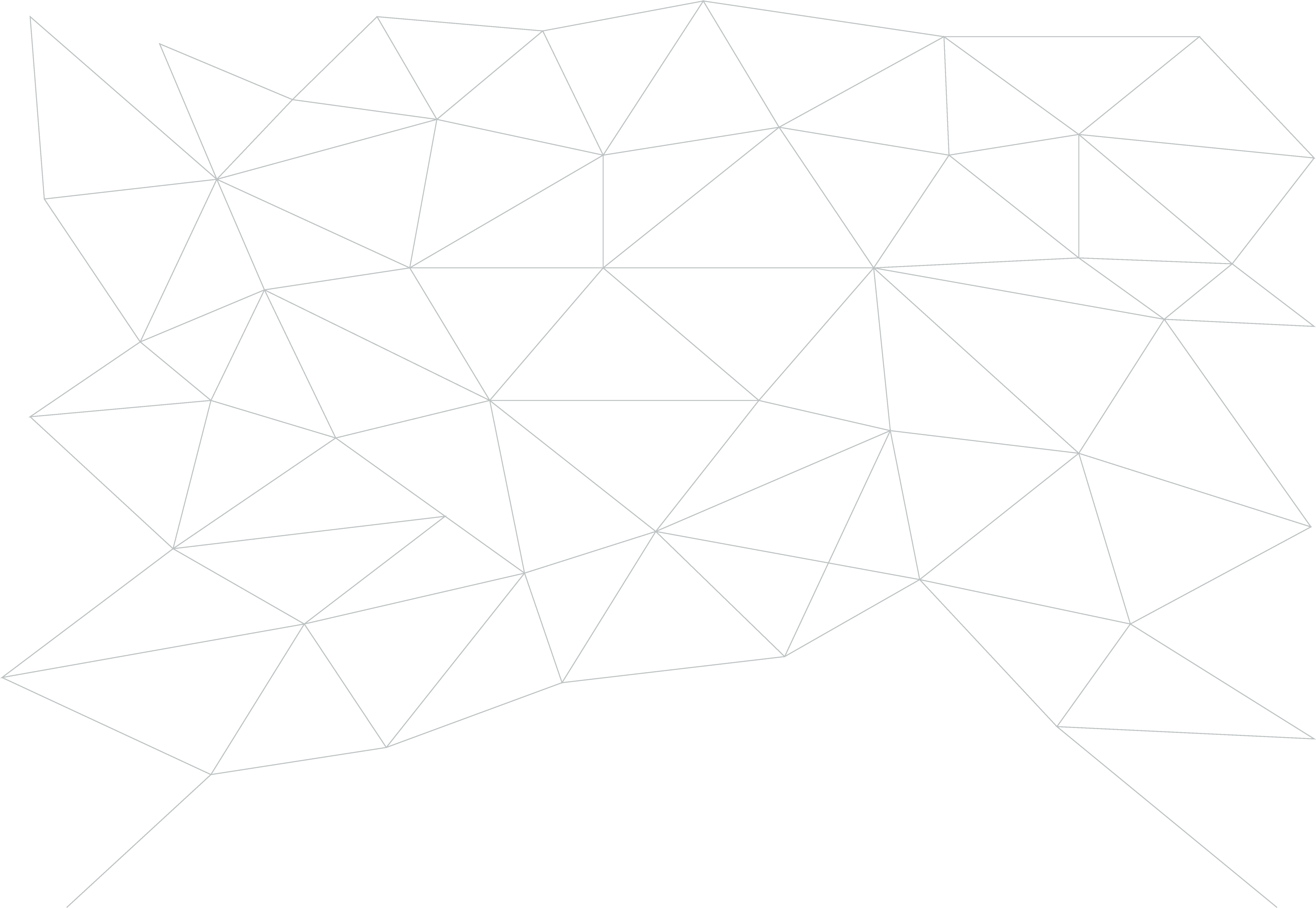 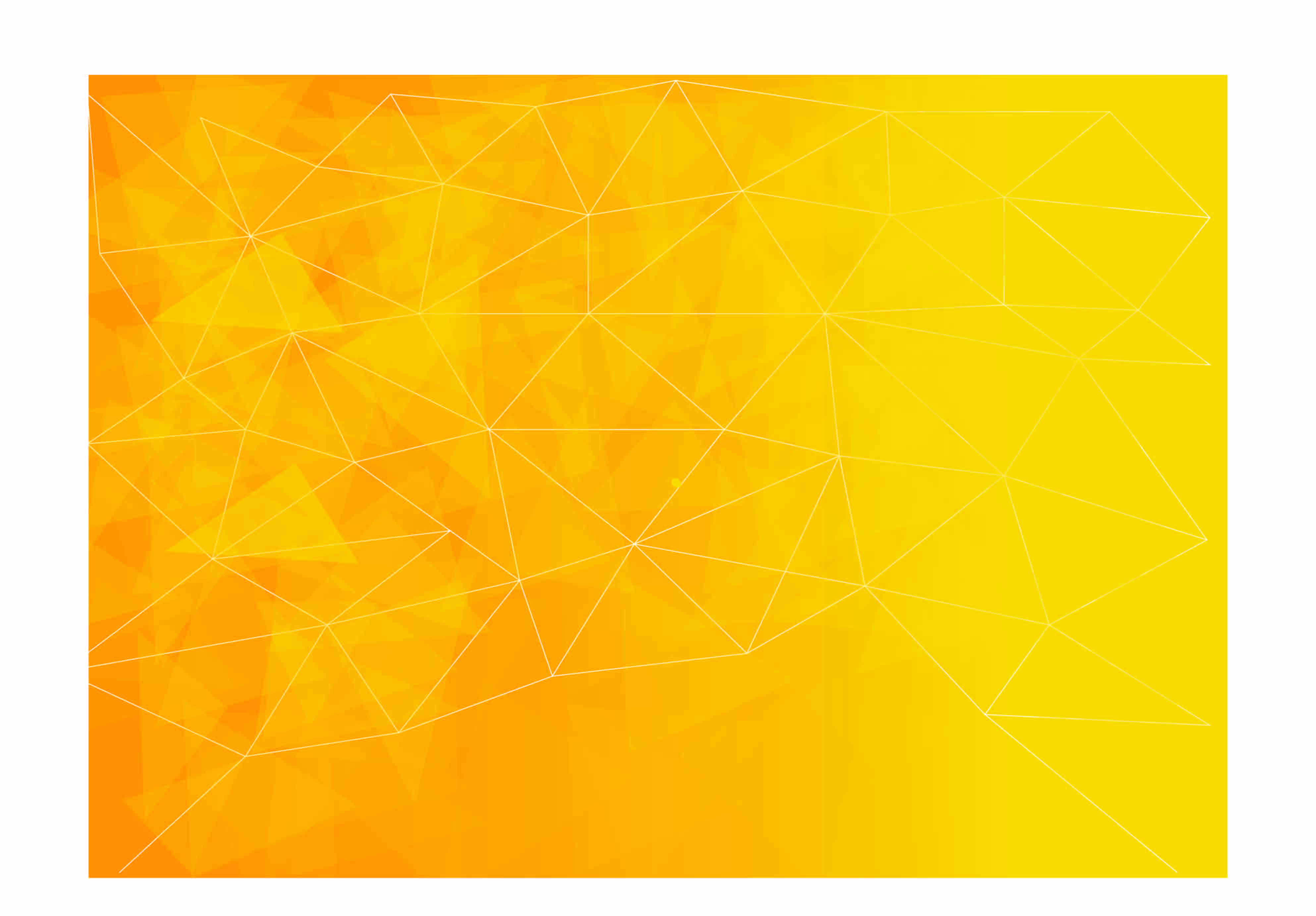 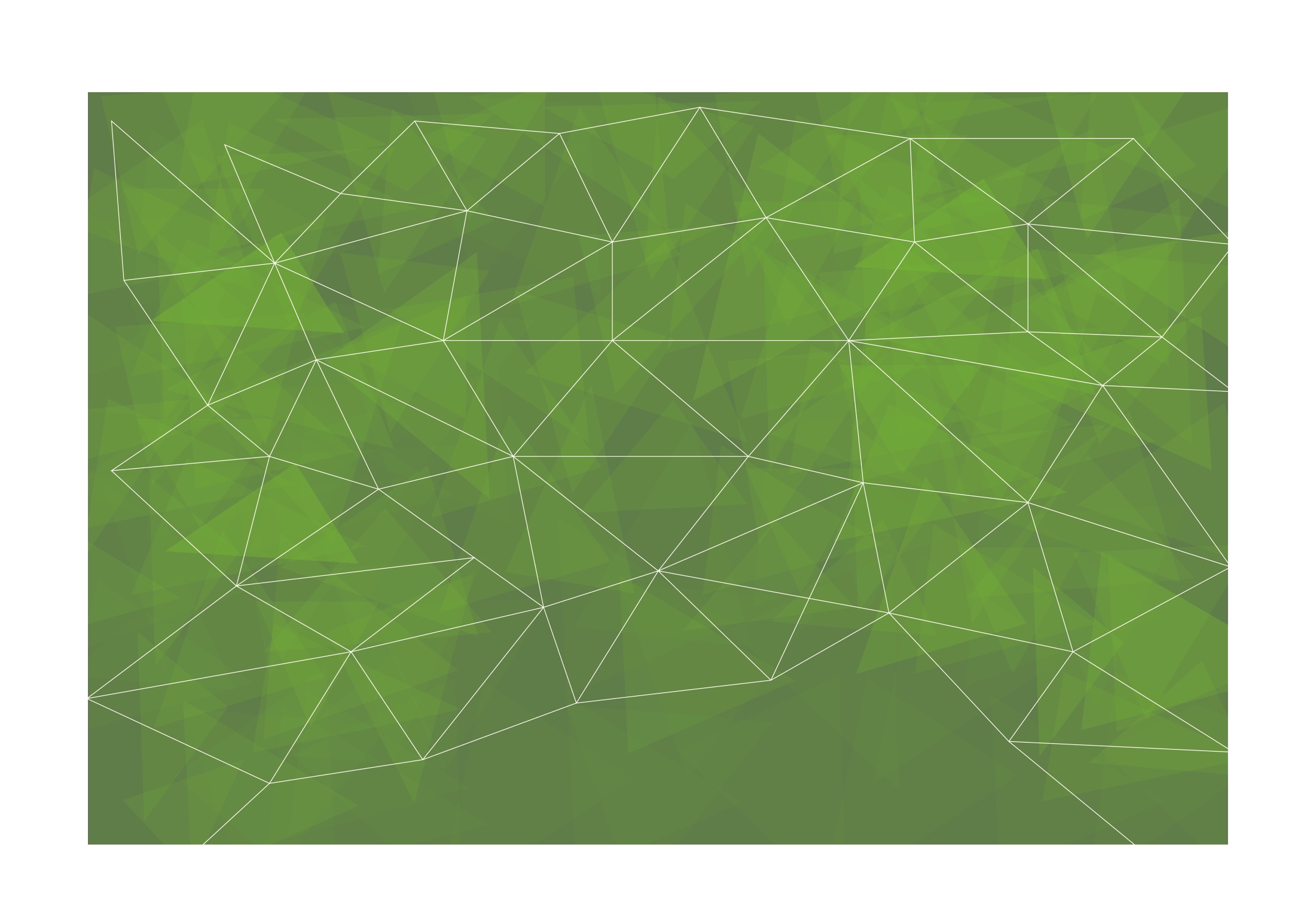 1.3. Multimedia Content
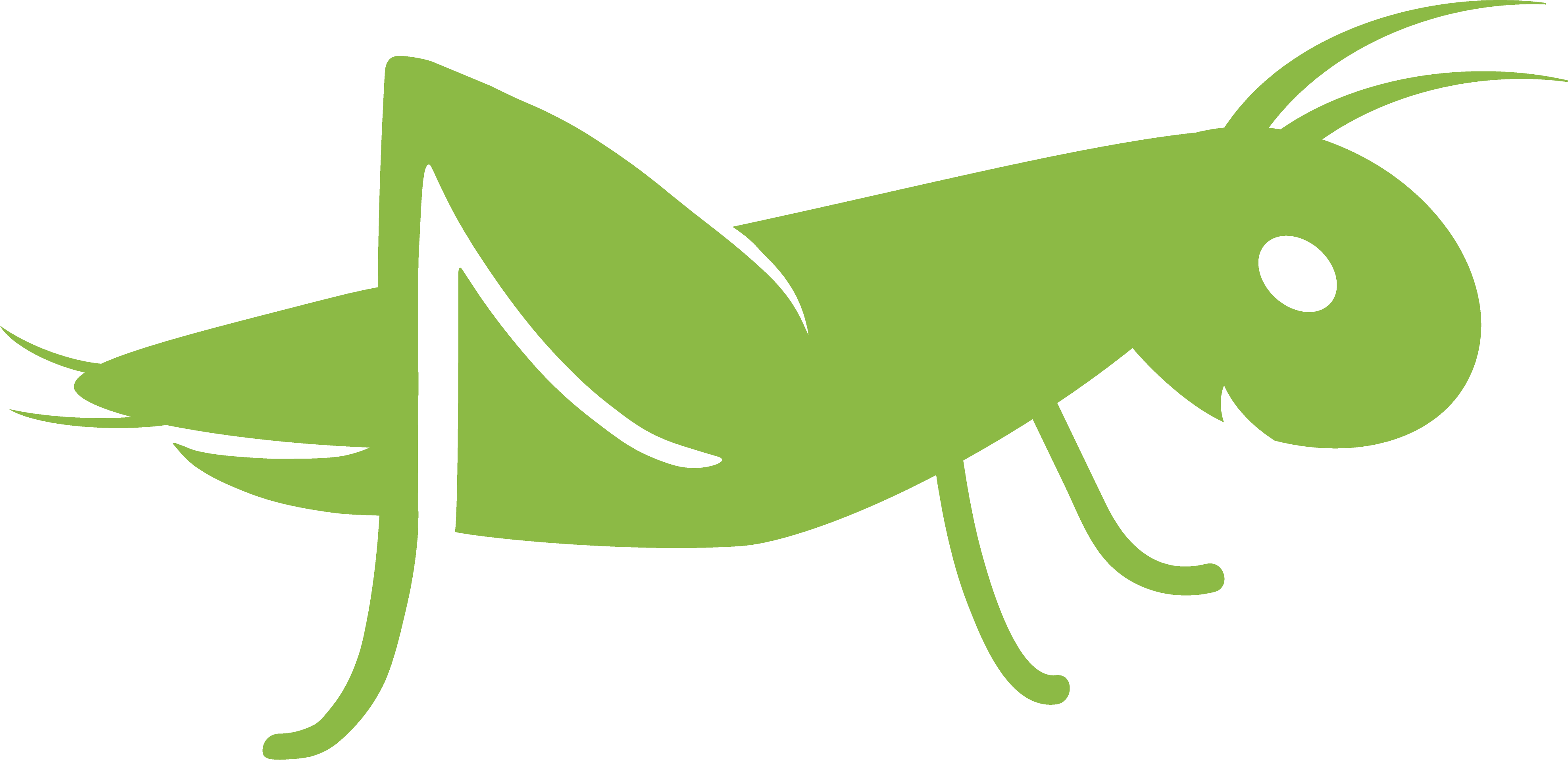 DaVinci Resolve v16
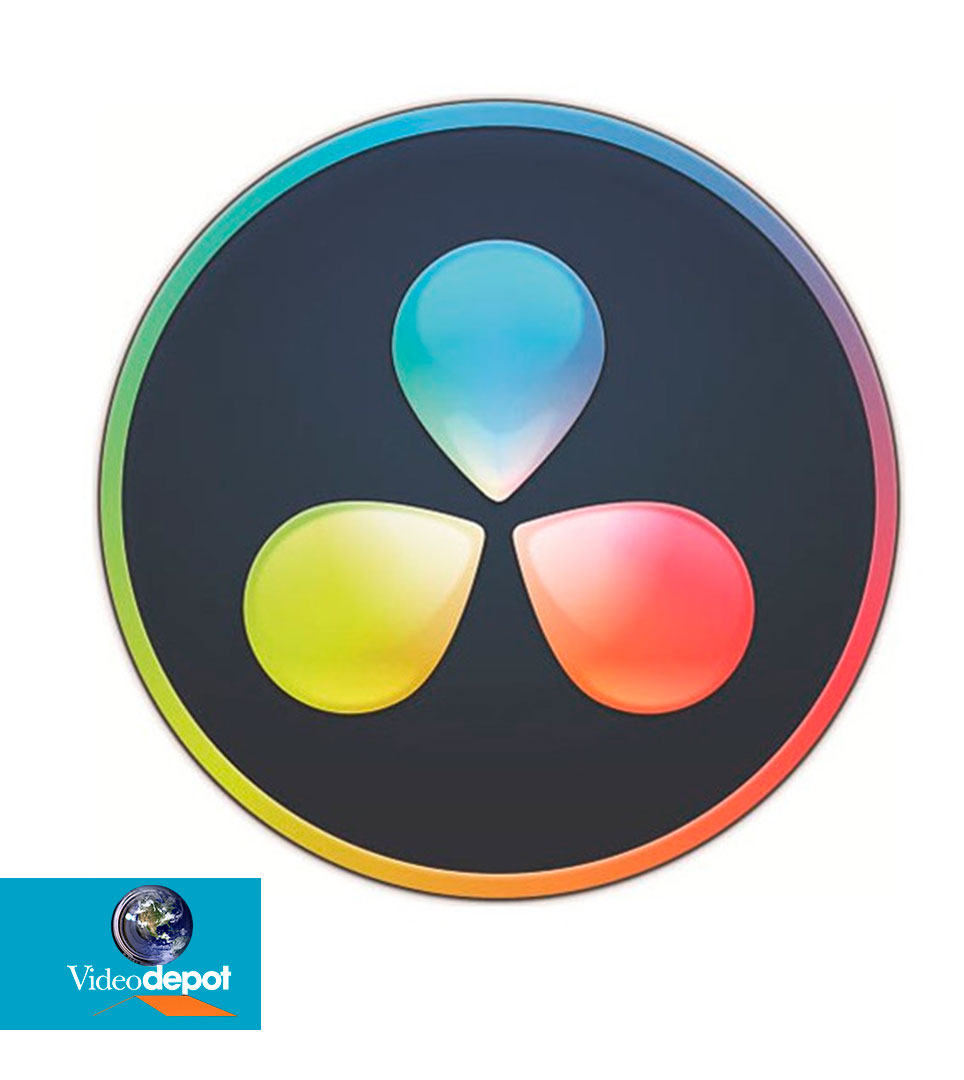 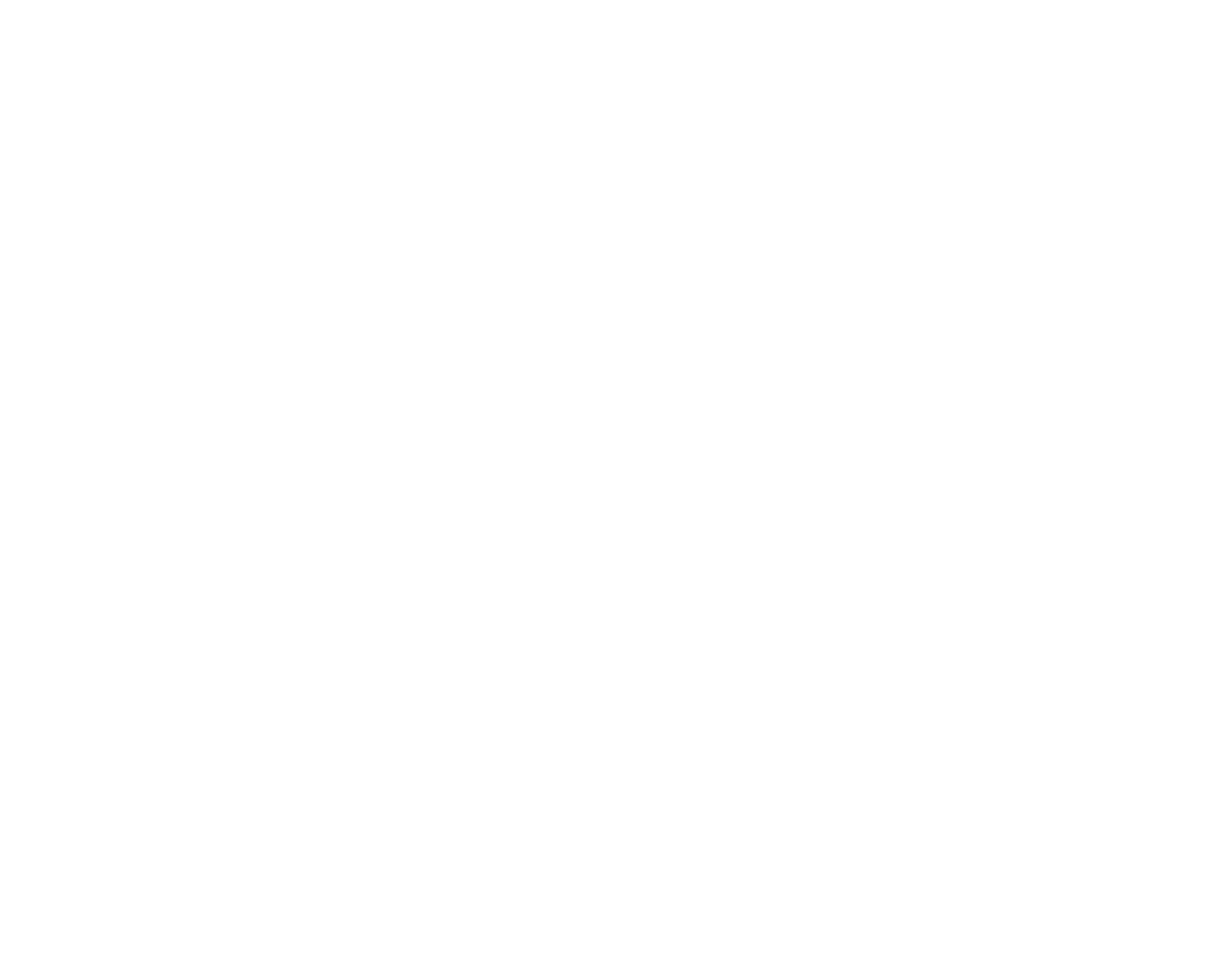 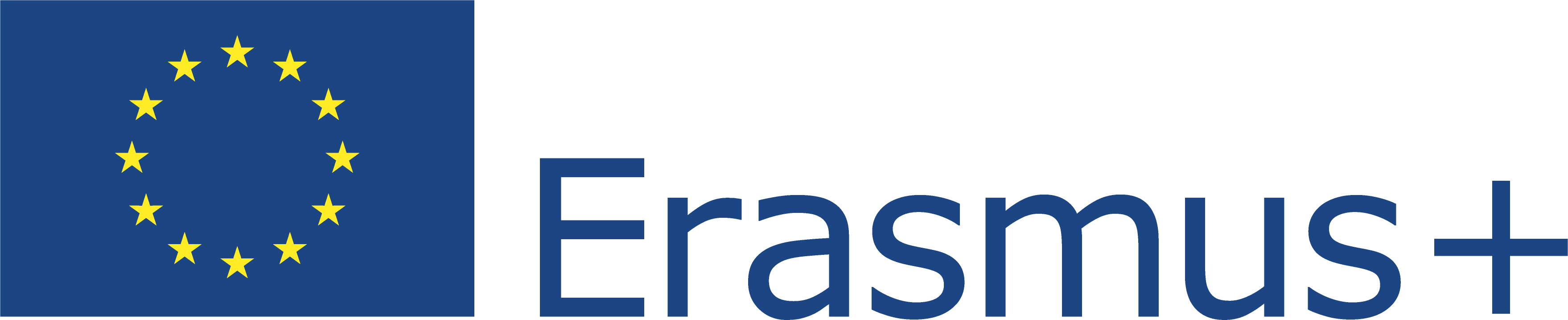 This Project (2019-1-RO01-KA204-063136) has been funded with support from the European Commission. This document reflects the views only of the author and the Commission cannot be held responsible for any use which might be made of the information contained herein.
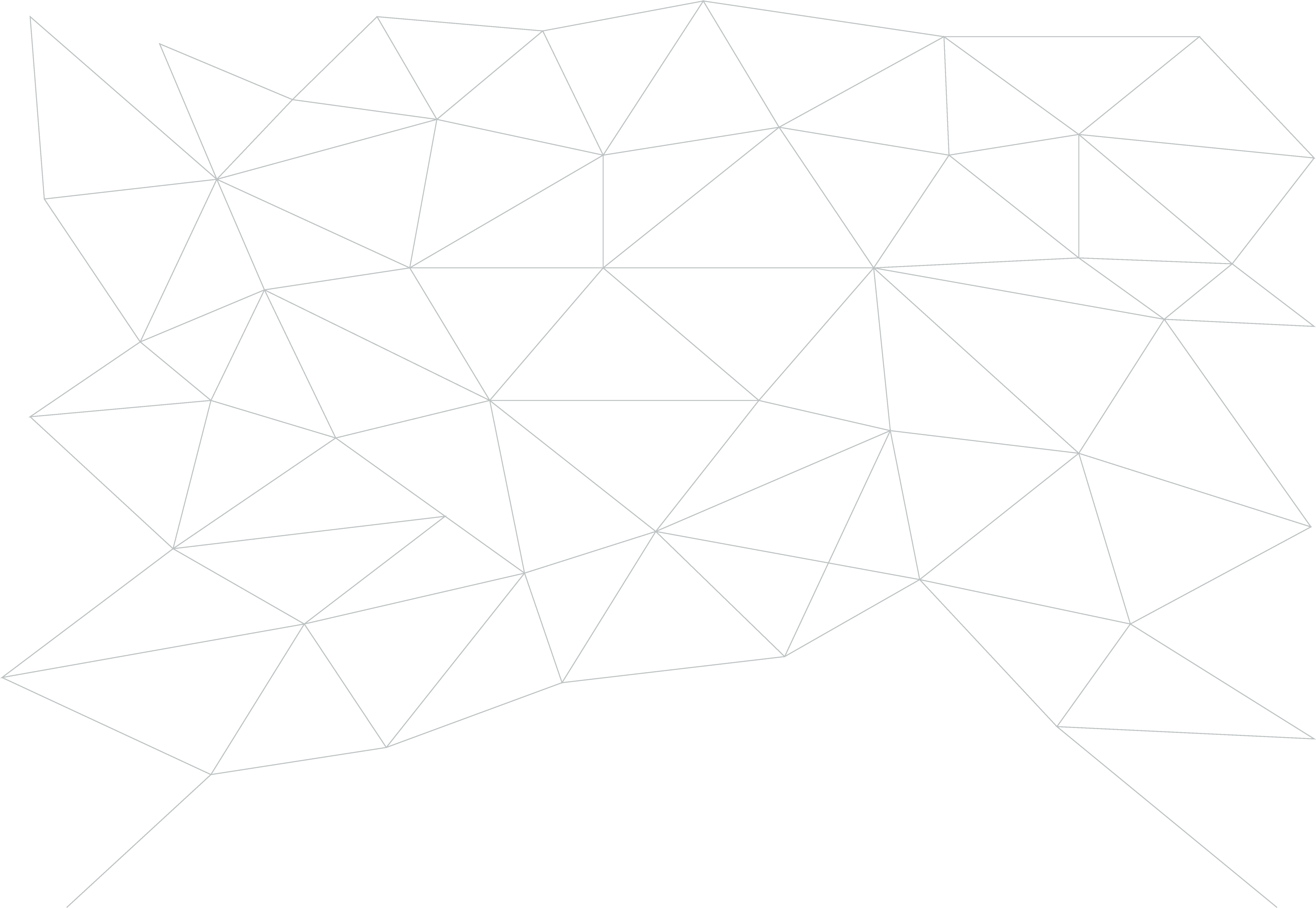 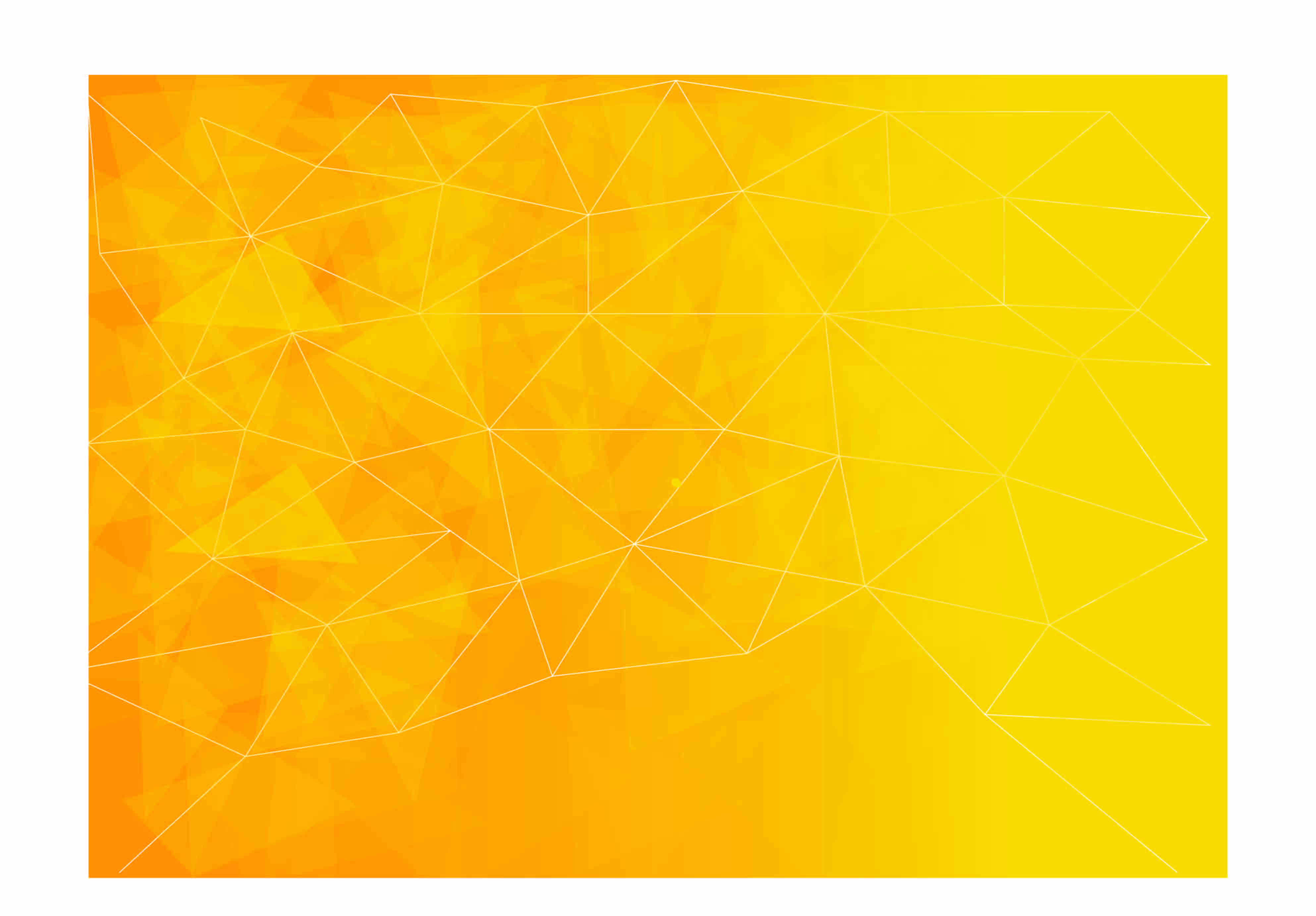 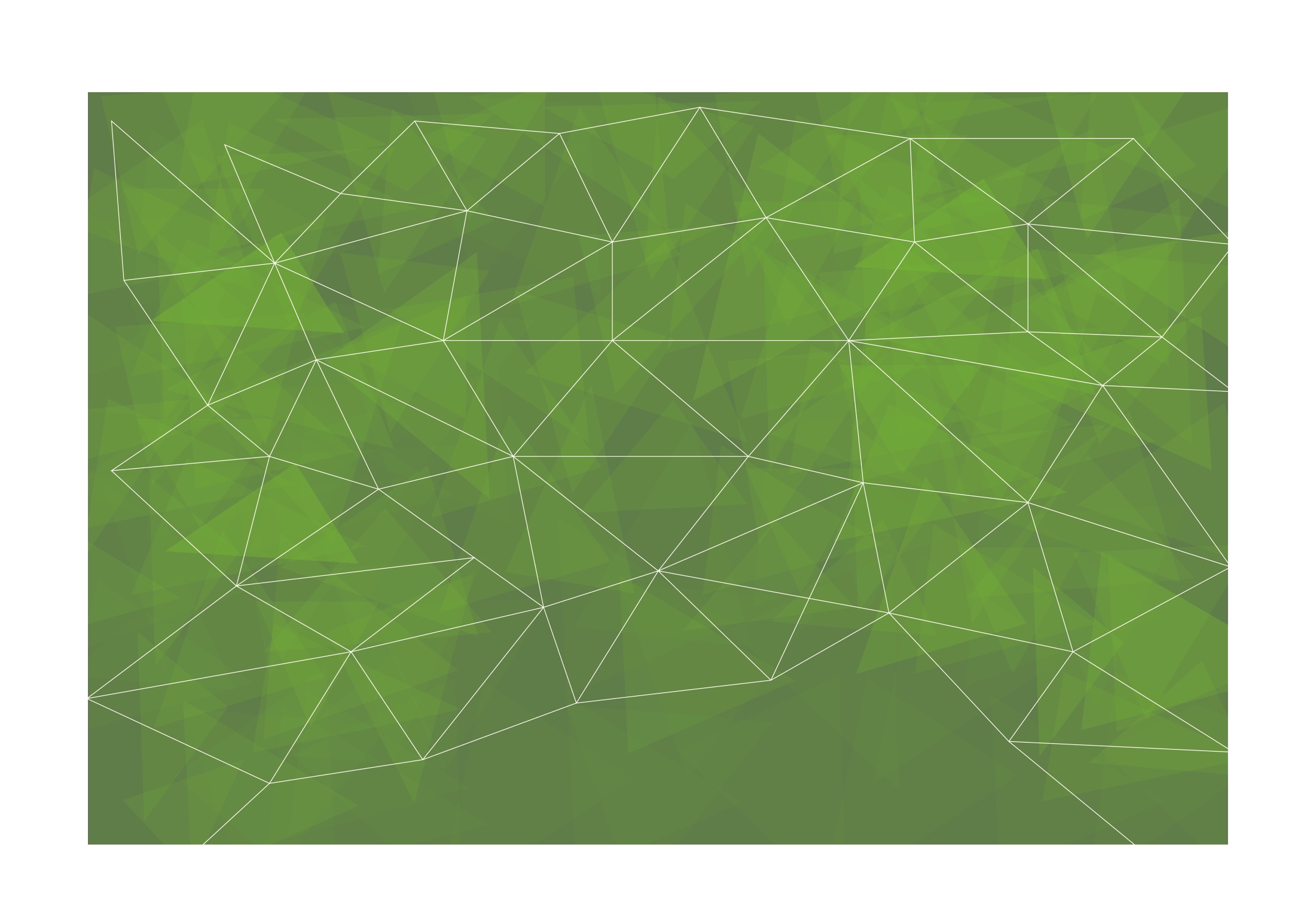 1
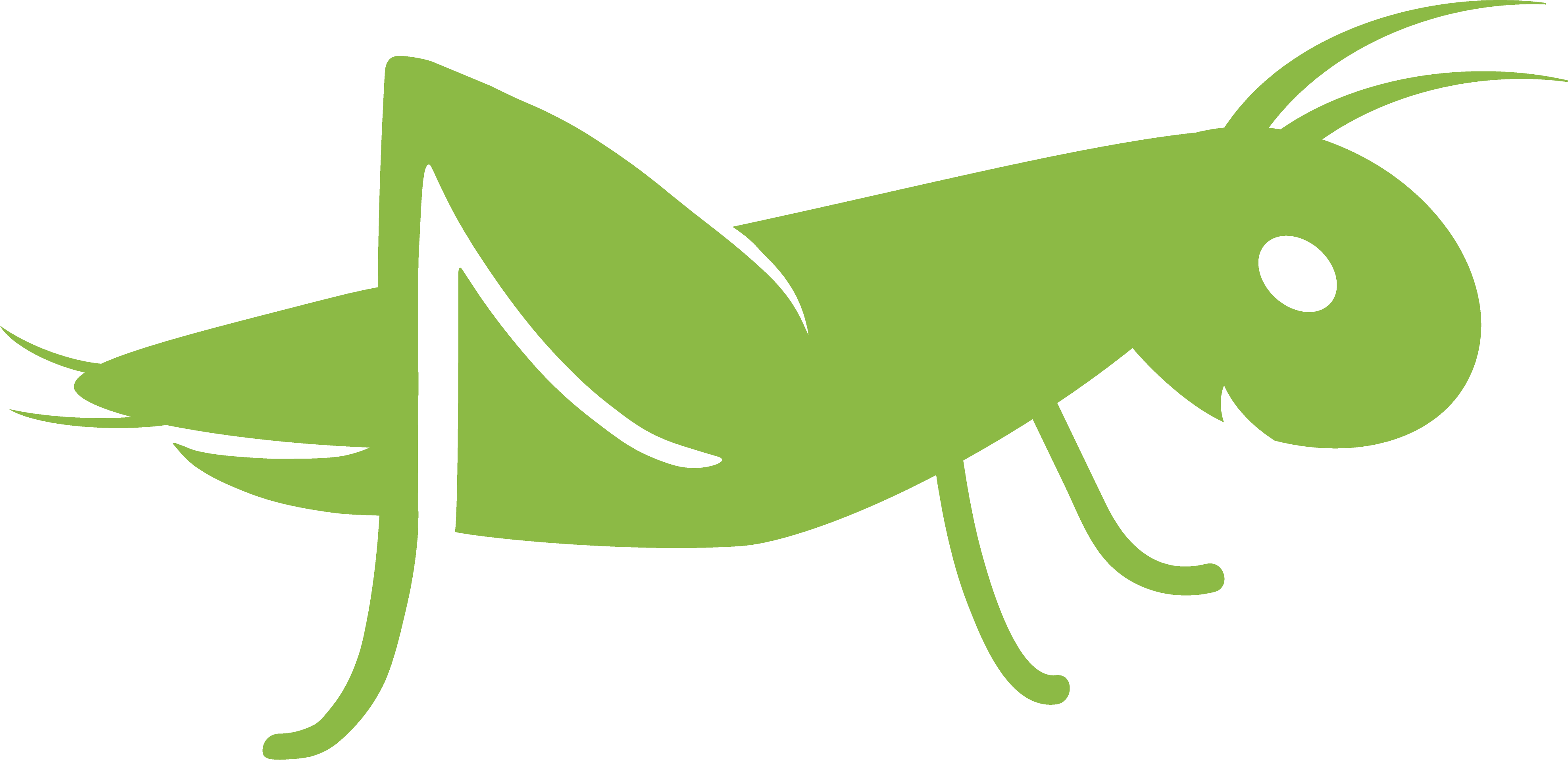 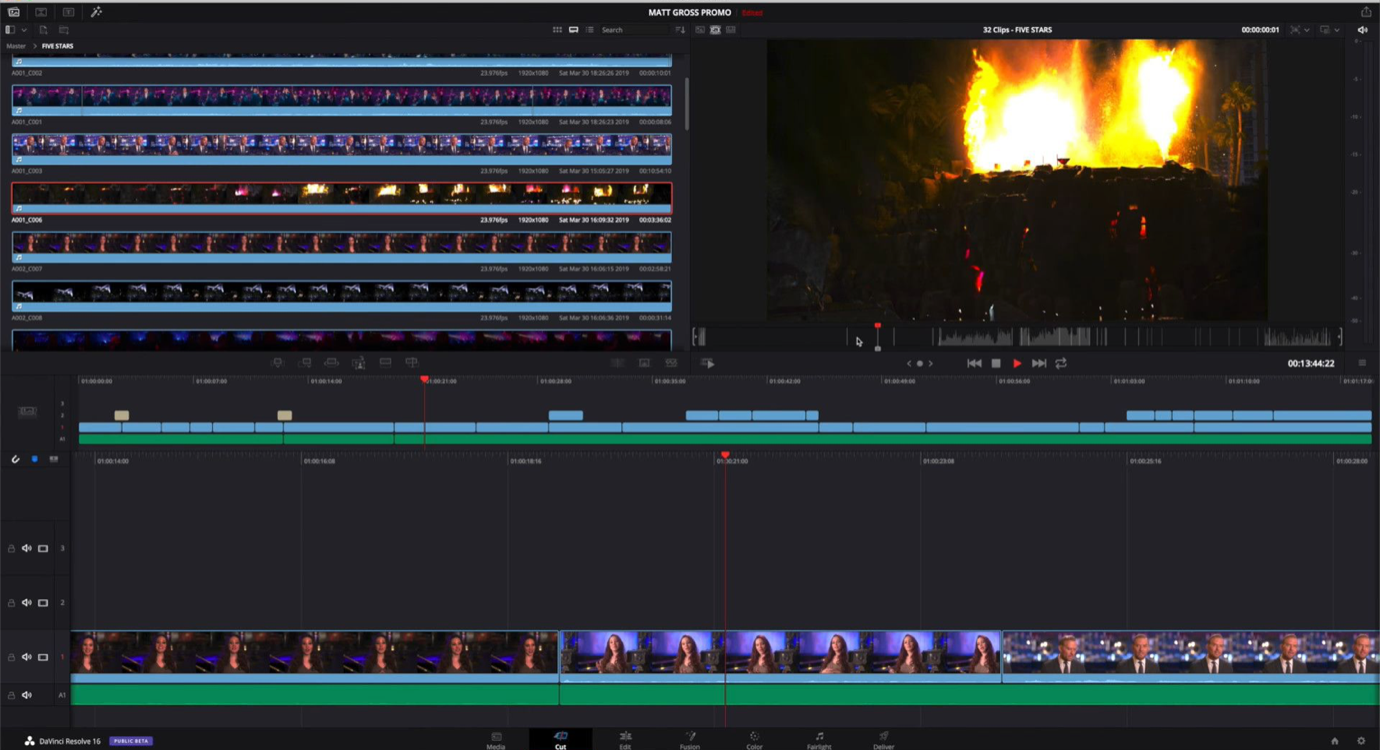 3
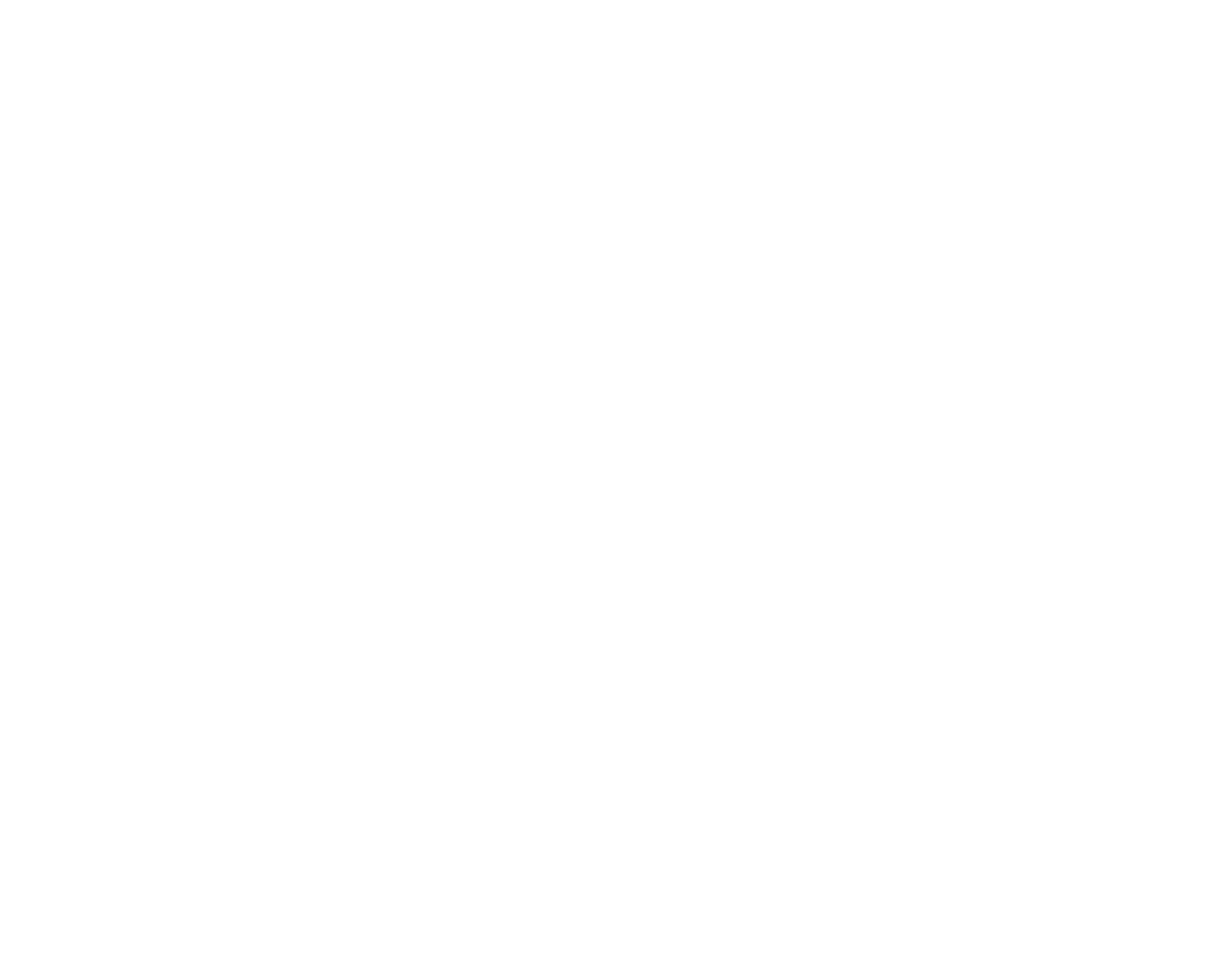 2
4
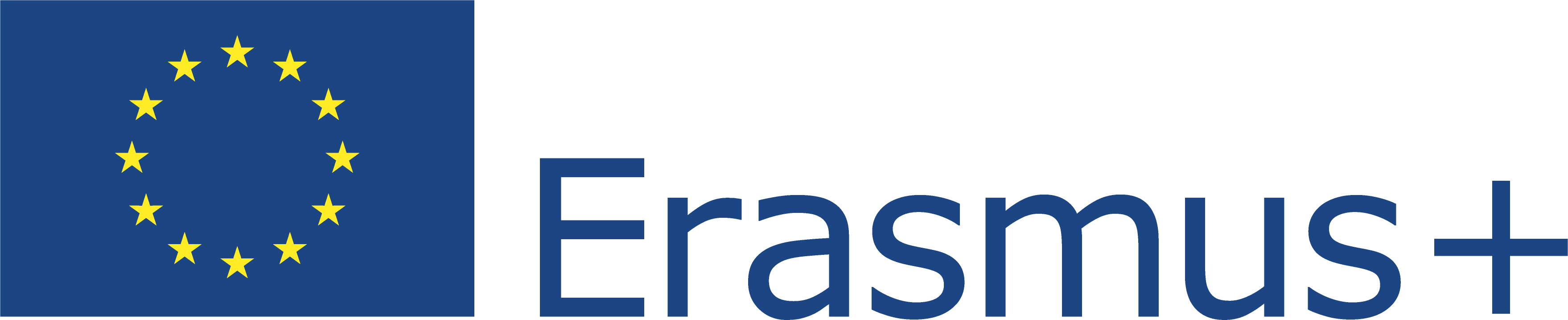 This Project (2019-1-RO01-KA204-063136) has been funded with support from the European Commission. This document reflects the views only of the author and the Commission cannot be held responsible for any use which might be made of the information contained herein.
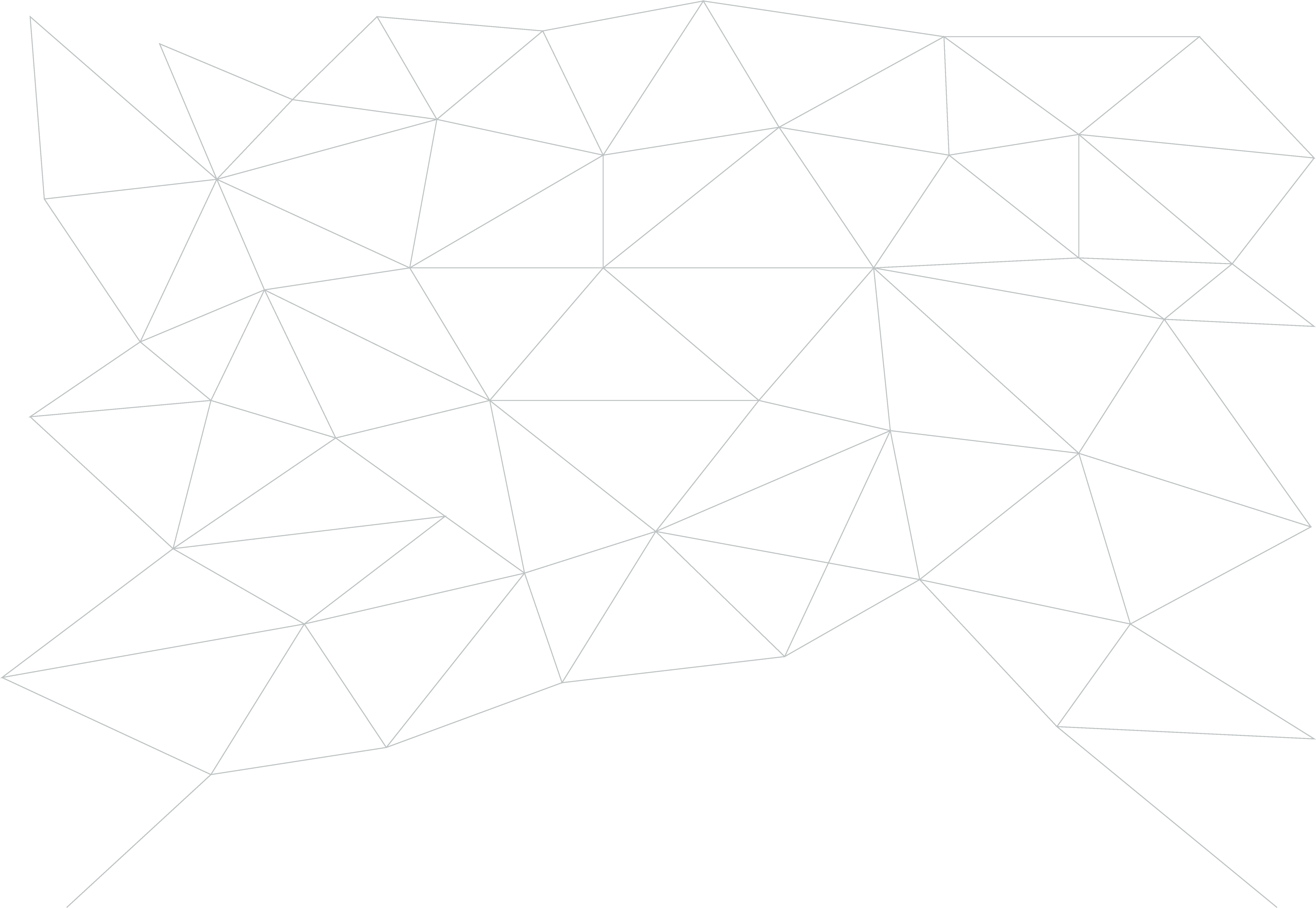 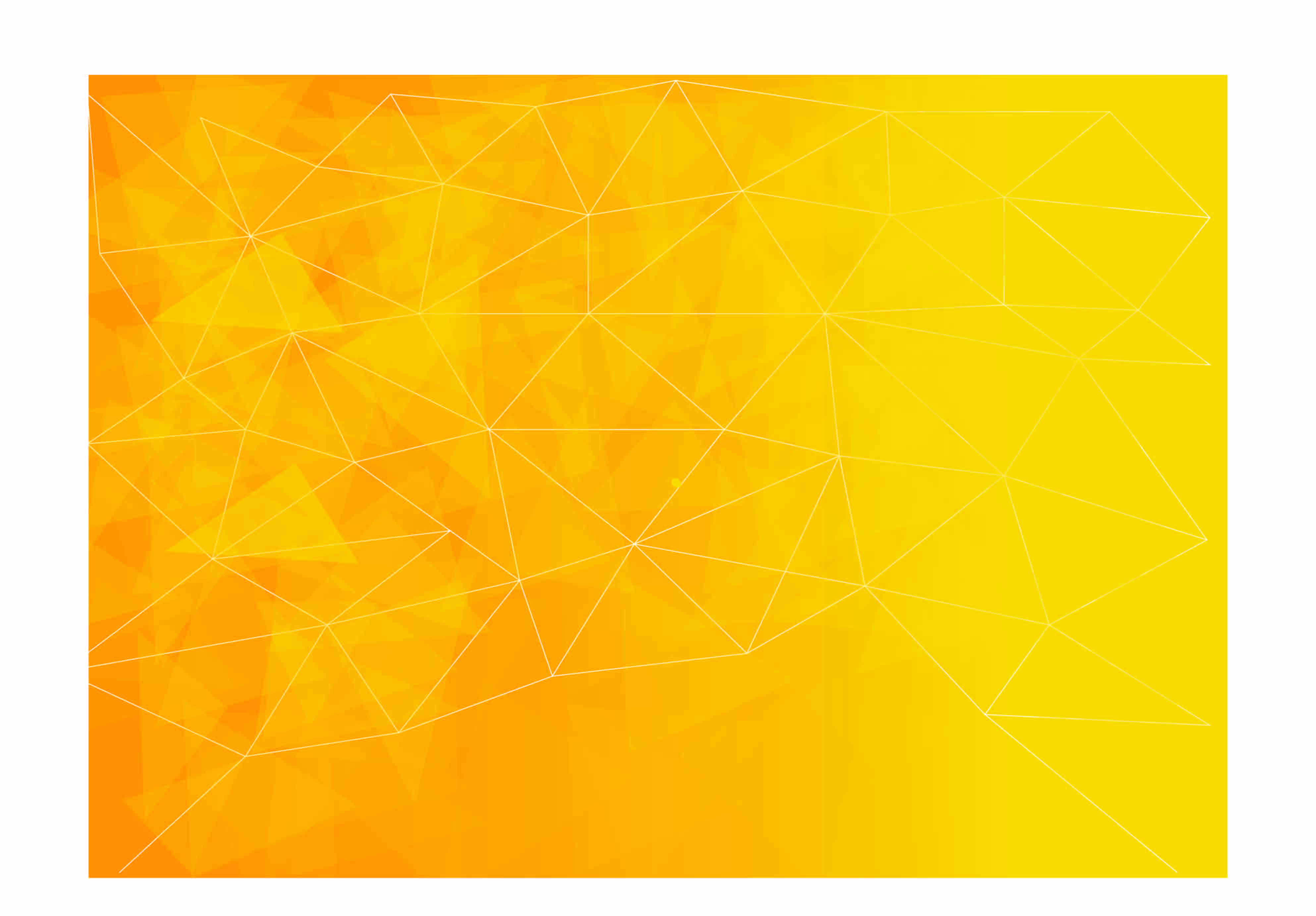 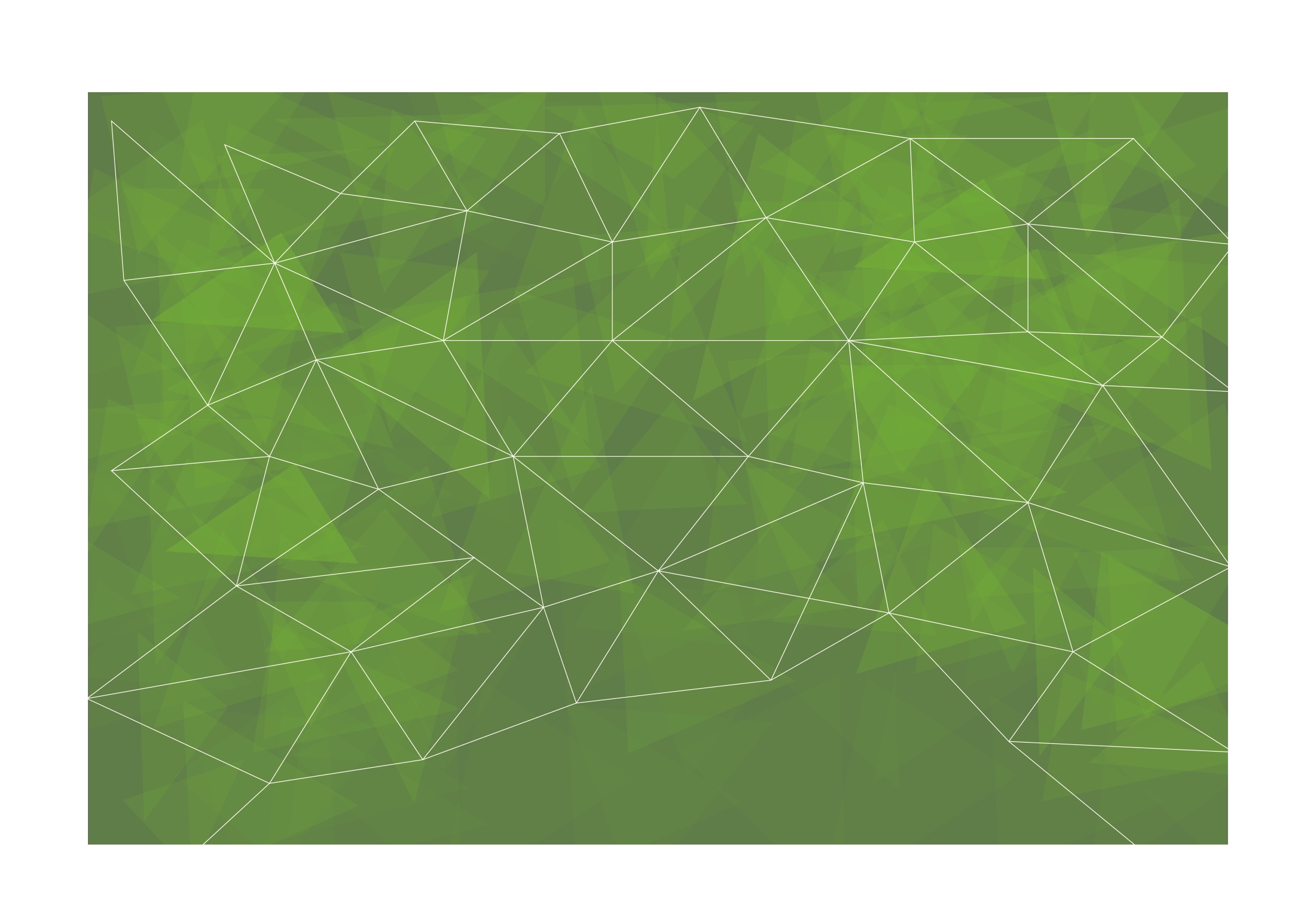 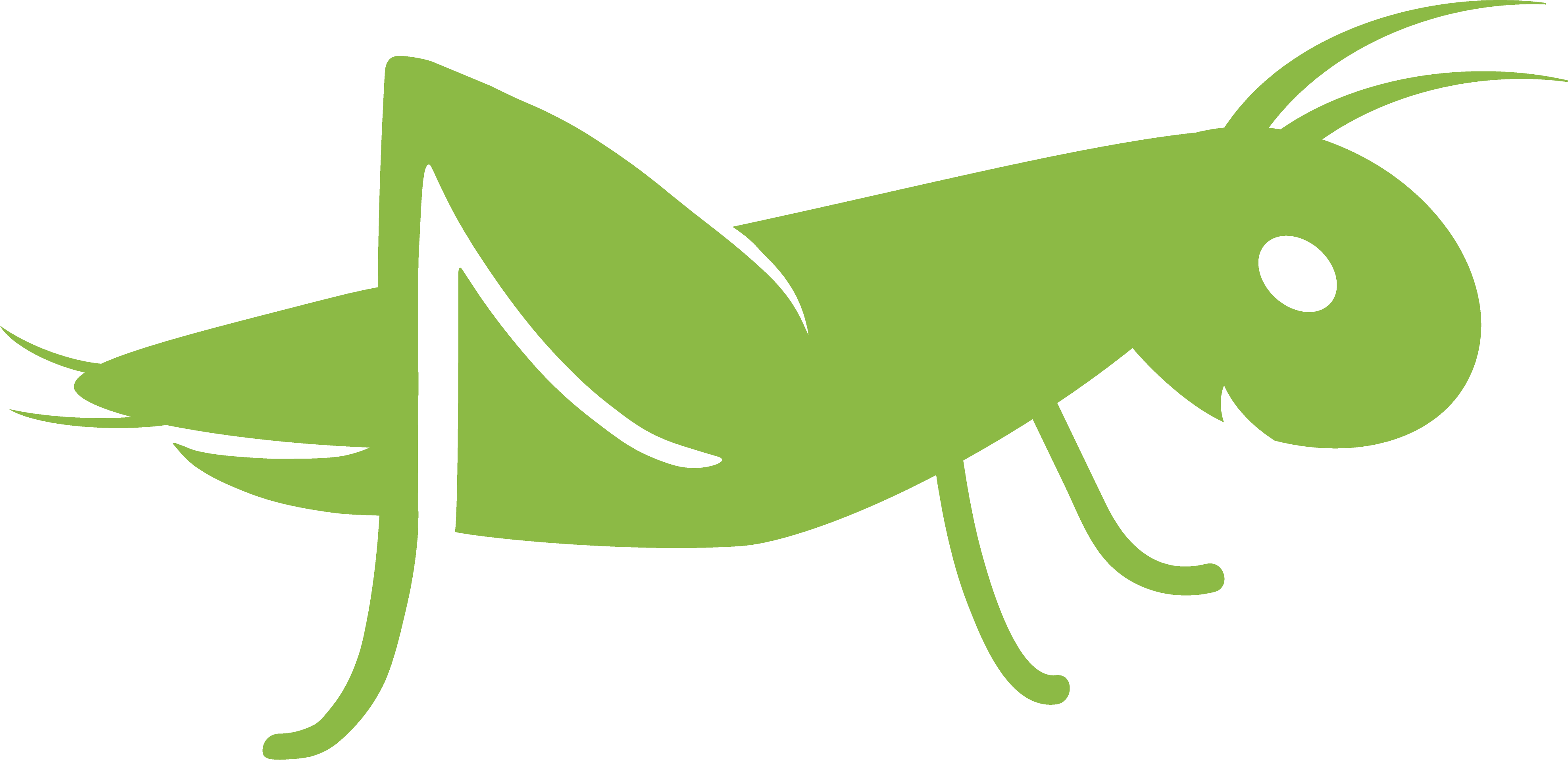 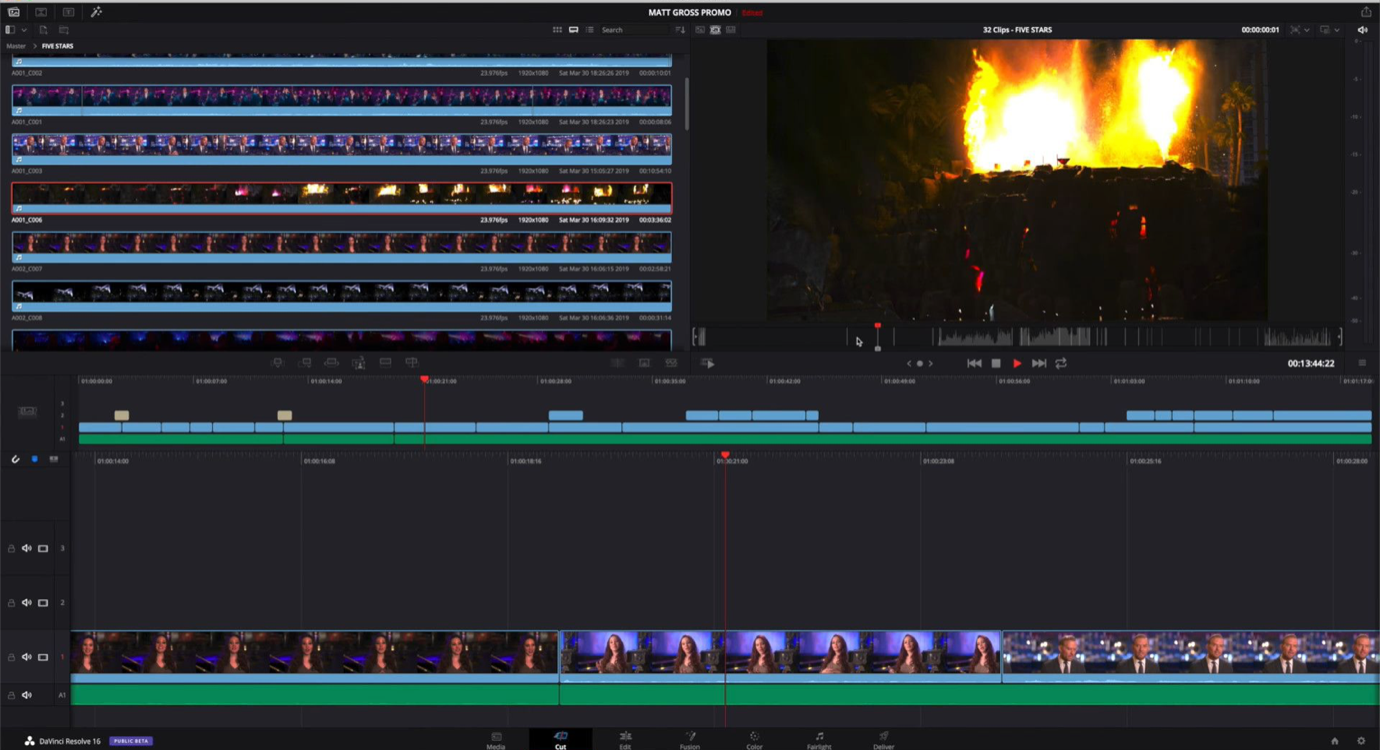 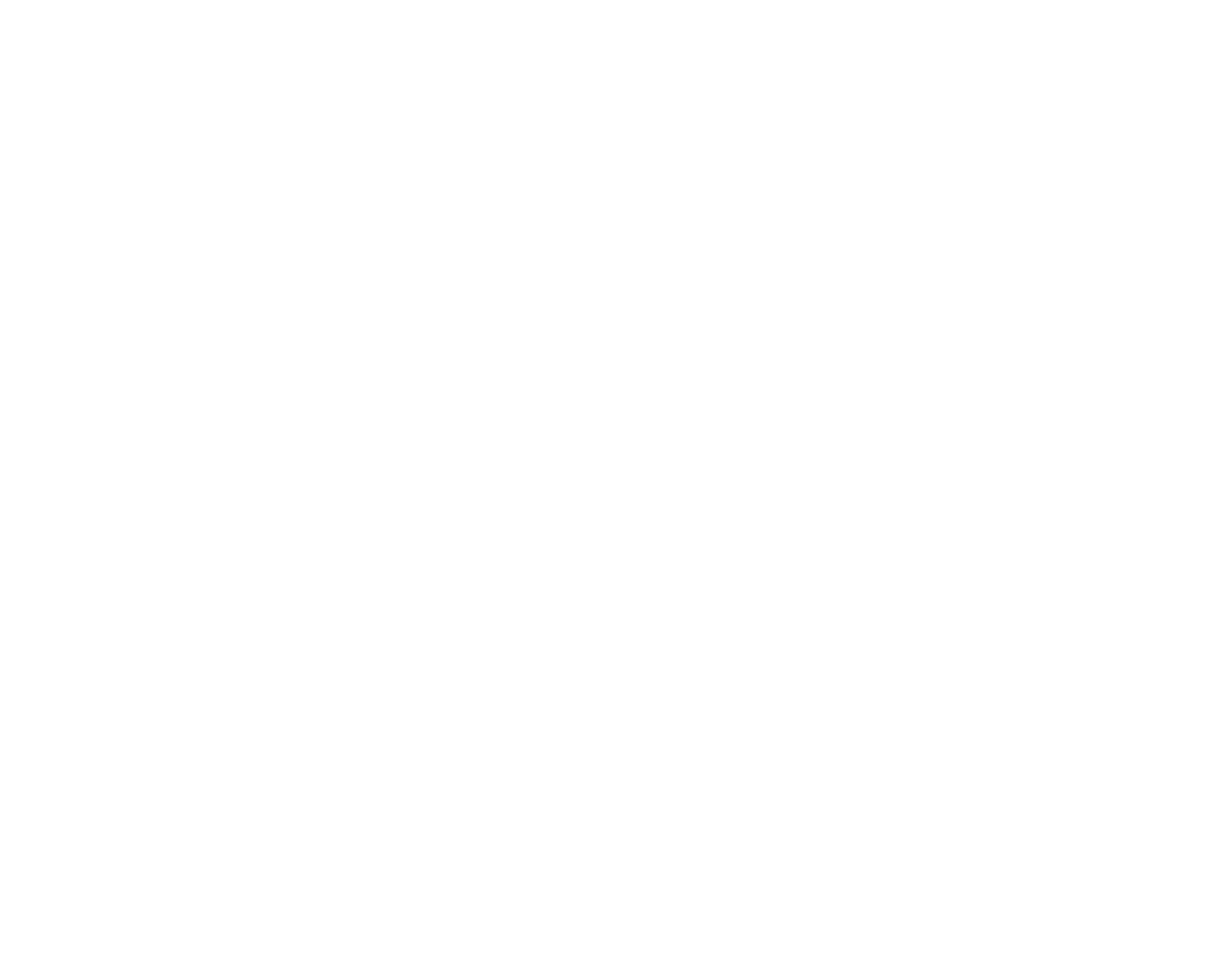 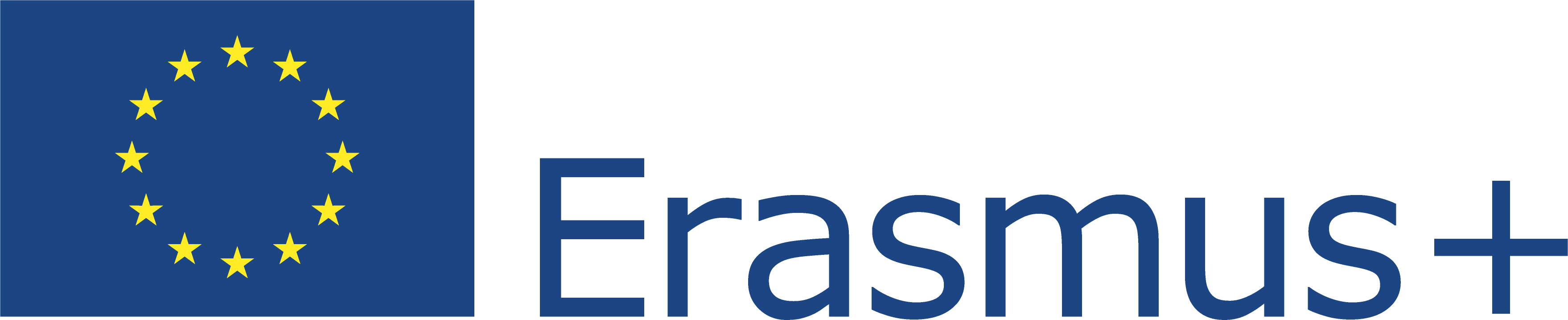 This Project (2019-1-RO01-KA204-063136) has been funded with support from the European Commission. This document reflects the views only of the author and the Commission cannot be held responsible for any use which might be made of the information contained herein.
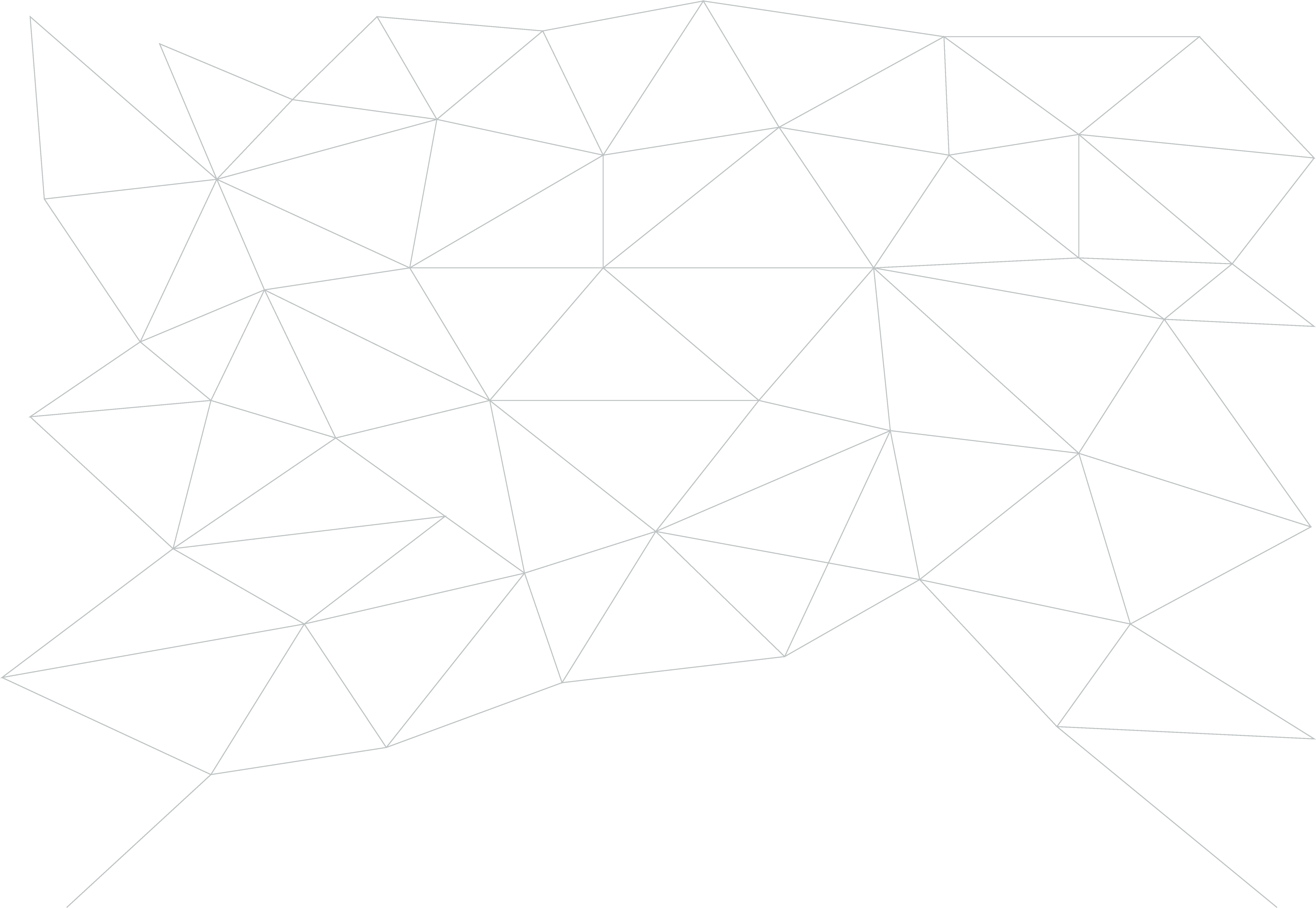 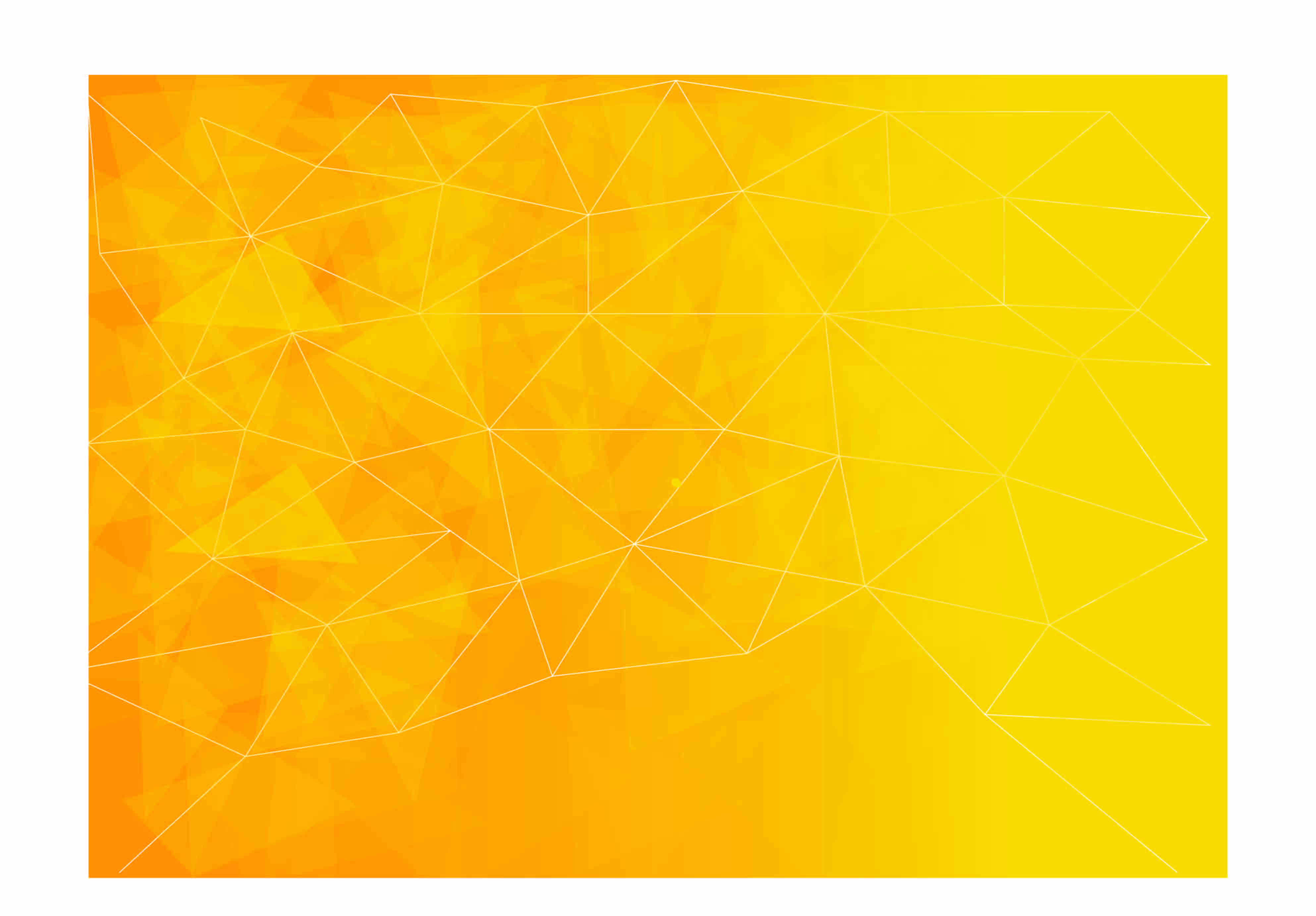 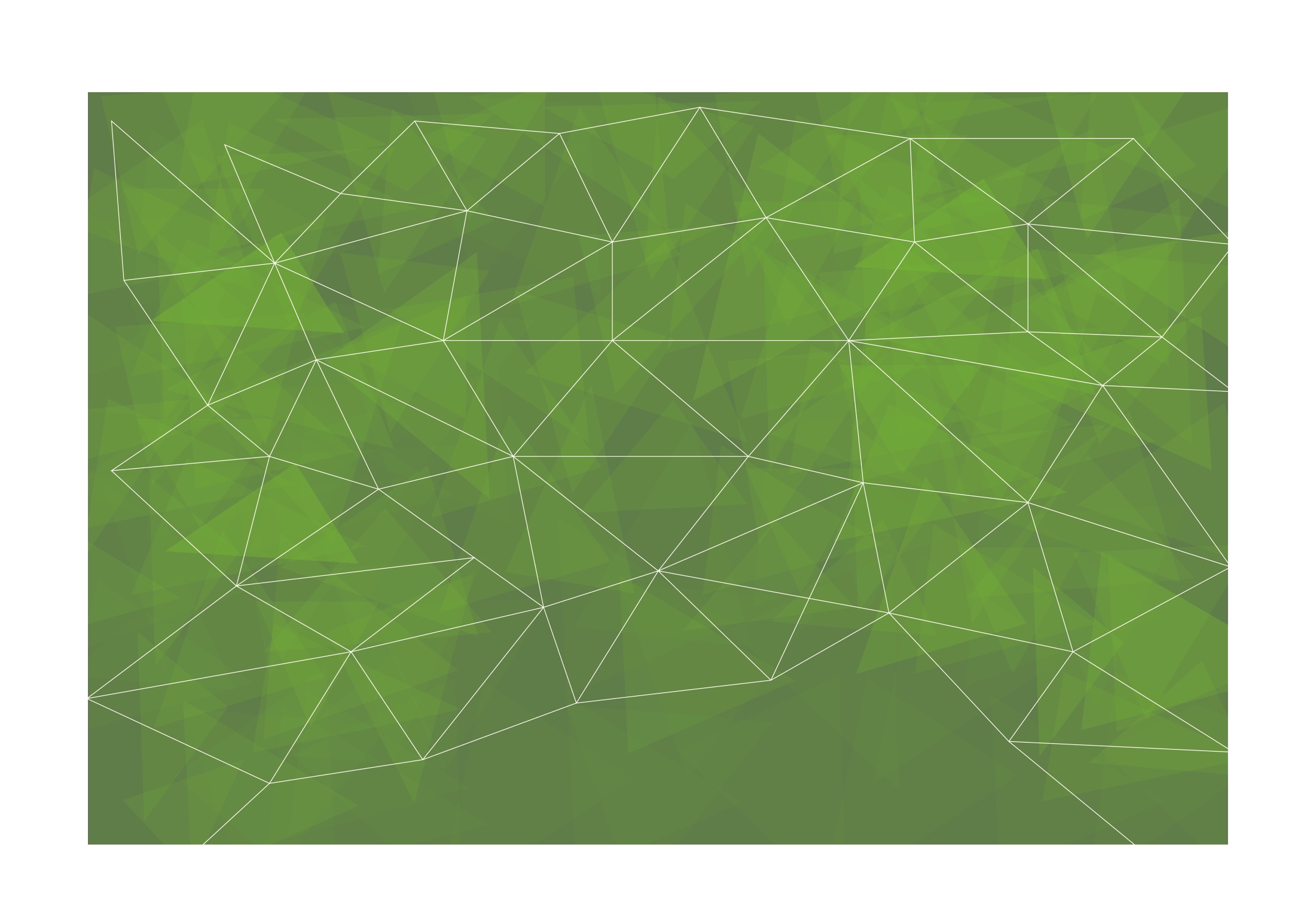 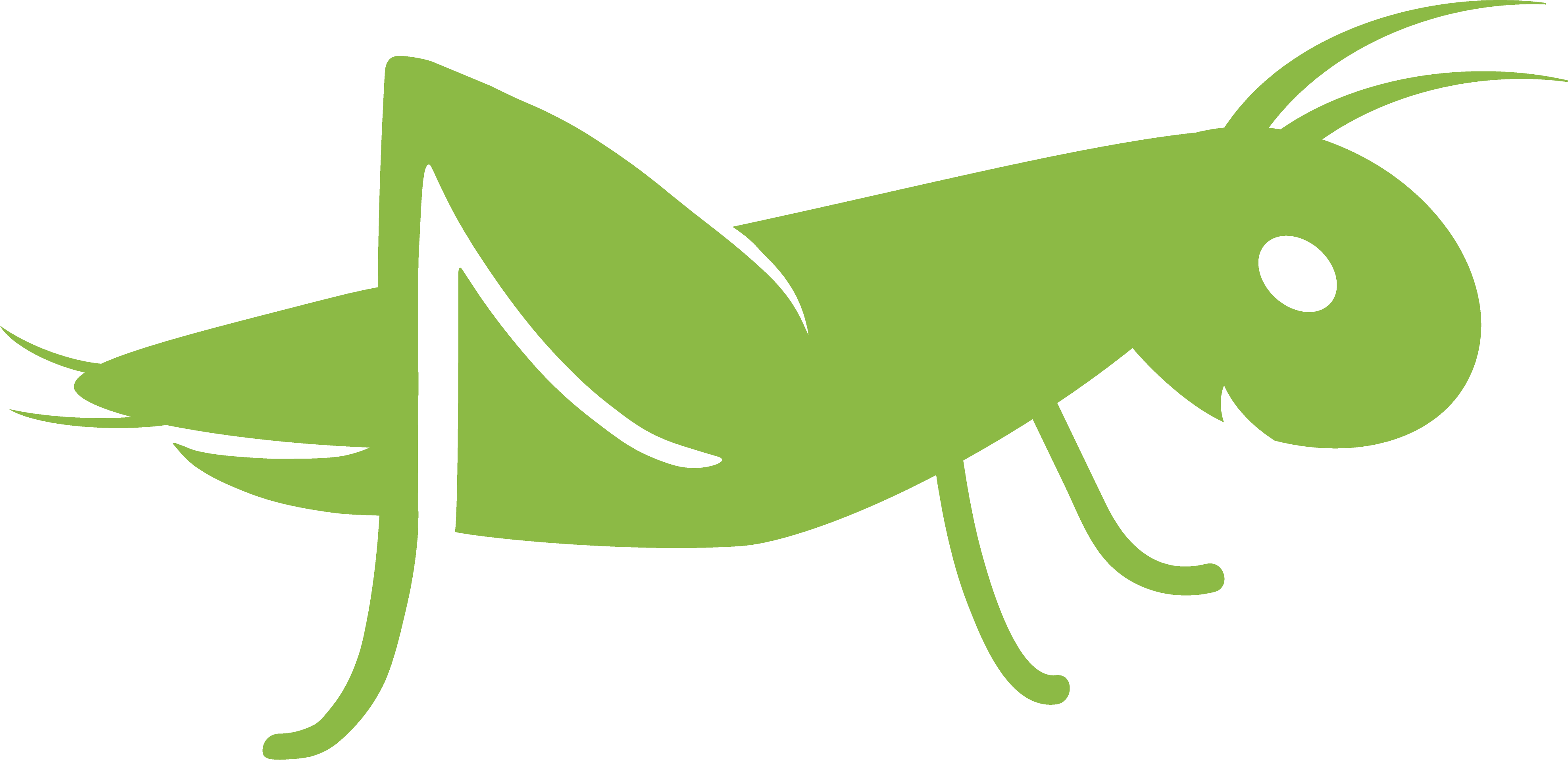 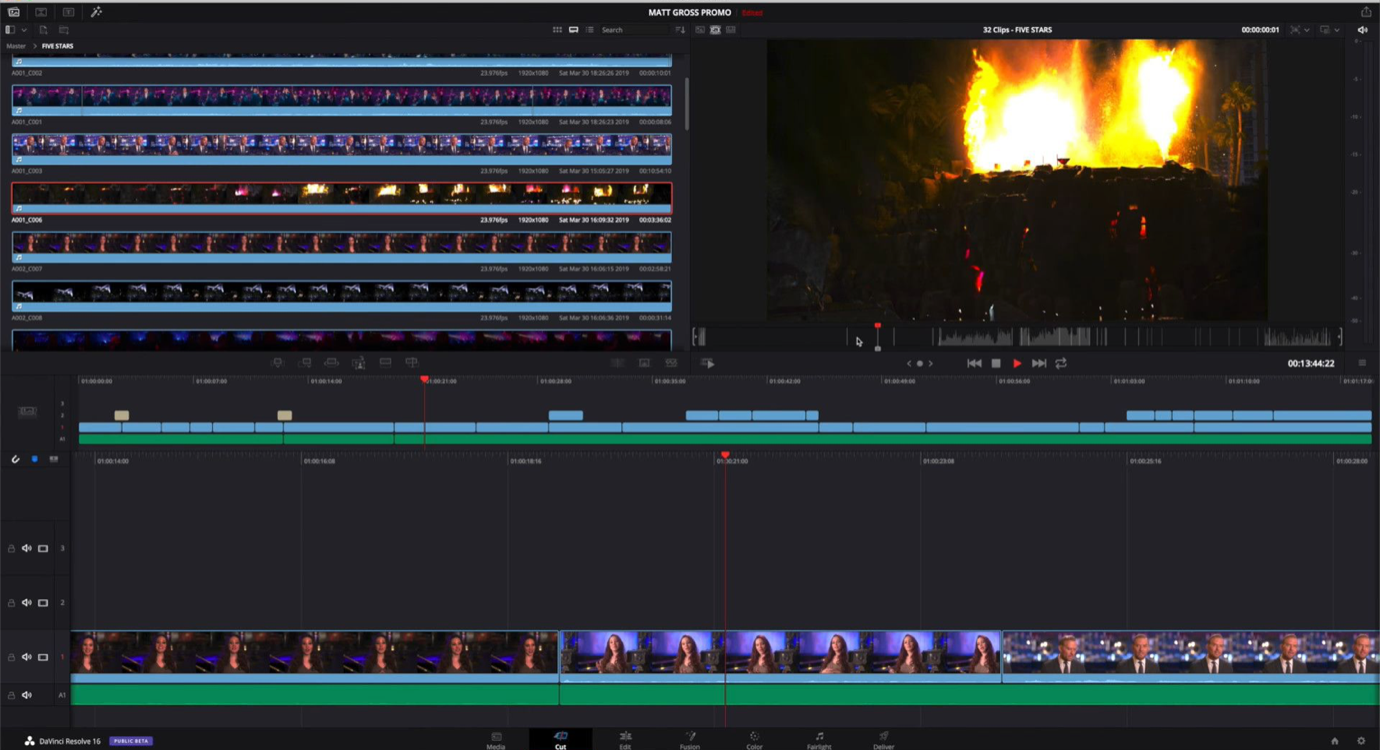 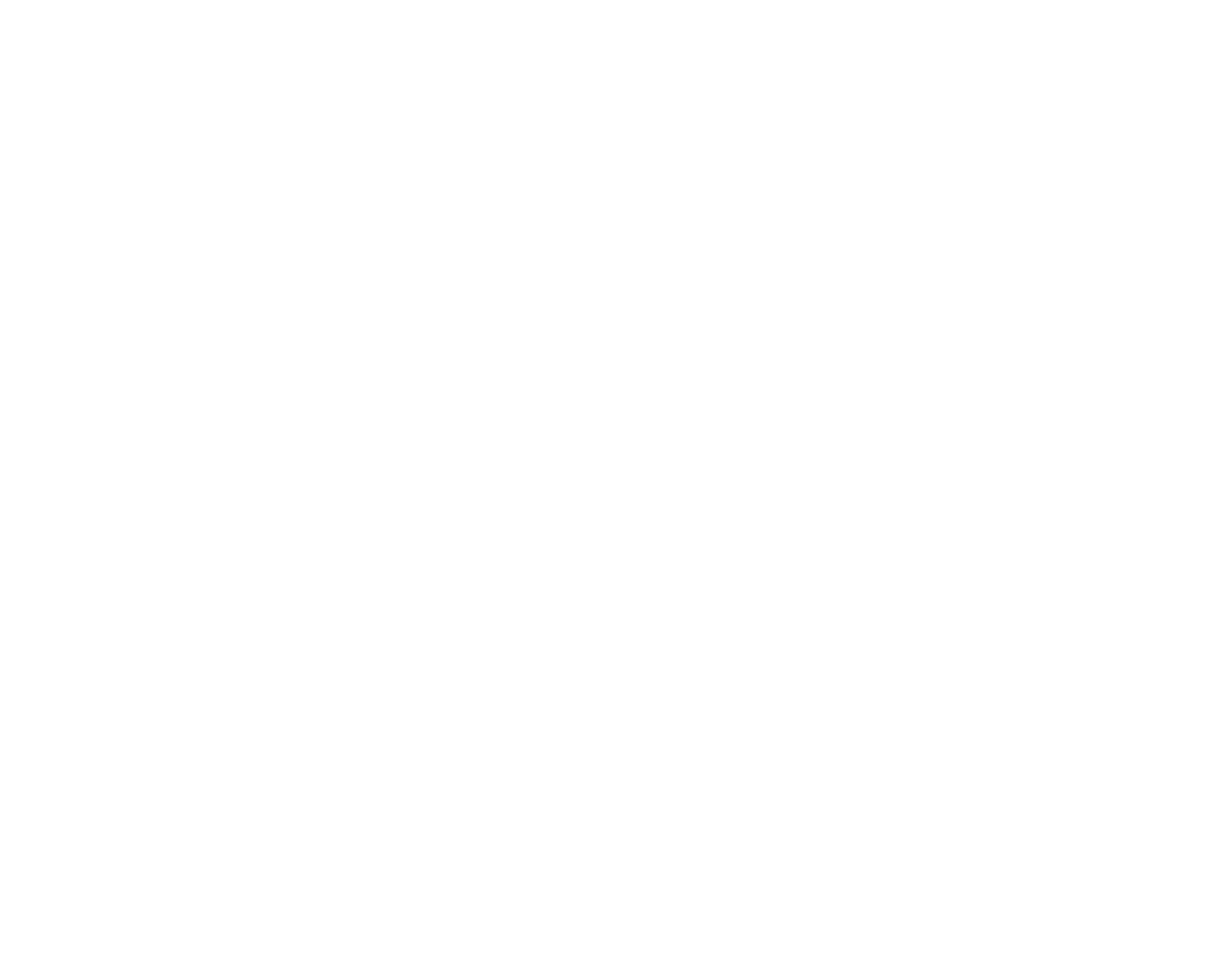 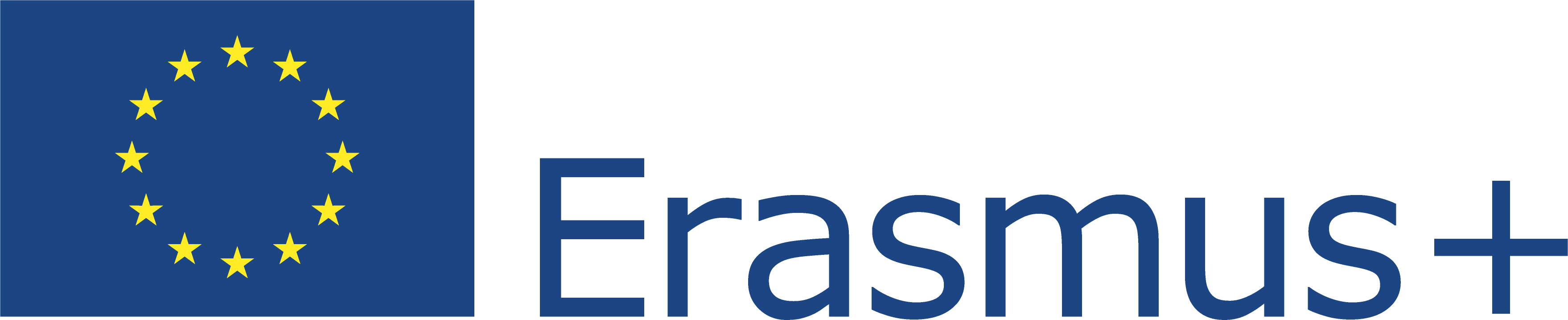 This Project (2019-1-RO01-KA204-063136) has been funded with support from the European Commission. This document reflects the views only of the author and the Commission cannot be held responsible for any use which might be made of the information contained herein.
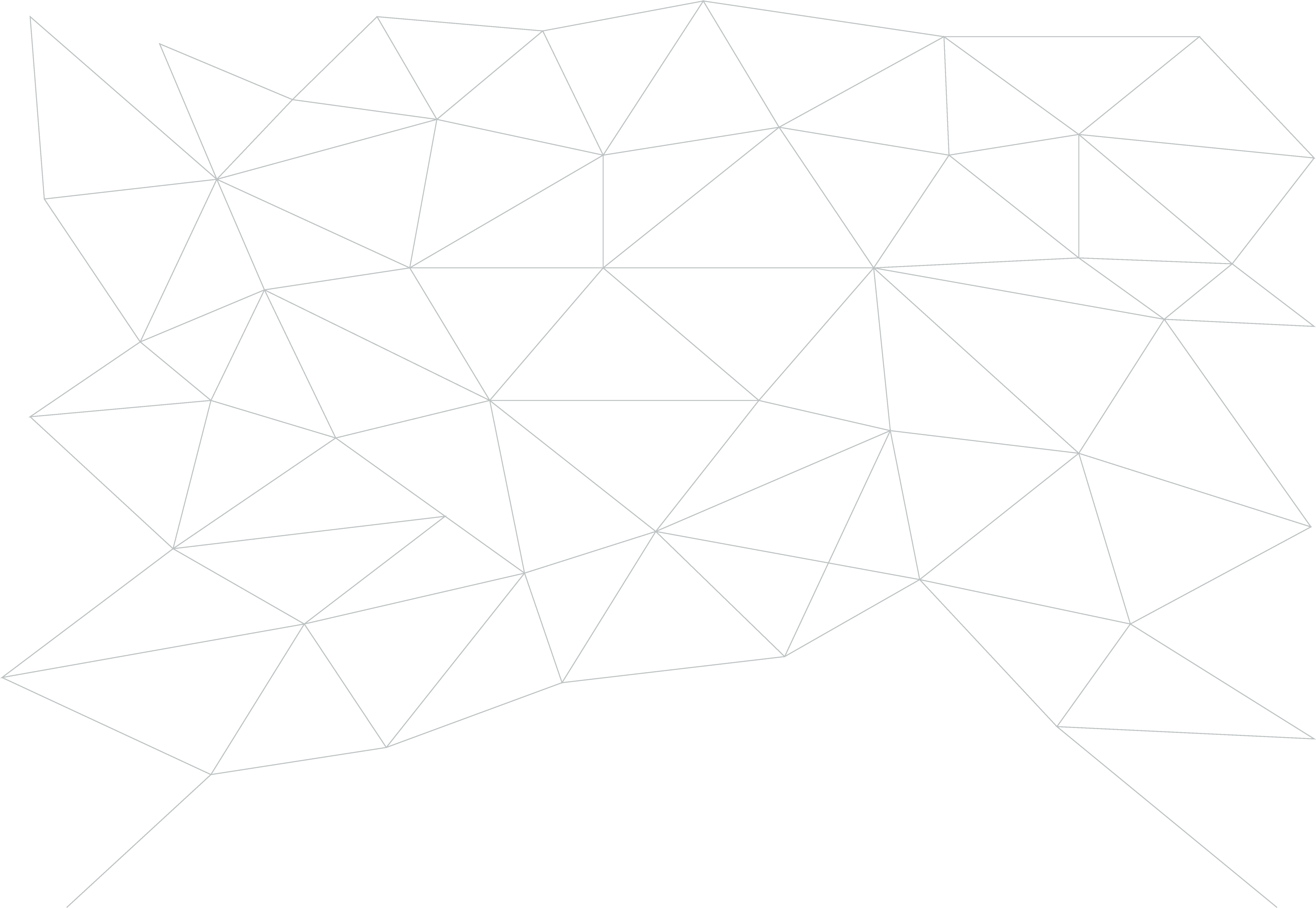 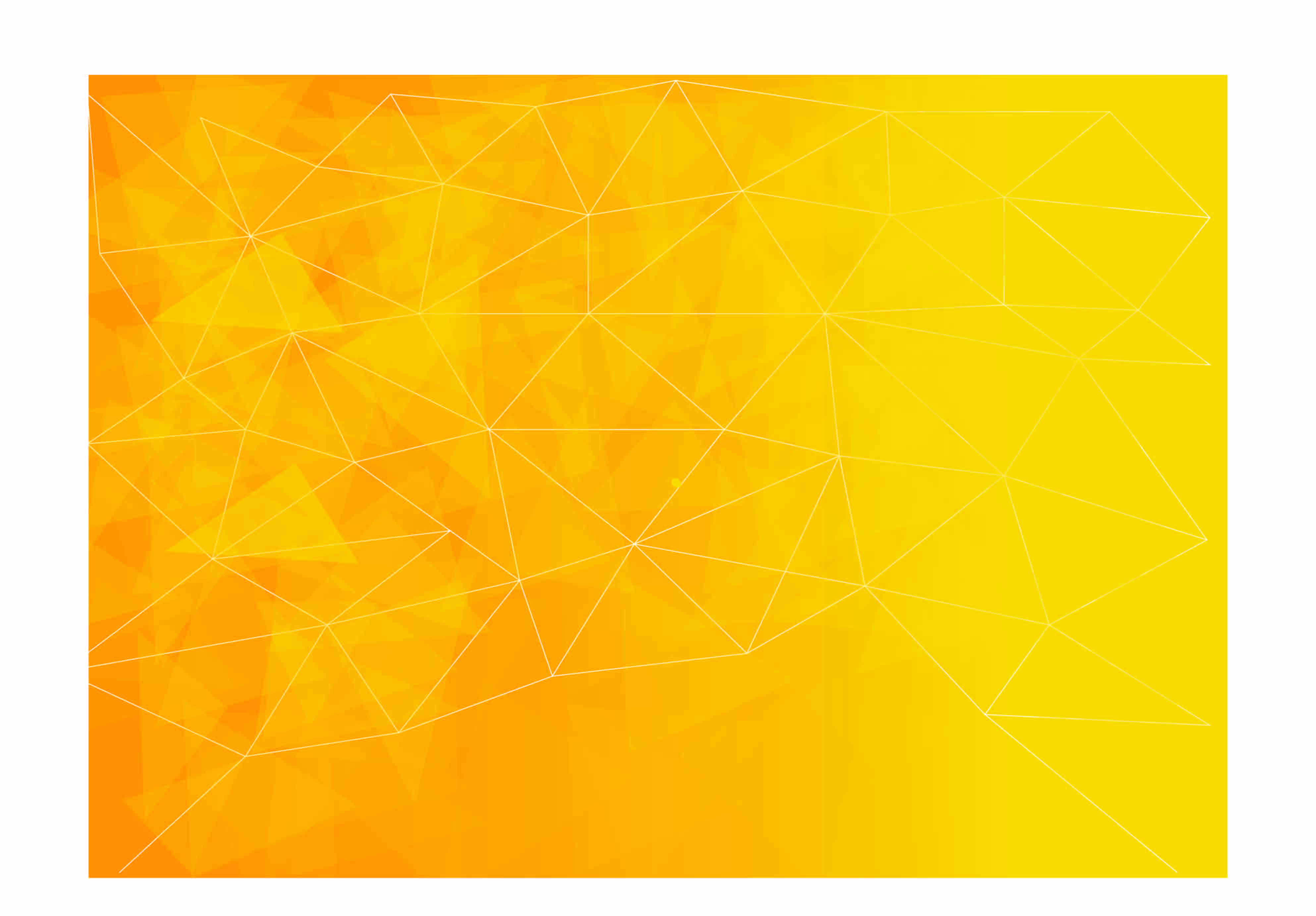 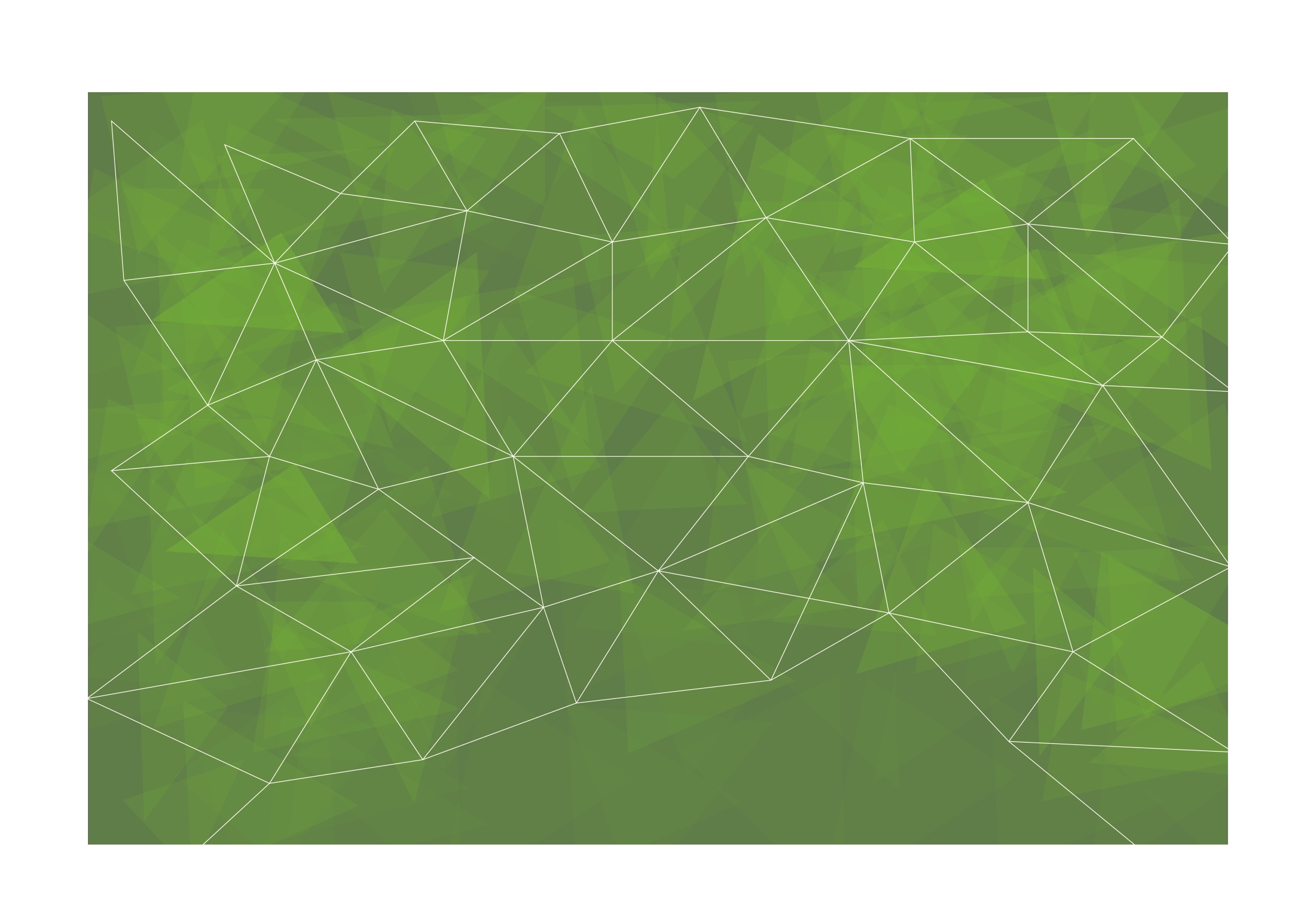 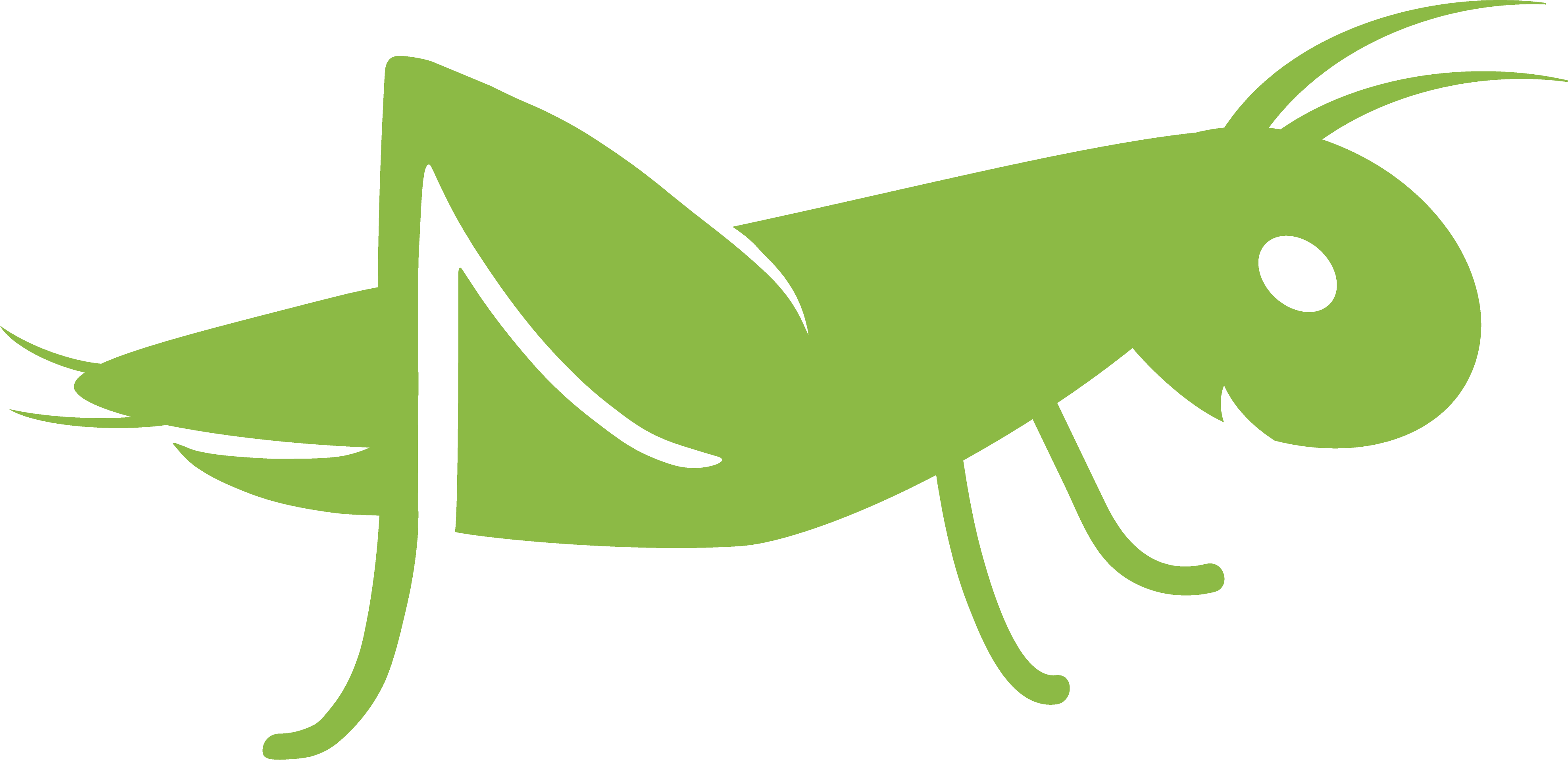 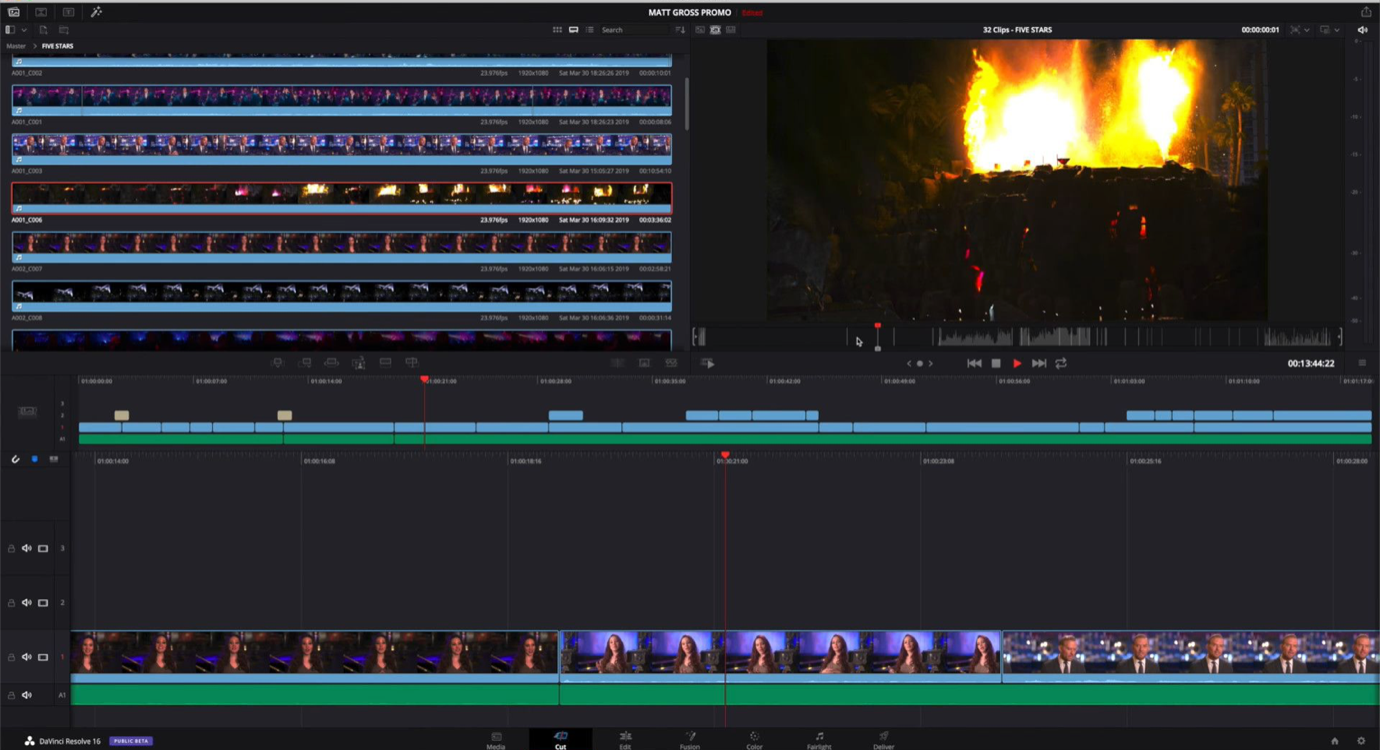 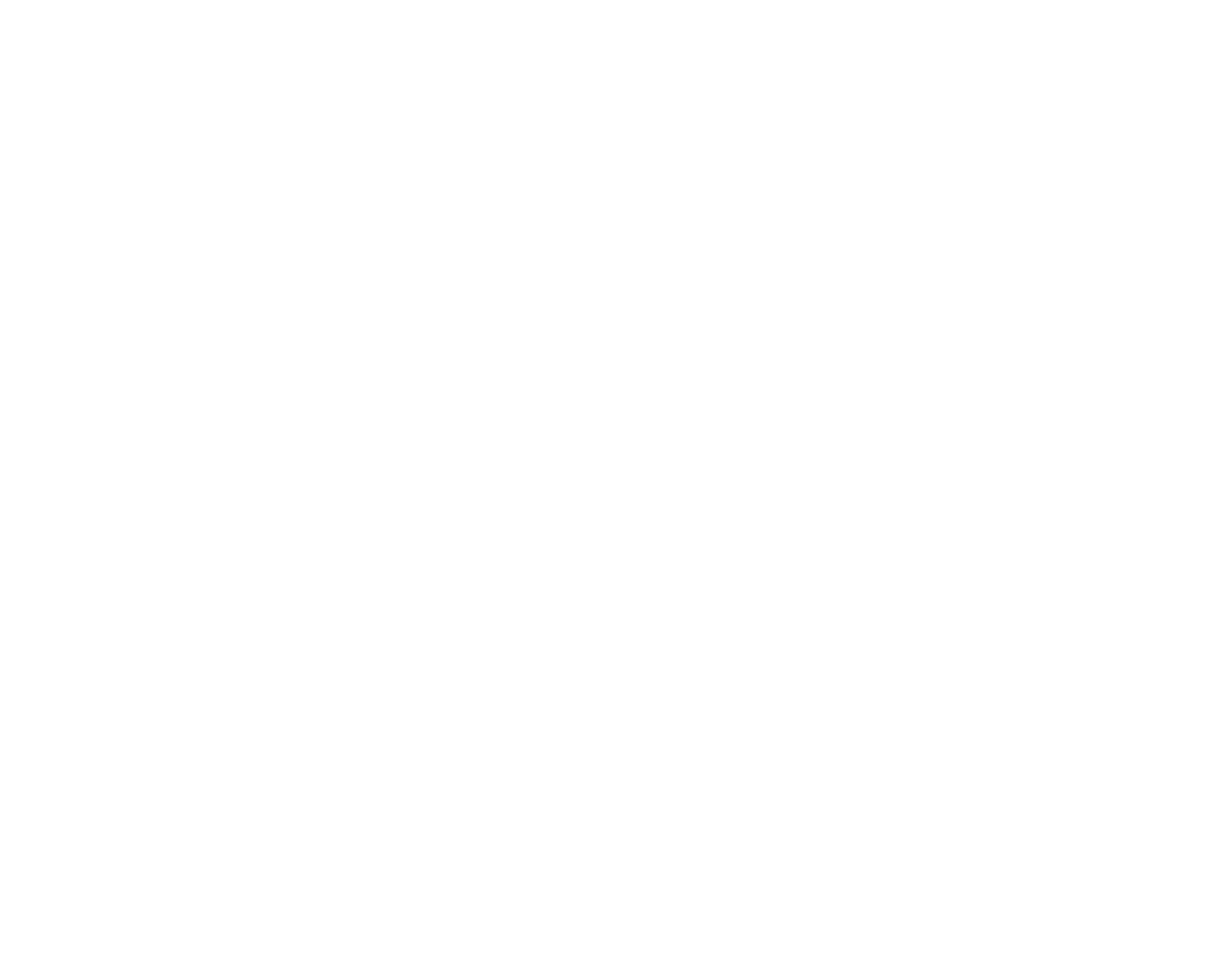 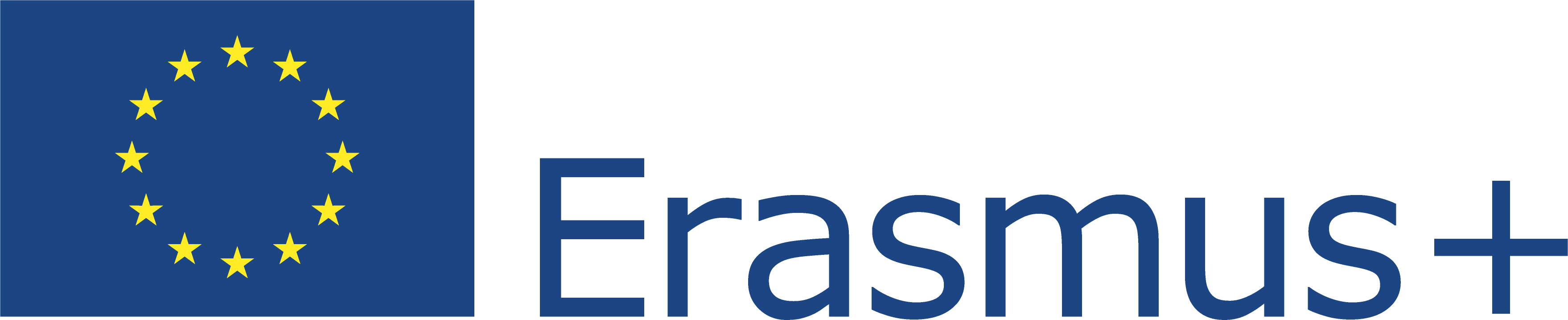 This Project (2019-1-RO01-KA204-063136) has been funded with support from the European Commission. This document reflects the views only of the author and the Commission cannot be held responsible for any use which might be made of the information contained herein.
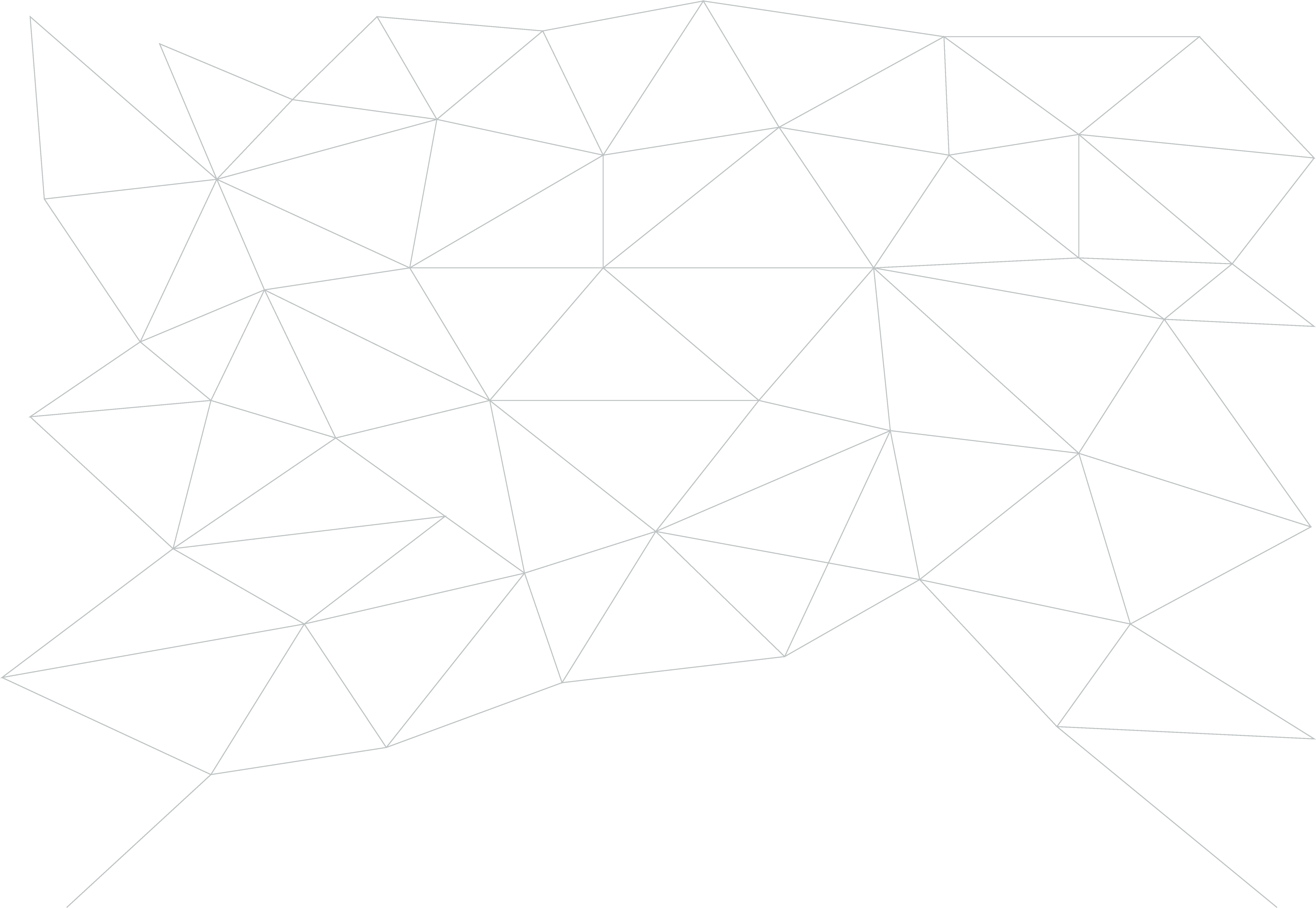 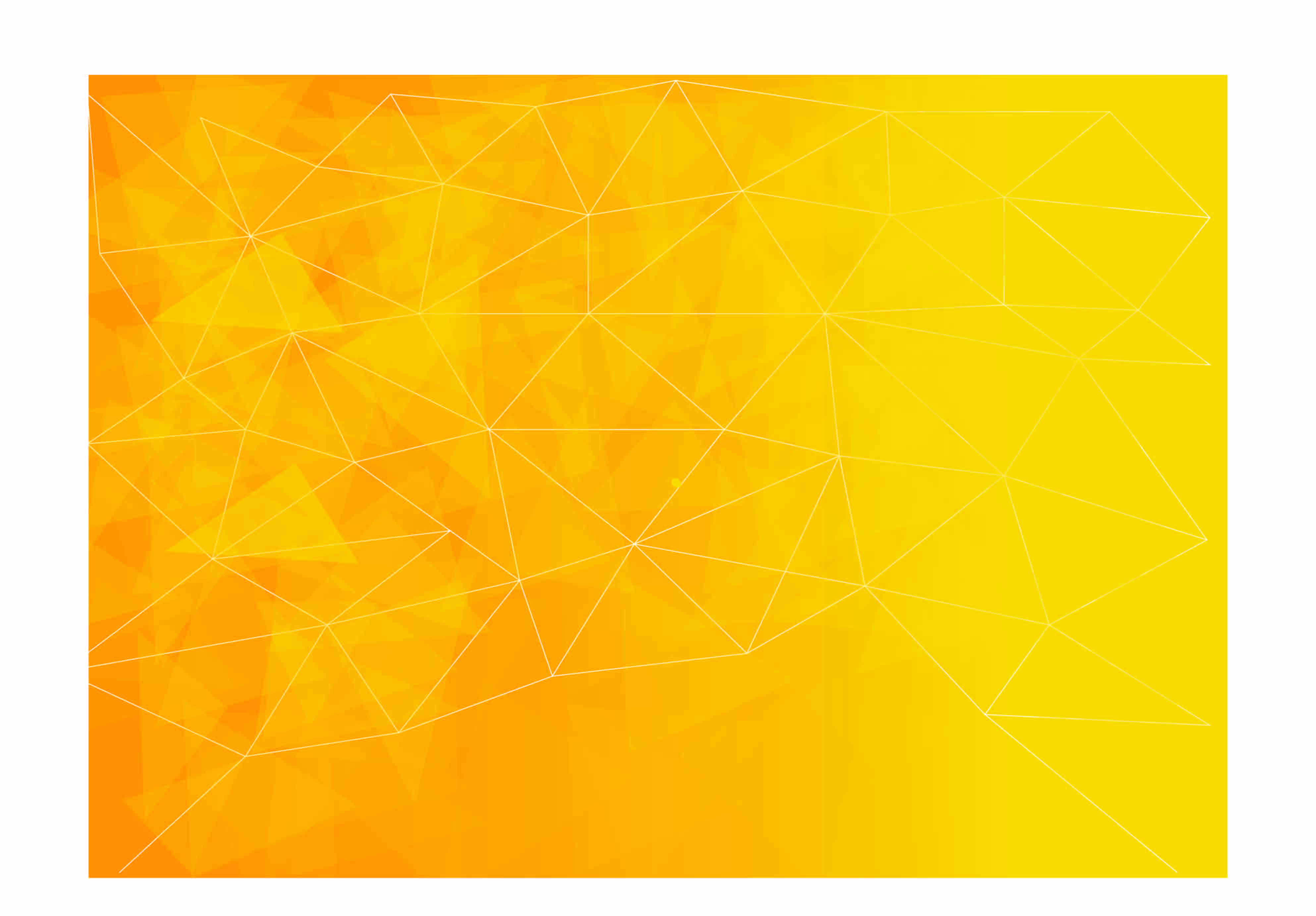 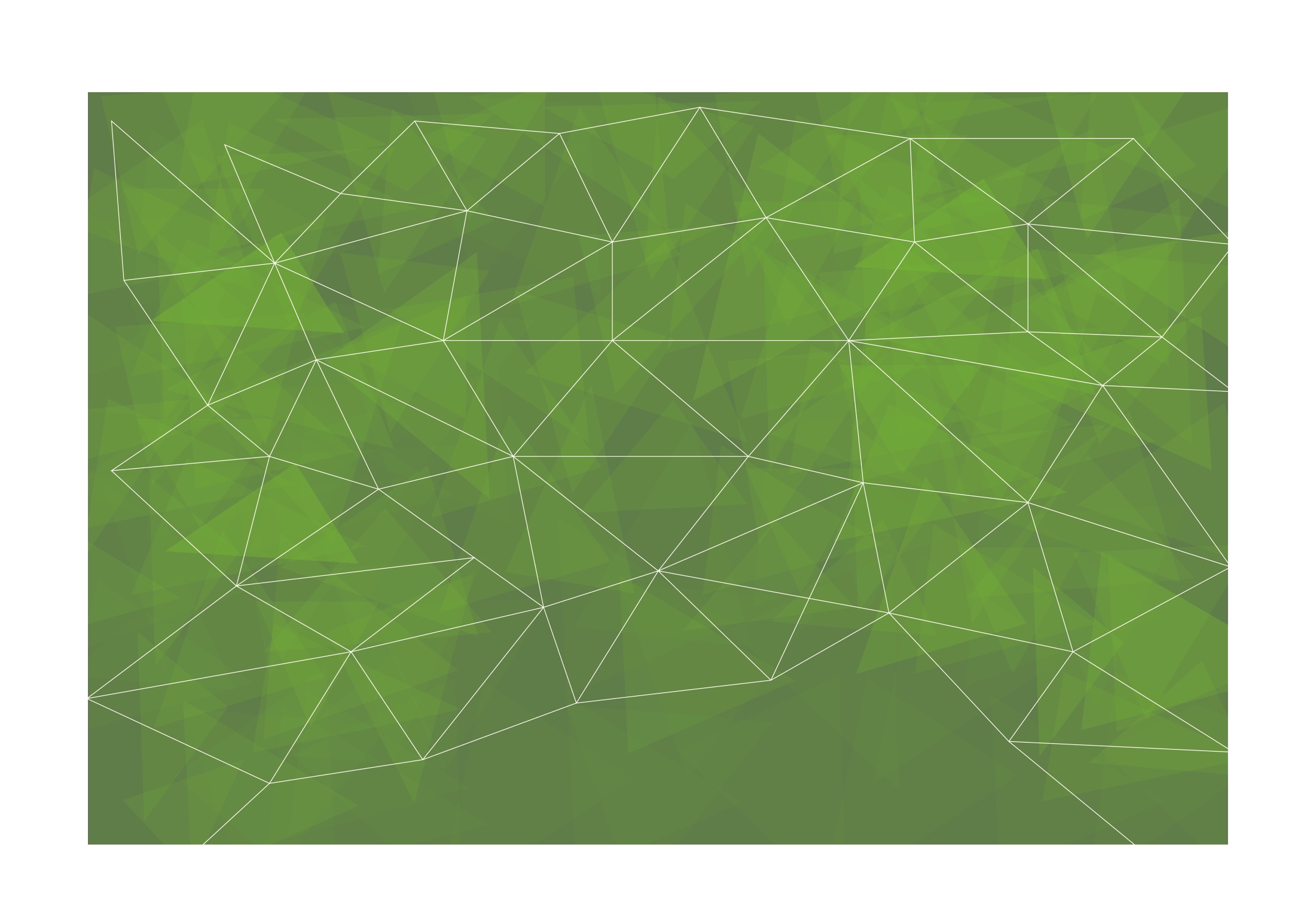 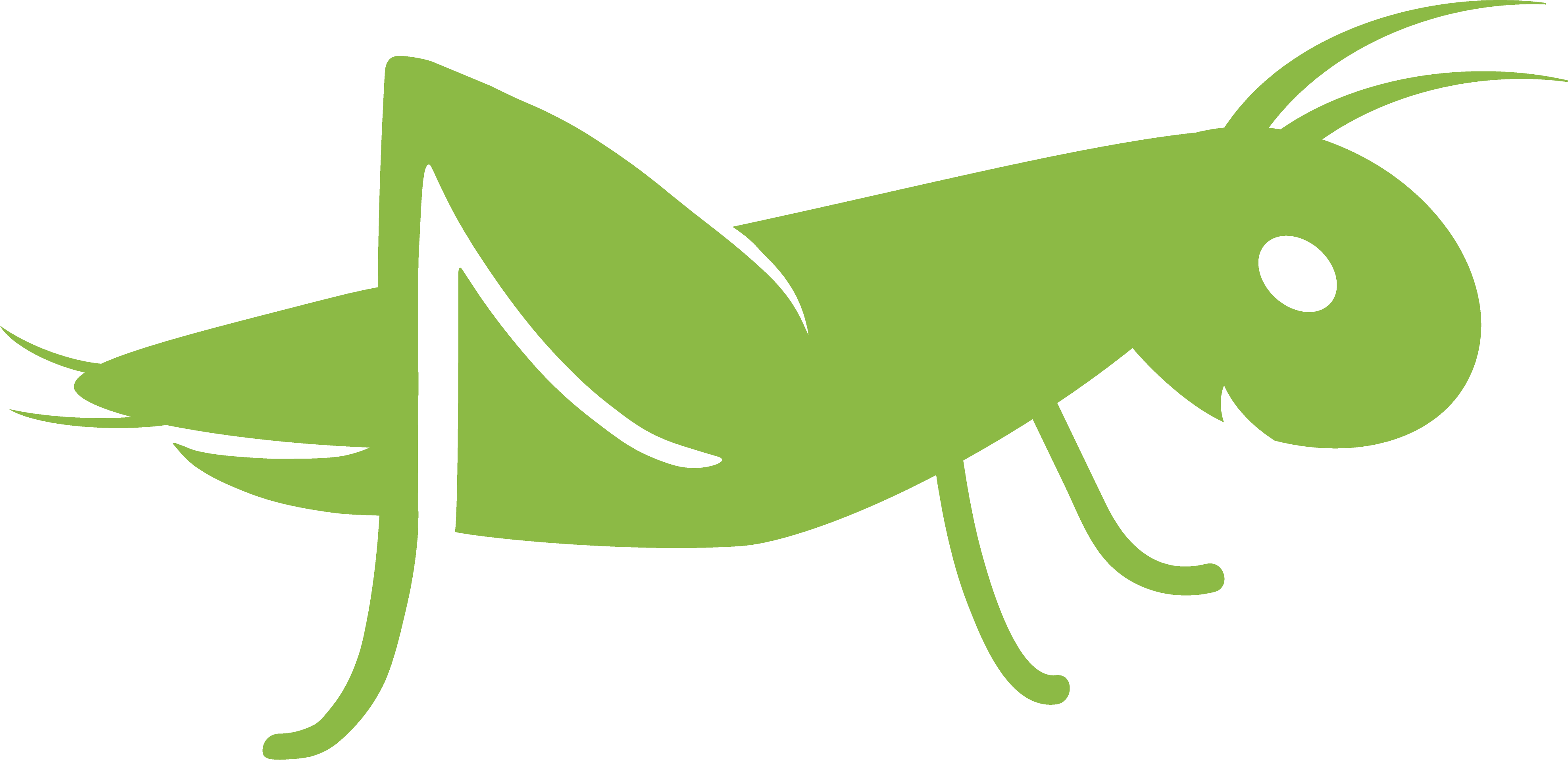 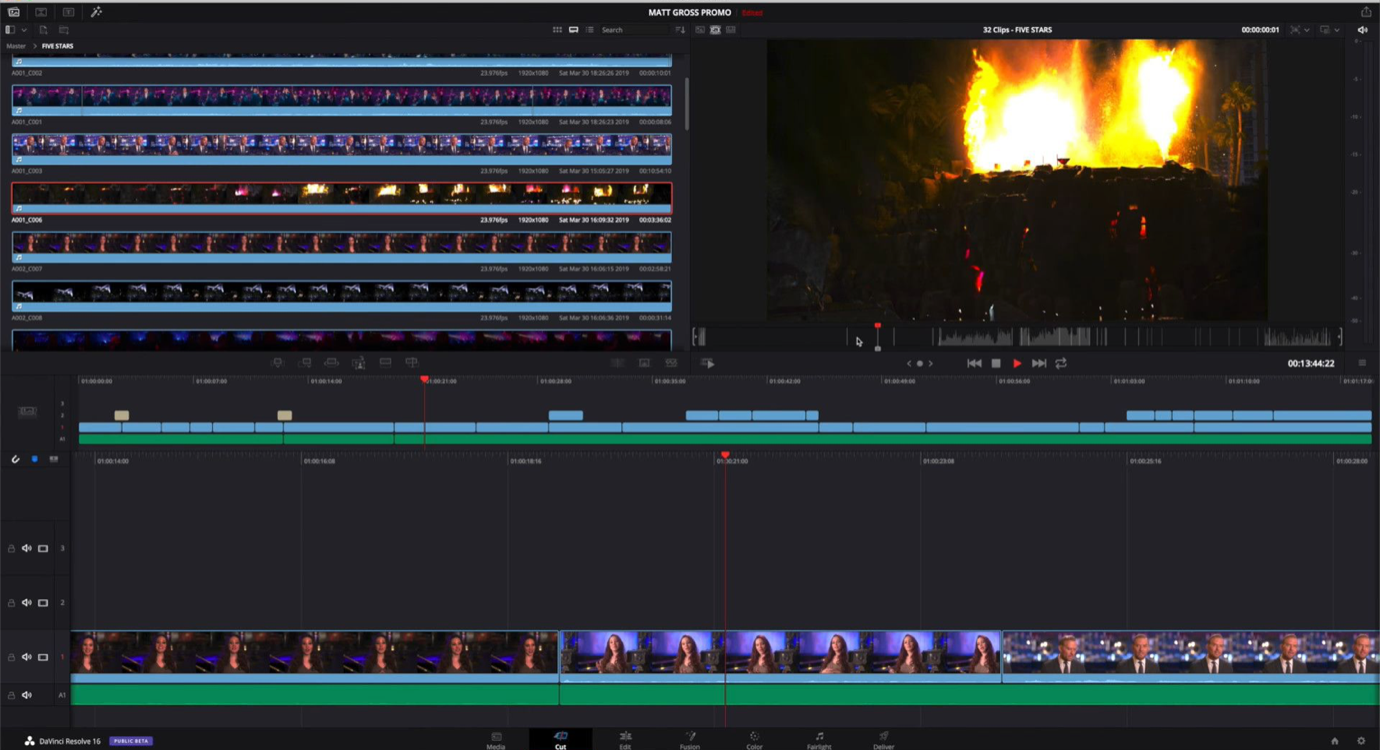 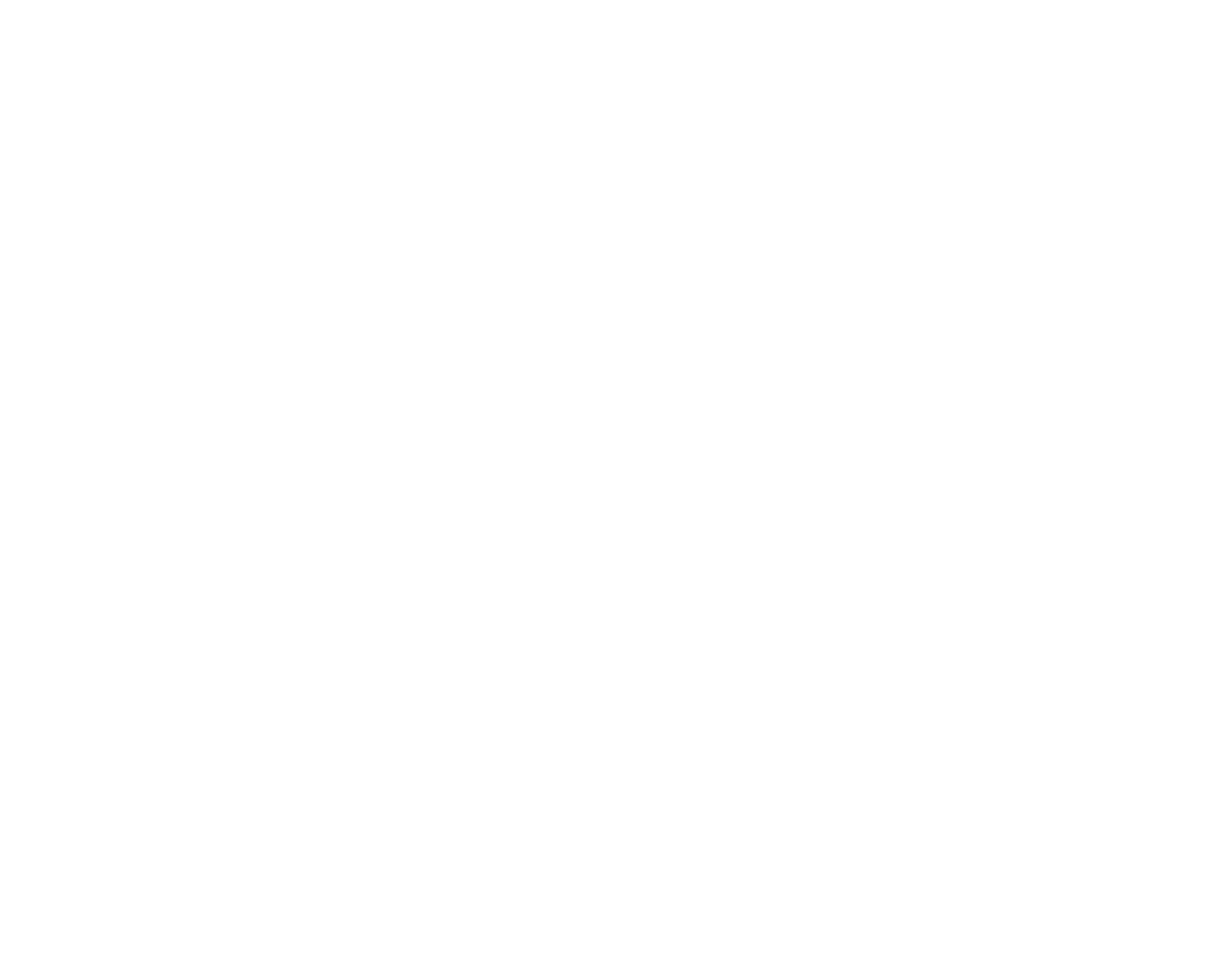 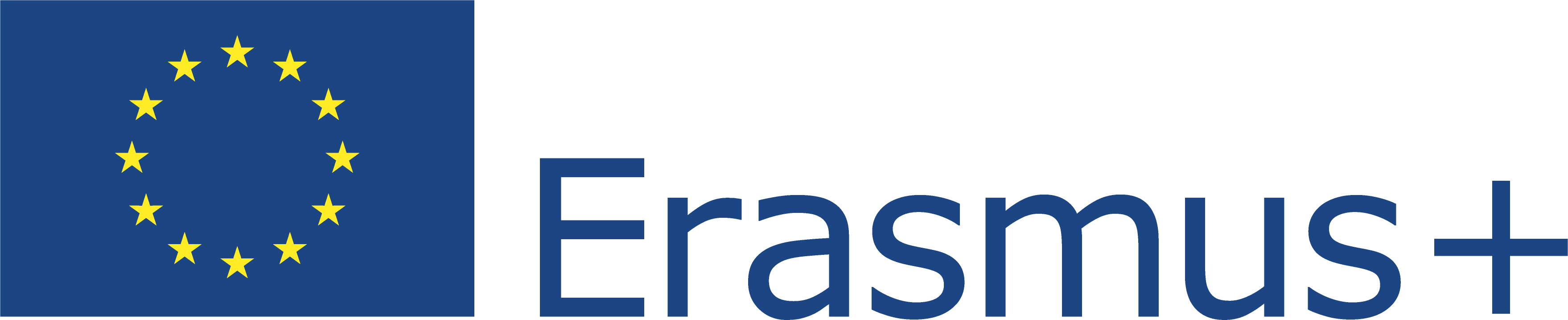 This Project (2019-1-RO01-KA204-063136) has been funded with support from the European Commission. This document reflects the views only of the author and the Commission cannot be held responsible for any use which might be made of the information contained herein.
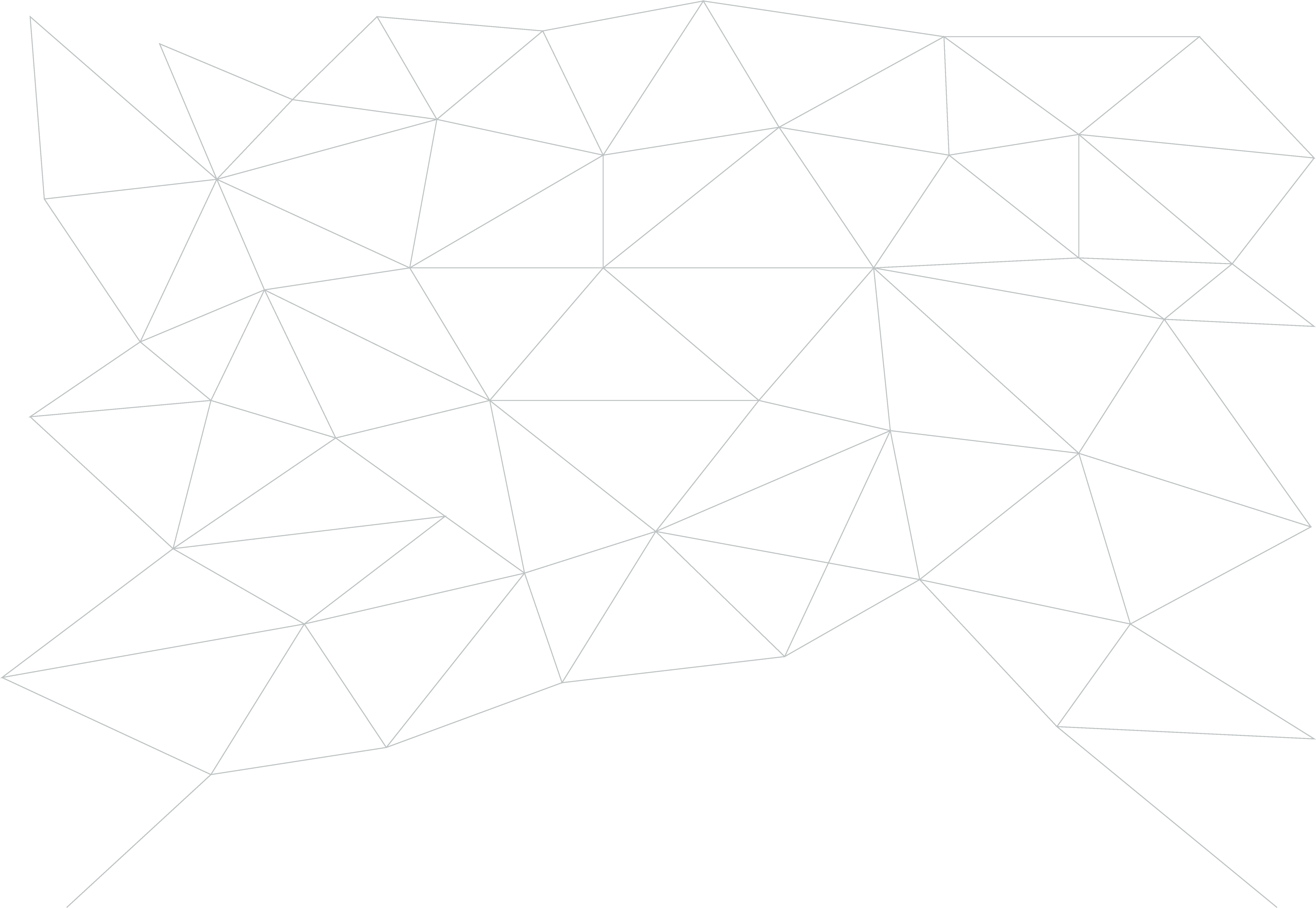 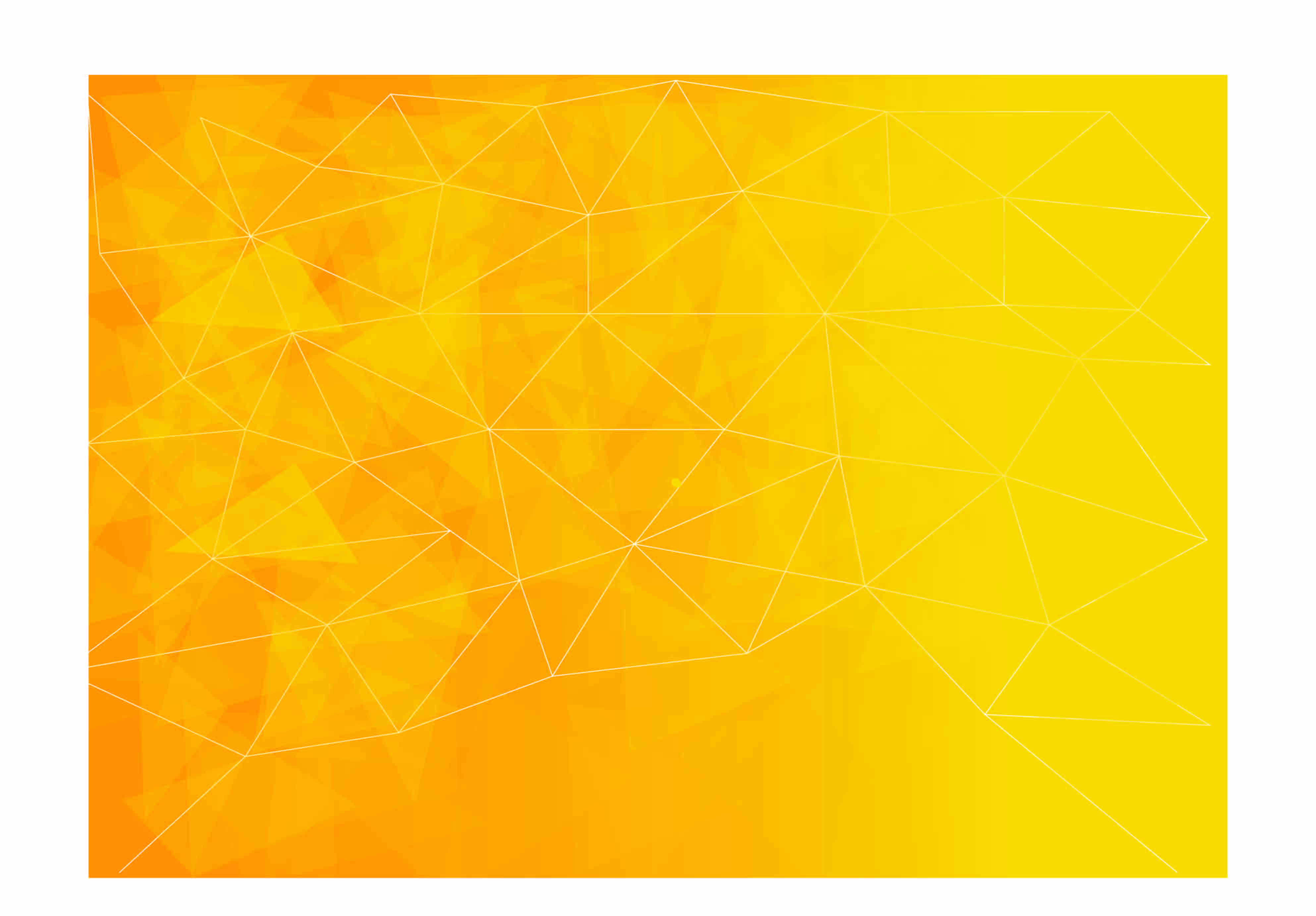 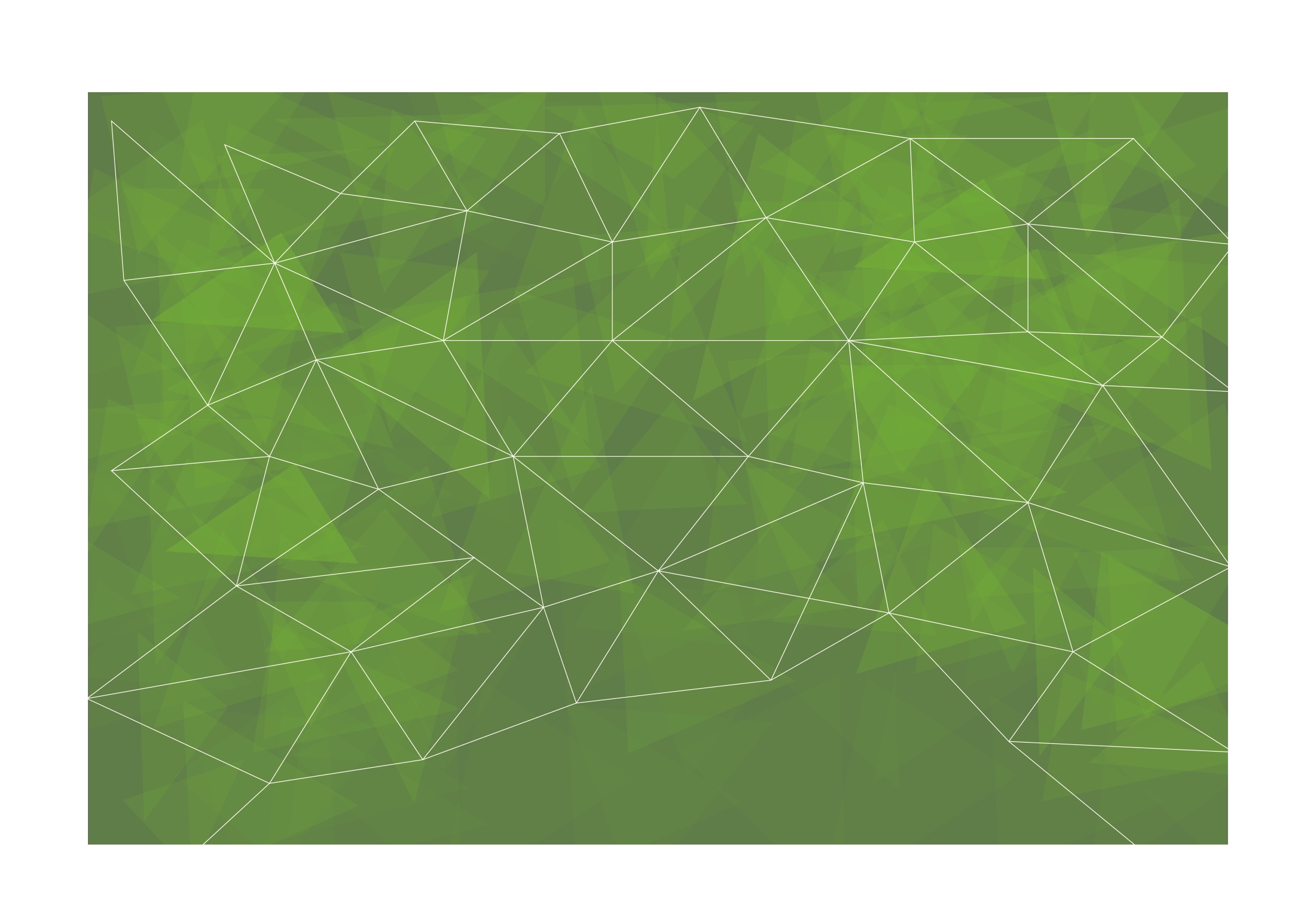 2.1. Networking
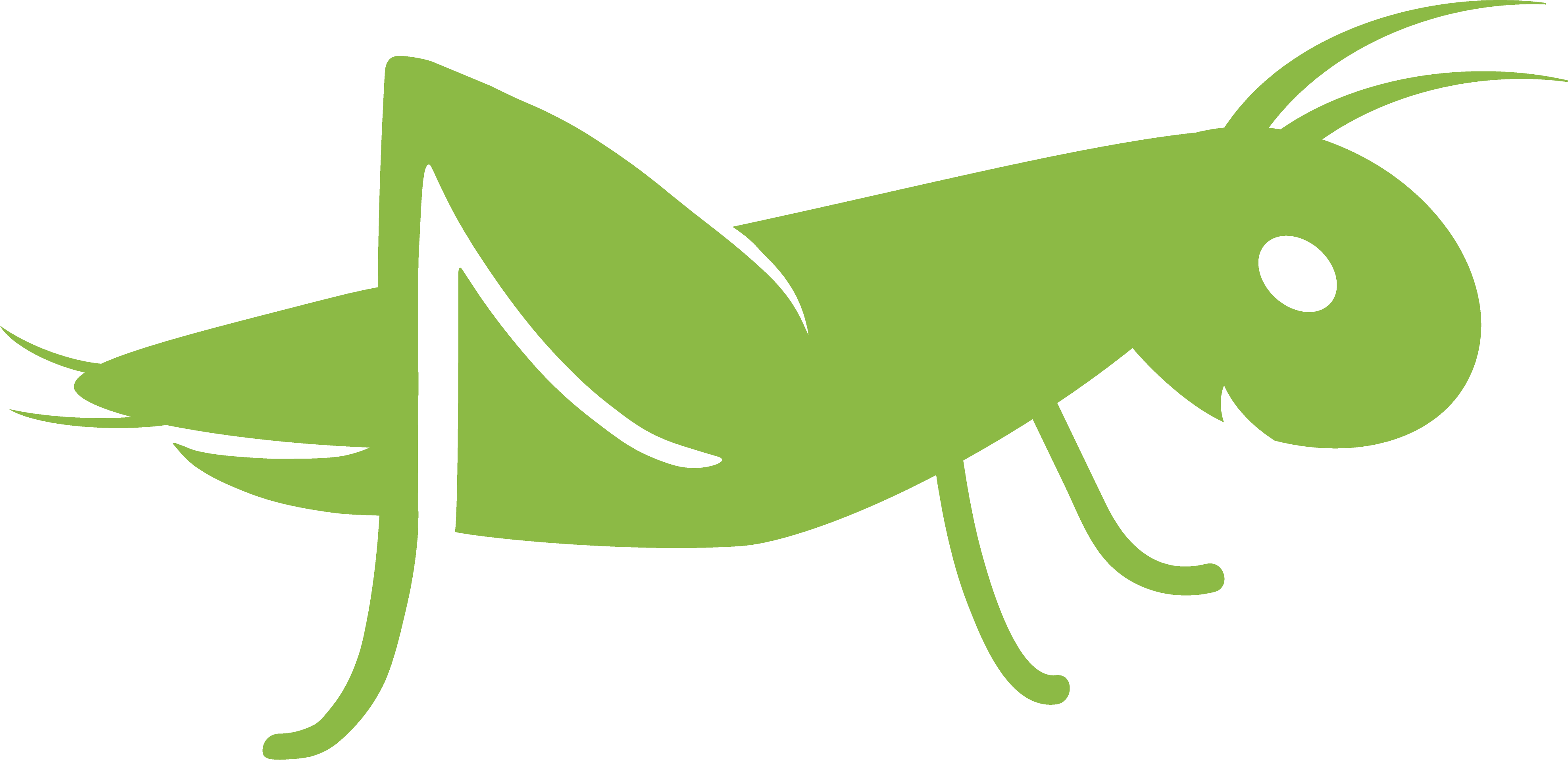 Describing the importance of having a strategy and its components:

- Keywords (in CV, social media profiles…)
- Elevator pitch
- Business cards
- Adding contacts after networking
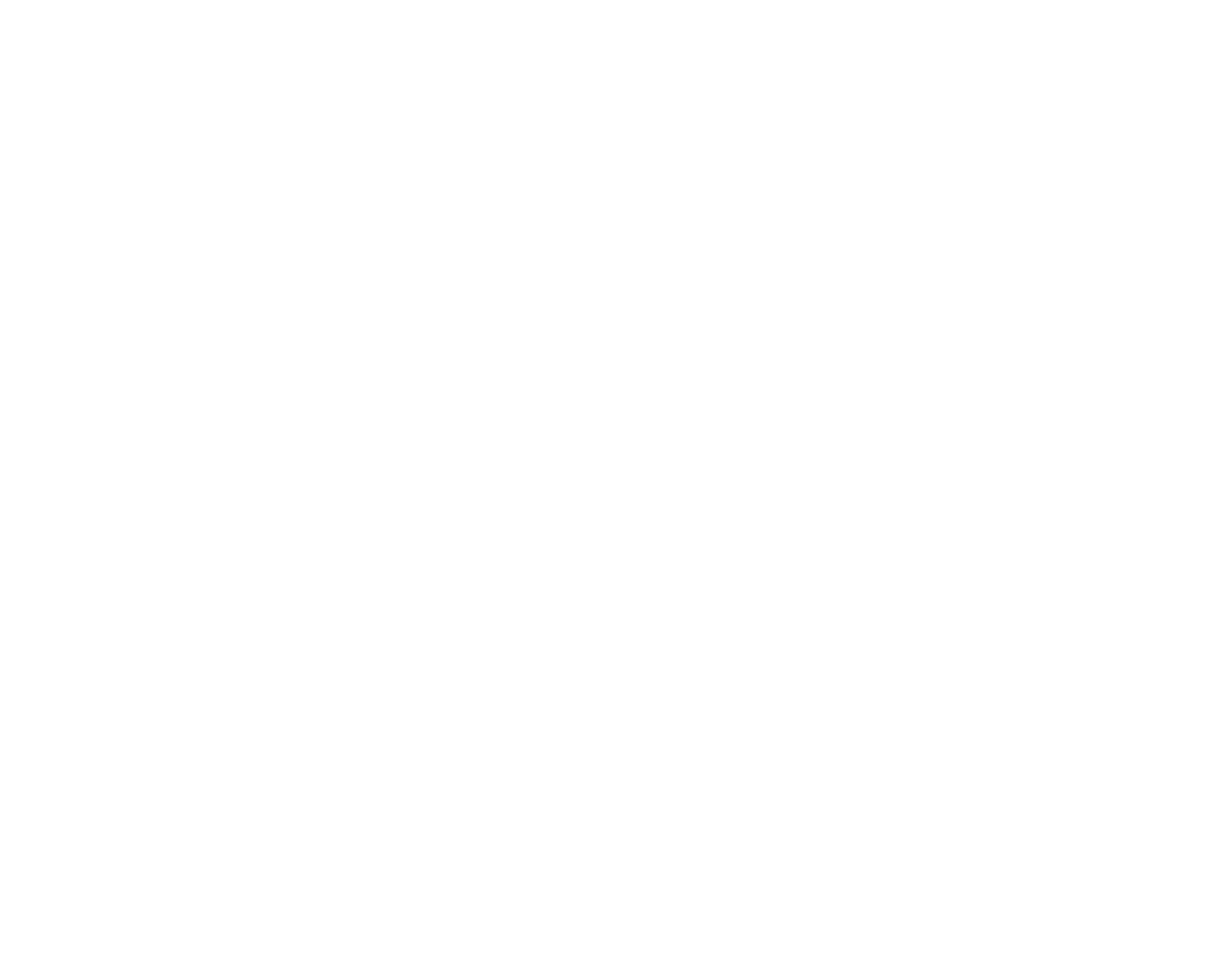 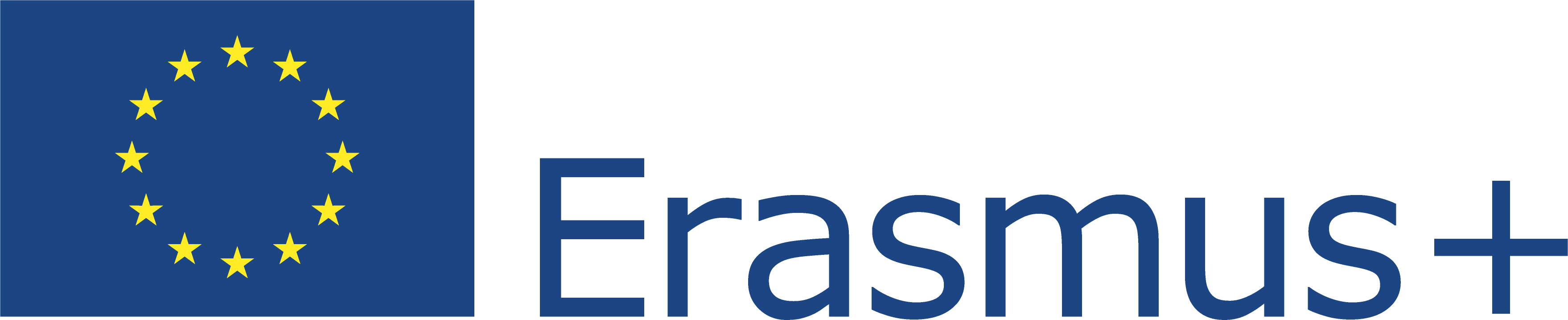 This Project (2019-1-RO01-KA204-063136) has been funded with support from the European Commission. This document reflects the views only of the author and the Commission cannot be held responsible for any use which might be made of the information contained herein.
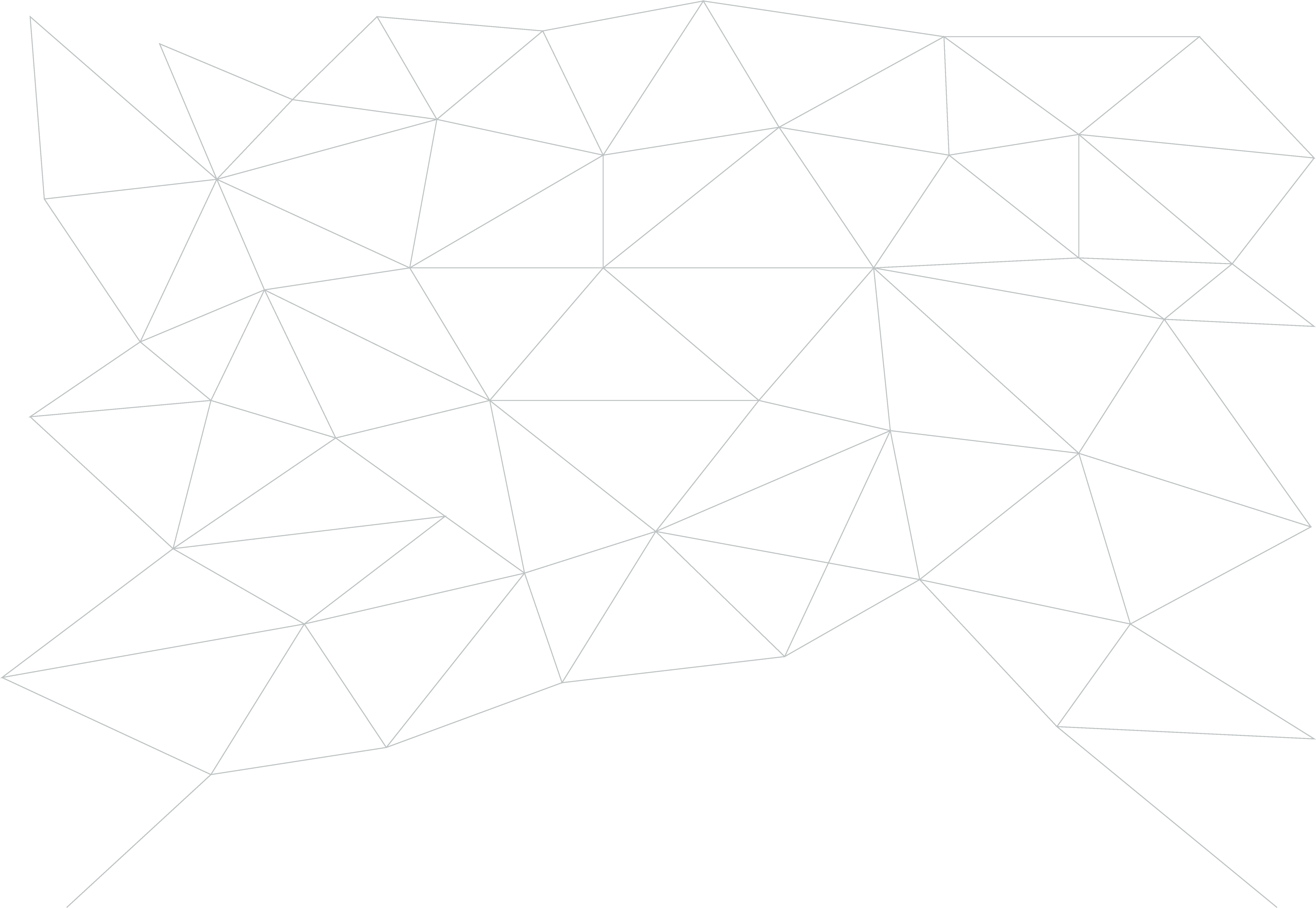 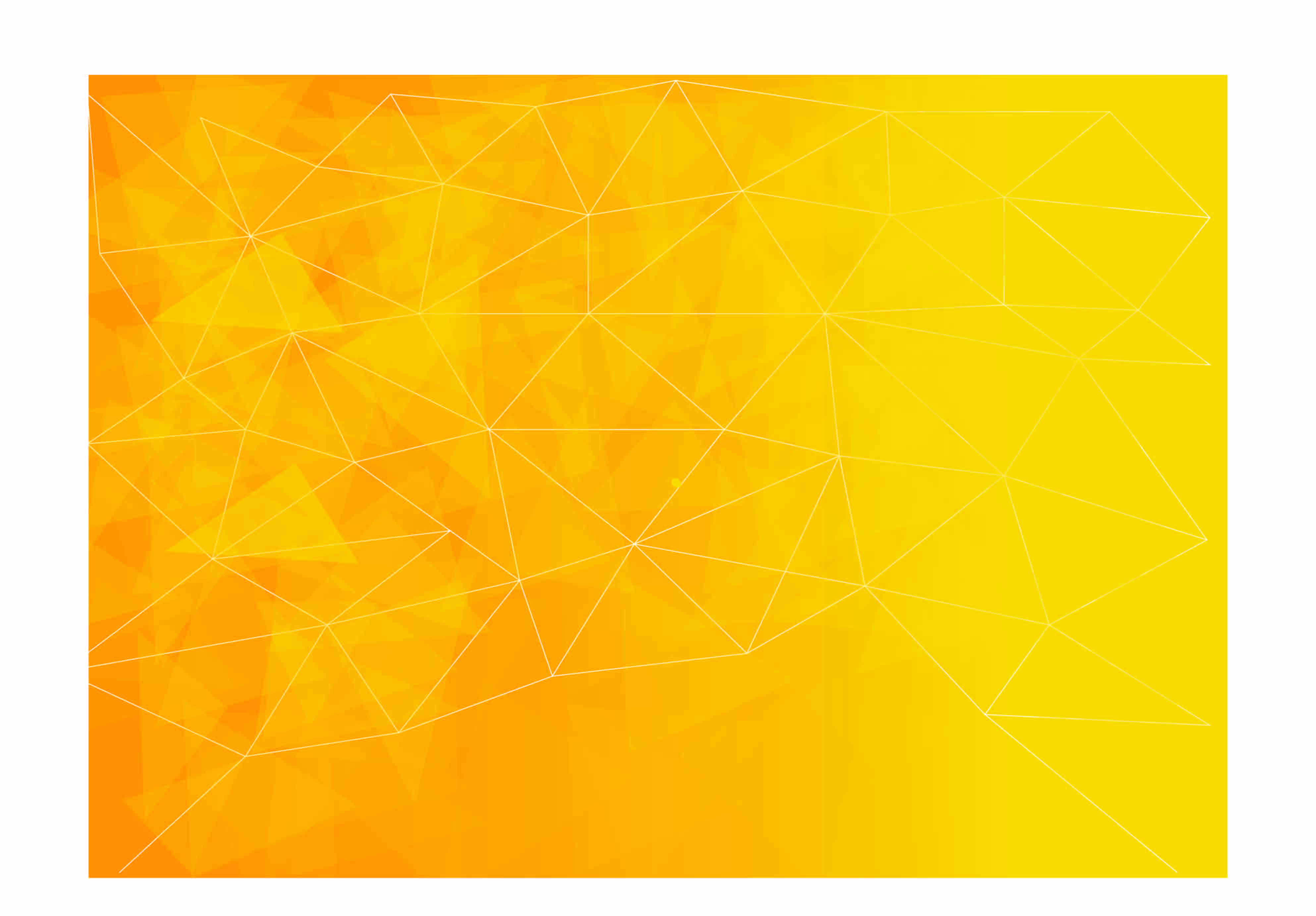 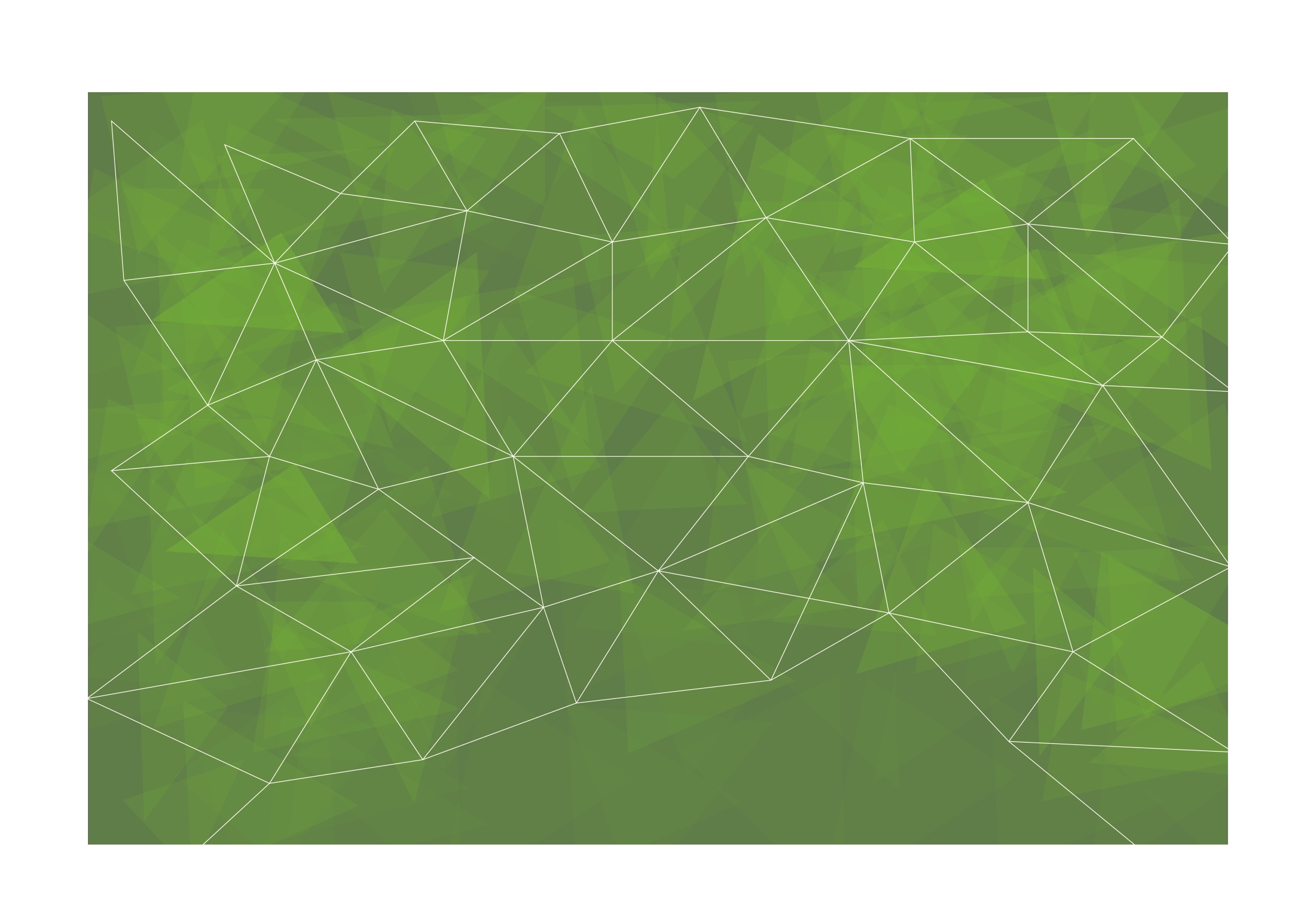 2.2. “Networking 2.0”
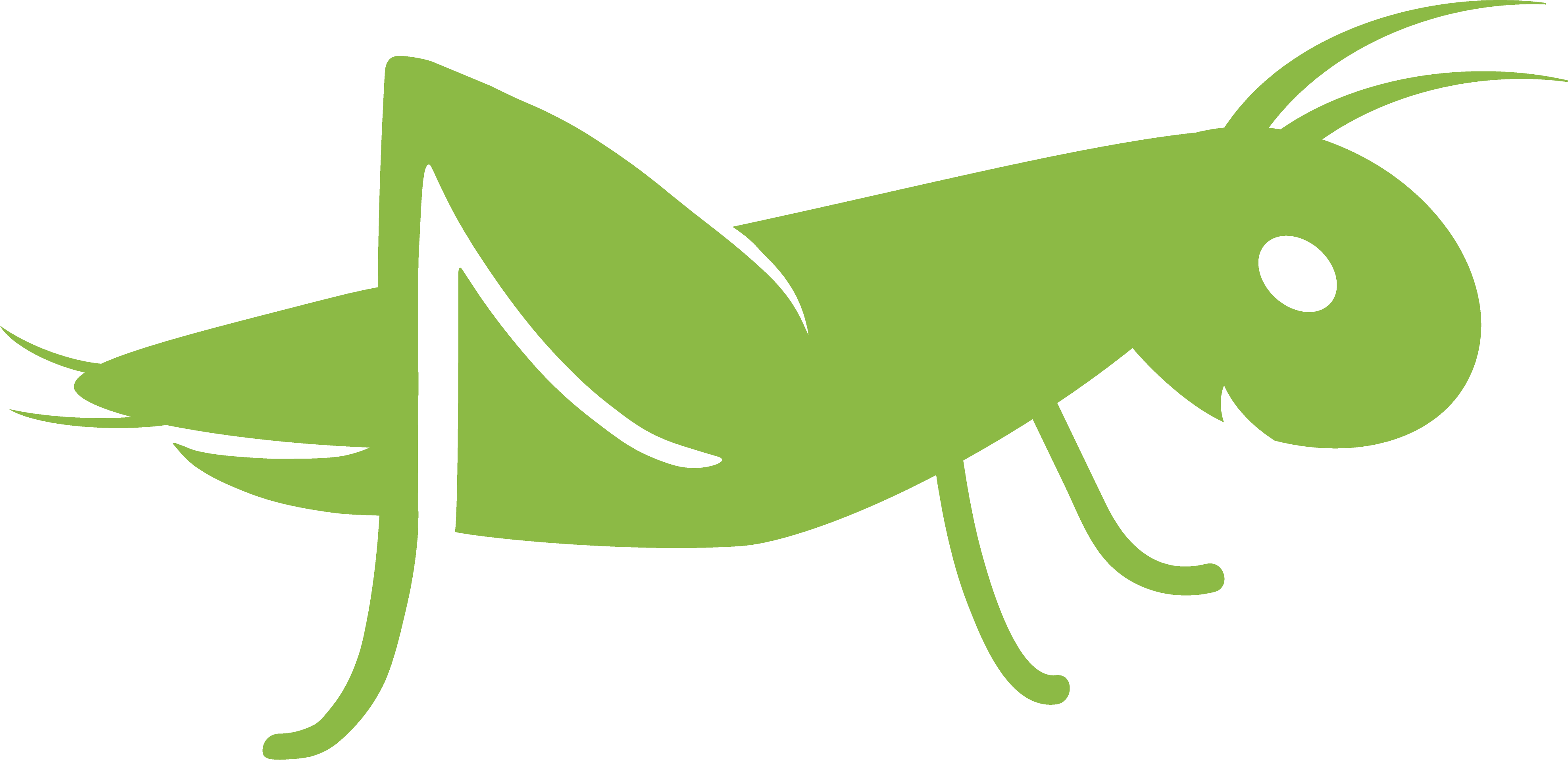 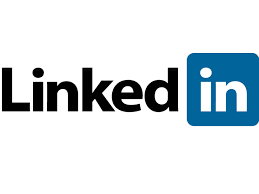 Highlighting the importance of getting it updated, having recommendations, and joining interesting groups
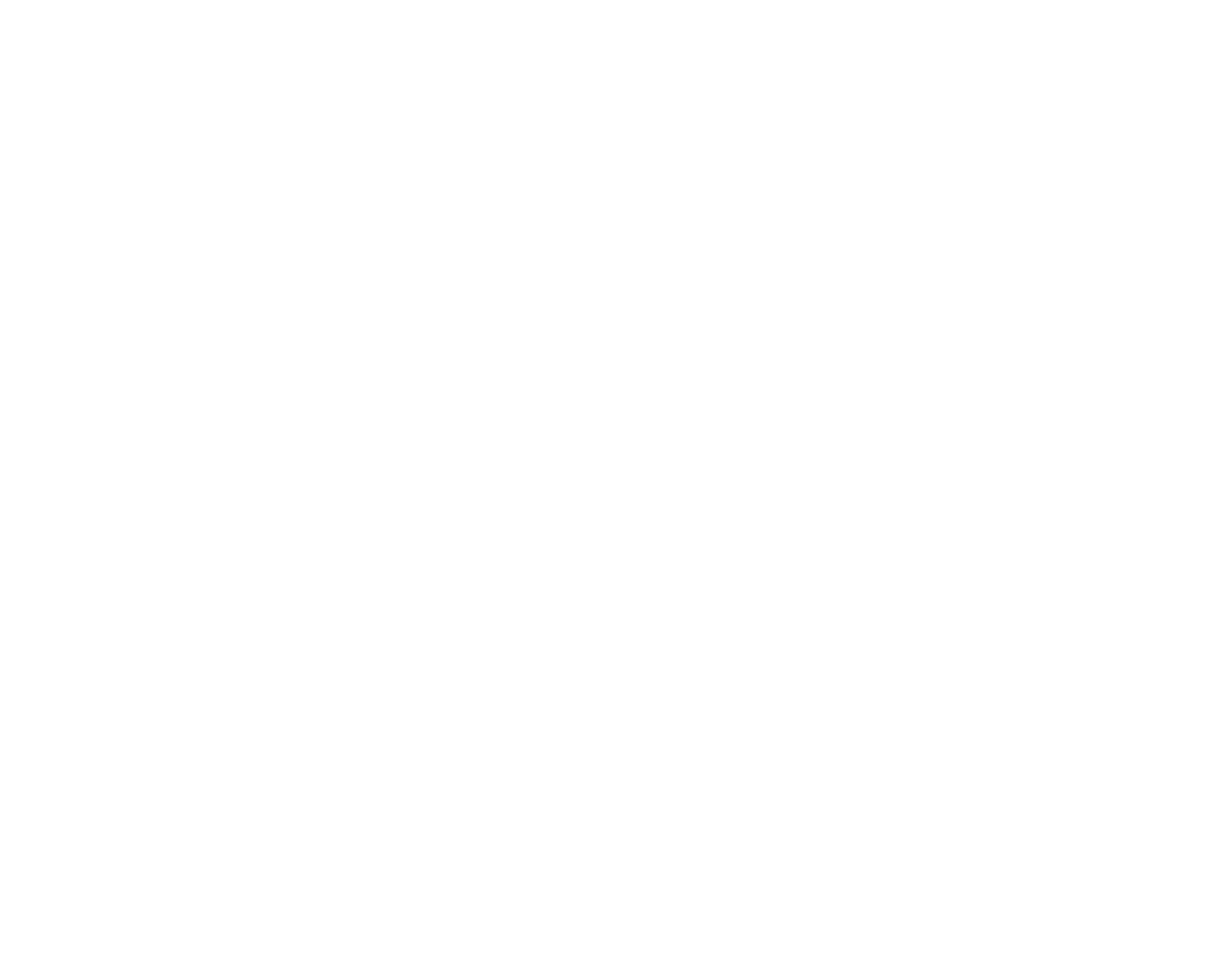 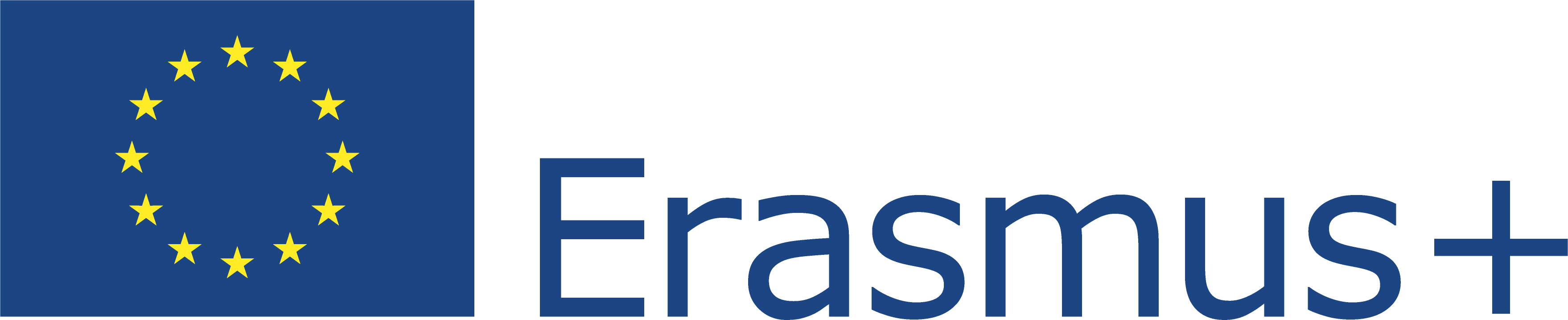 This Project (2019-1-RO01-KA204-063136) has been funded with support from the European Commission. This document reflects the views only of the author and the Commission cannot be held responsible for any use which might be made of the information contained herein.
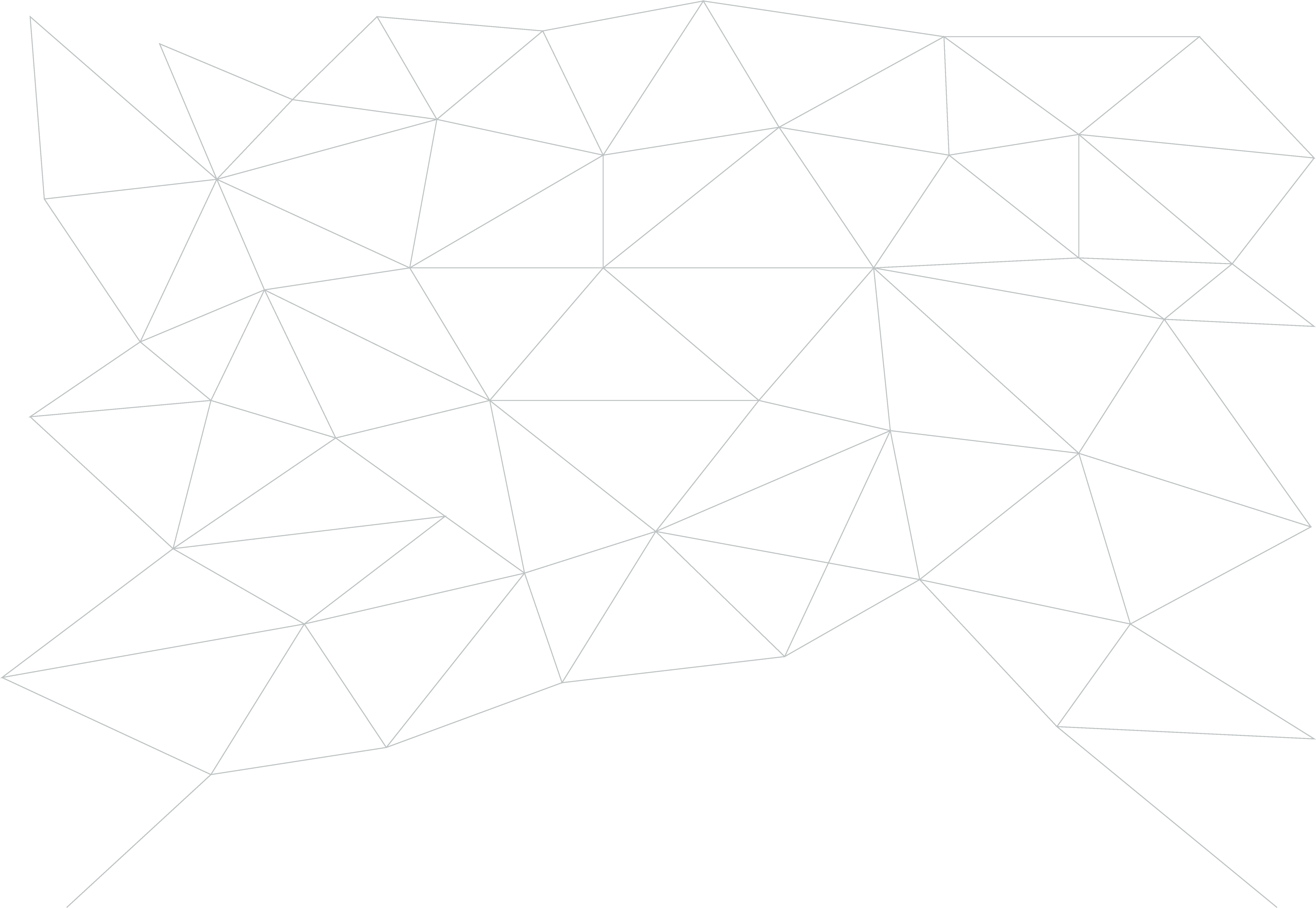 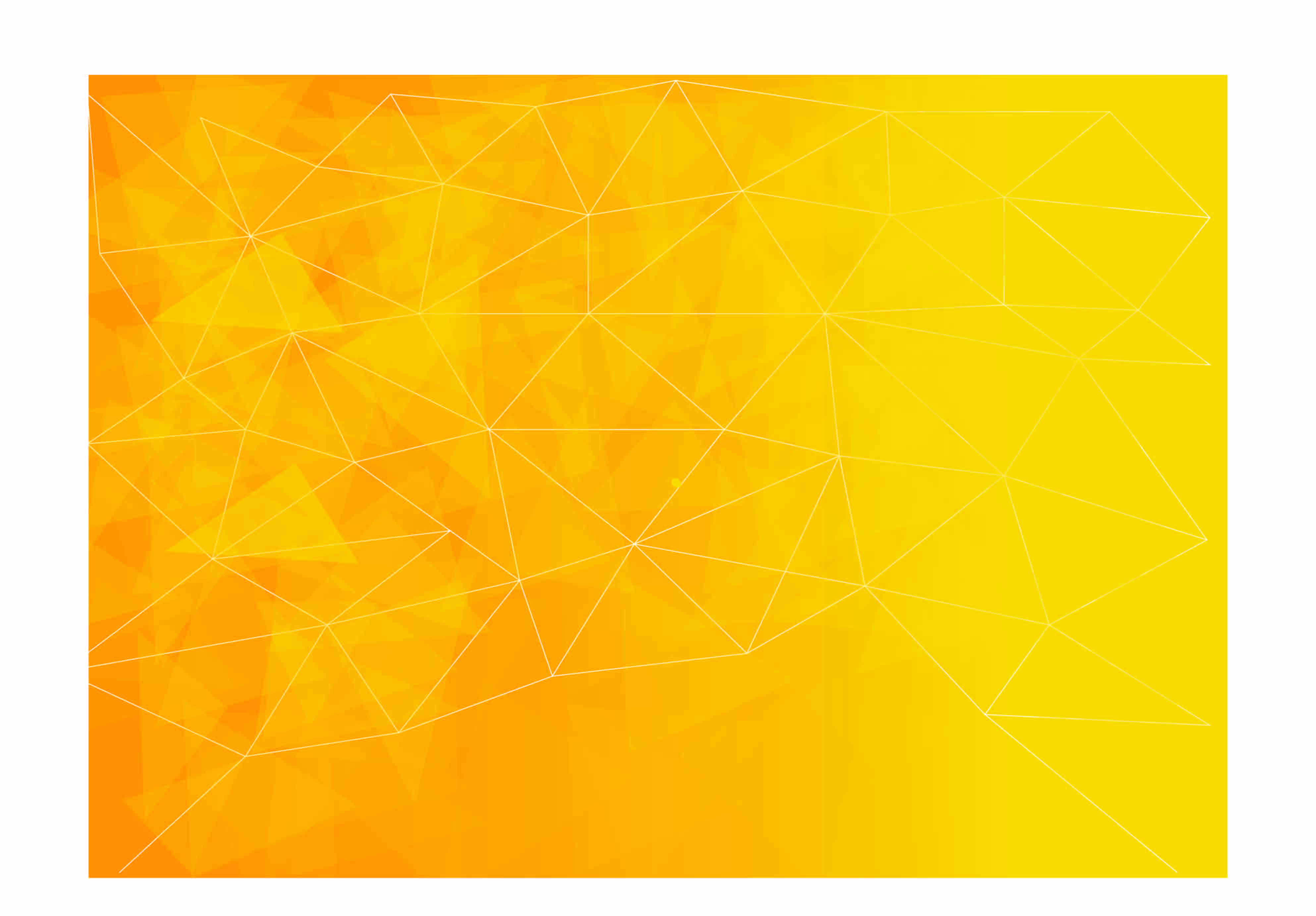 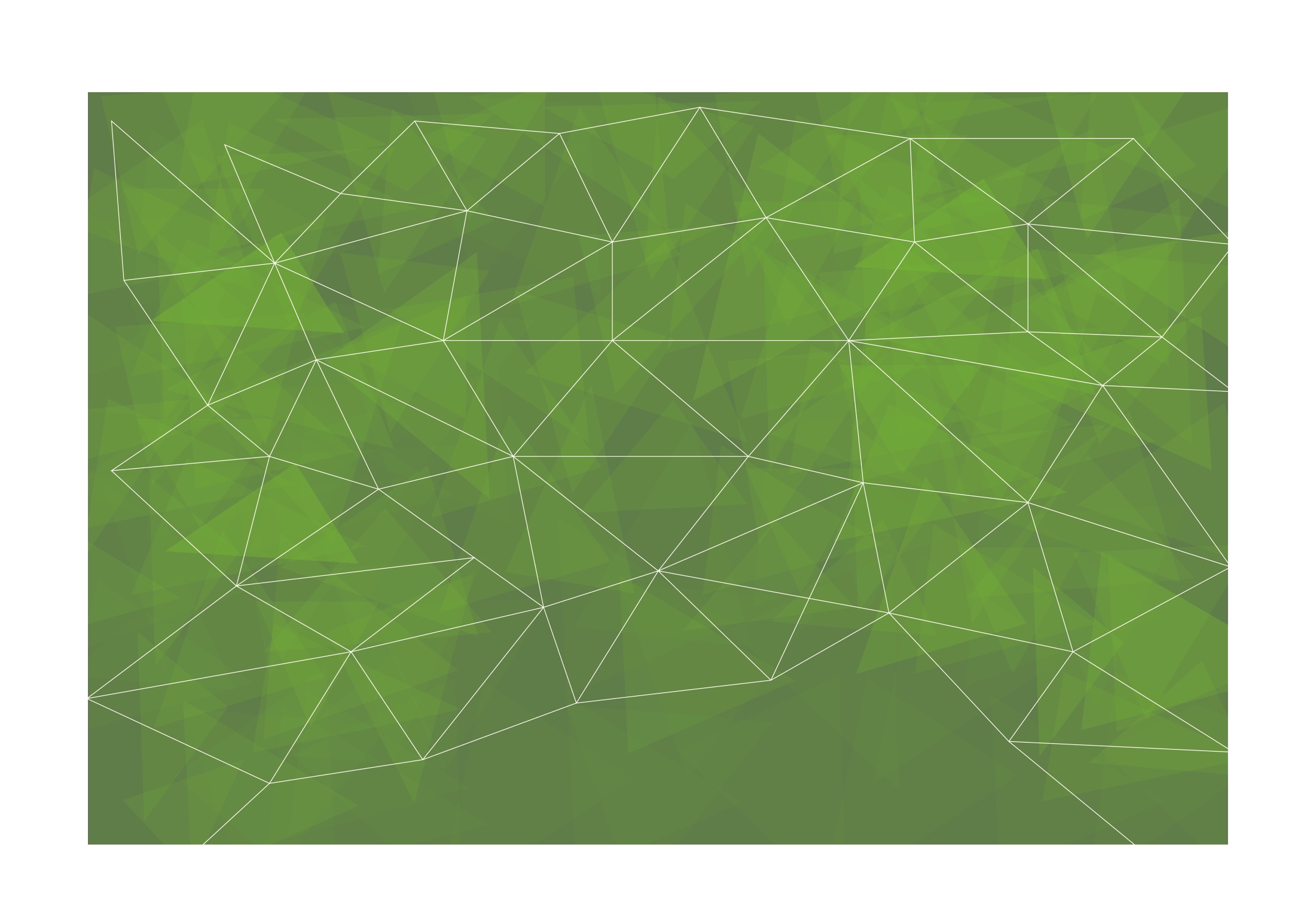 2.3. Use of social media as an entrepreneur
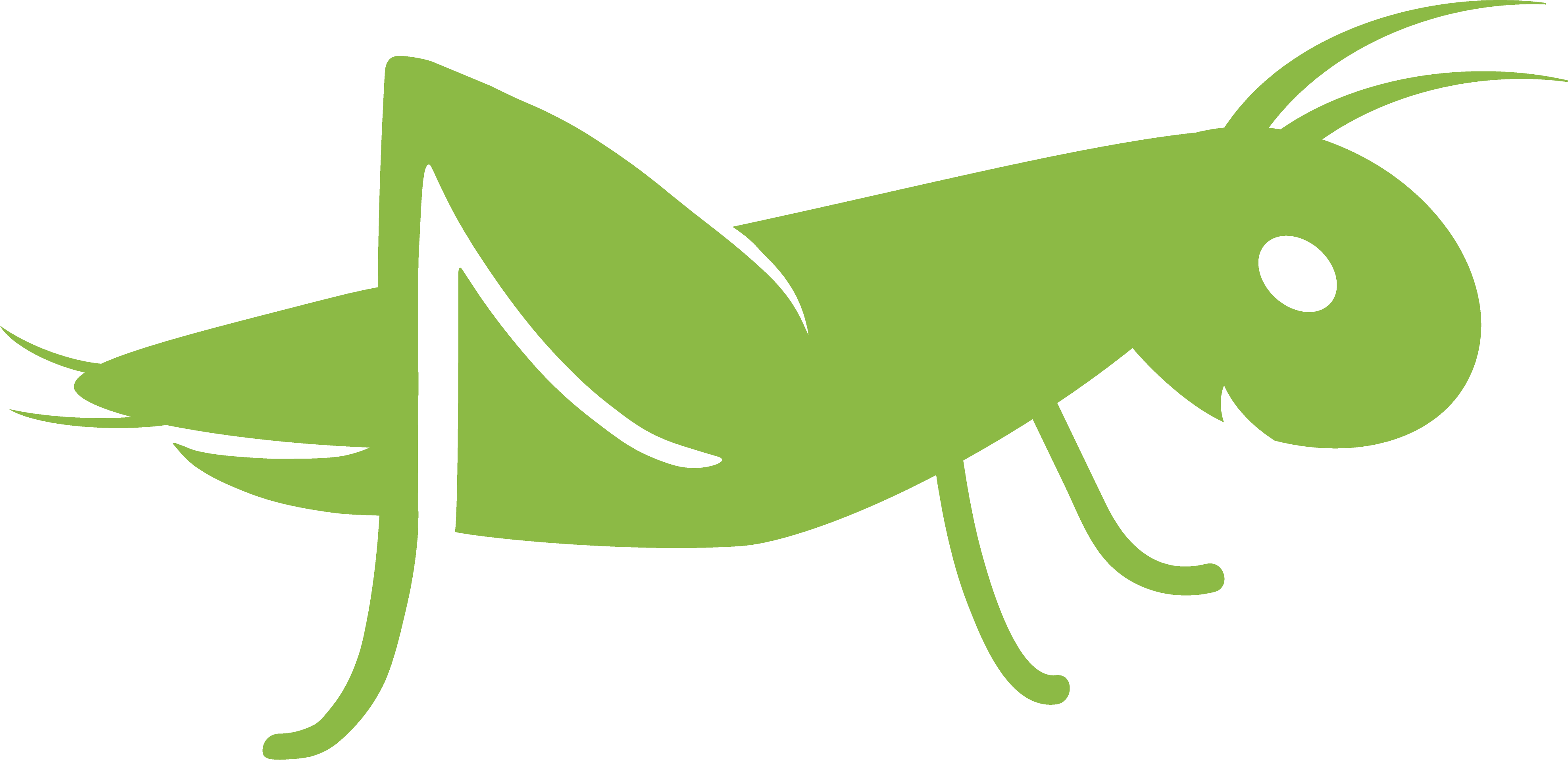 The importance of being present in different social media
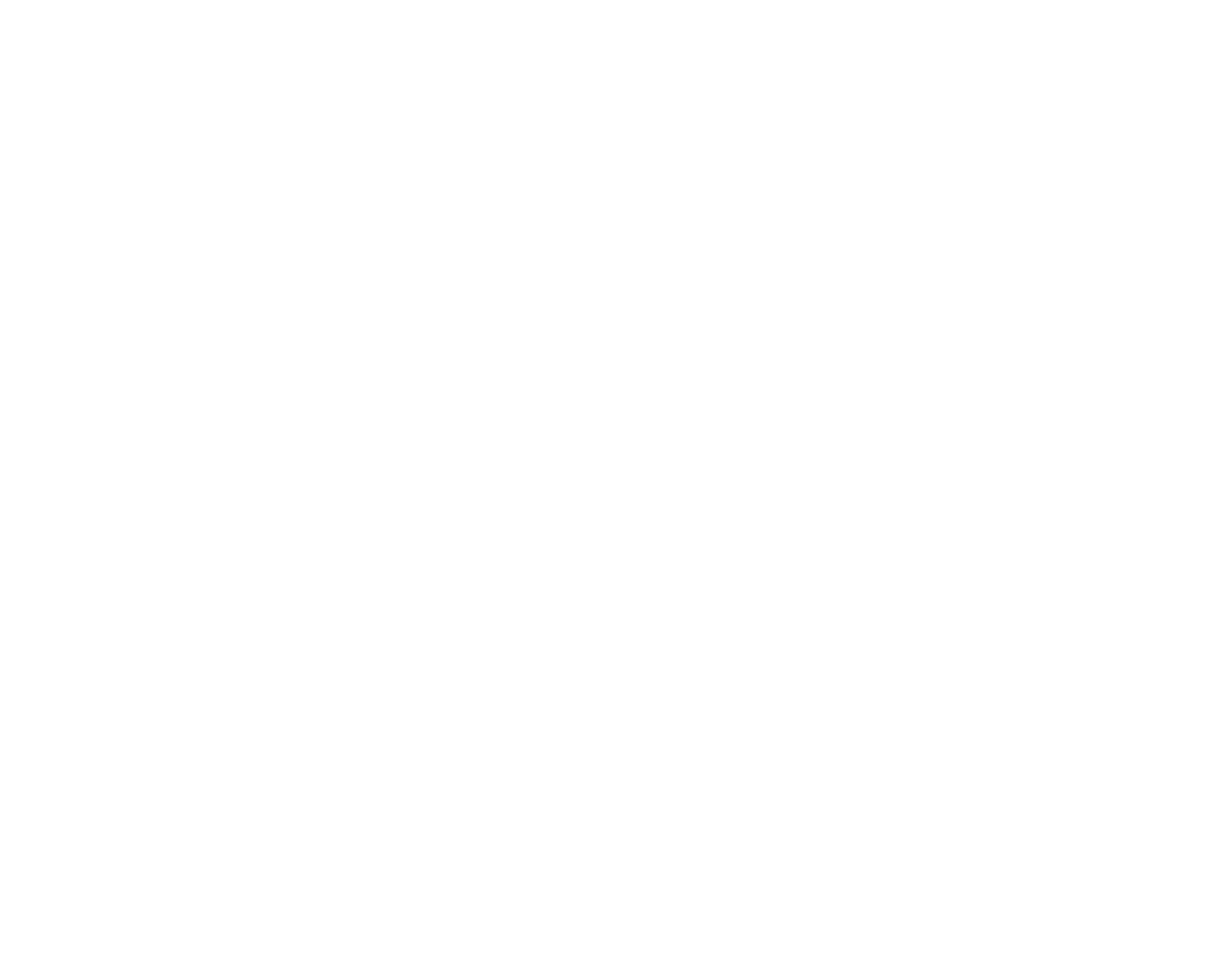 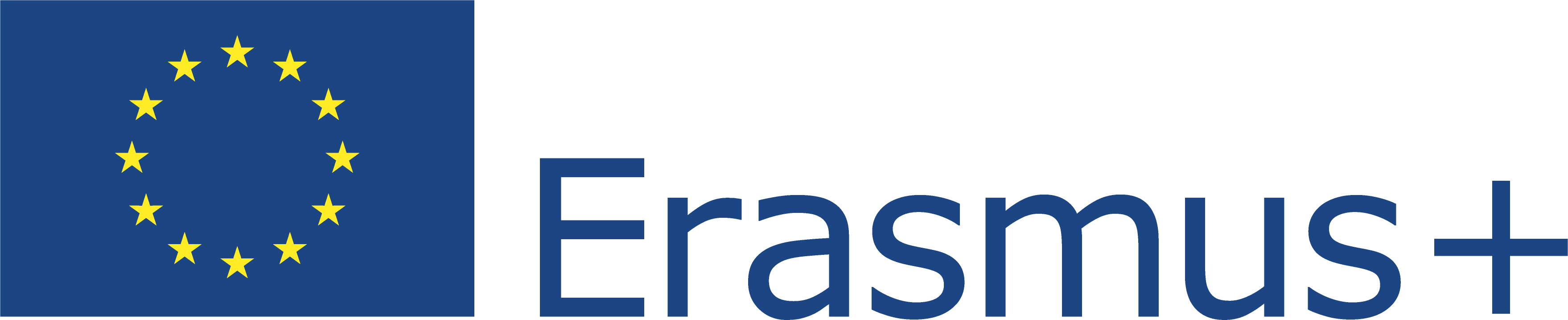 This Project (2019-1-RO01-KA204-063136) has been funded with support from the European Commission. This document reflects the views only of the author and the Commission cannot be held responsible for any use which might be made of the information contained herein.
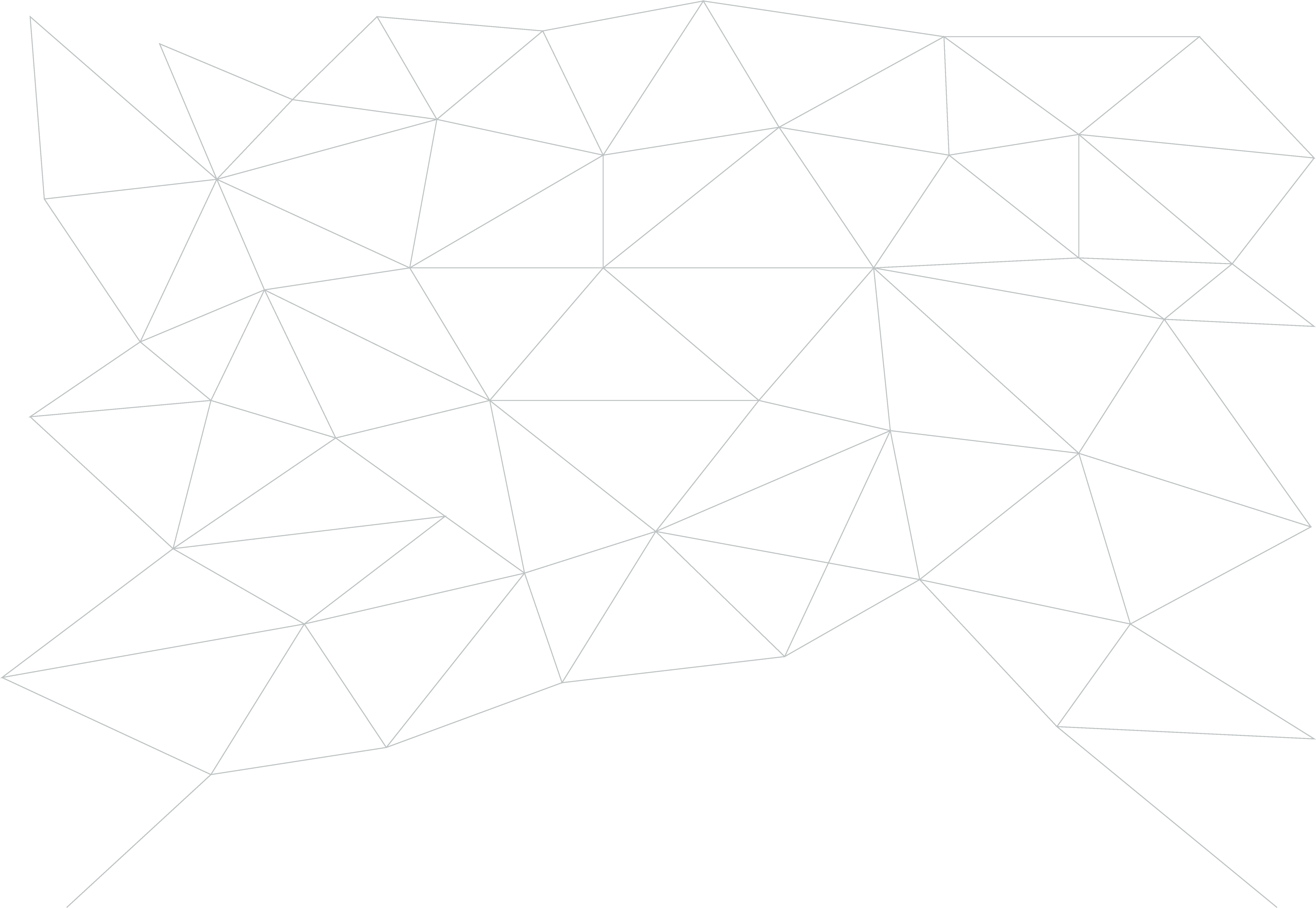 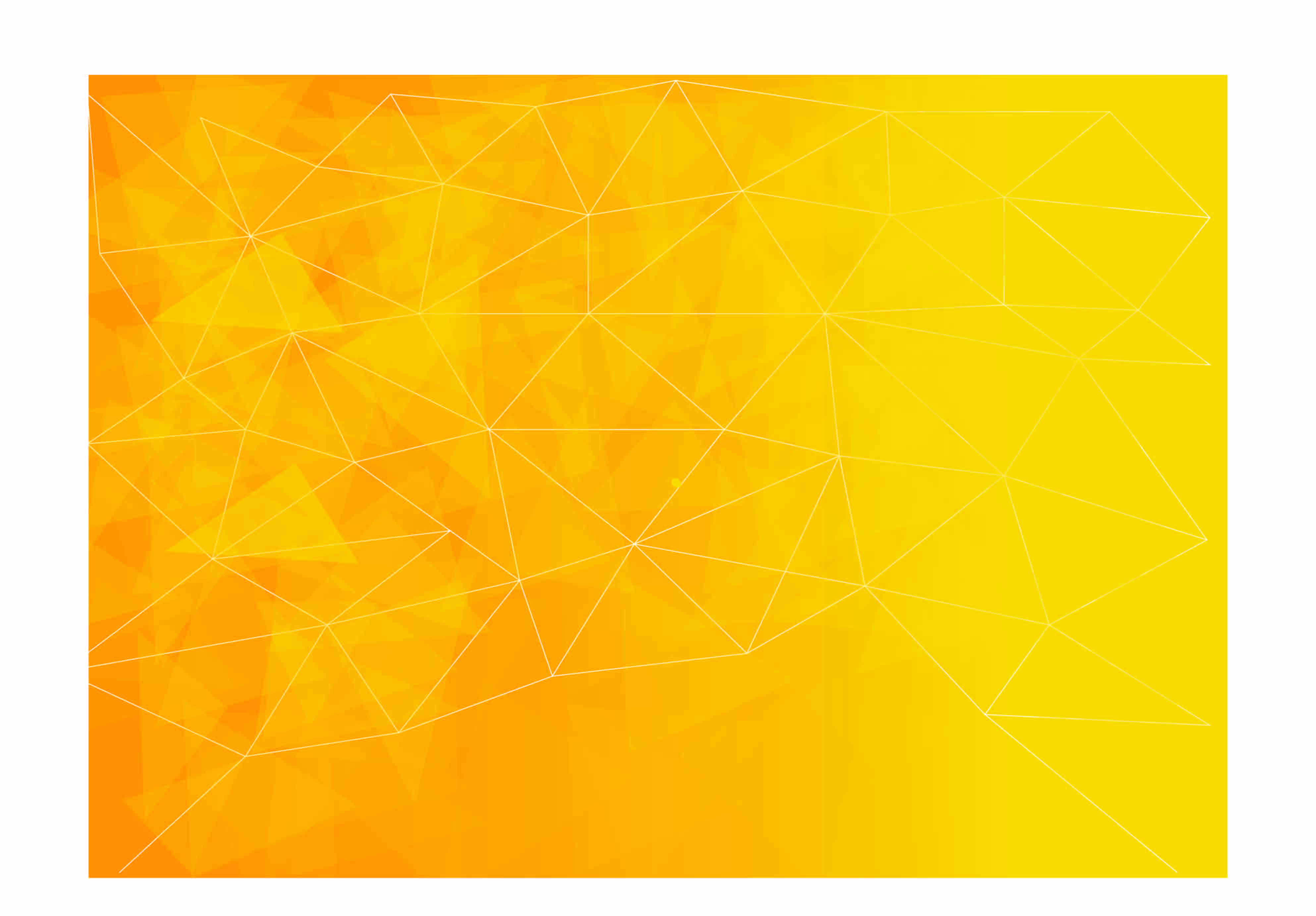 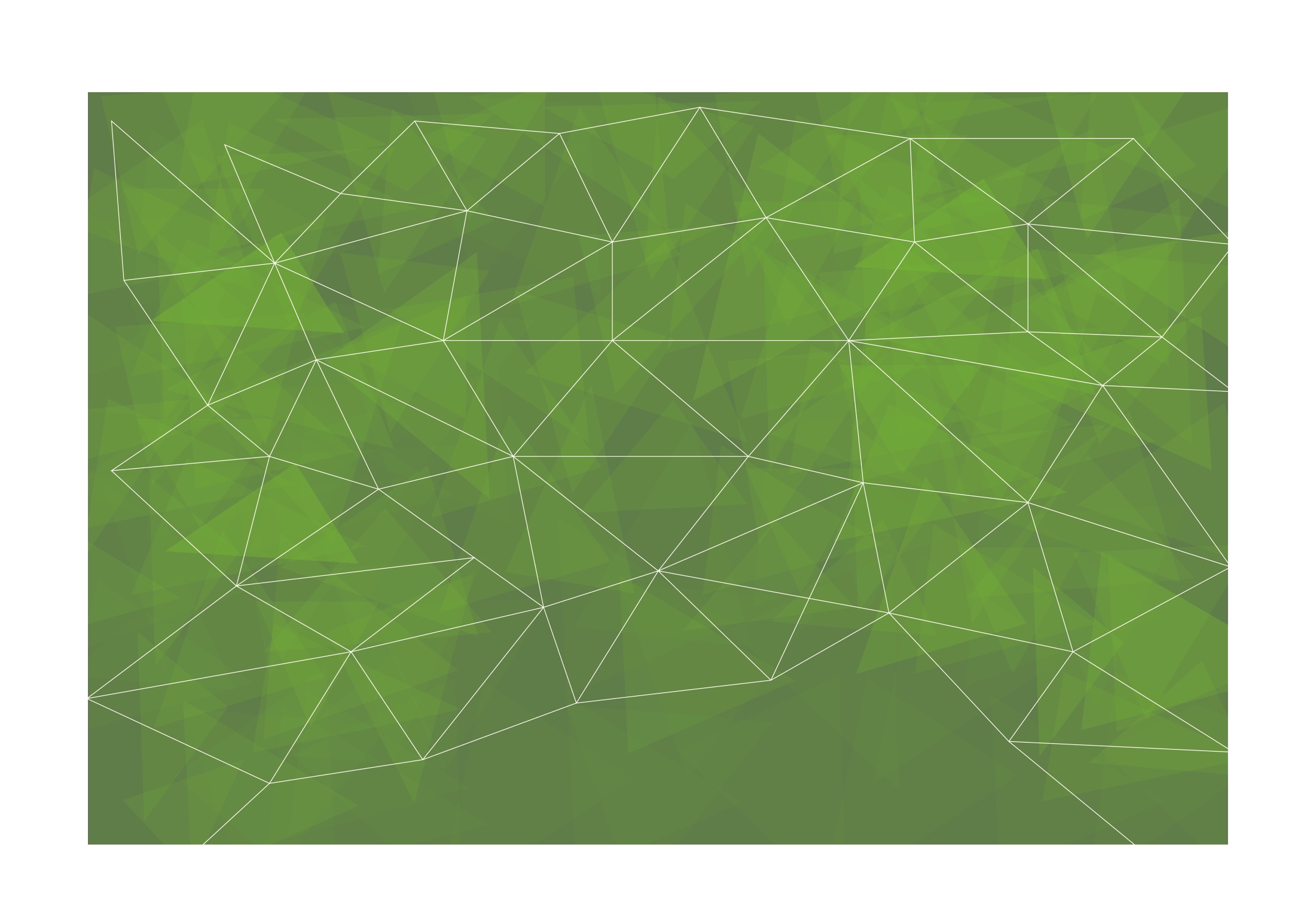 2.3. Use of social media as an entrepreneur
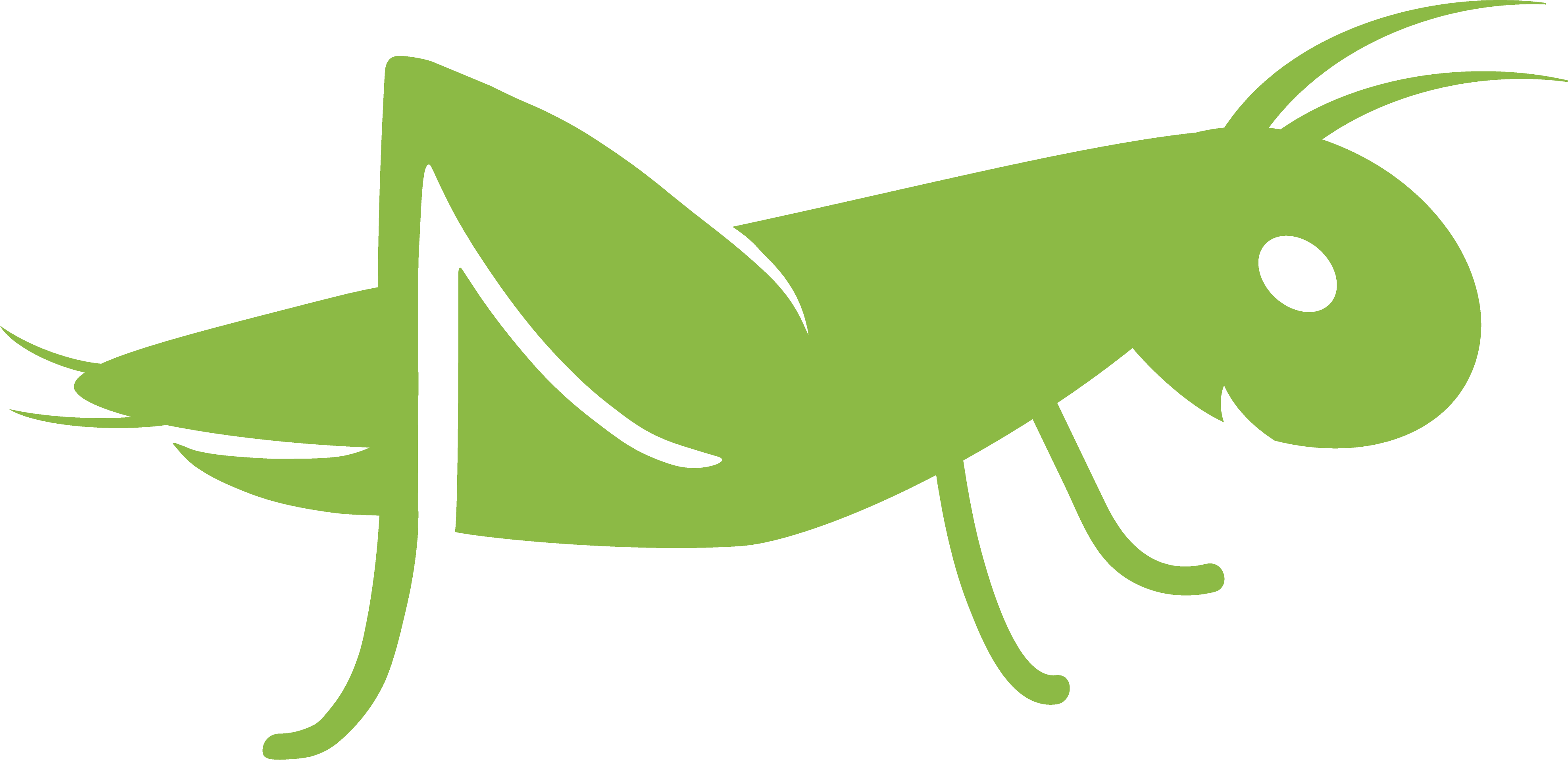 Pro-tips:
Know your audience
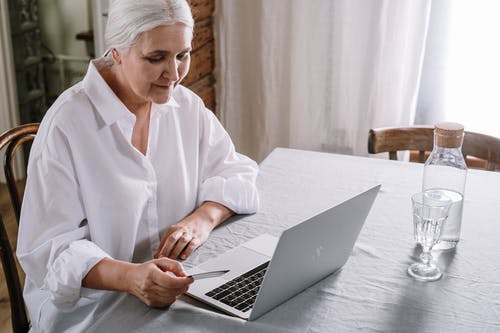 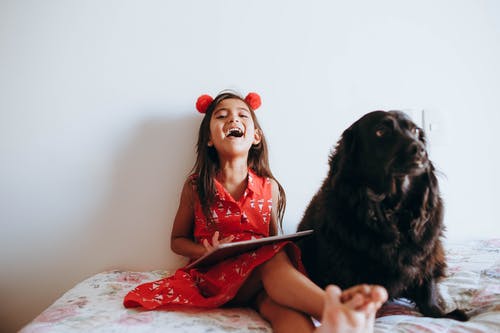 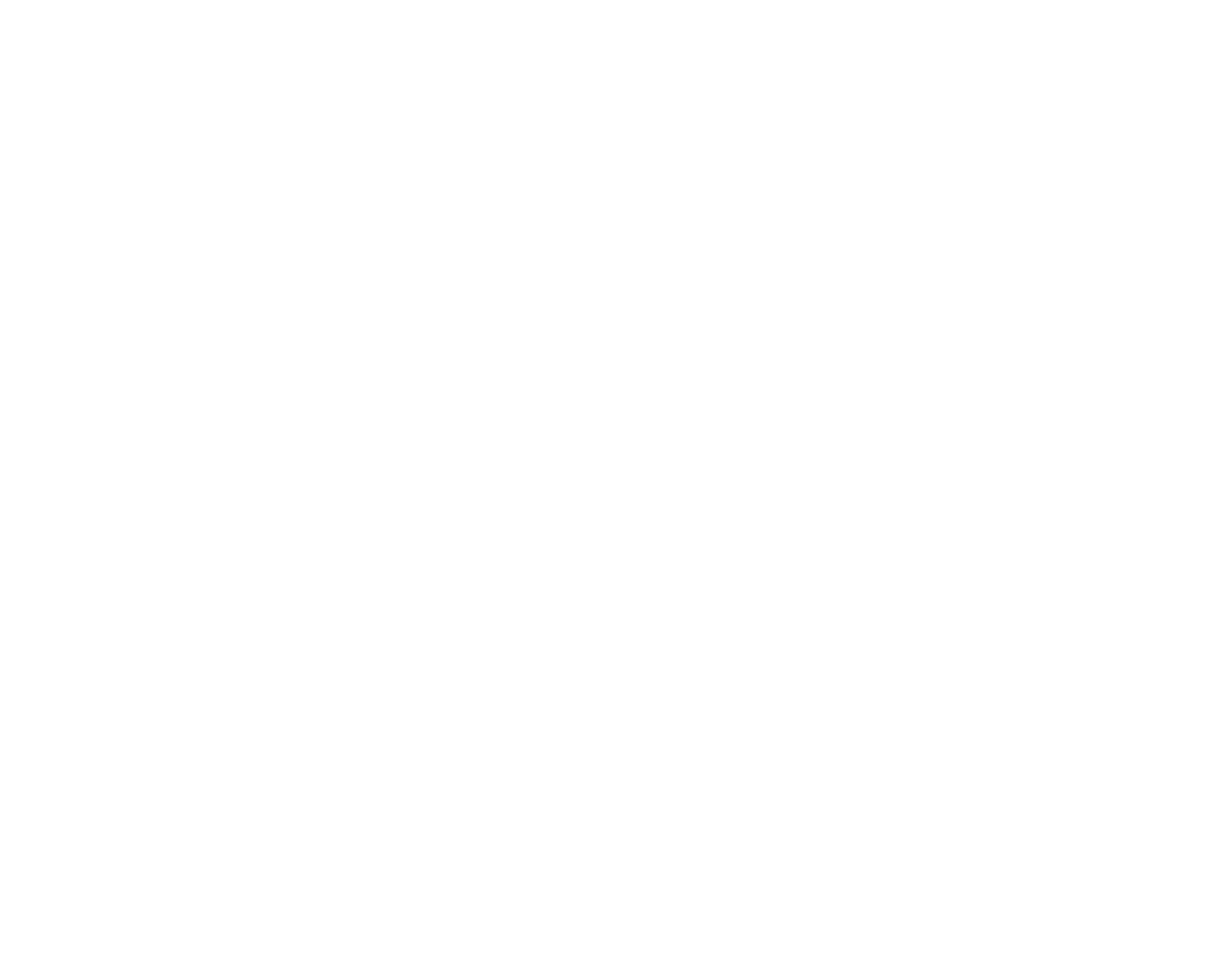 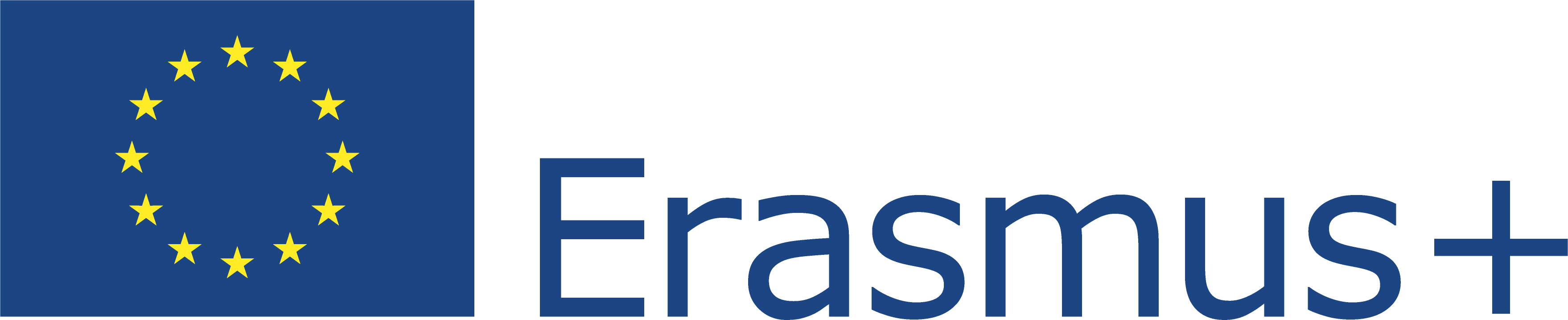 This Project (2019-1-RO01-KA204-063136) has been funded with support from the European Commission. This document reflects the views only of the author and the Commission cannot be held responsible for any use which might be made of the information contained herein.
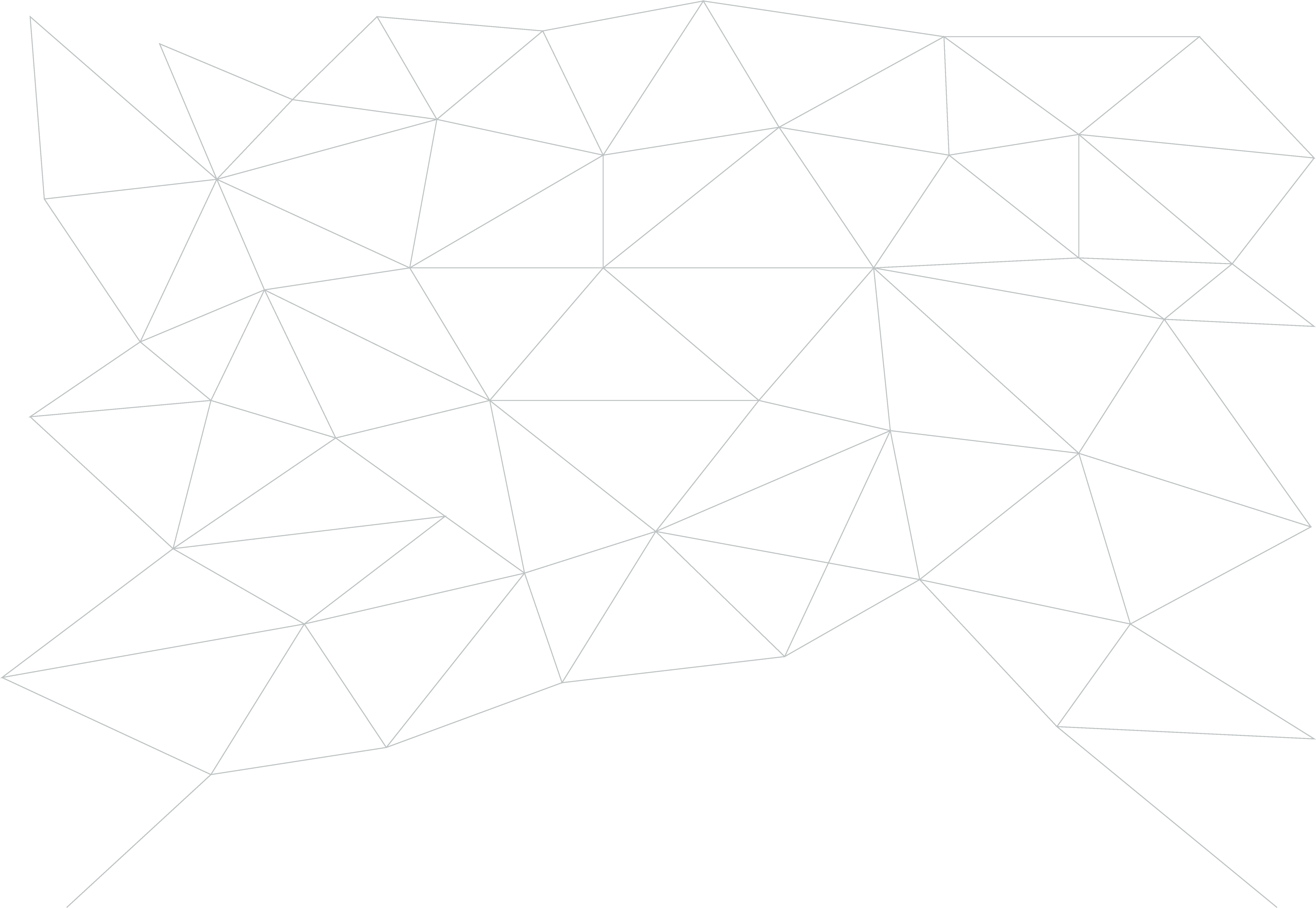 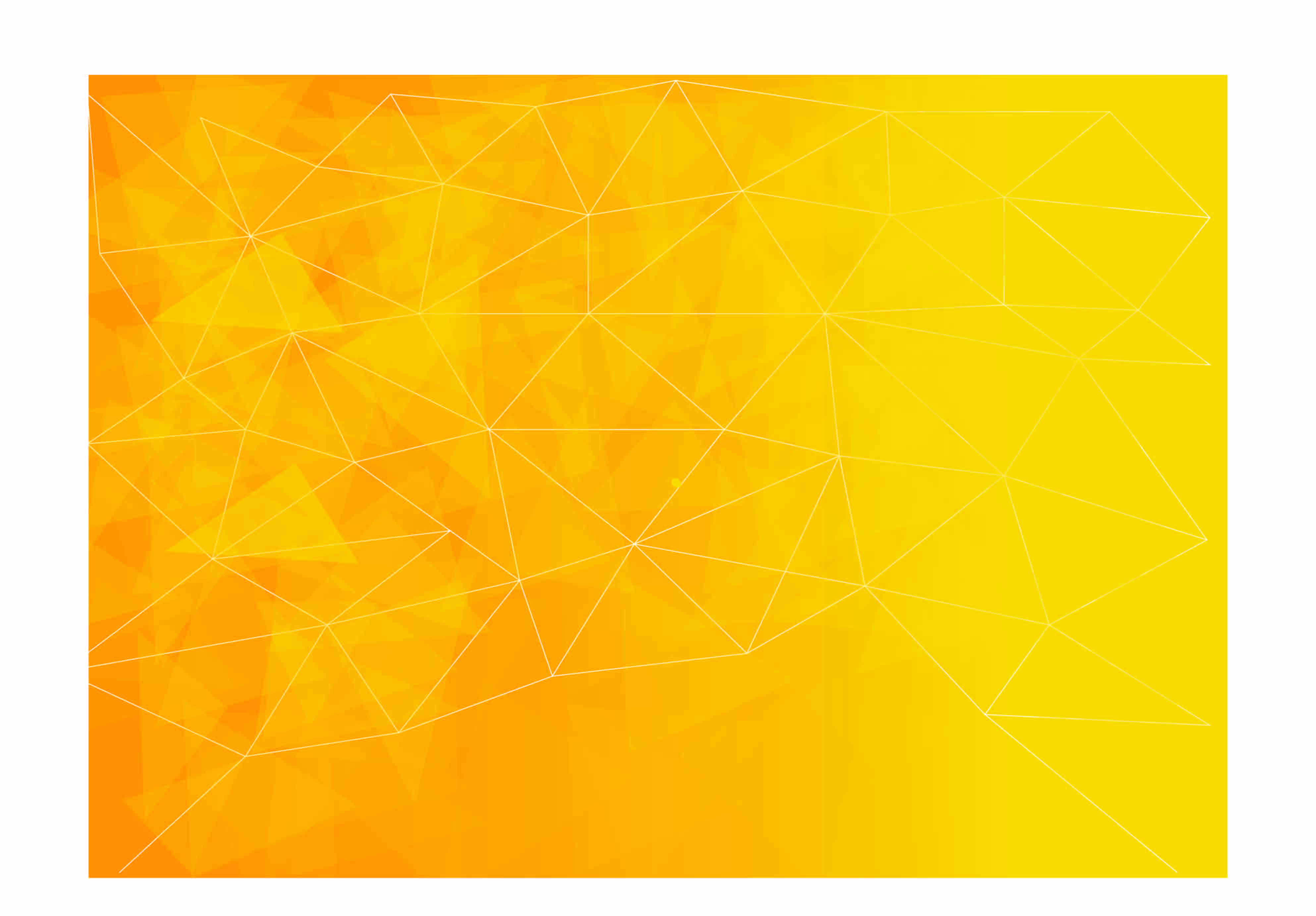 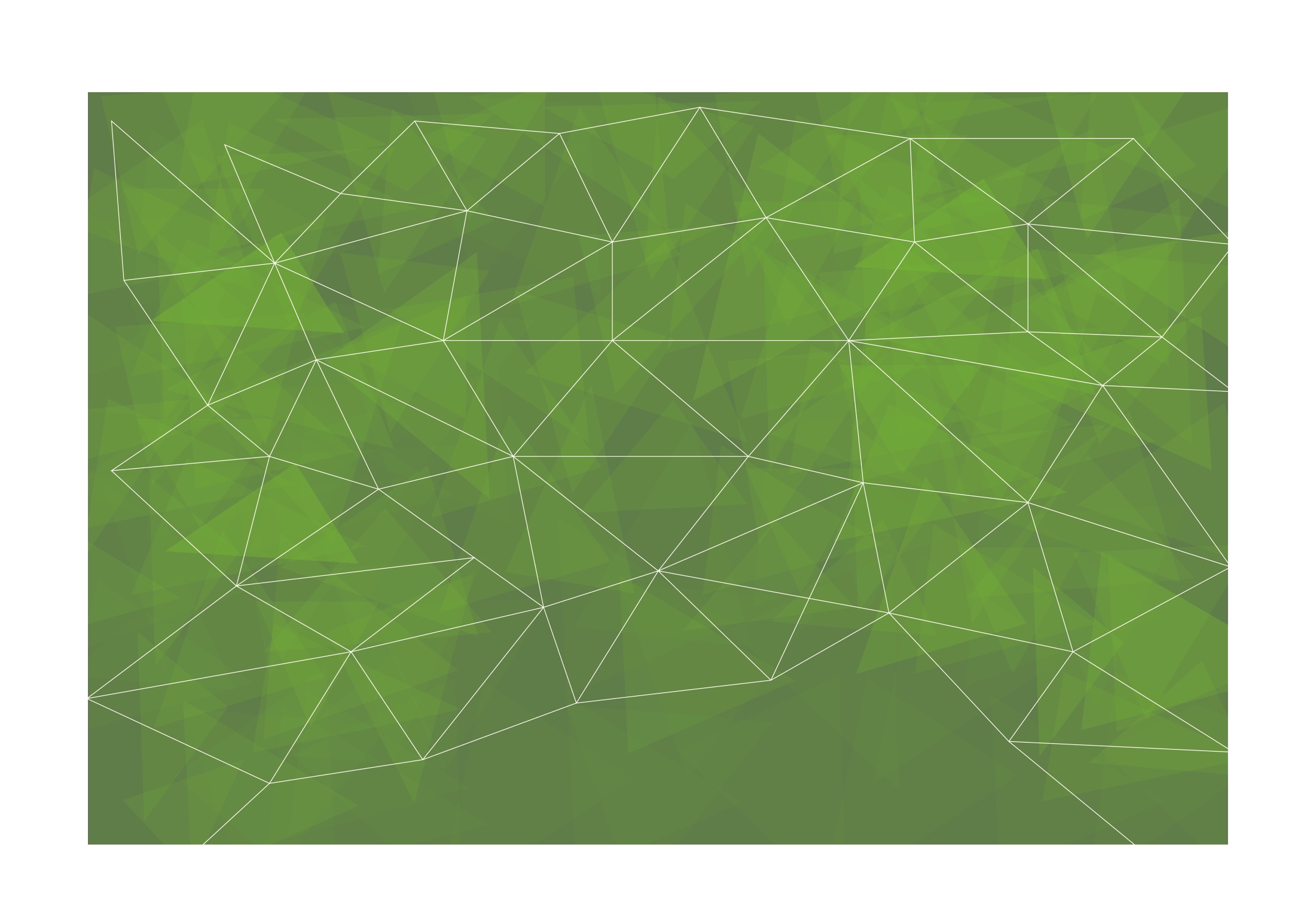 2.3. Use of social media as an entrepreneur
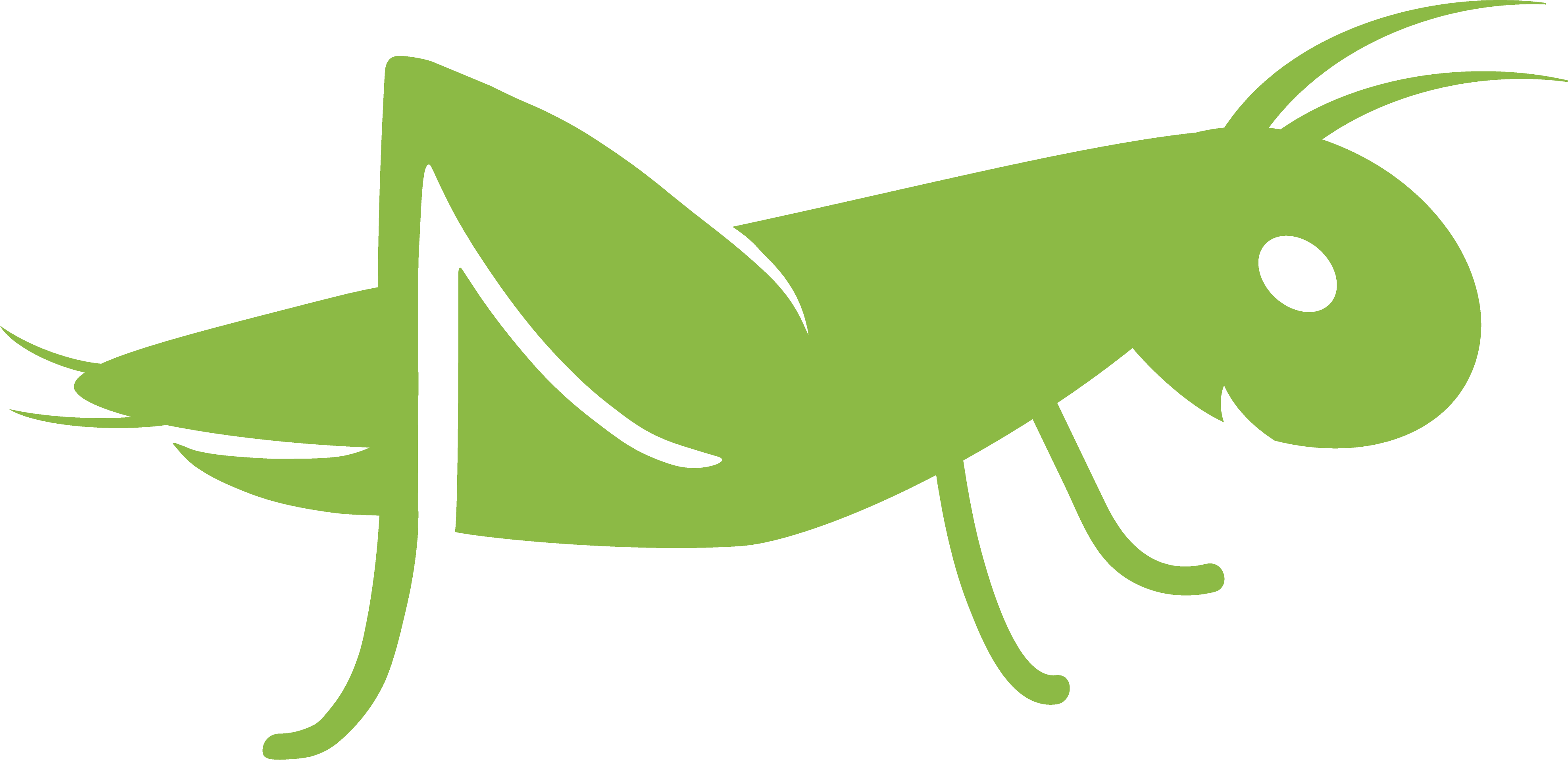 Pro-tips:
Show a consistent image
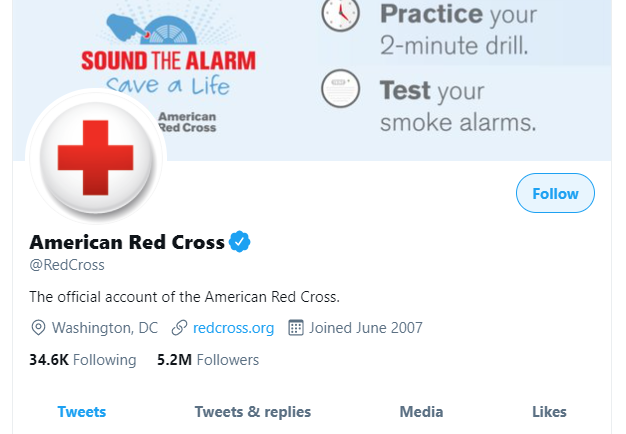 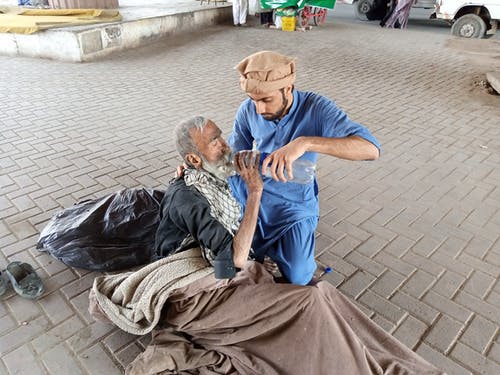 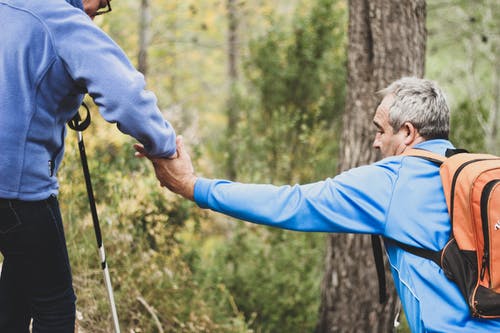 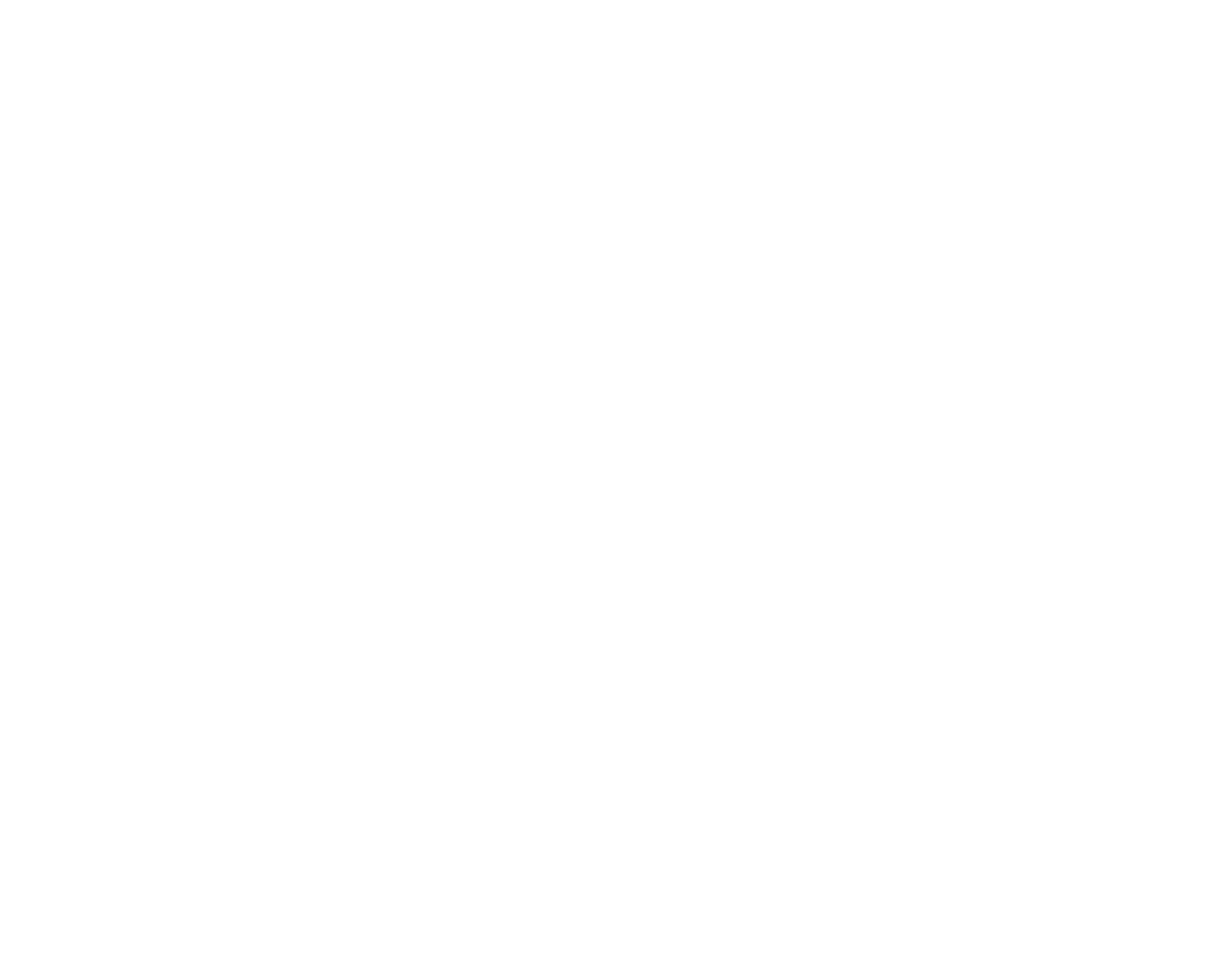 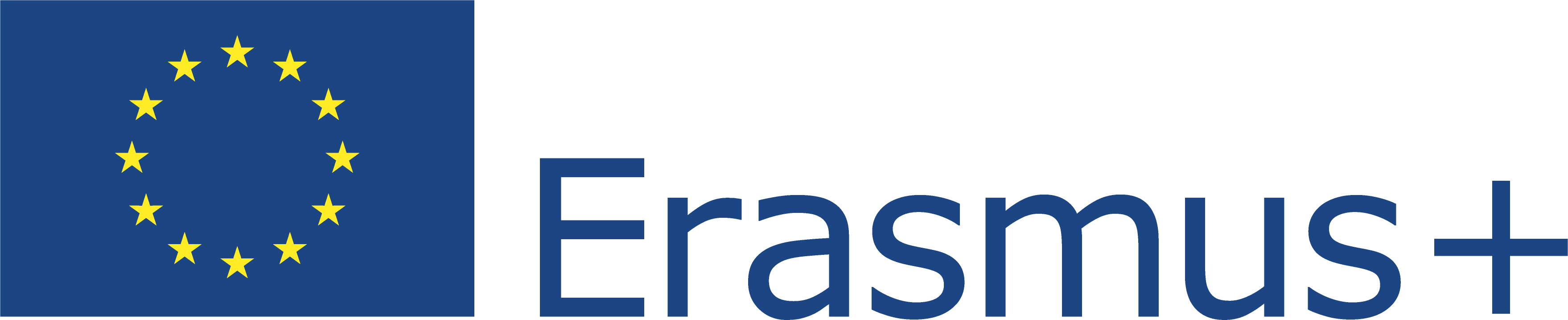 This Project (2019-1-RO01-KA204-063136) has been funded with support from the European Commission. This document reflects the views only of the author and the Commission cannot be held responsible for any use which might be made of the information contained herein.
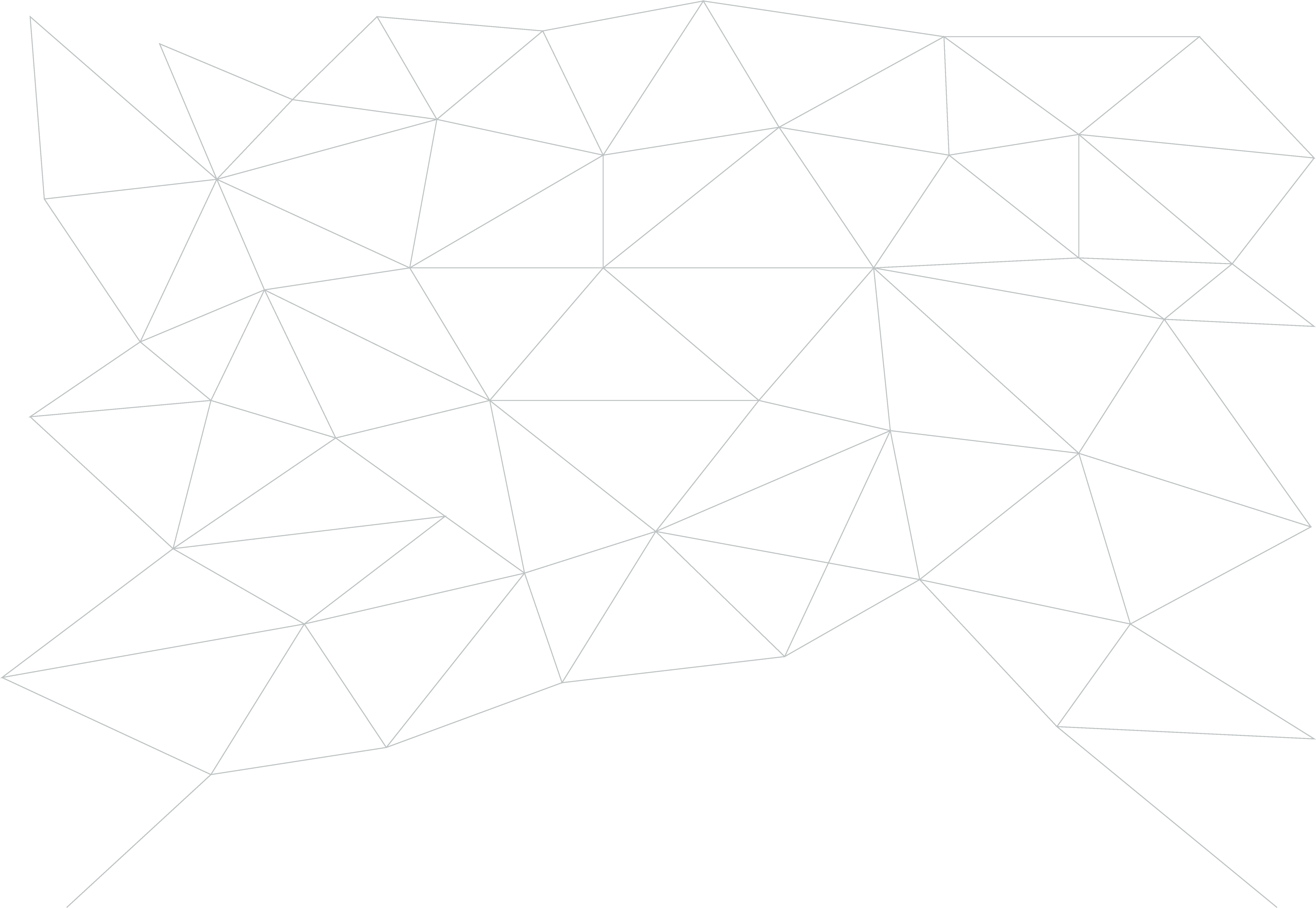 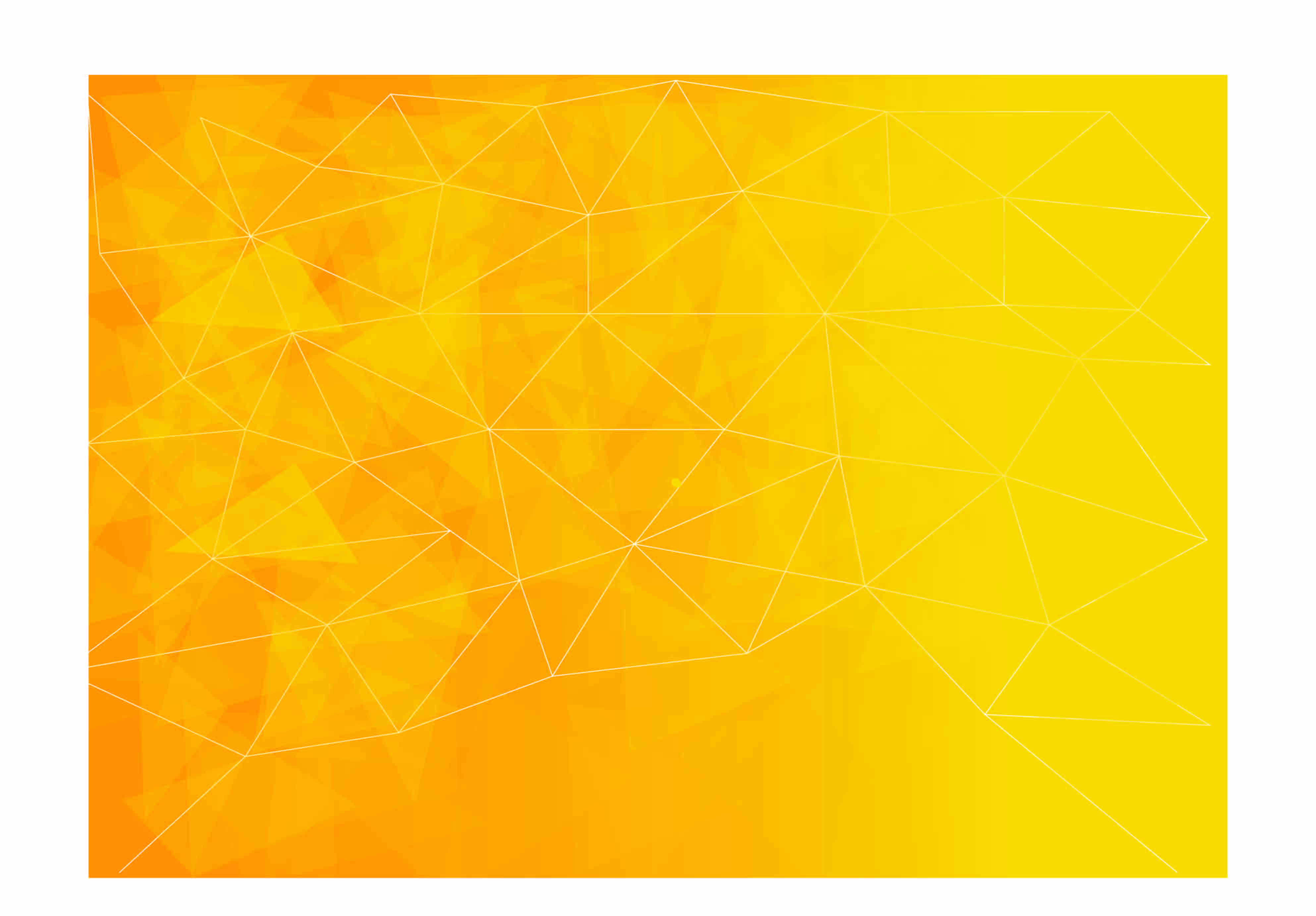 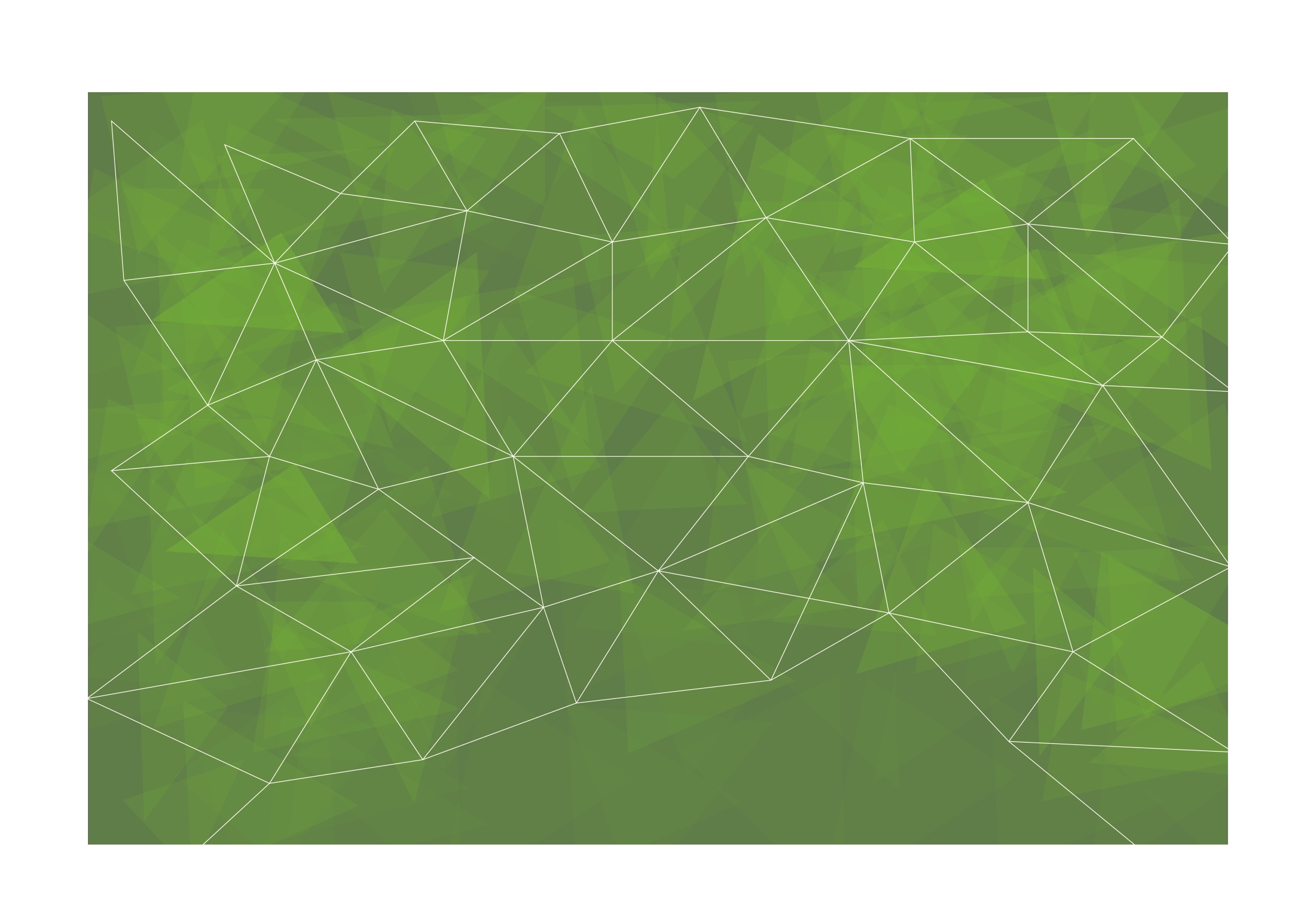 2.3. Use of social media as an entrepreneur
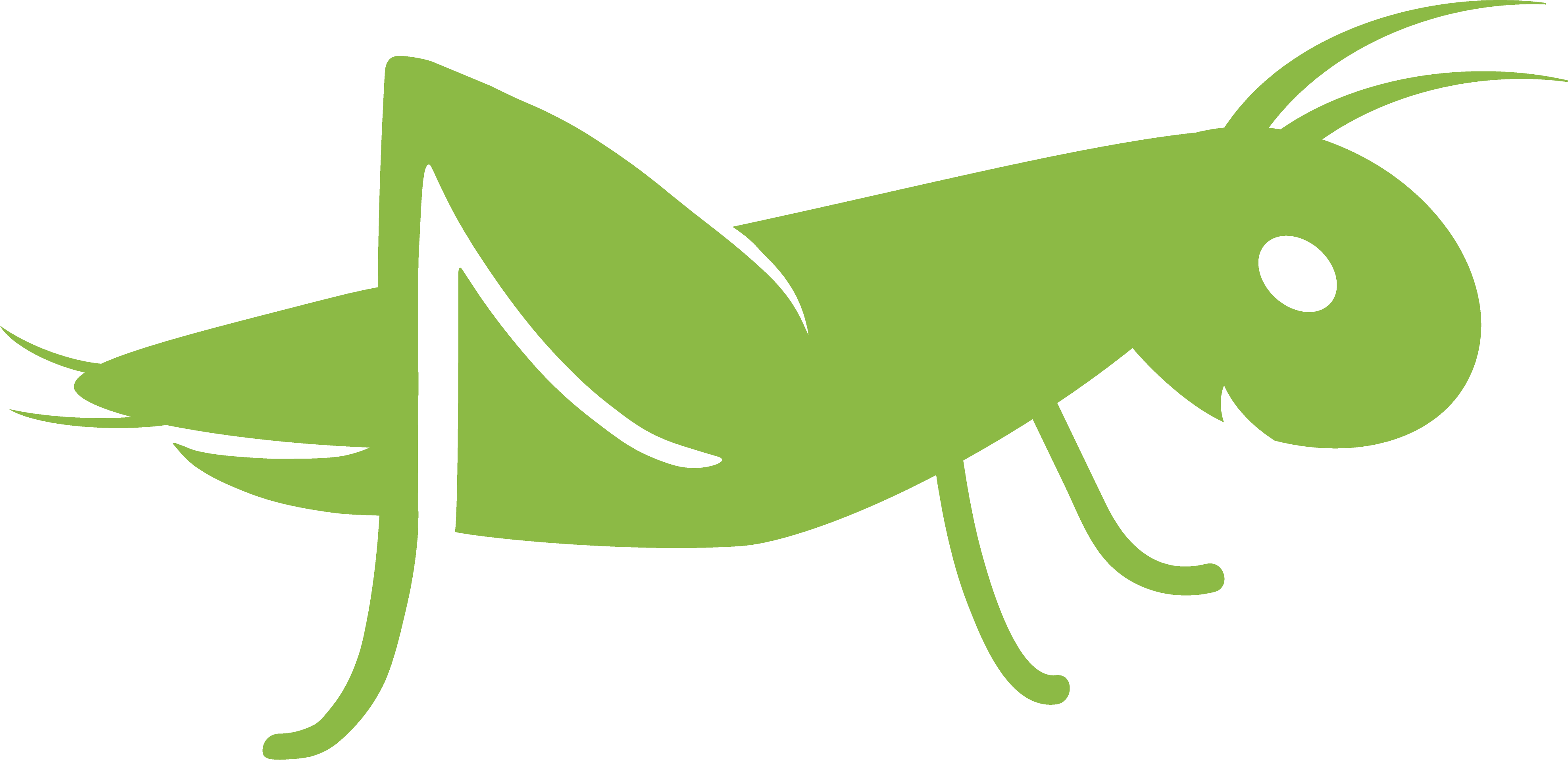 Pro-tips:
Use every social network
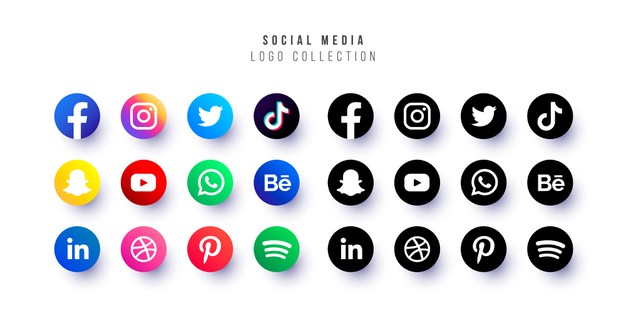 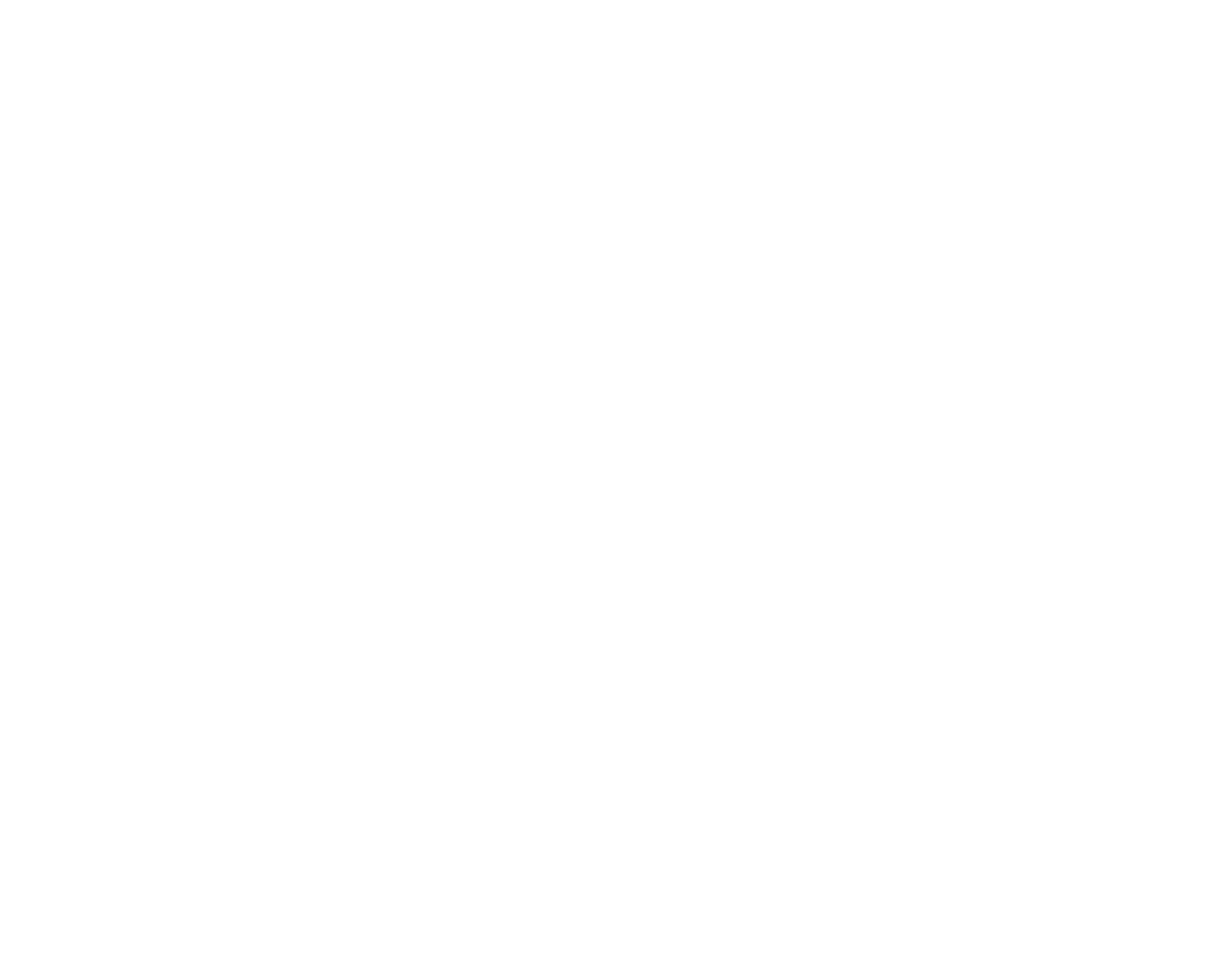 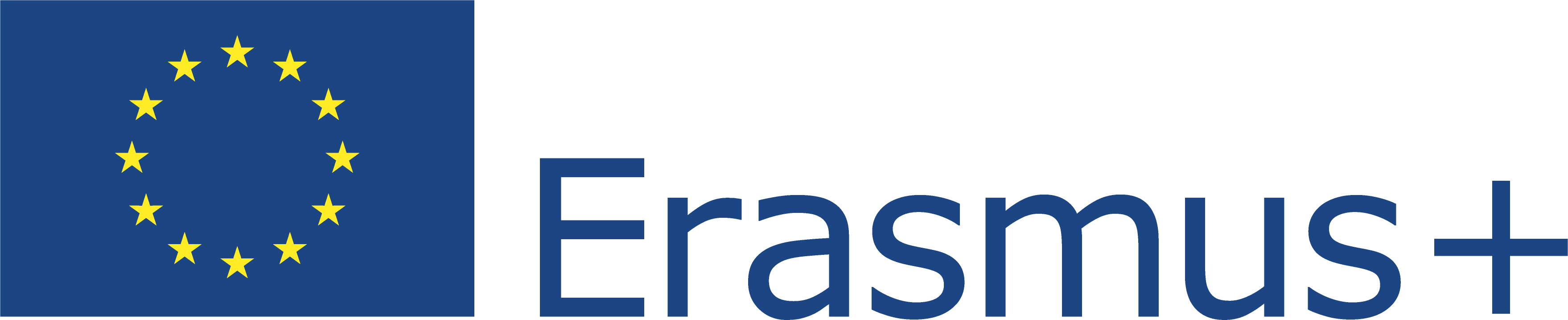 This Project (2019-1-RO01-KA204-063136) has been funded with support from the European Commission. This document reflects the views only of the author and the Commission cannot be held responsible for any use which might be made of the information contained herein.
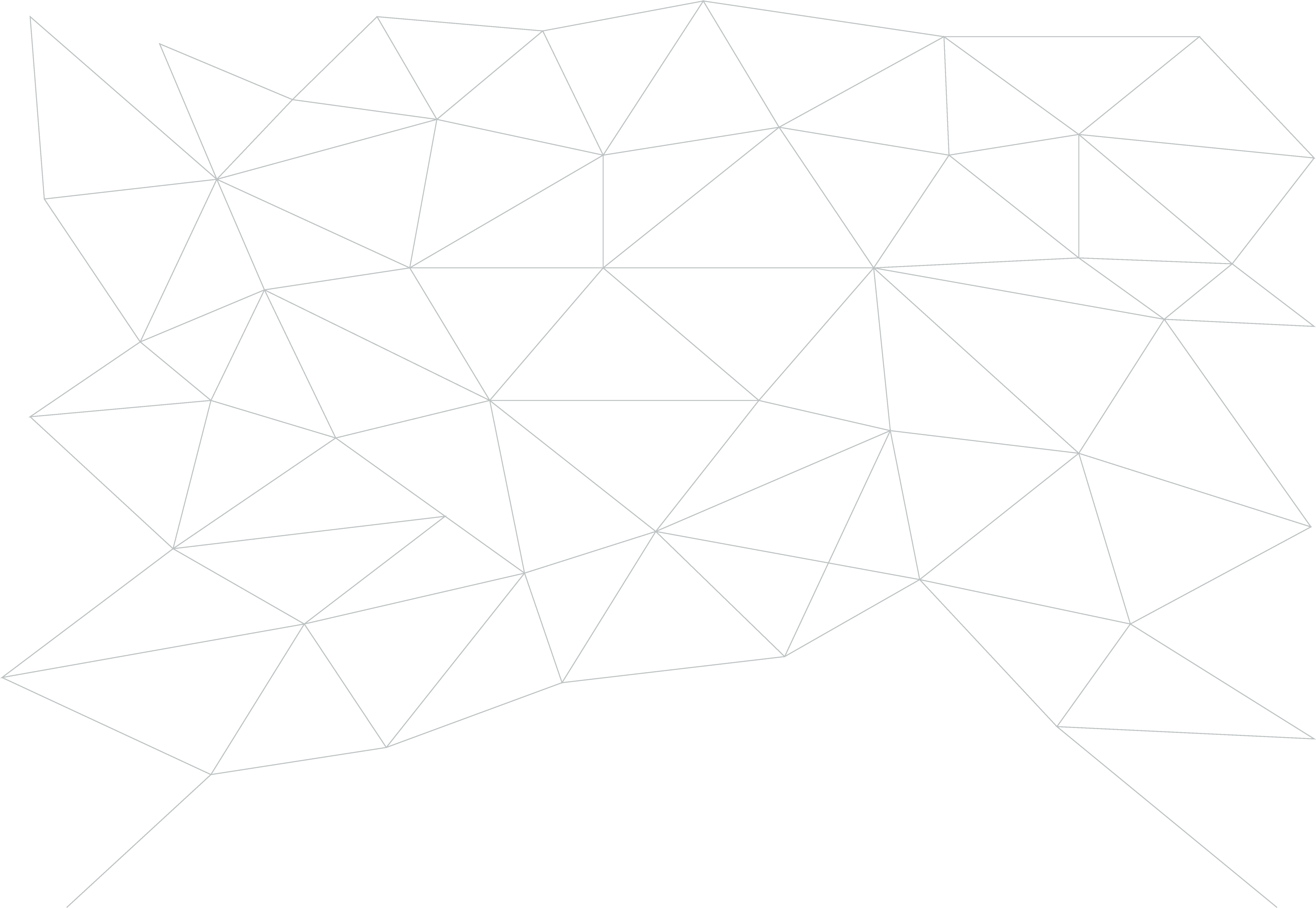 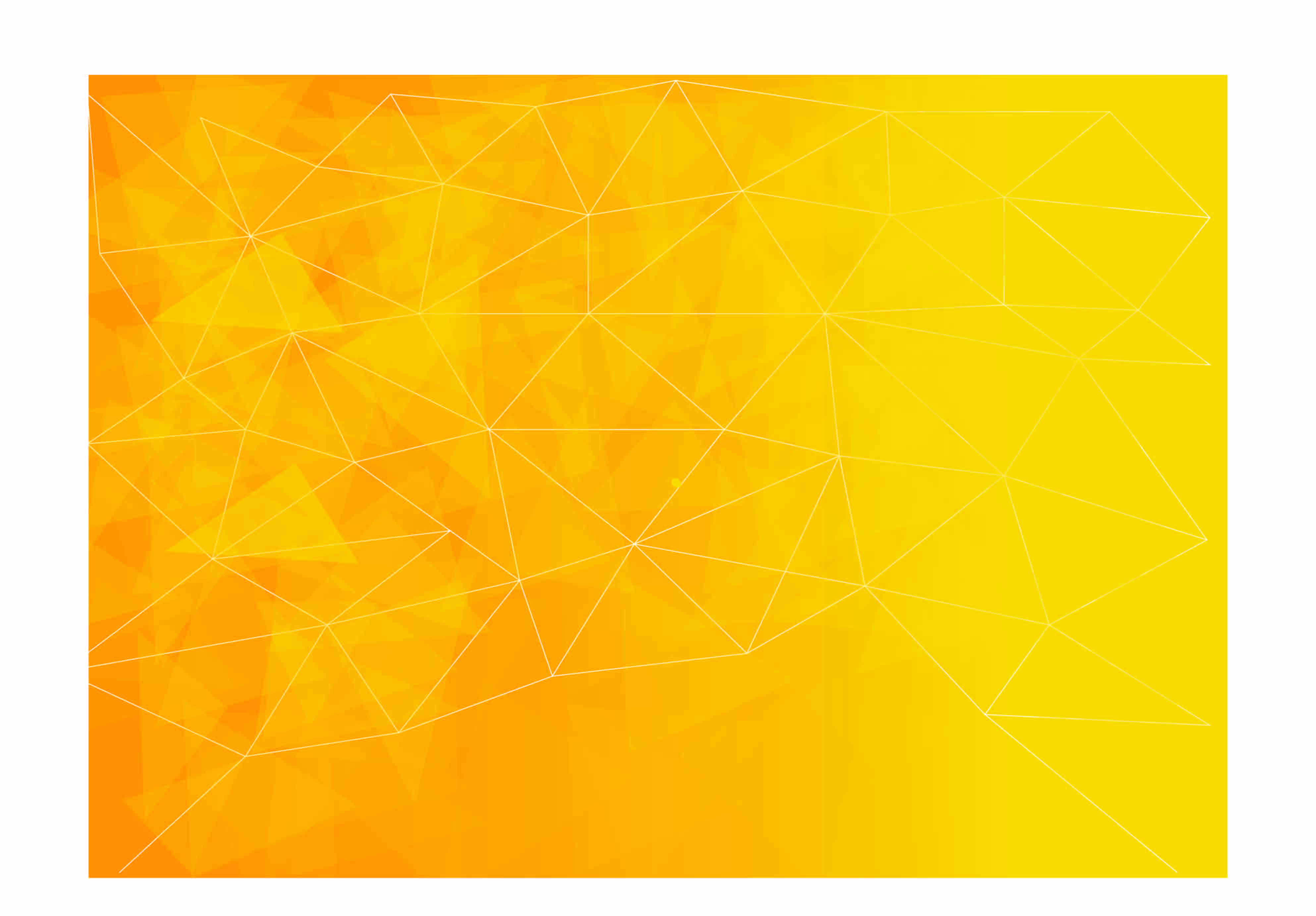 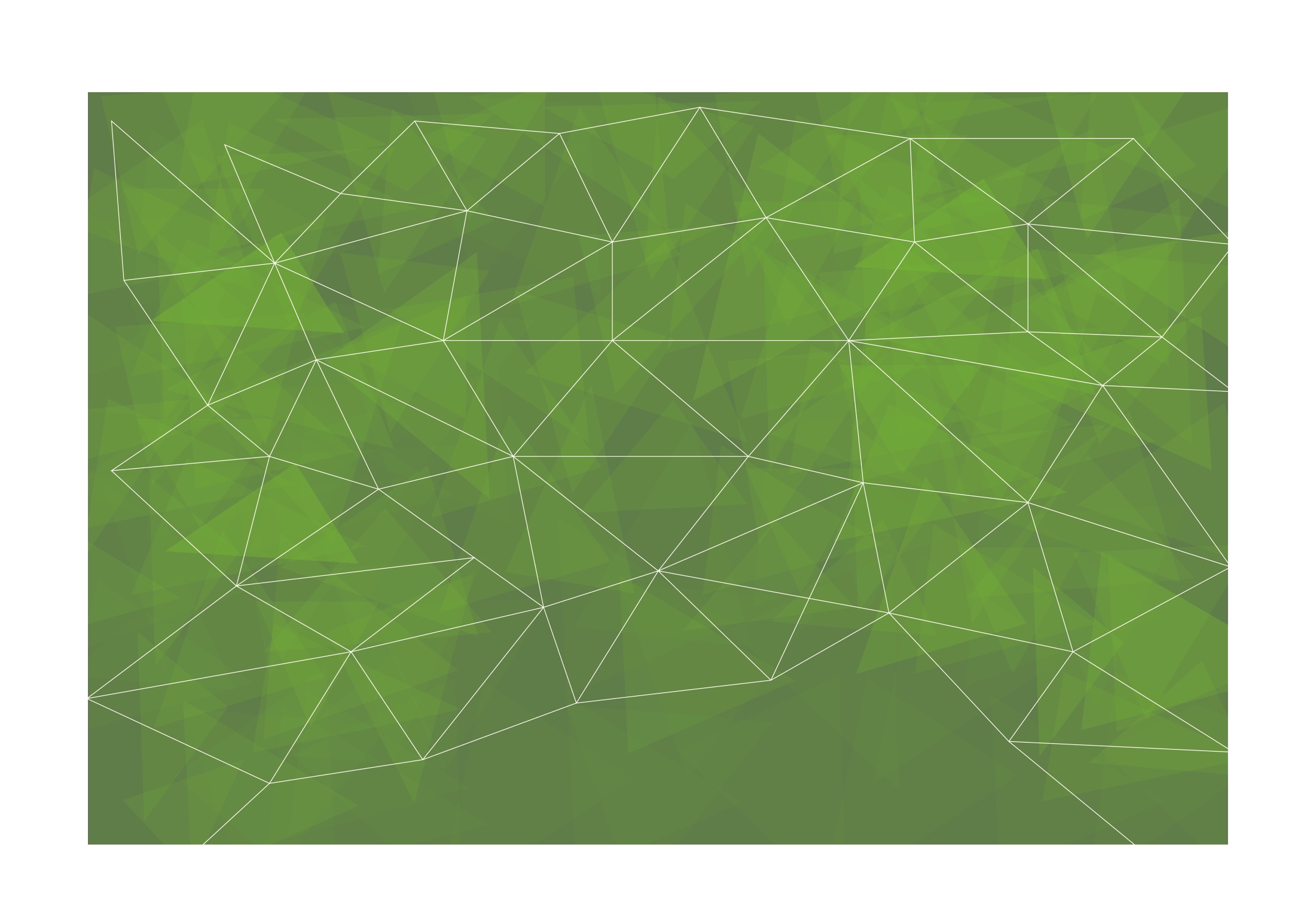 2.3. Use of social media as an entrepreneur
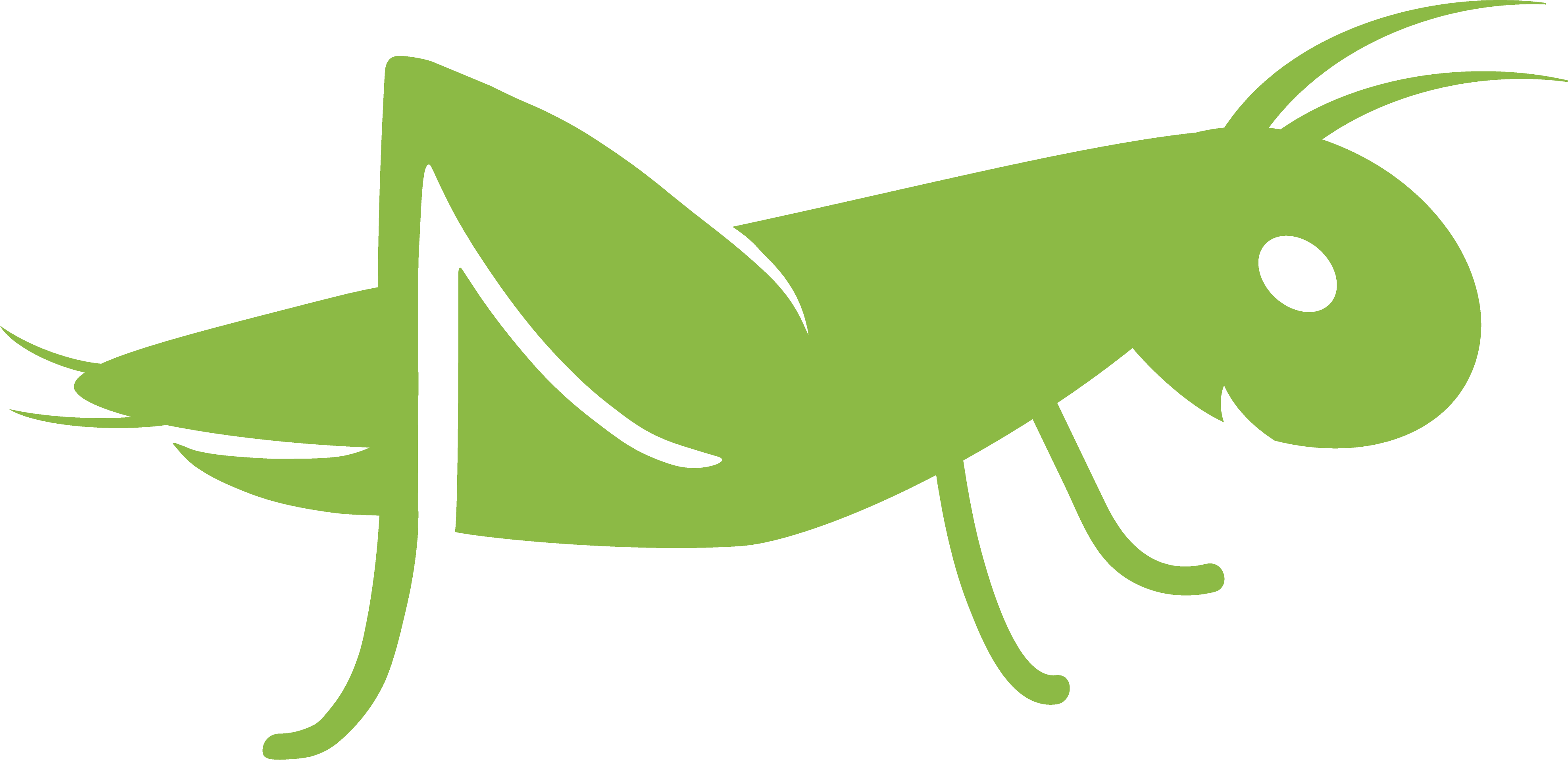 Pro-tips:
Have a diverse storytelling perspective
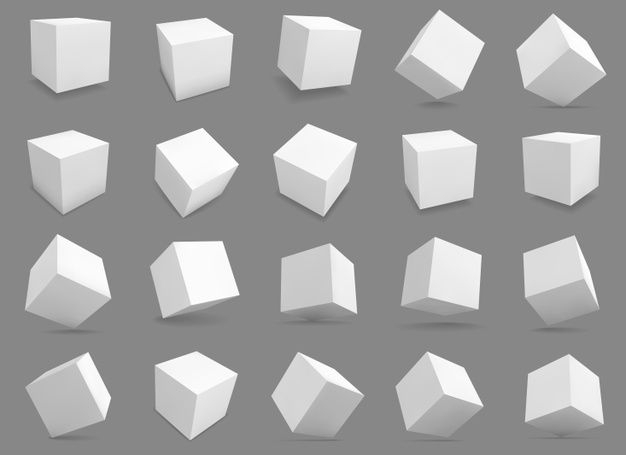 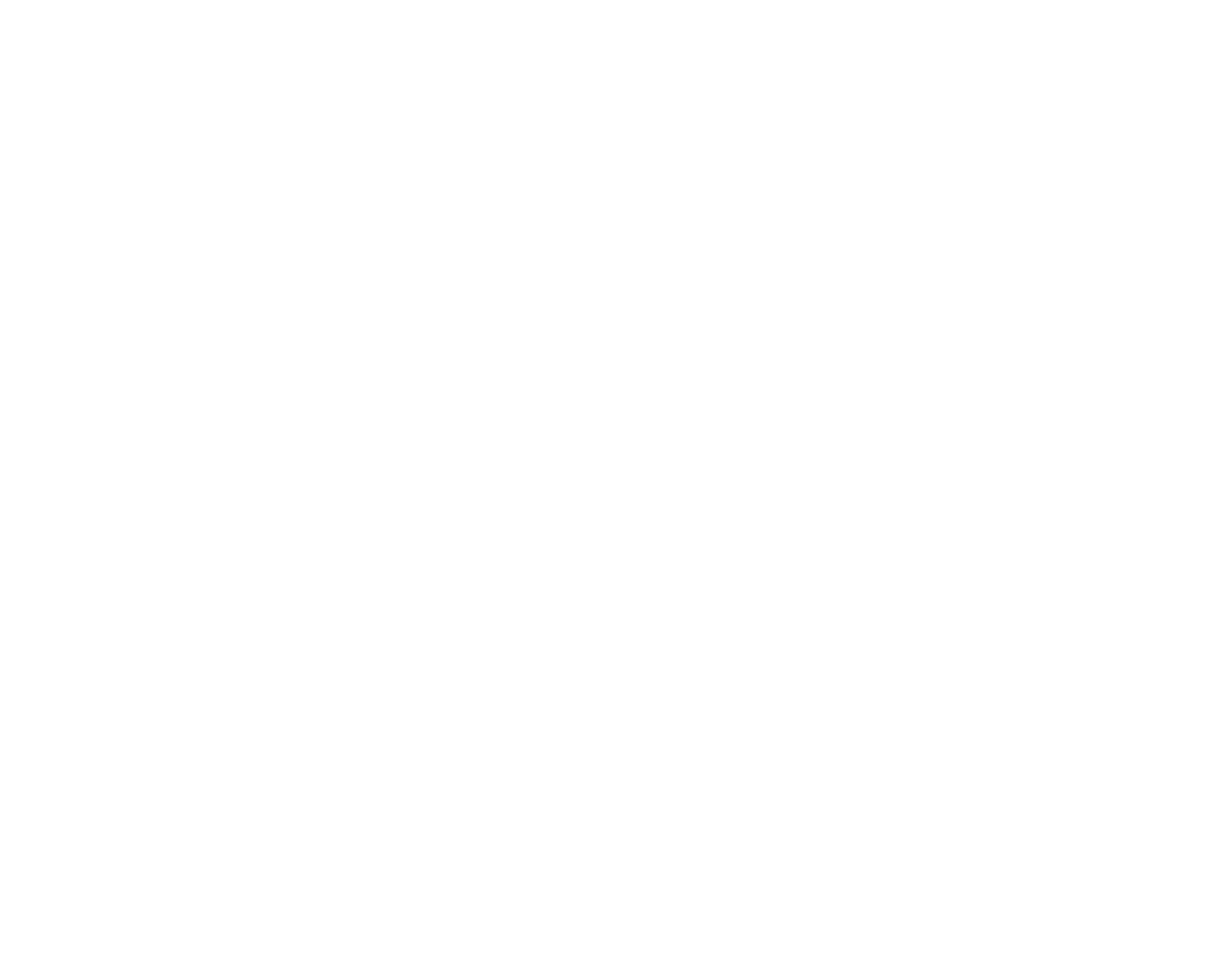 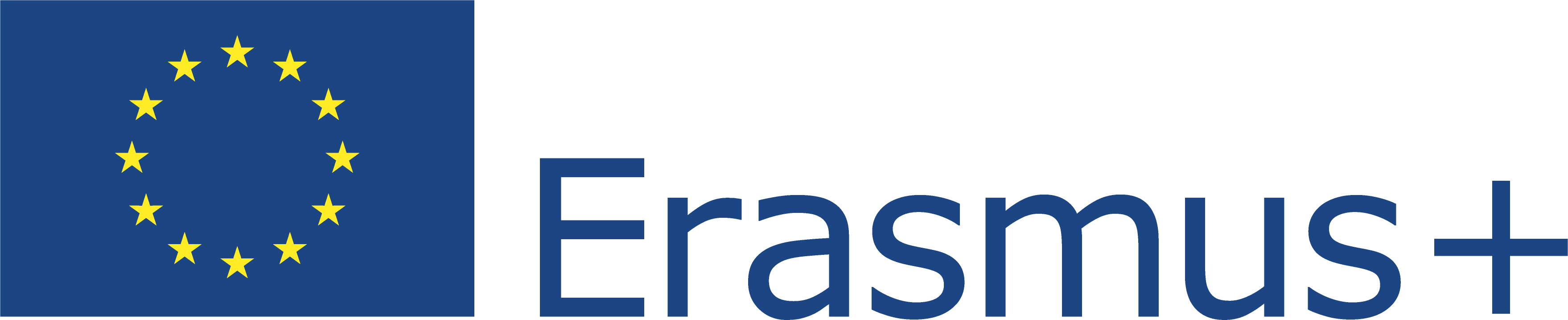 This Project (2019-1-RO01-KA204-063136) has been funded with support from the European Commission. This document reflects the views only of the author and the Commission cannot be held responsible for any use which might be made of the information contained herein.
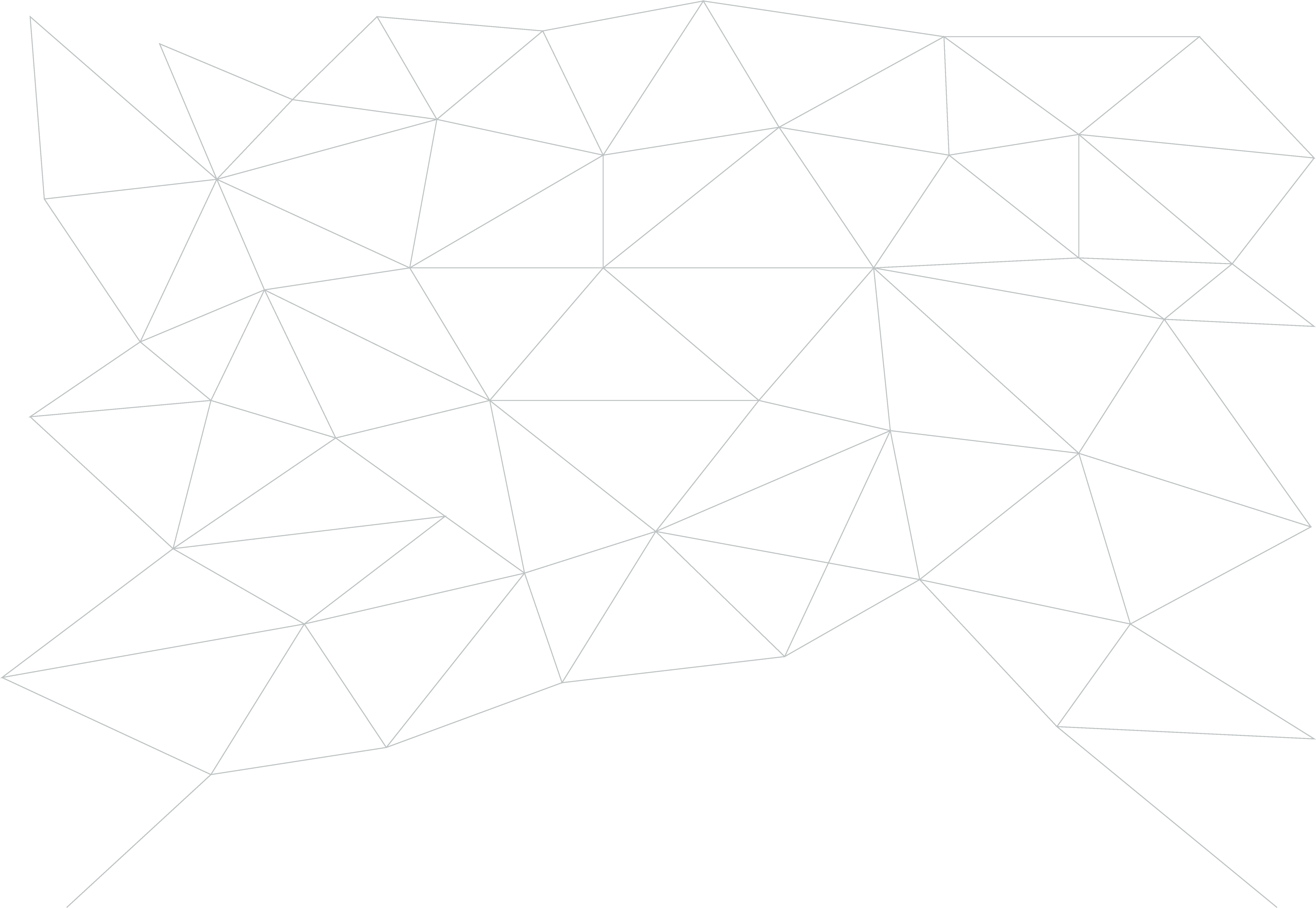 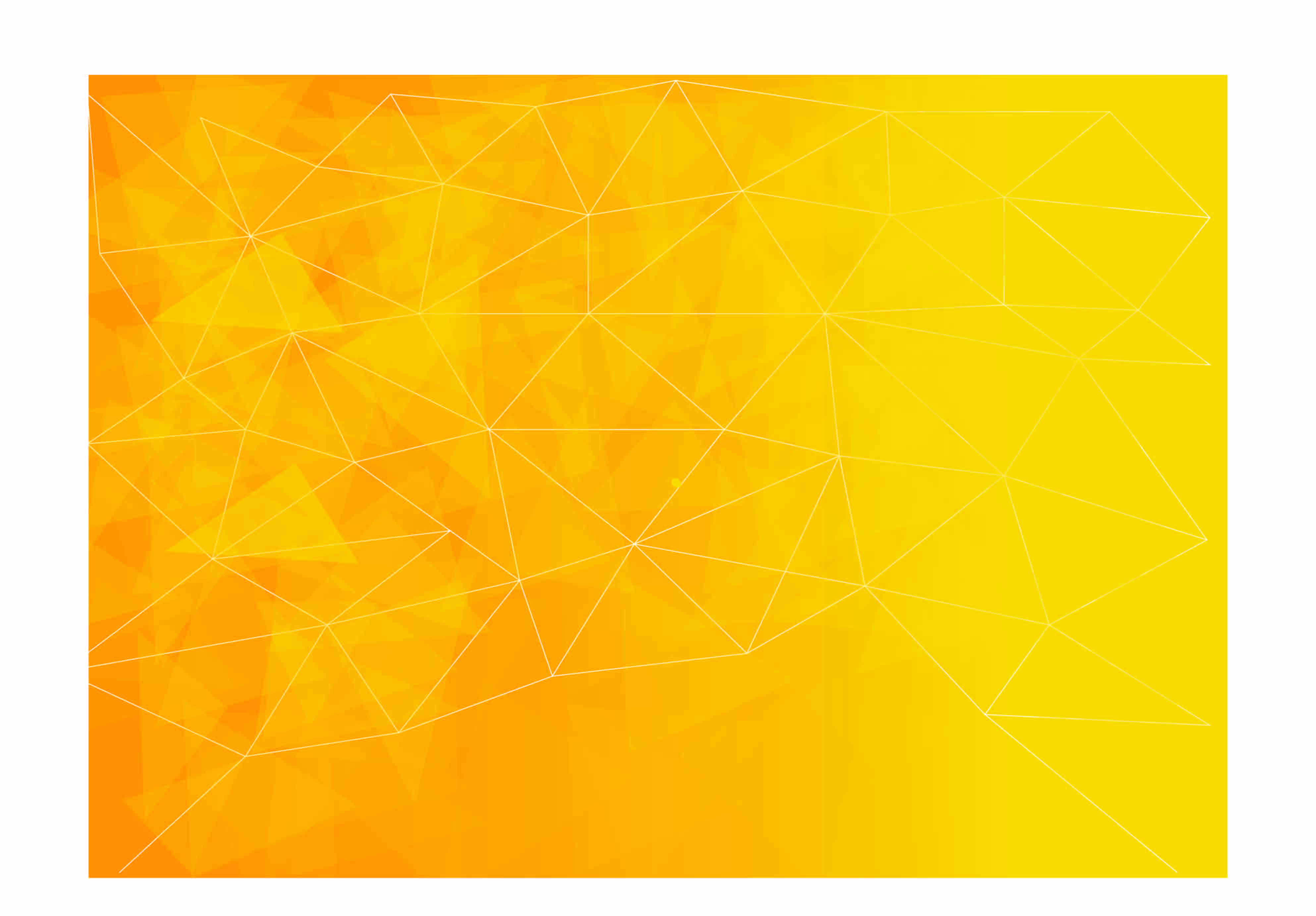 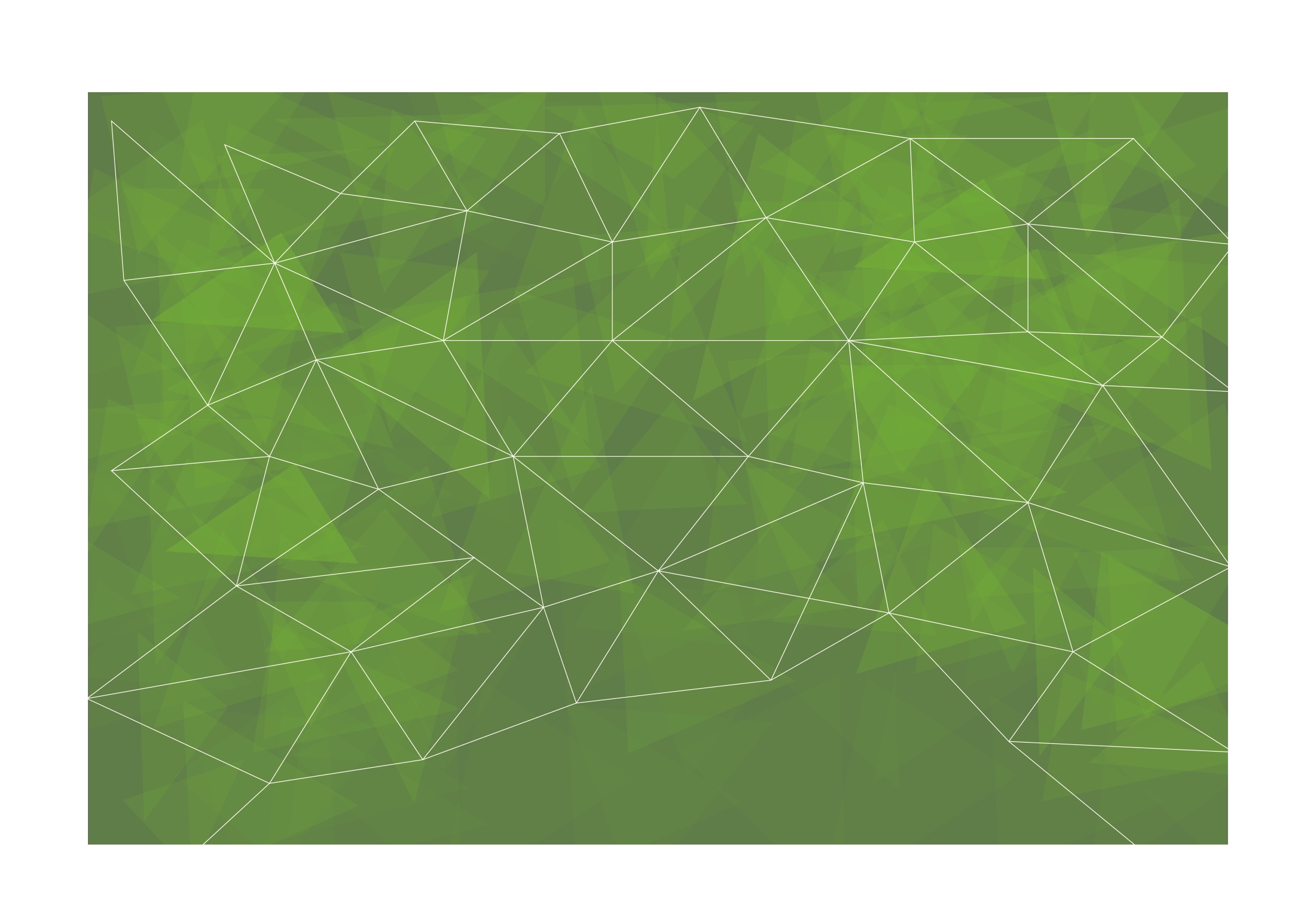 2.3. Use of social media as an entrepreneur
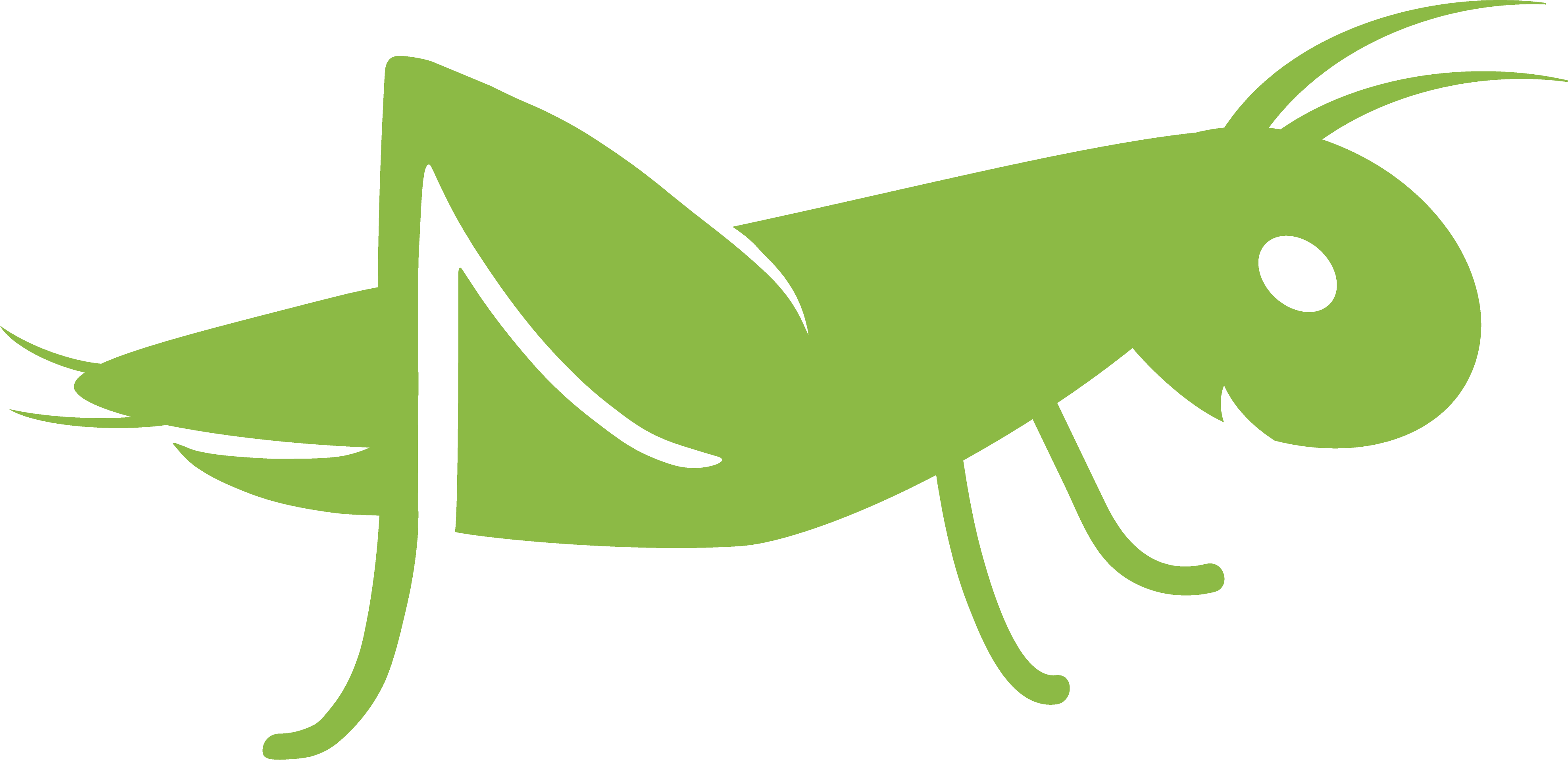 Pro-tips:
Care about the content quality
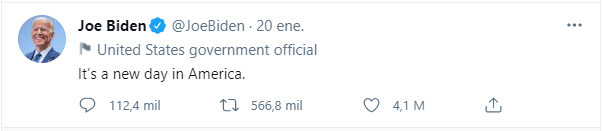 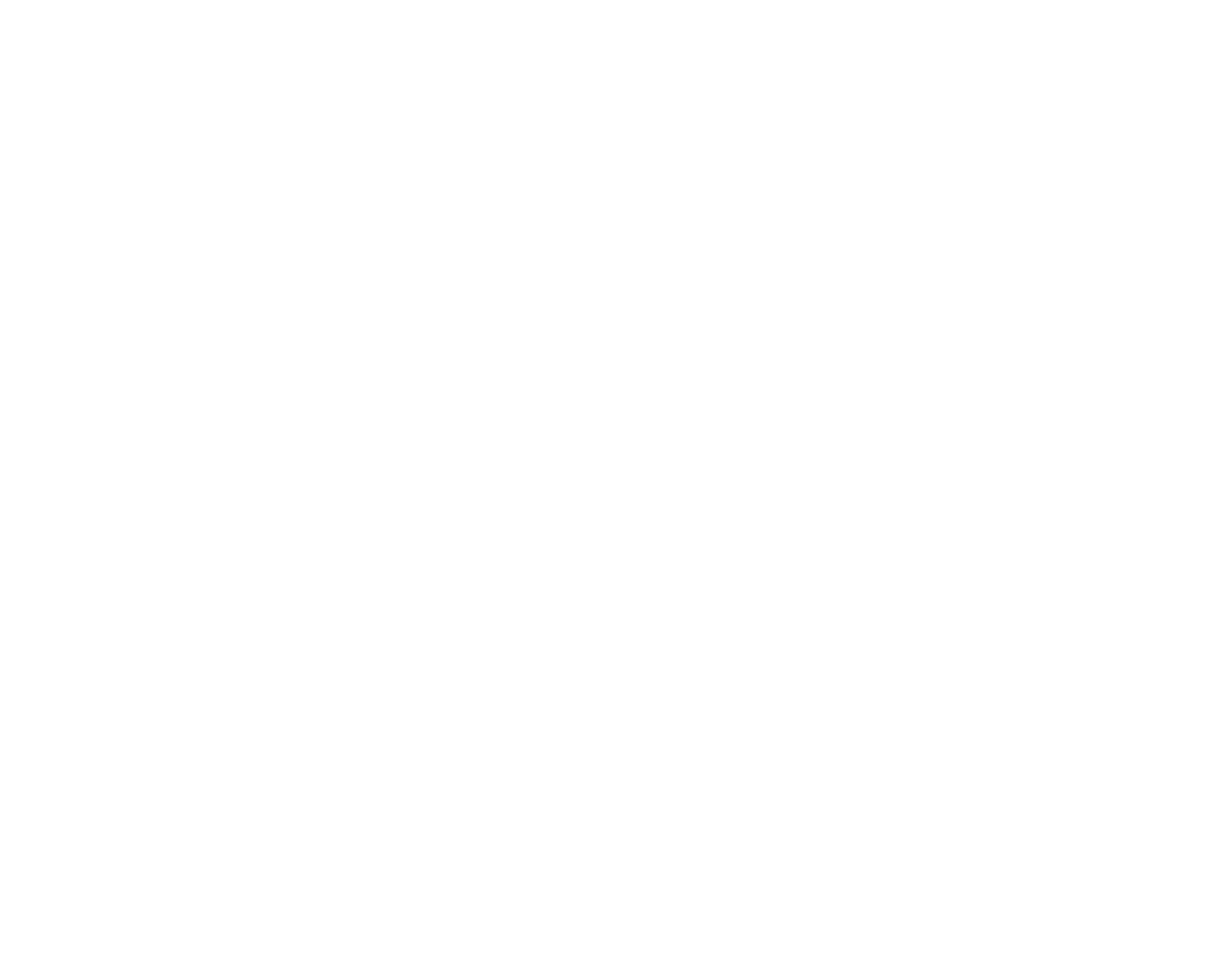 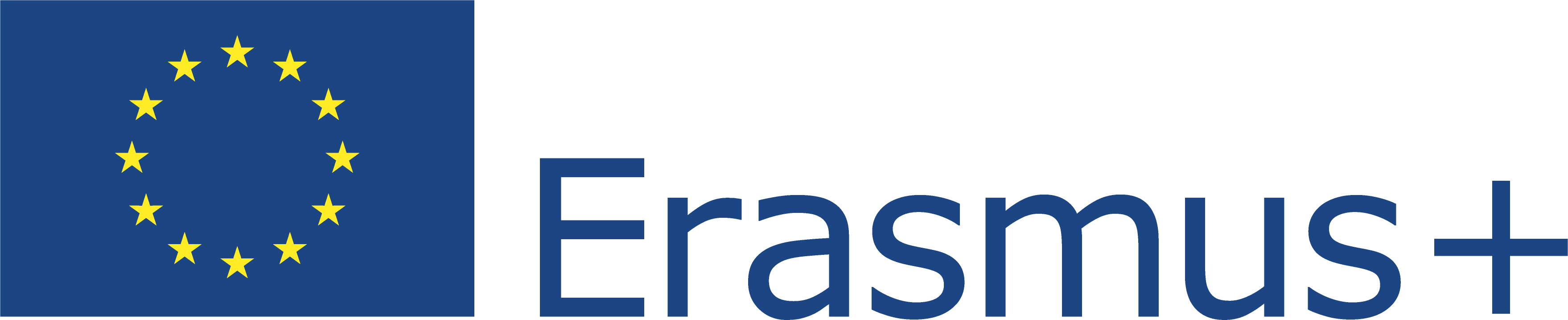 This Project (2019-1-RO01-KA204-063136) has been funded with support from the European Commission. This document reflects the views only of the author and the Commission cannot be held responsible for any use which might be made of the information contained herein.
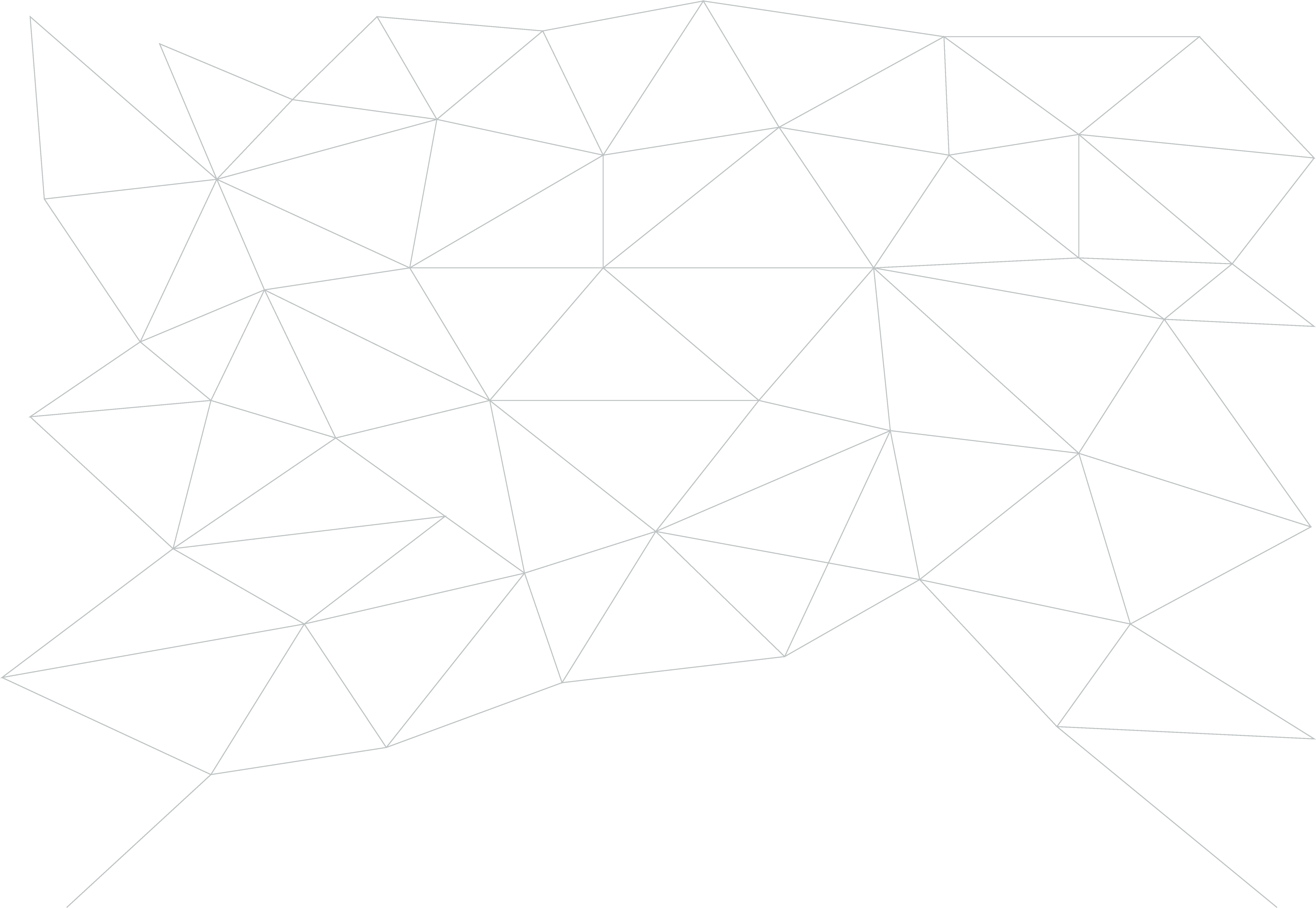 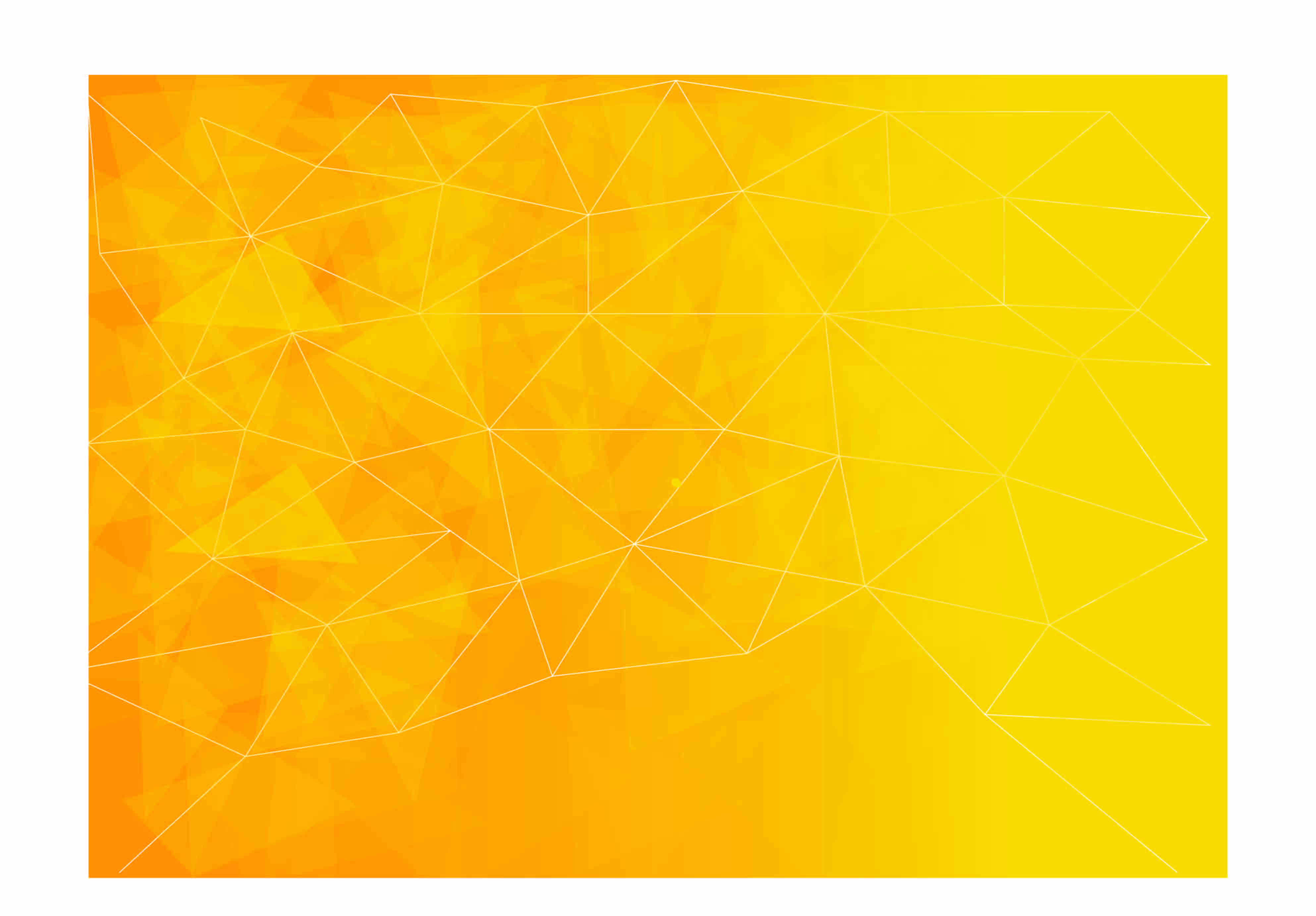 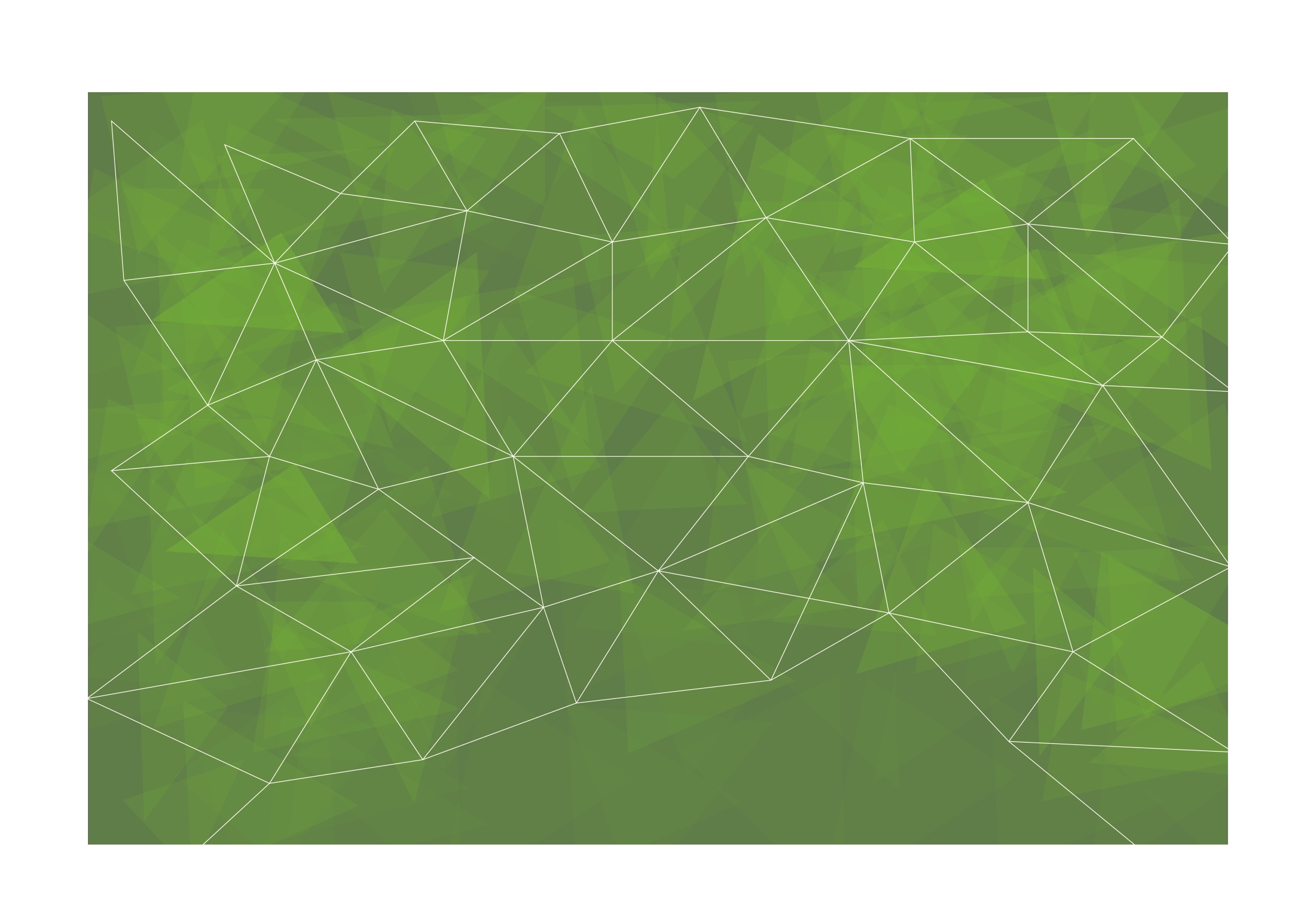 2.3. Use of social media as an entrepreneur
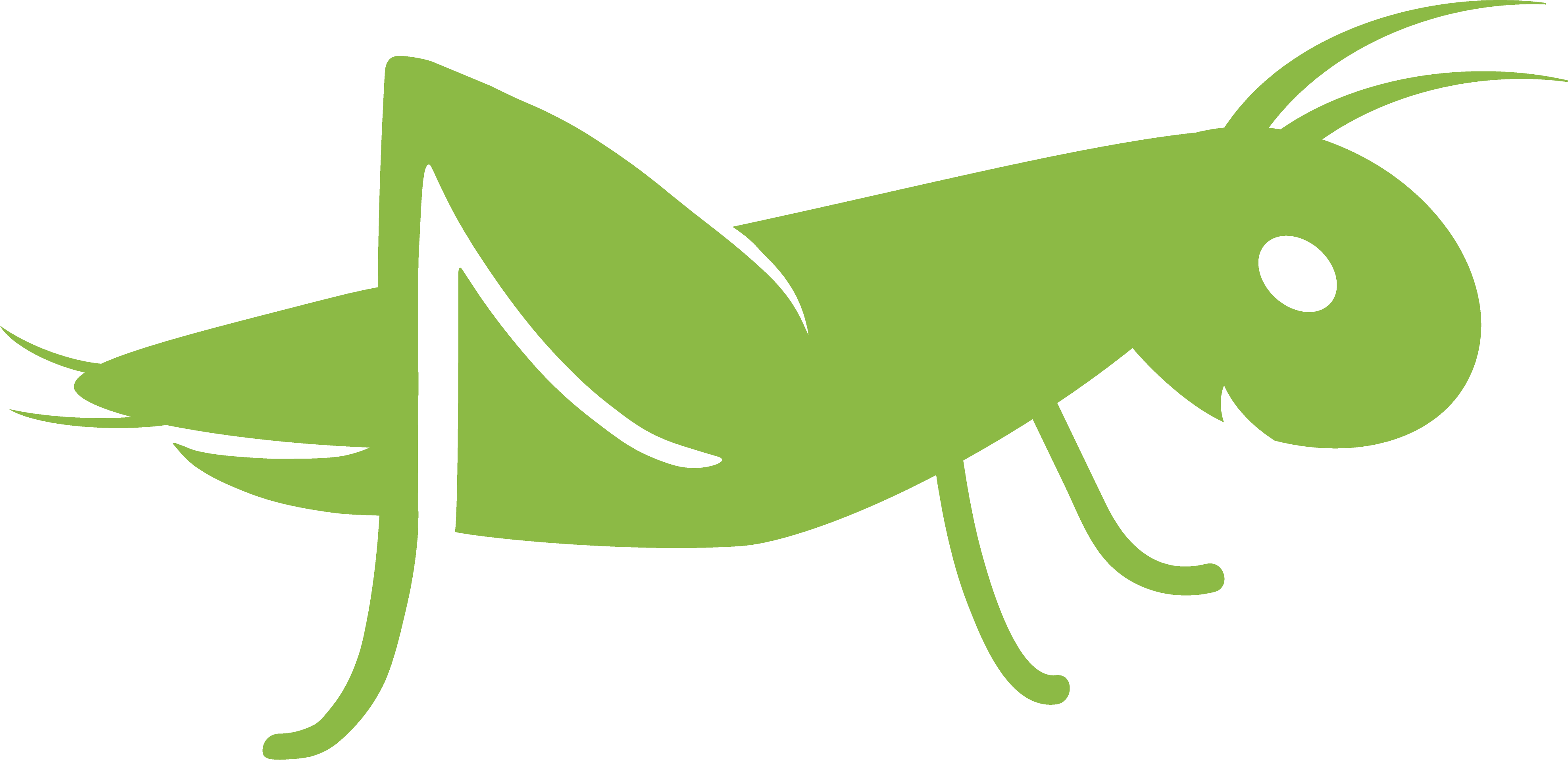 Pro-tips:
Plan the strategy
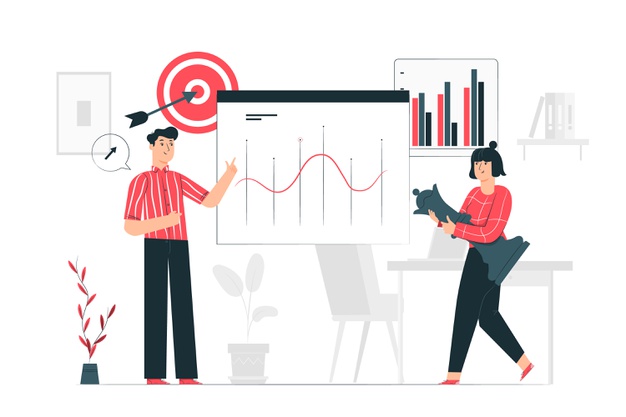 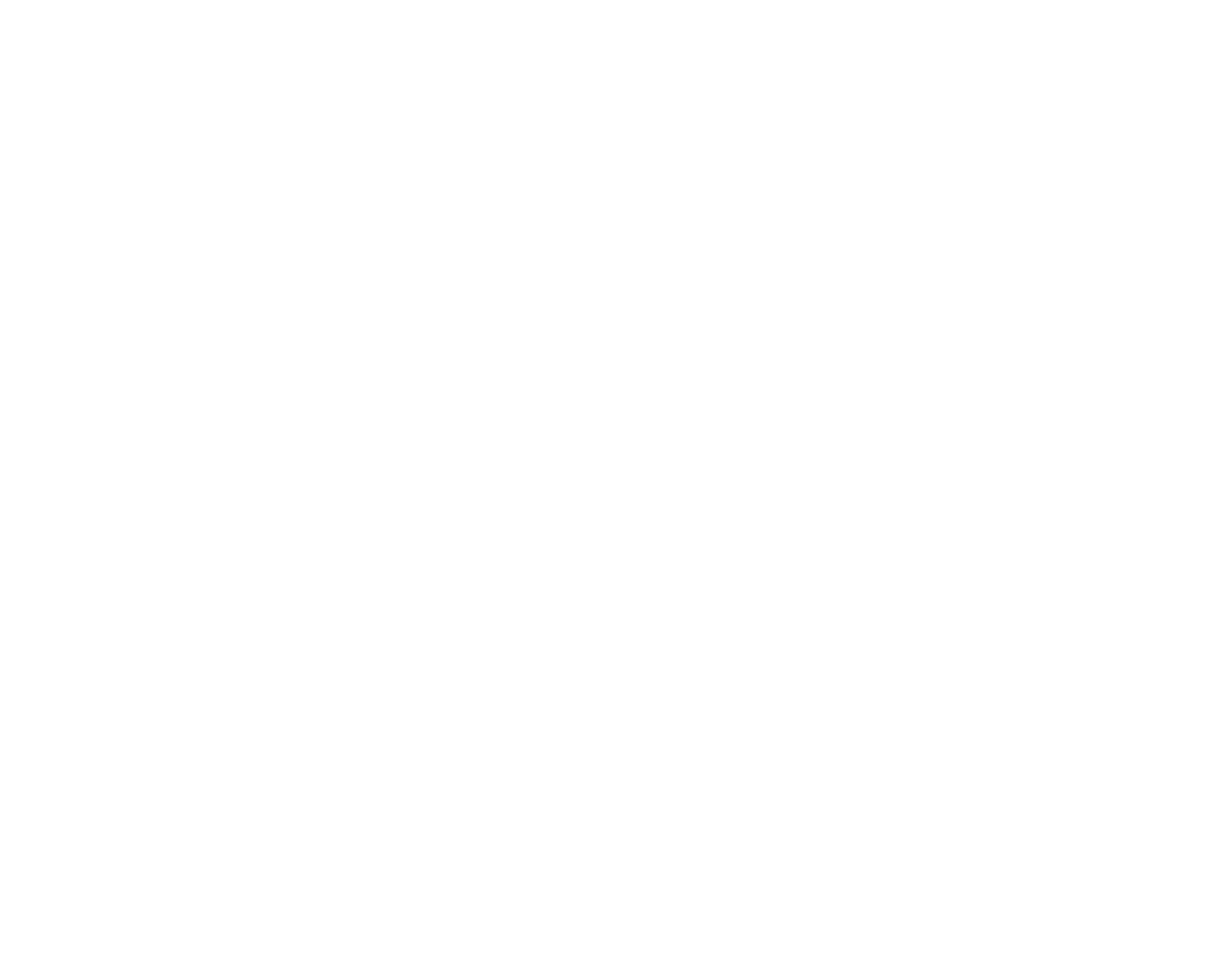 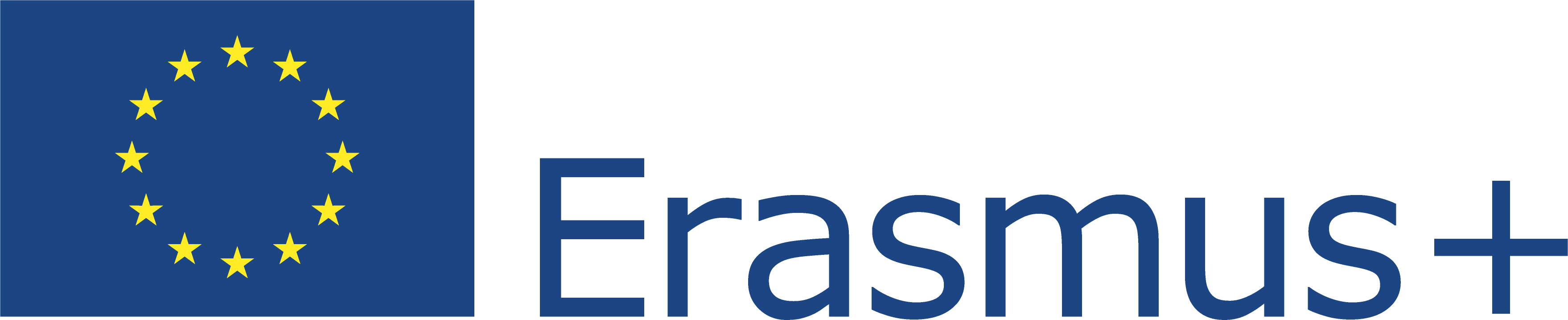 This Project (2019-1-RO01-KA204-063136) has been funded with support from the European Commission. This document reflects the views only of the author and the Commission cannot be held responsible for any use which might be made of the information contained herein.
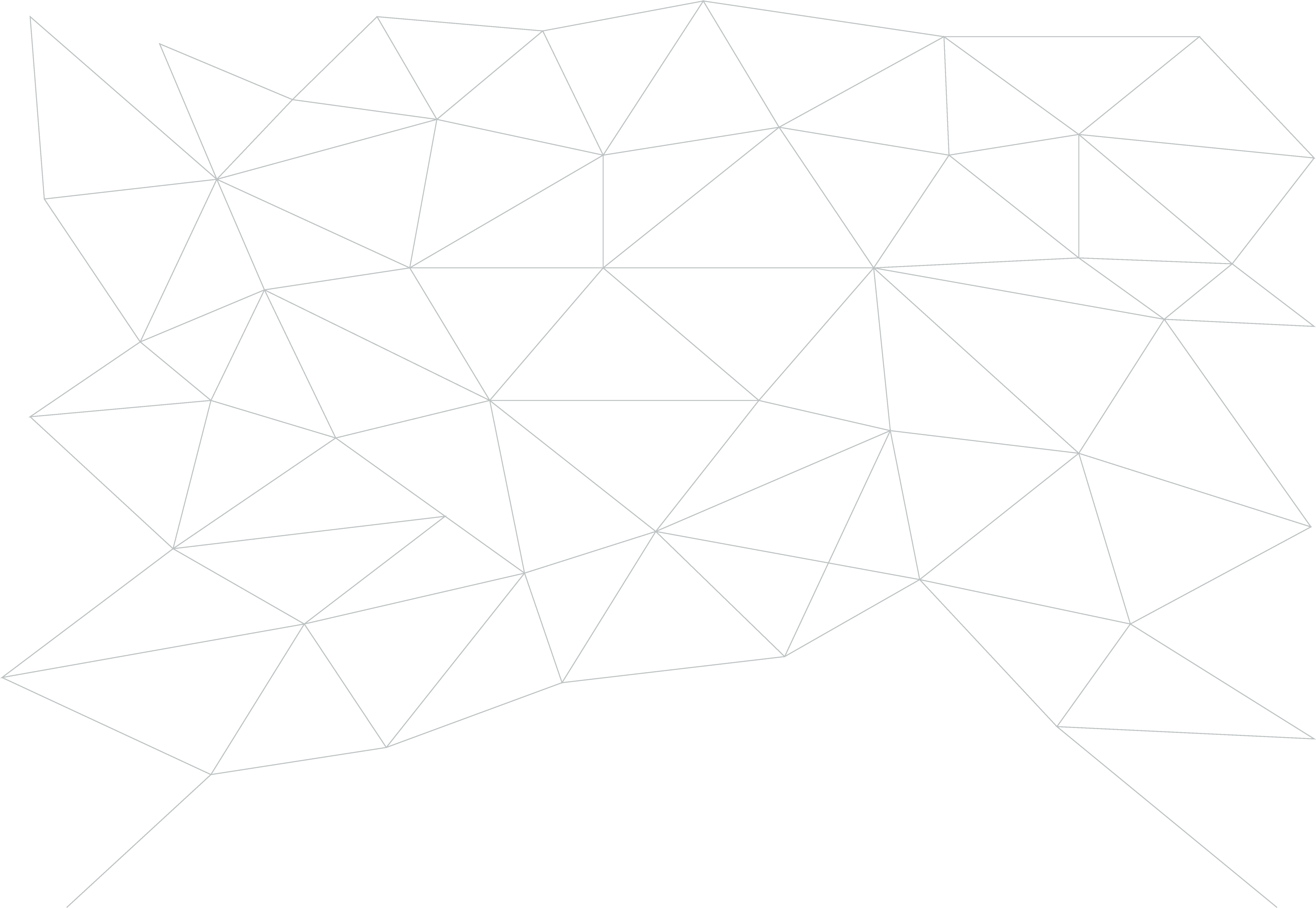 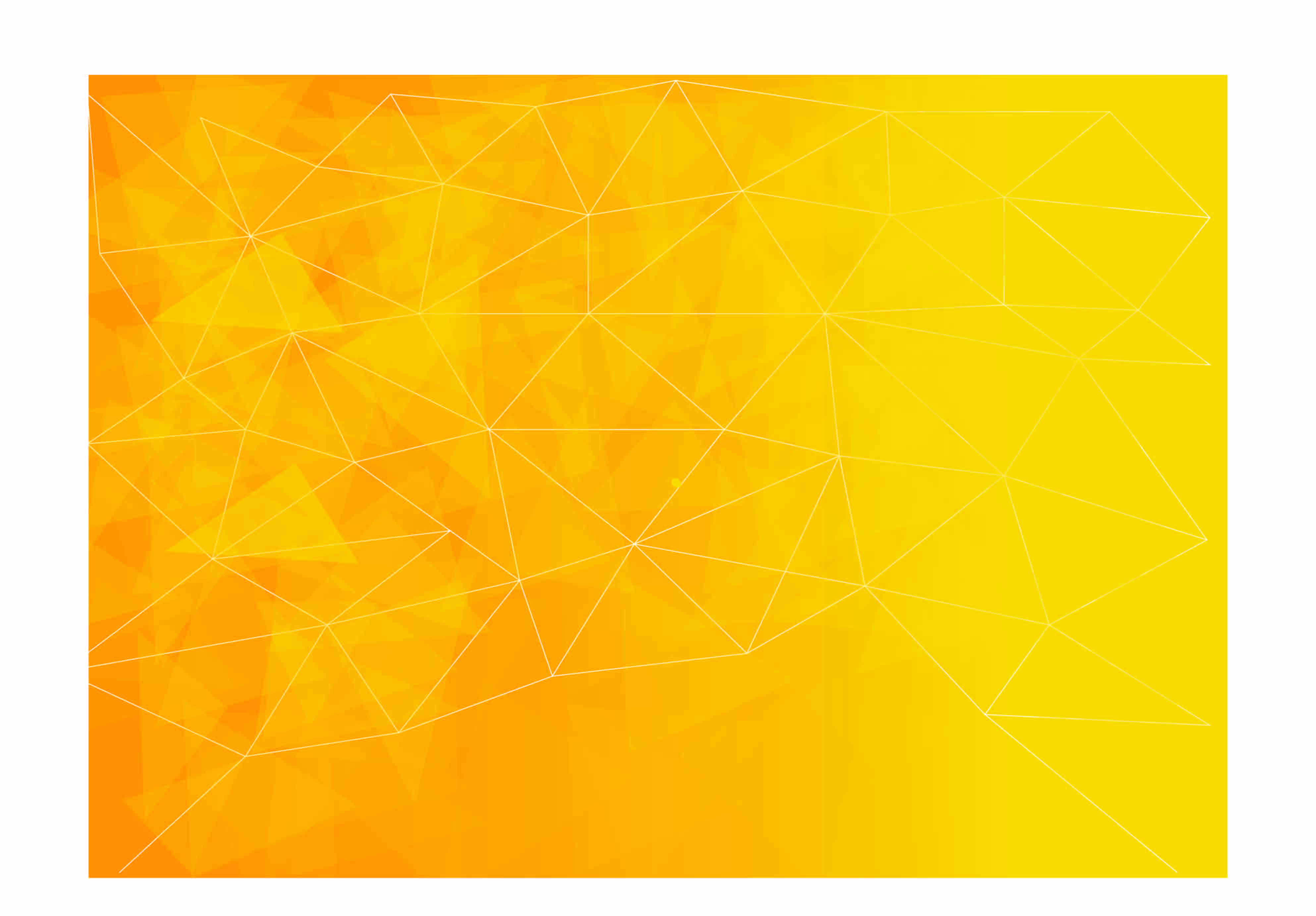 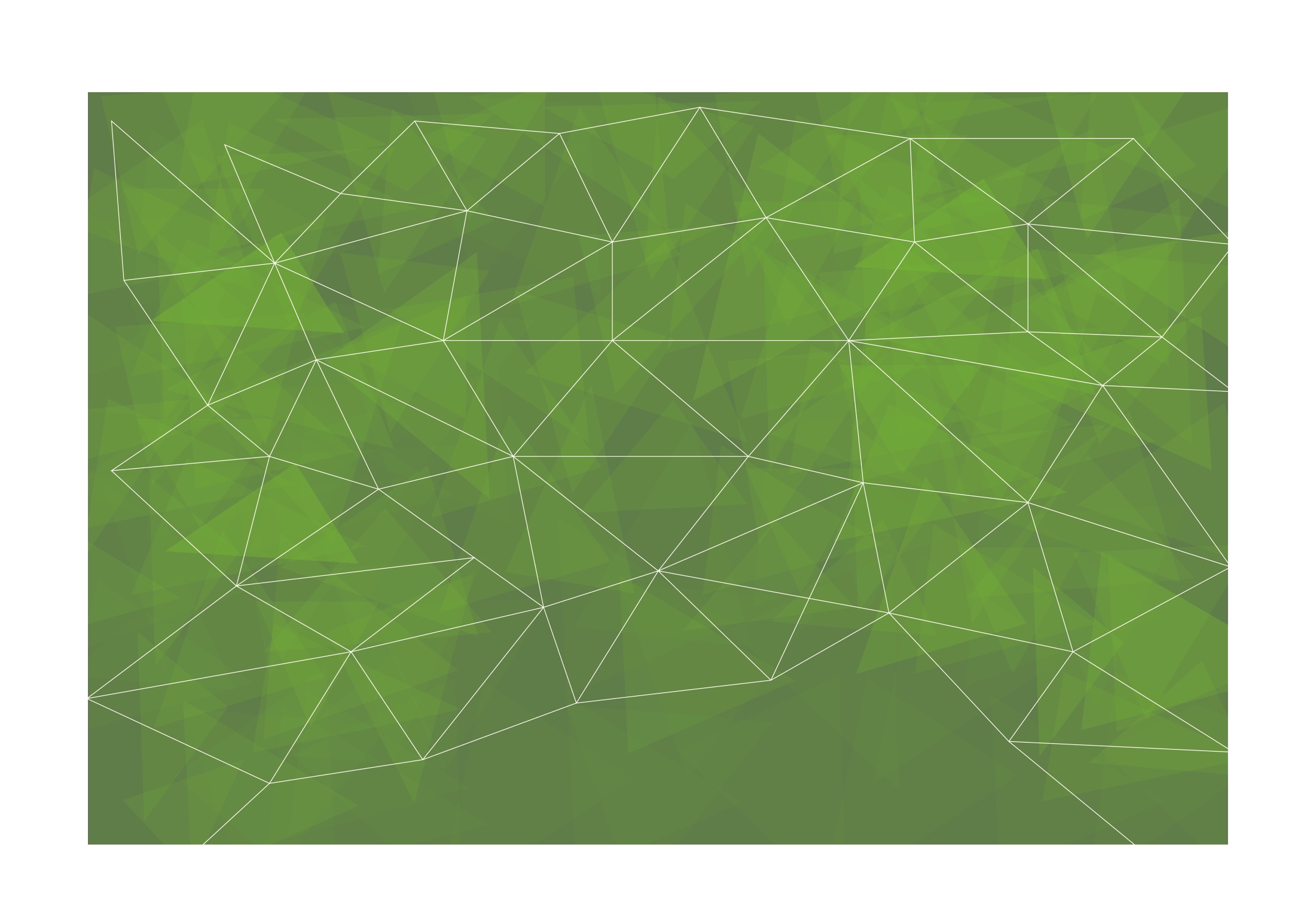 2.3. Use of social media as an entrepreneur
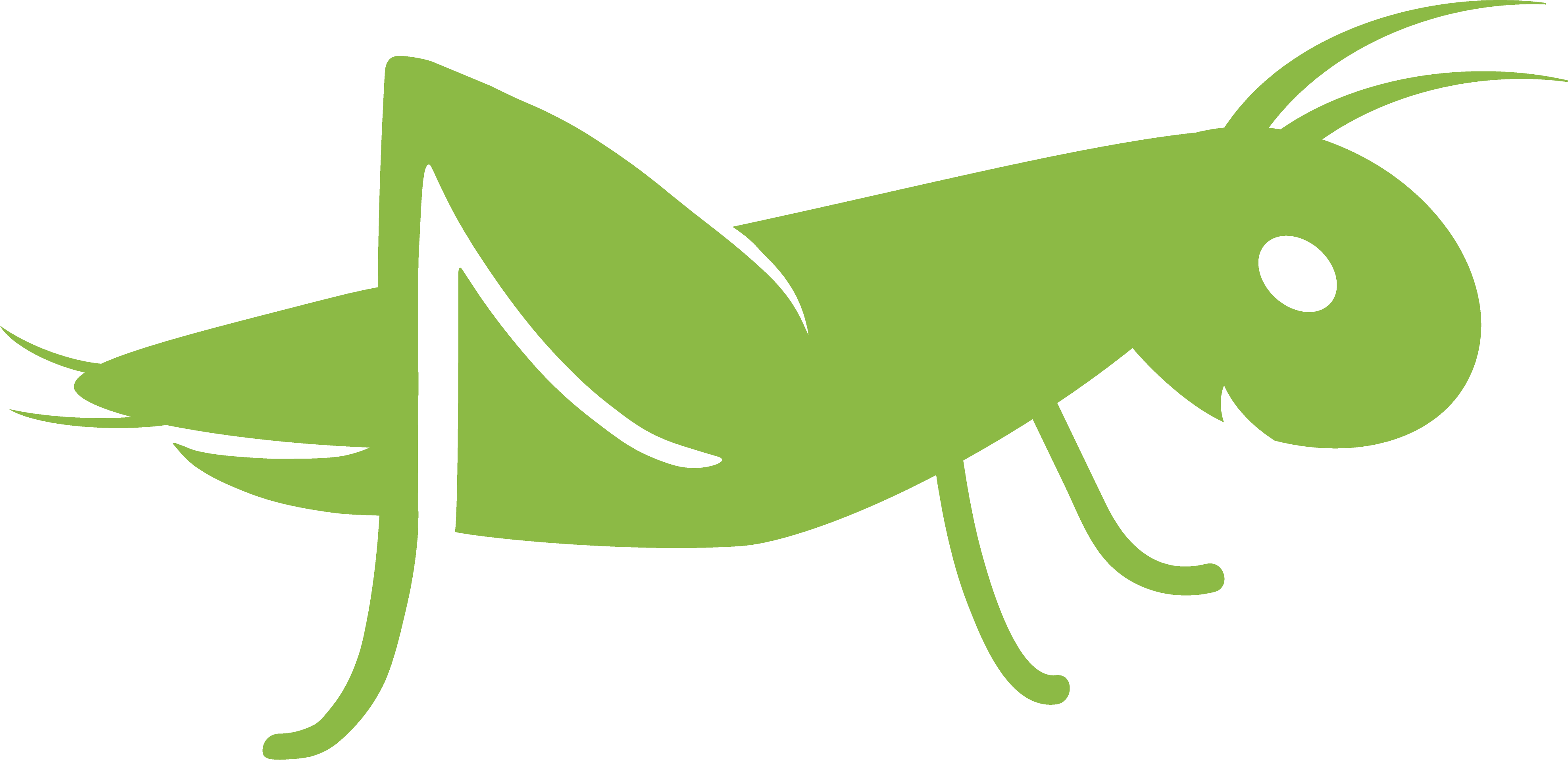 Pro-tips:
Learn from successful companies
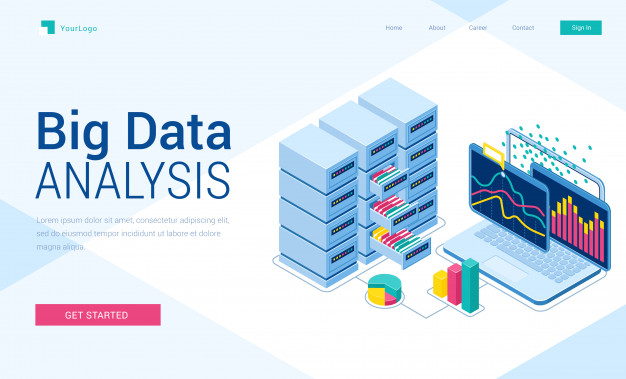 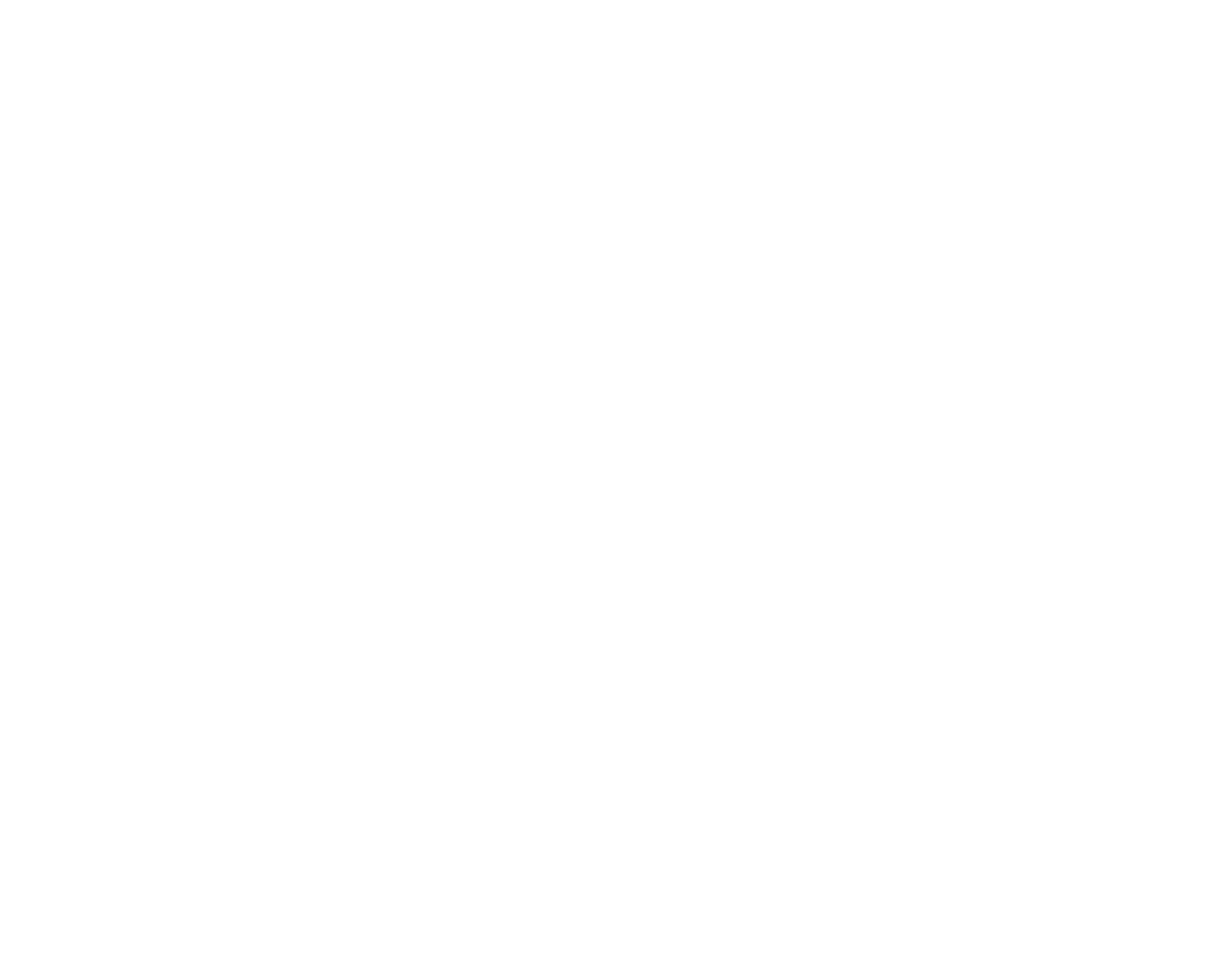 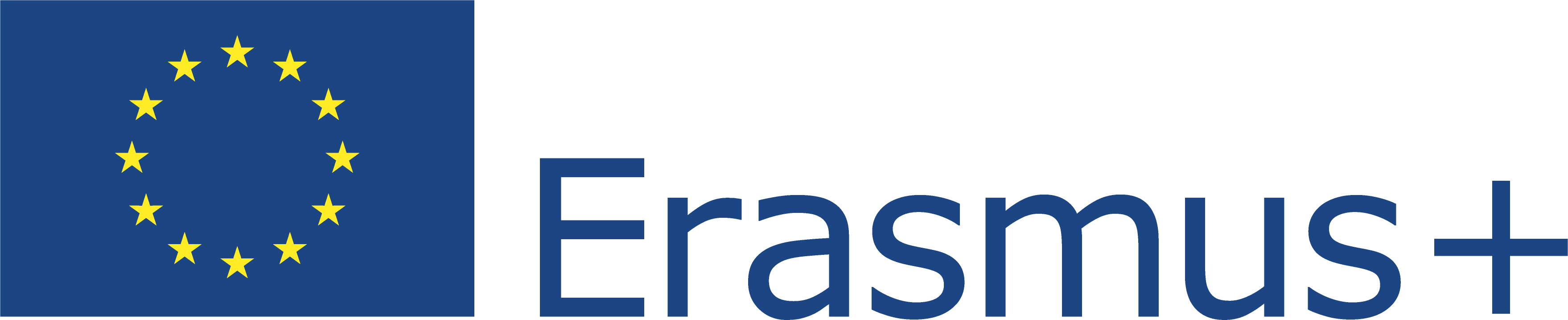 This Project (2019-1-RO01-KA204-063136) has been funded with support from the European Commission. This document reflects the views only of the author and the Commission cannot be held responsible for any use which might be made of the information contained herein.
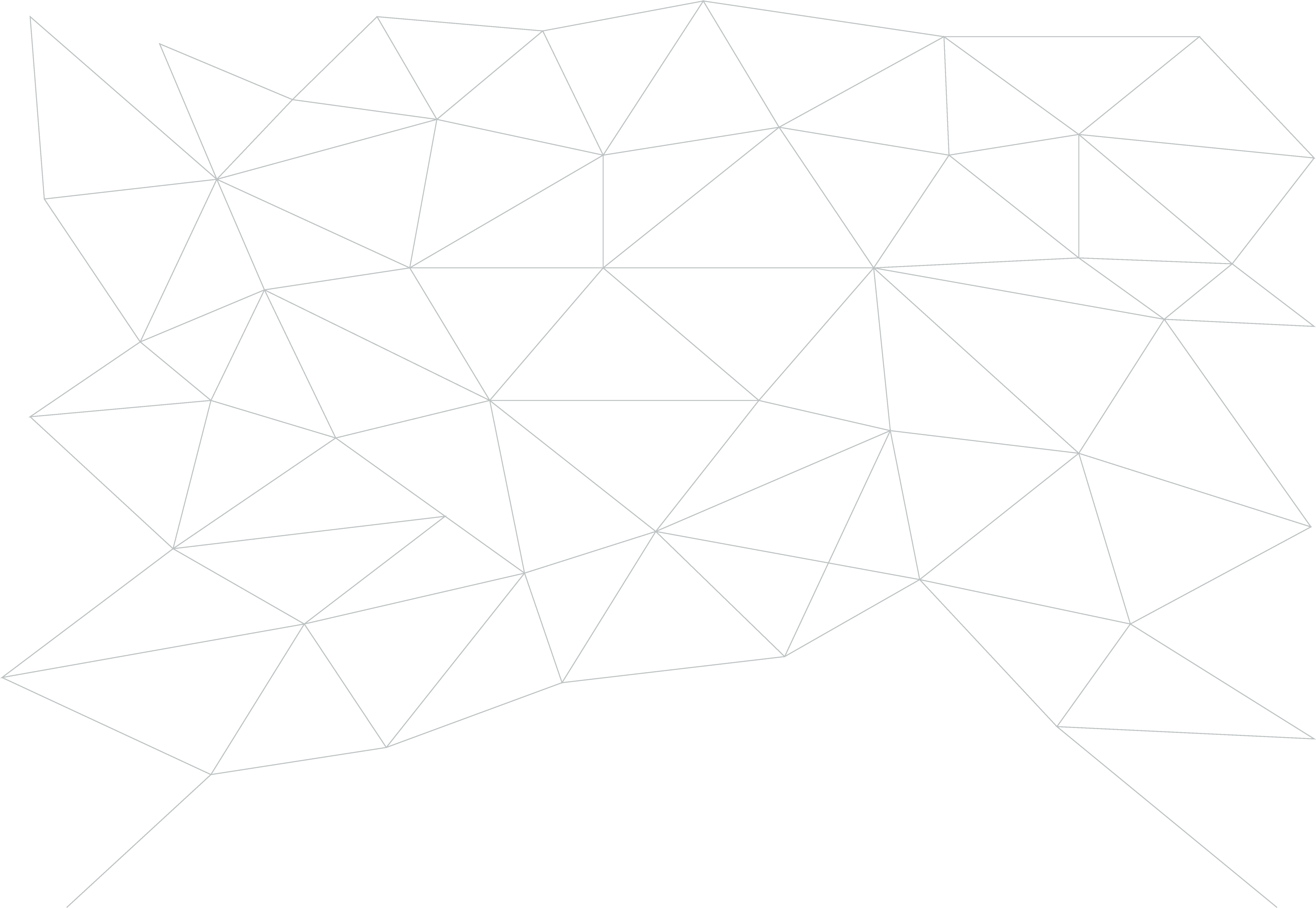 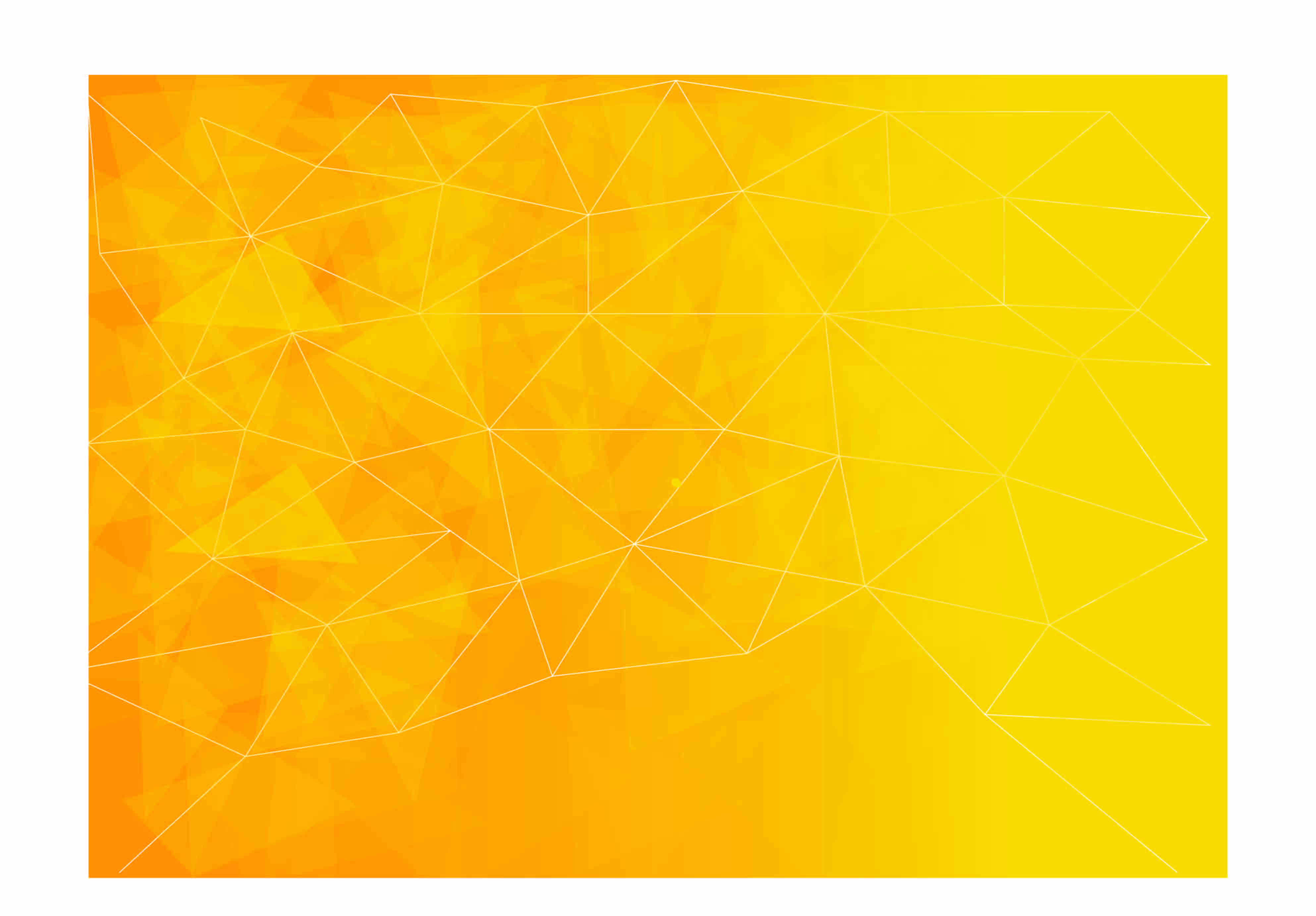 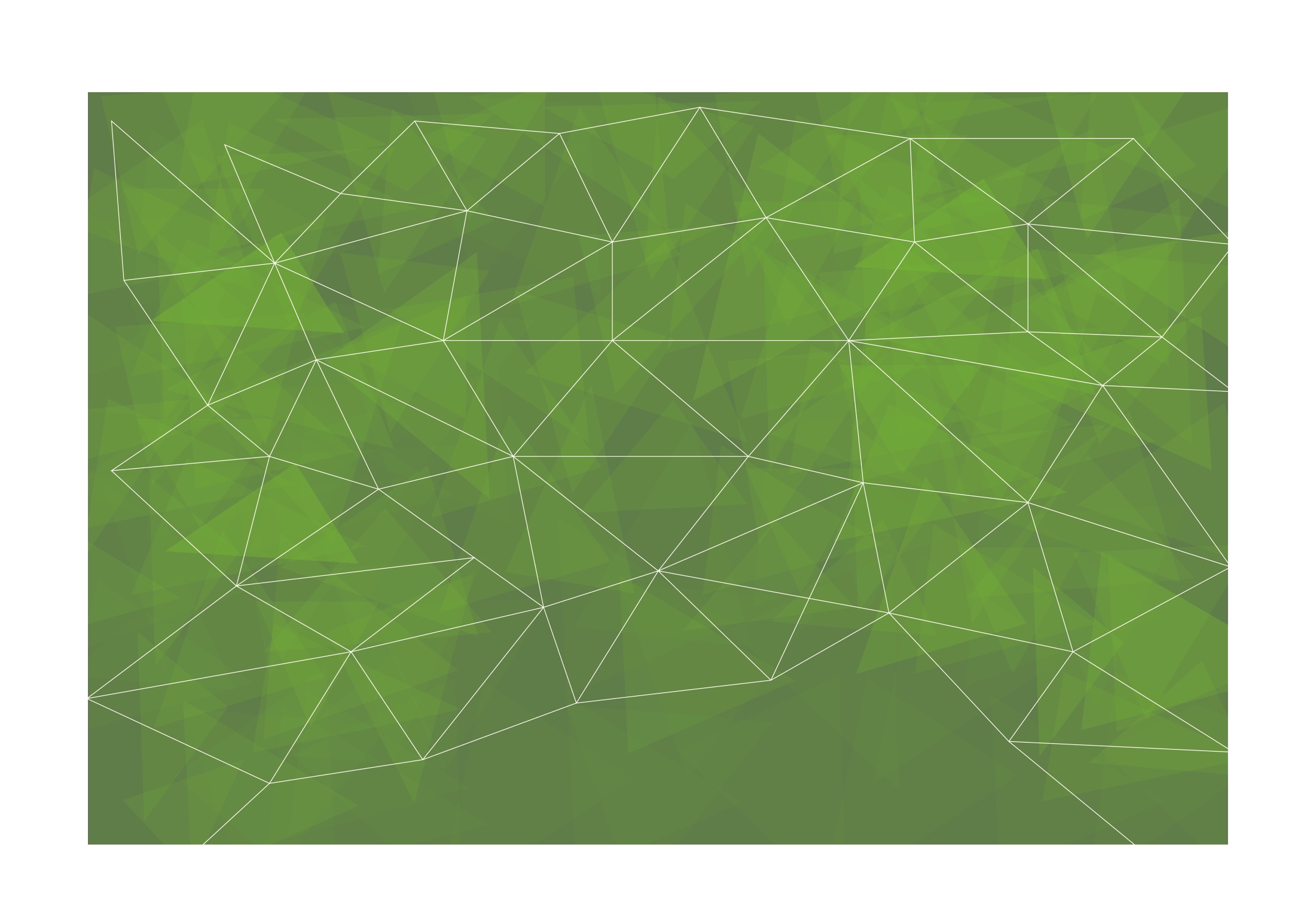 3. Practical exercises
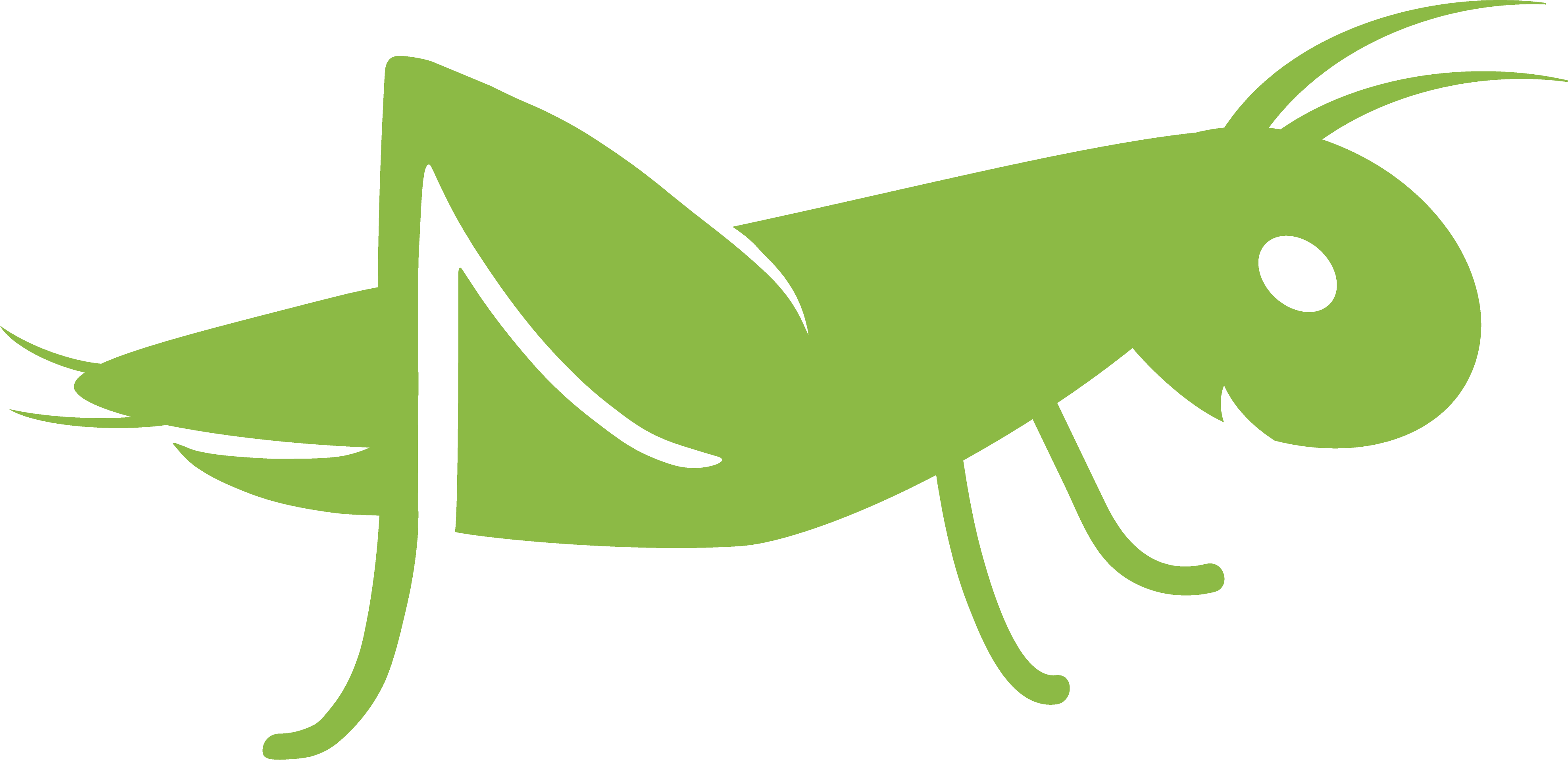 Exercise: 

Develop your own social media strategy
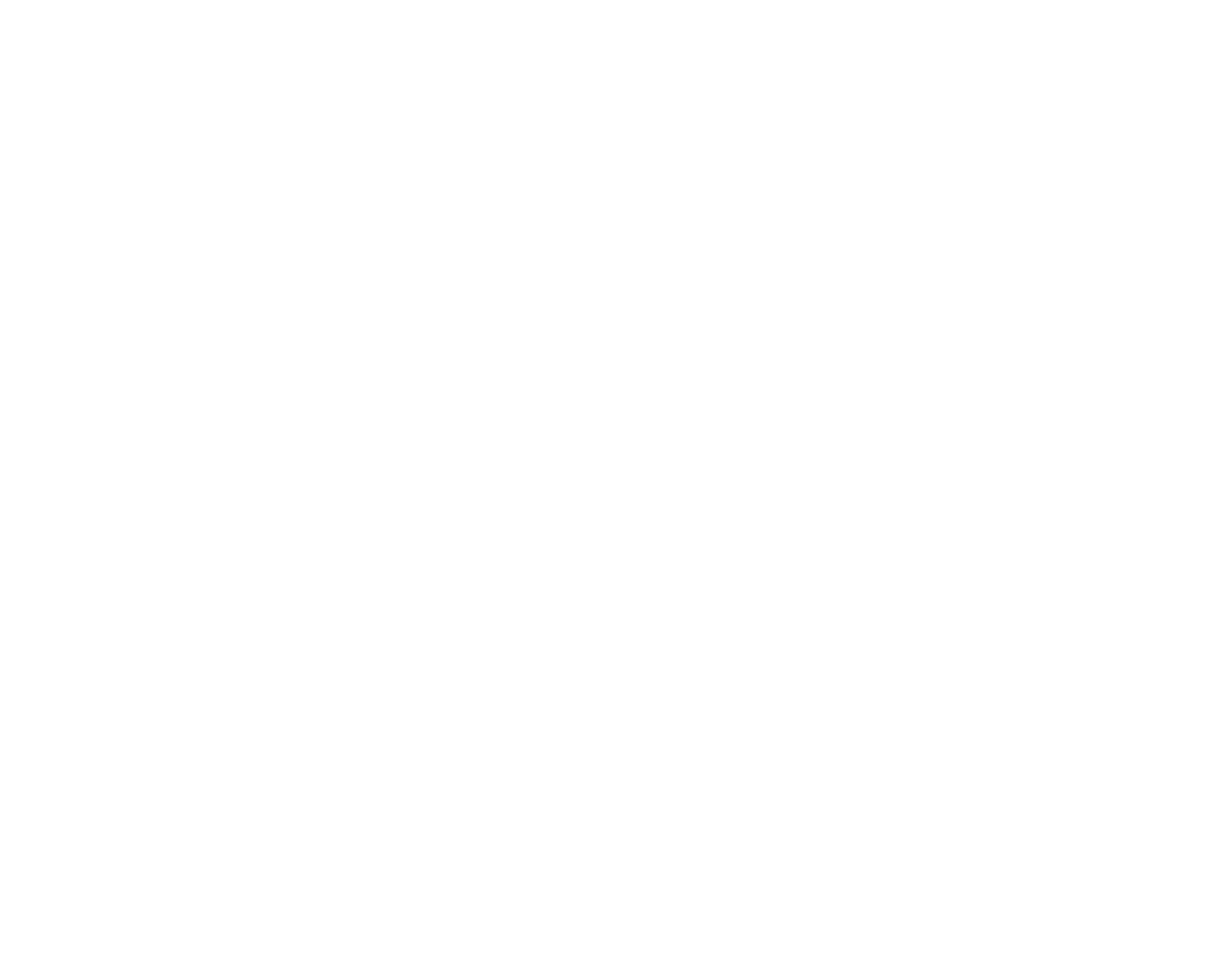 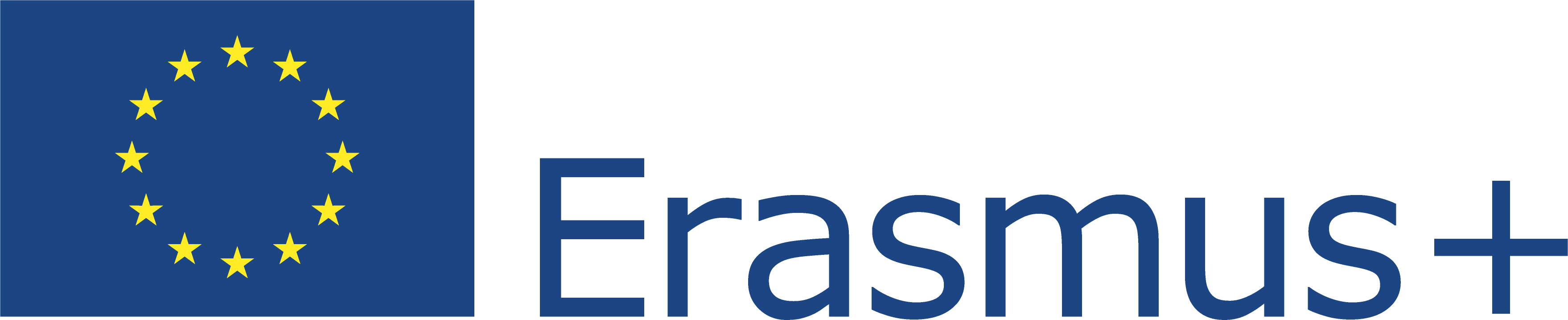 This Project (2019-1-RO01-KA204-063136) has been funded with support from the European Commission. This document reflects the views only of the author and the Commission cannot be held responsible for any use which might be made of the information contained herein.
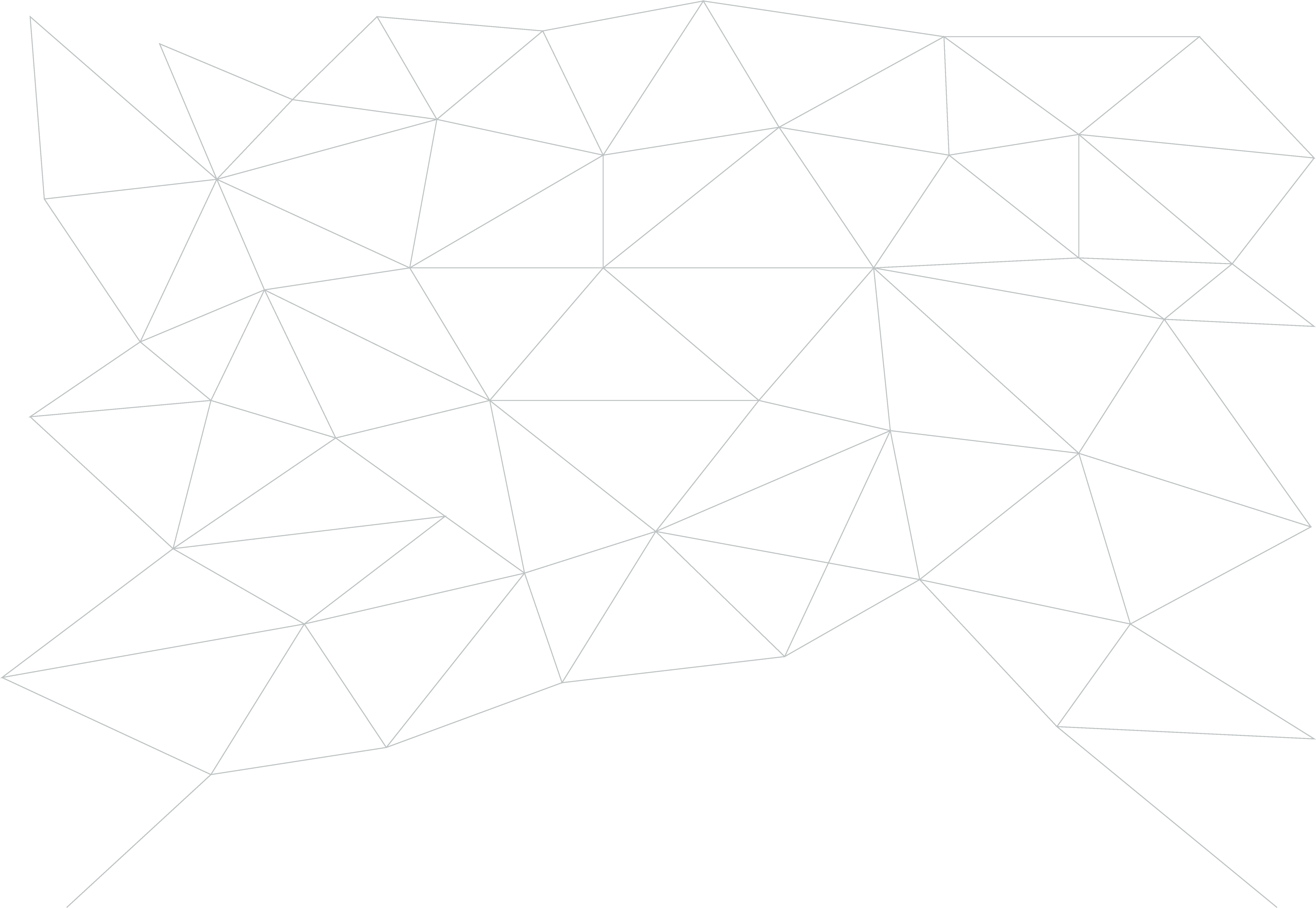 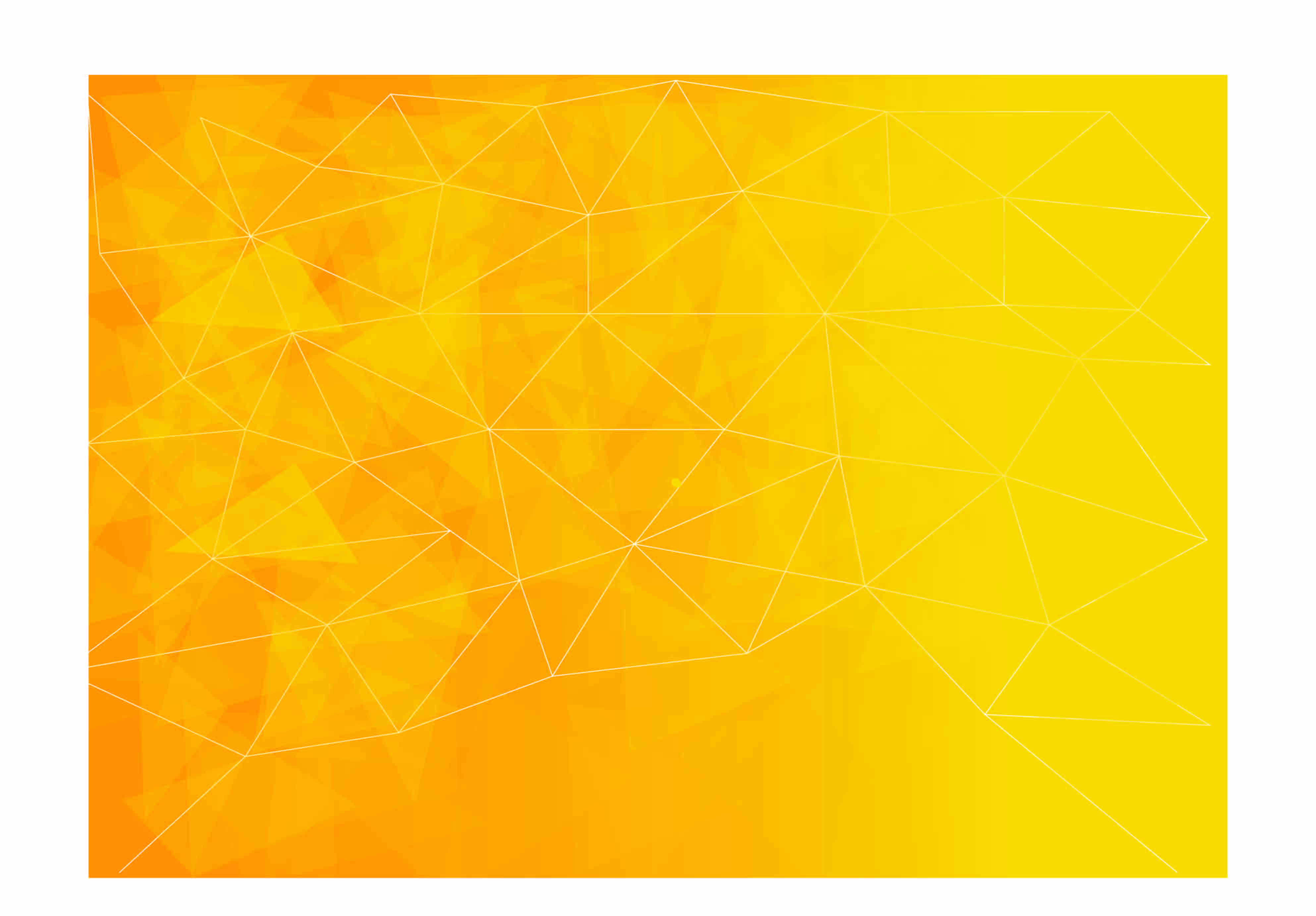 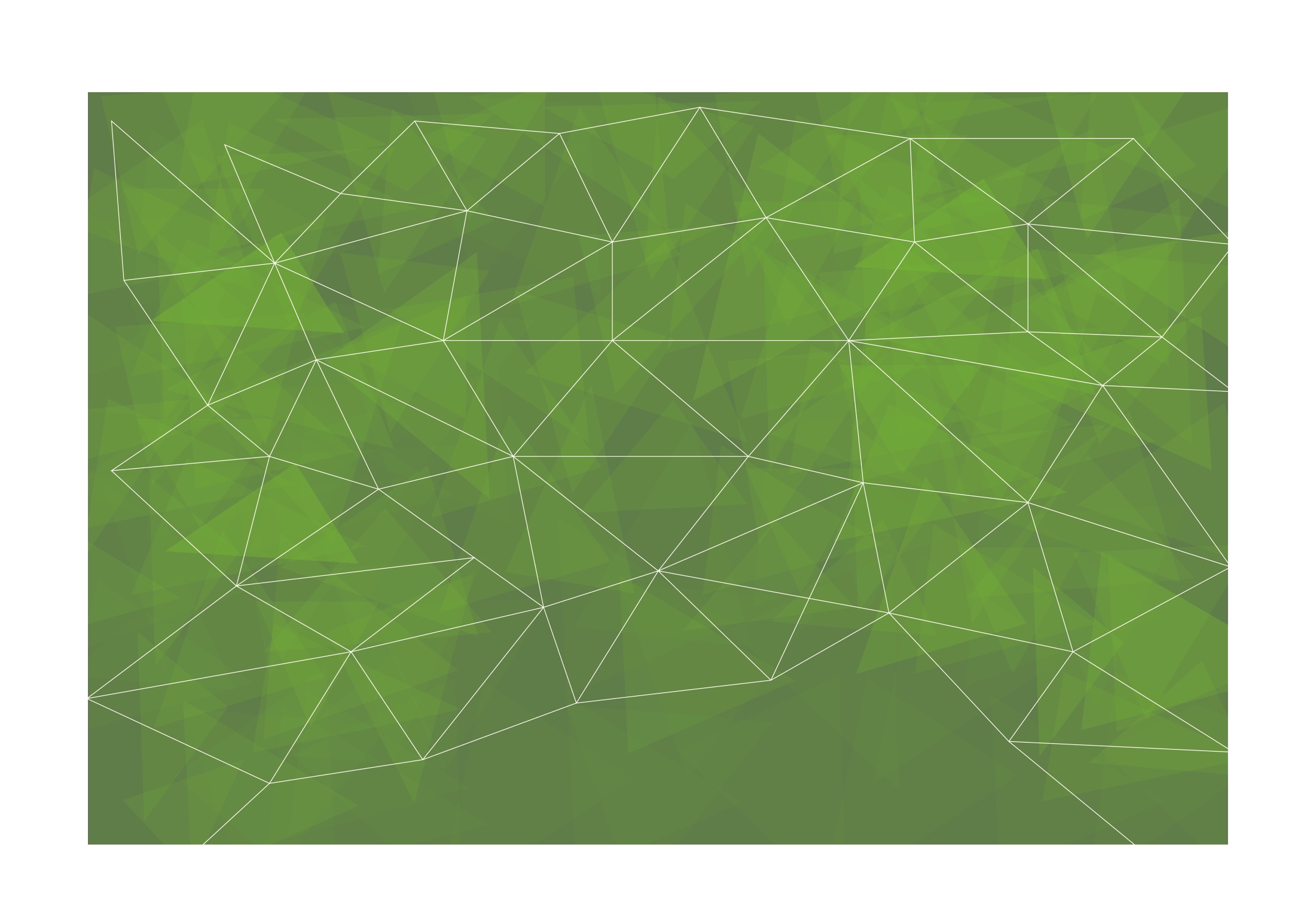 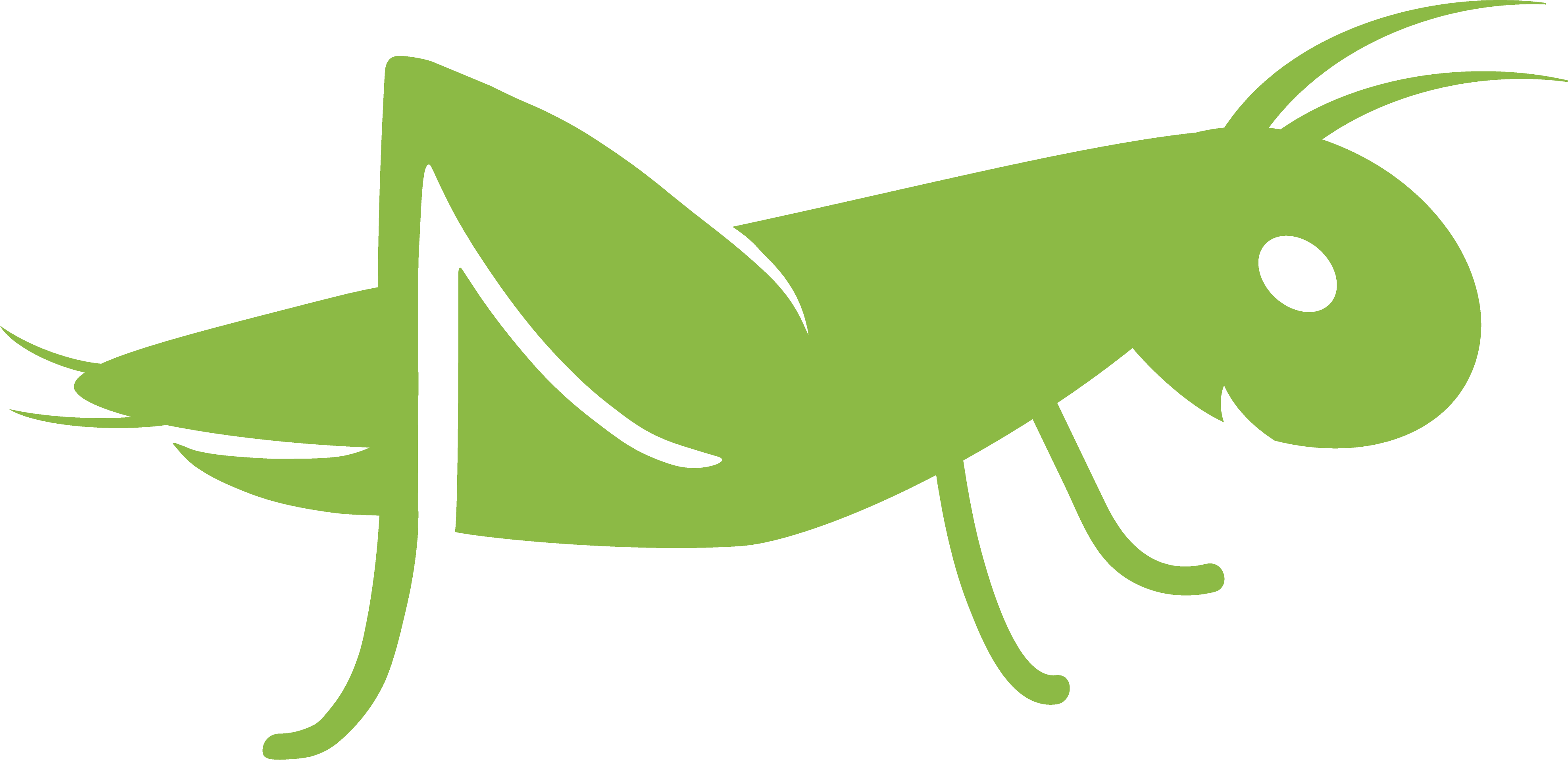 Final Test
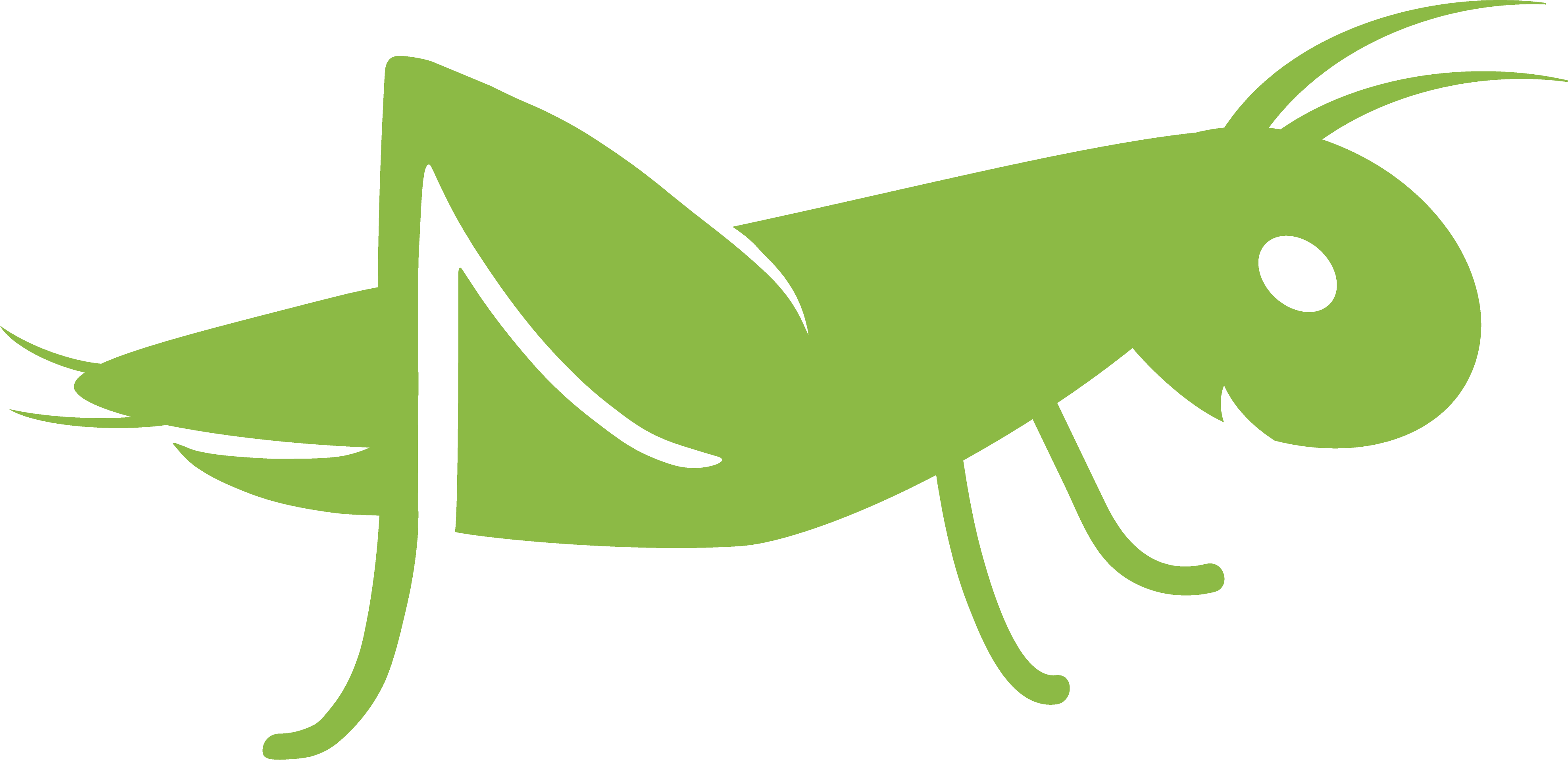 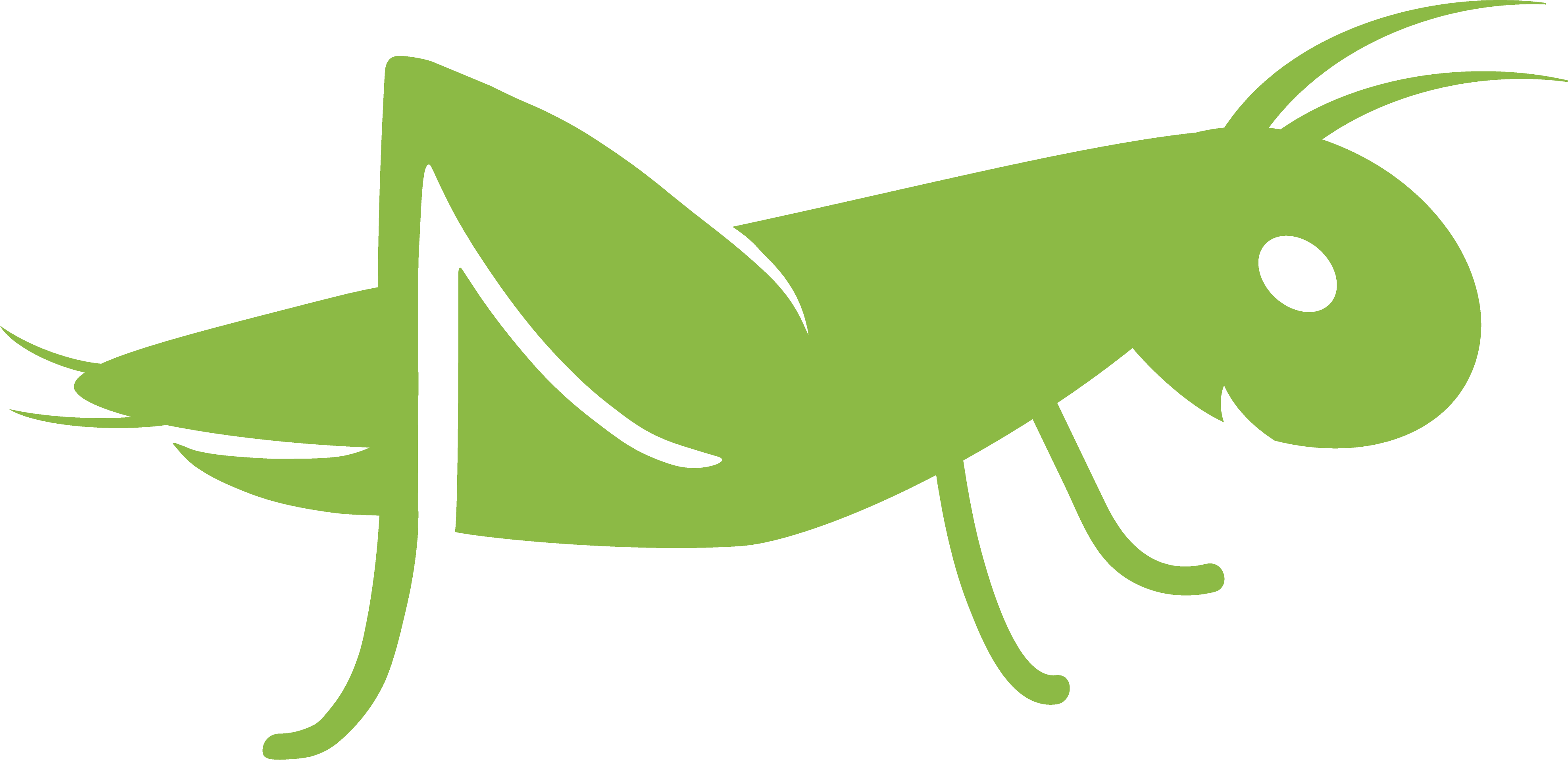 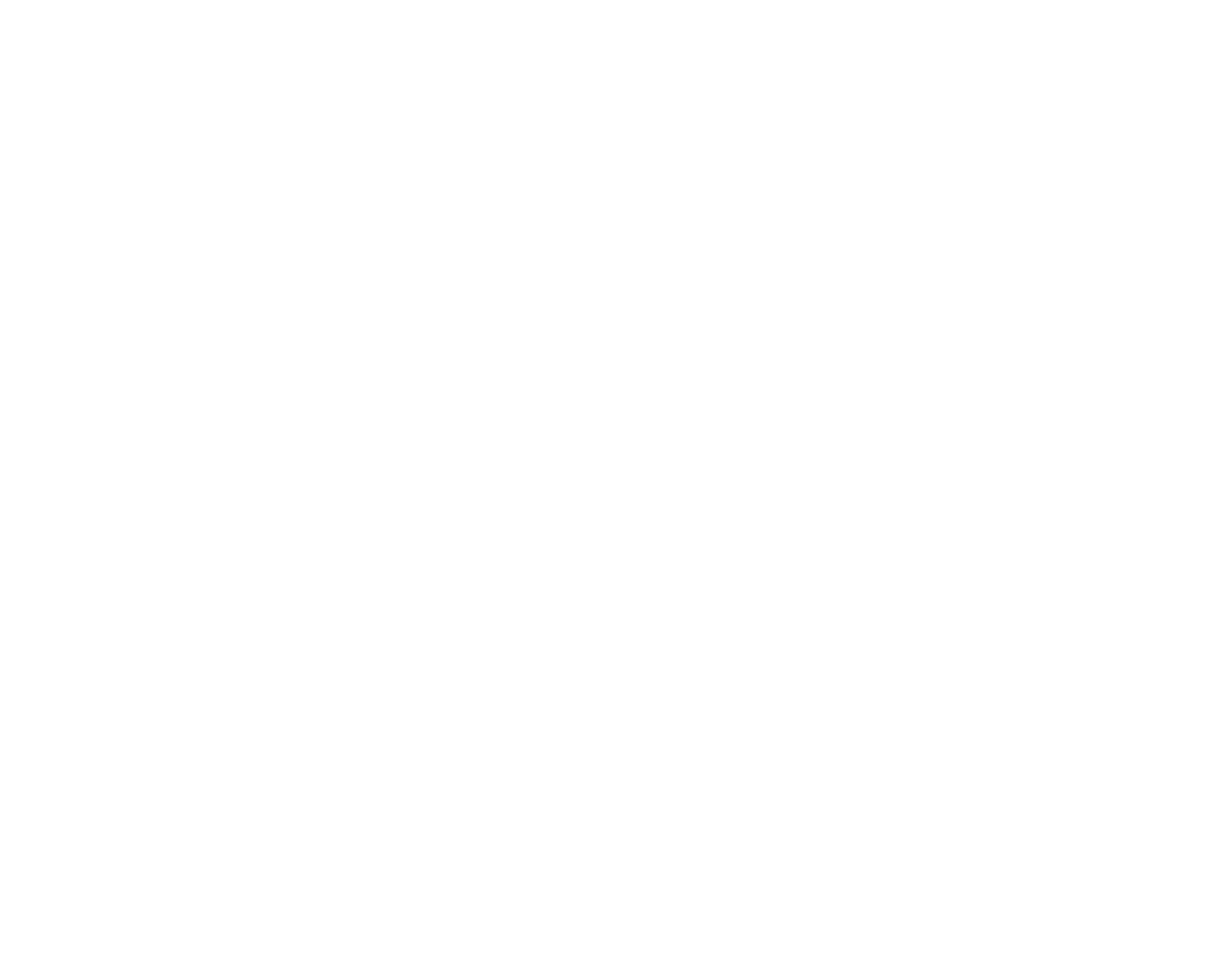 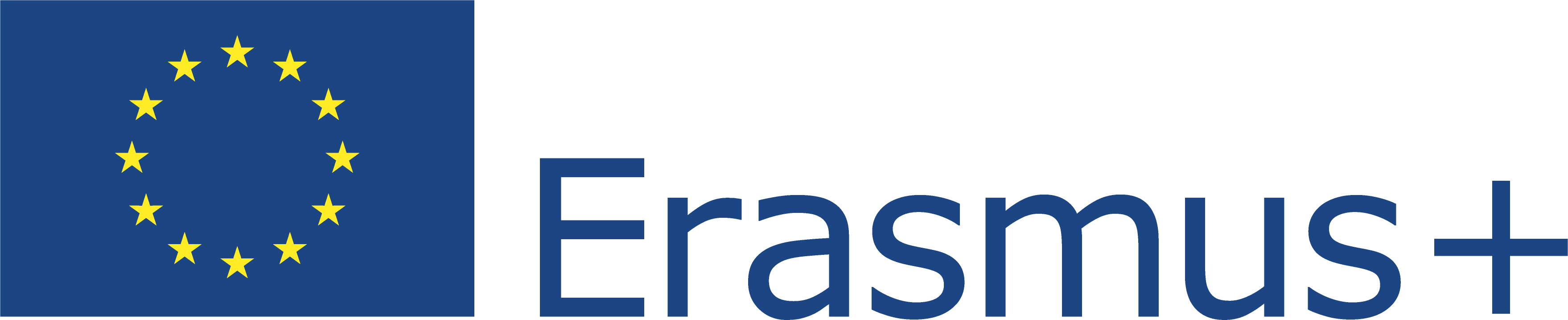 This Project (2019-1-RO01-KA204-063136) has been funded with support from the European Commission. This document reflects the views only of the author and the Commission cannot be held responsible for any use which might be made of the information contained herein.
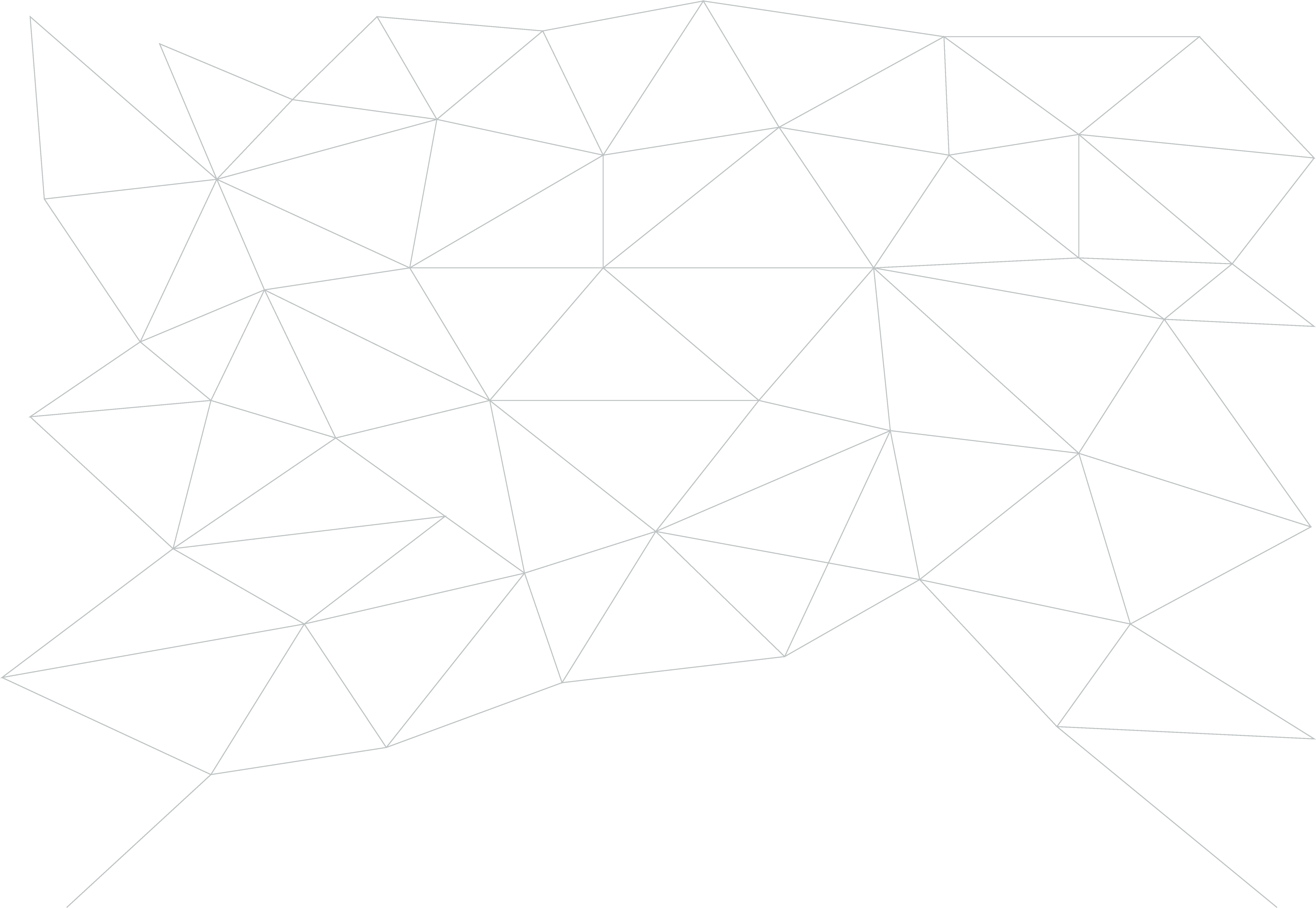 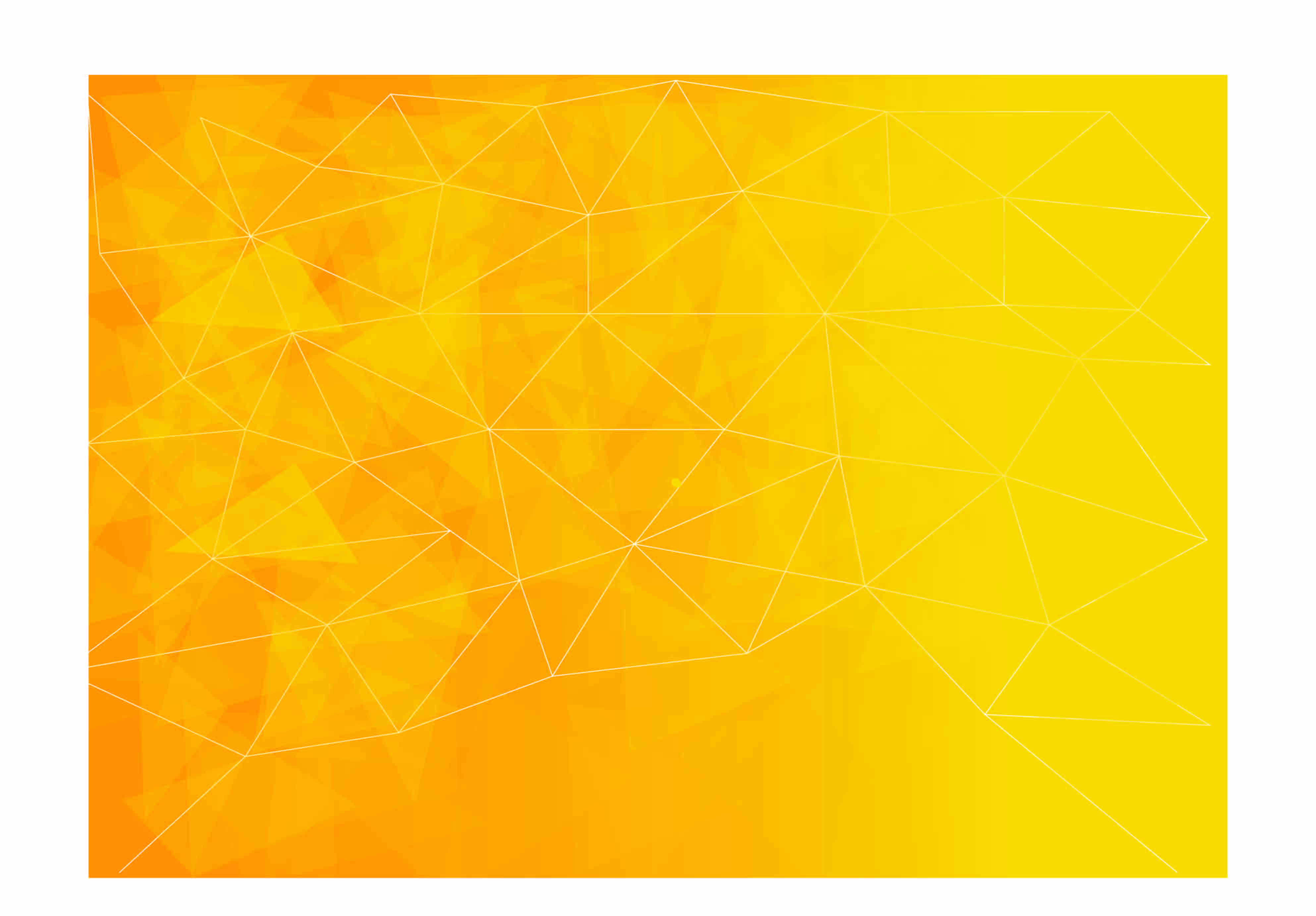 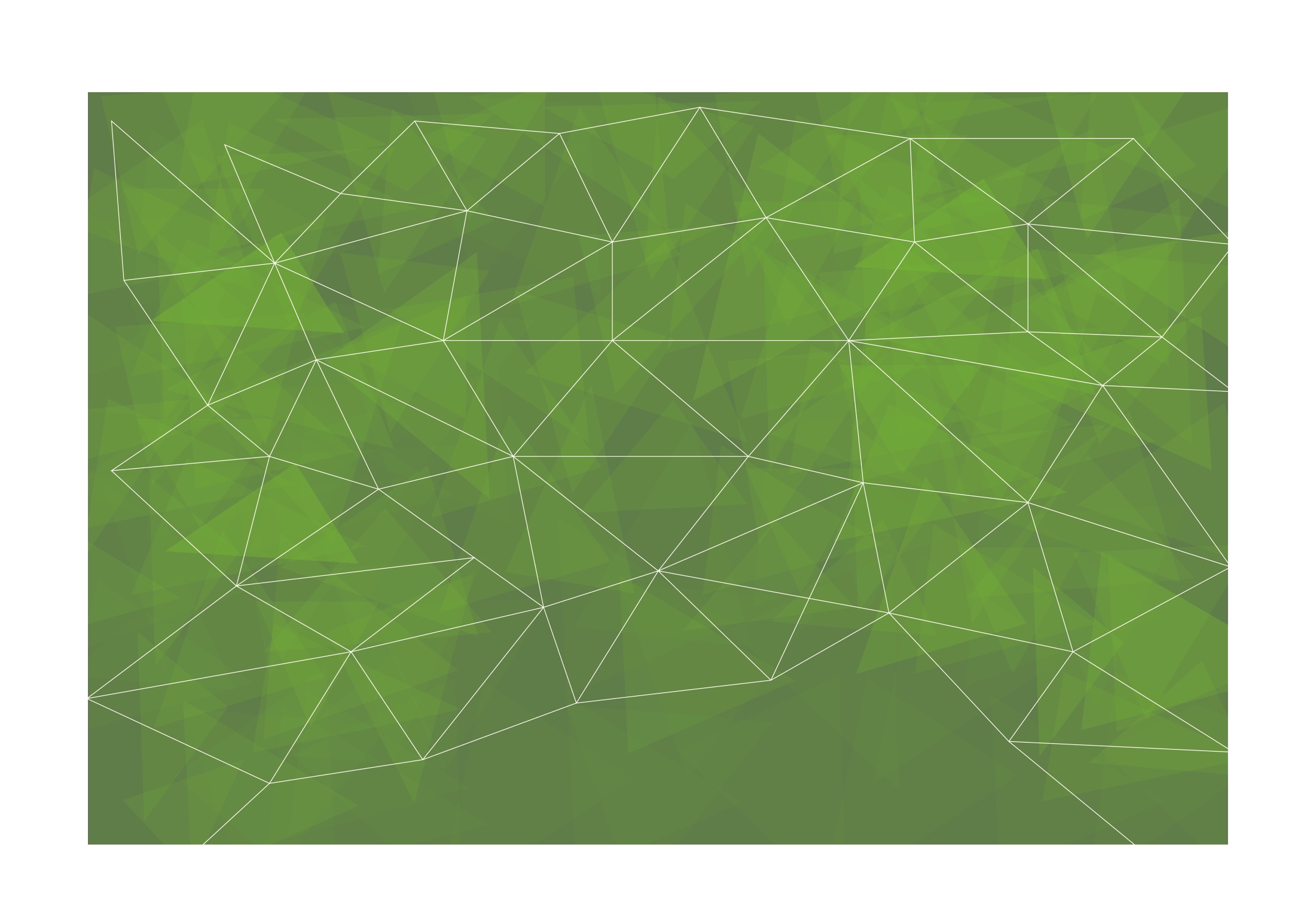 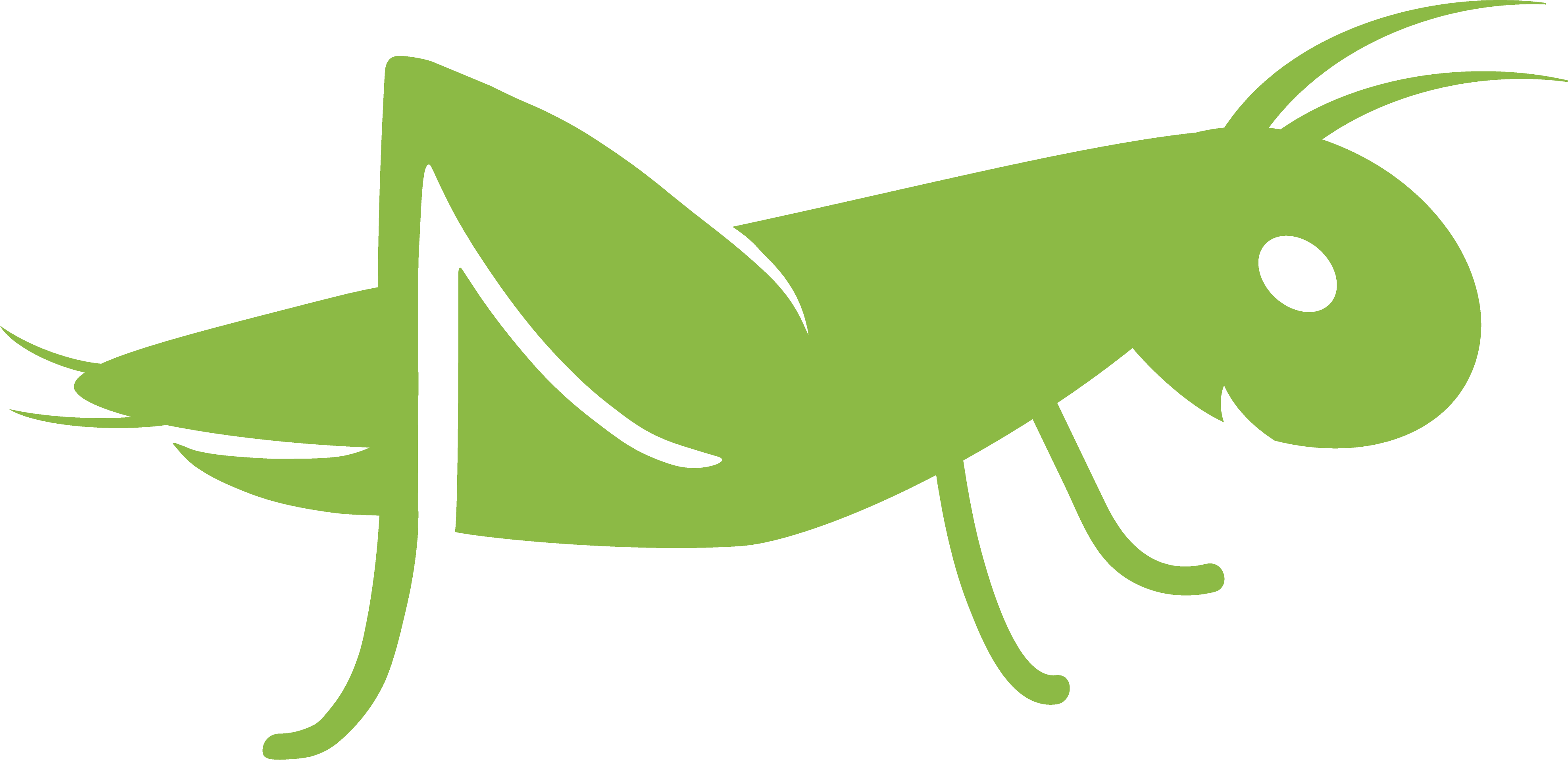 Feedback Collection
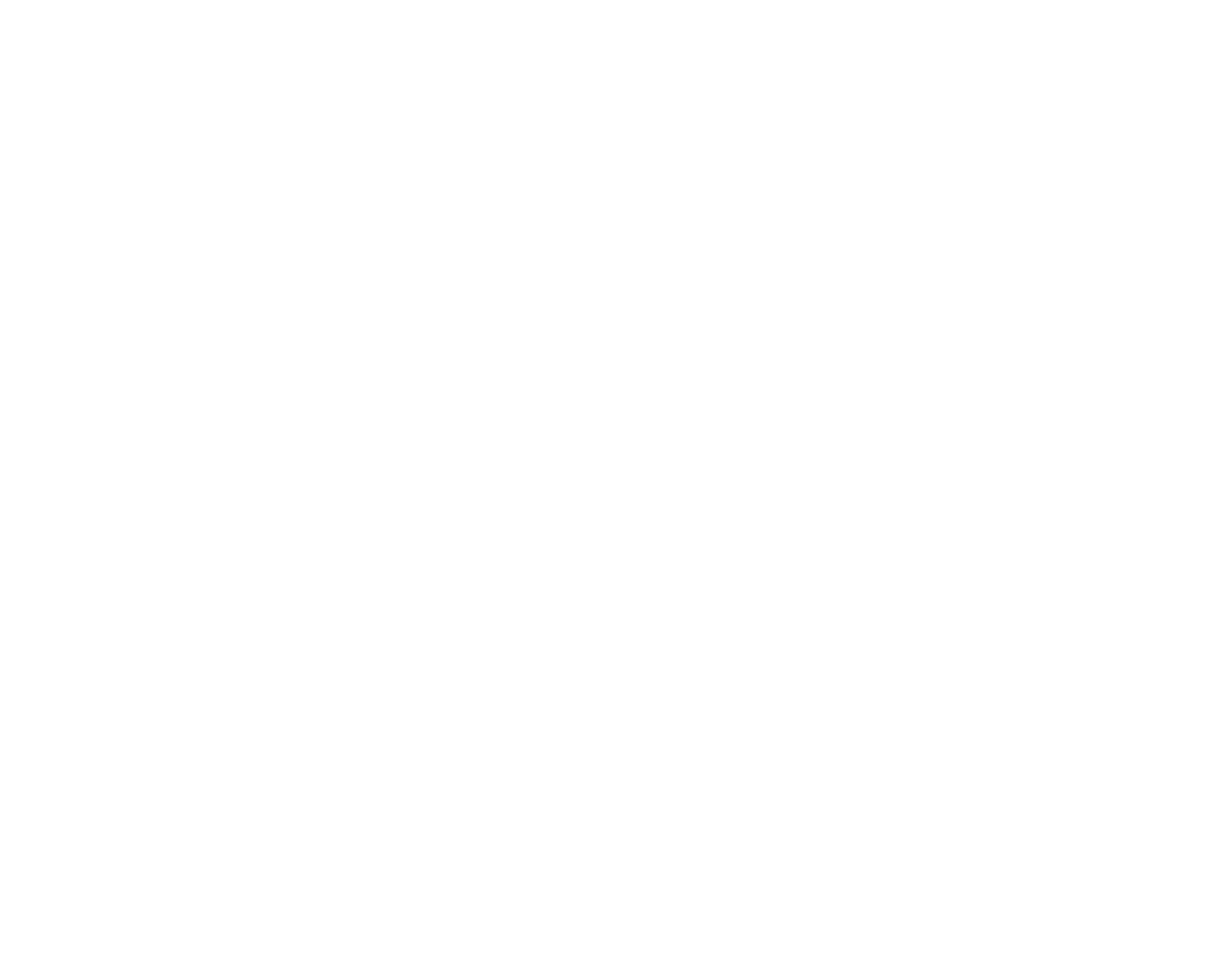 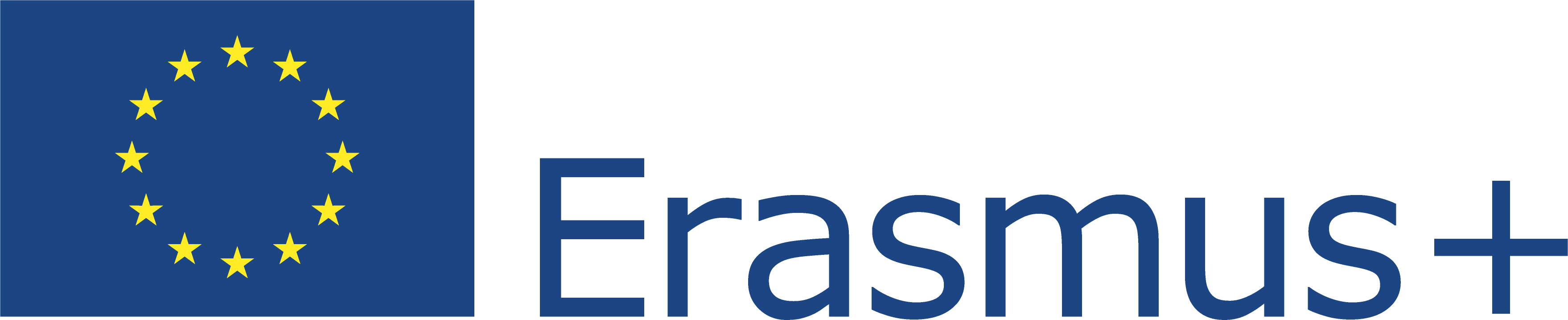 This Project (2019-1-RO01-KA204-063136) has been funded with support from the European Commission. This document reflects the views only of the author and the Commission cannot be held responsible for any use which might be made of the information contained herein.
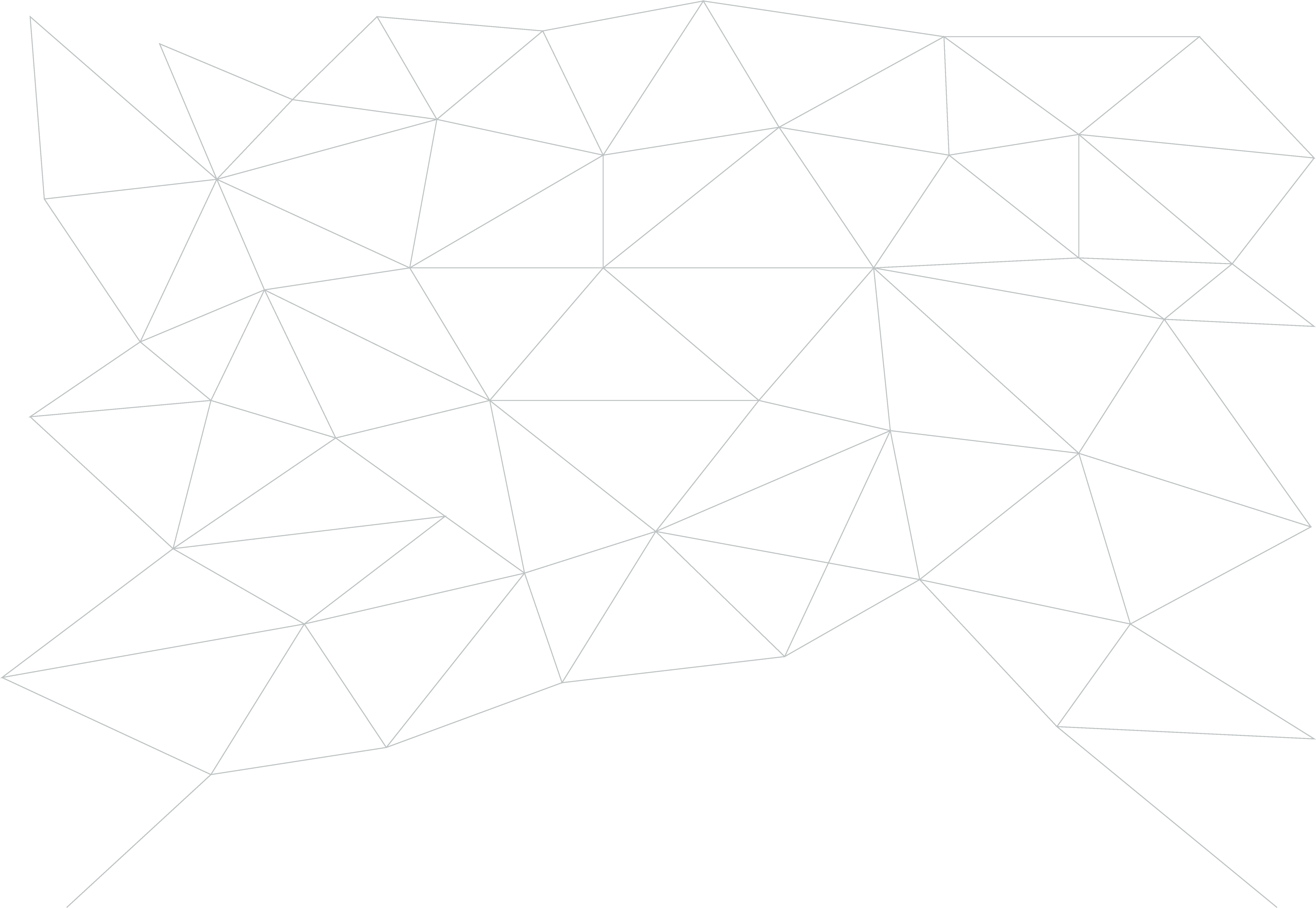 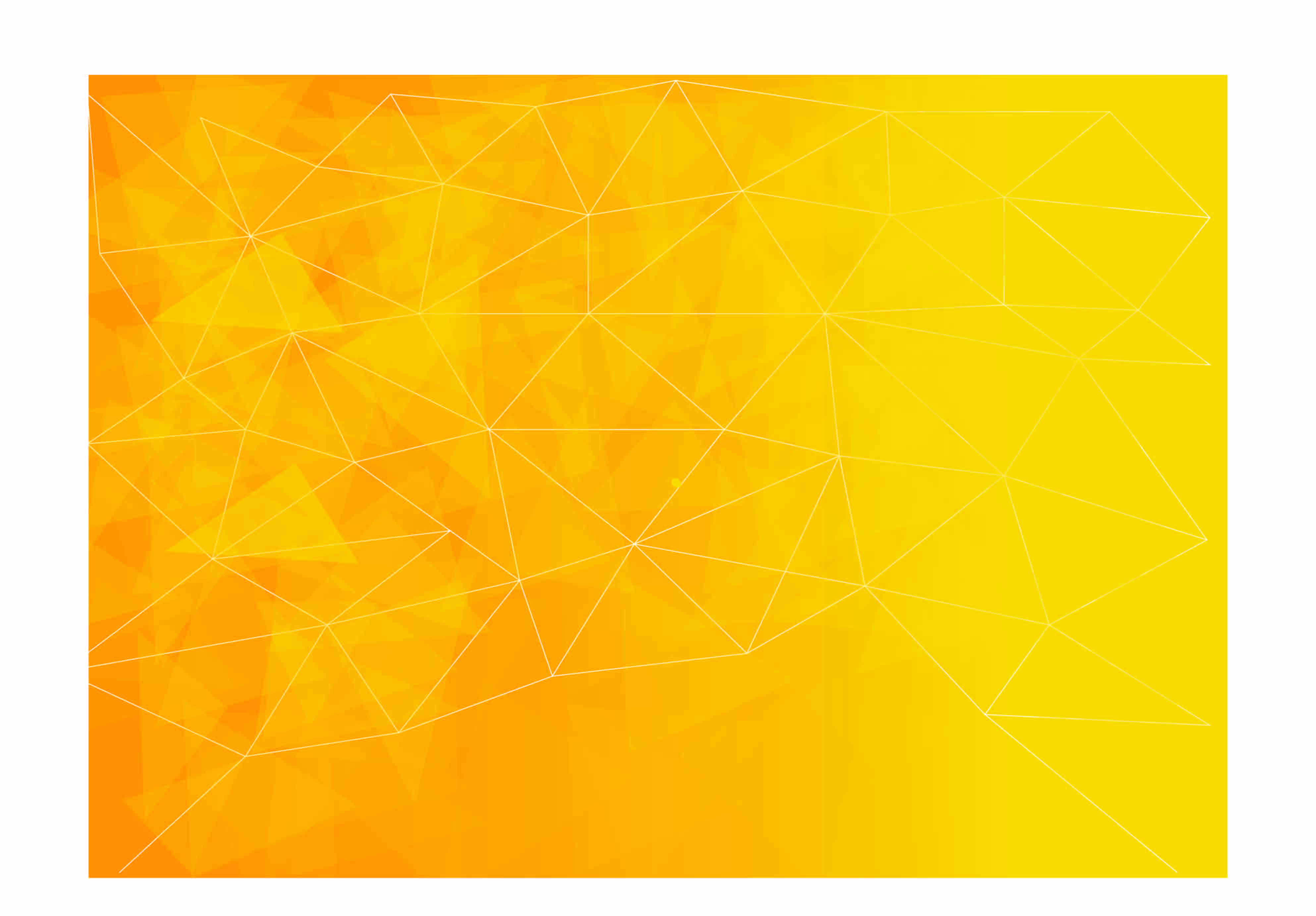 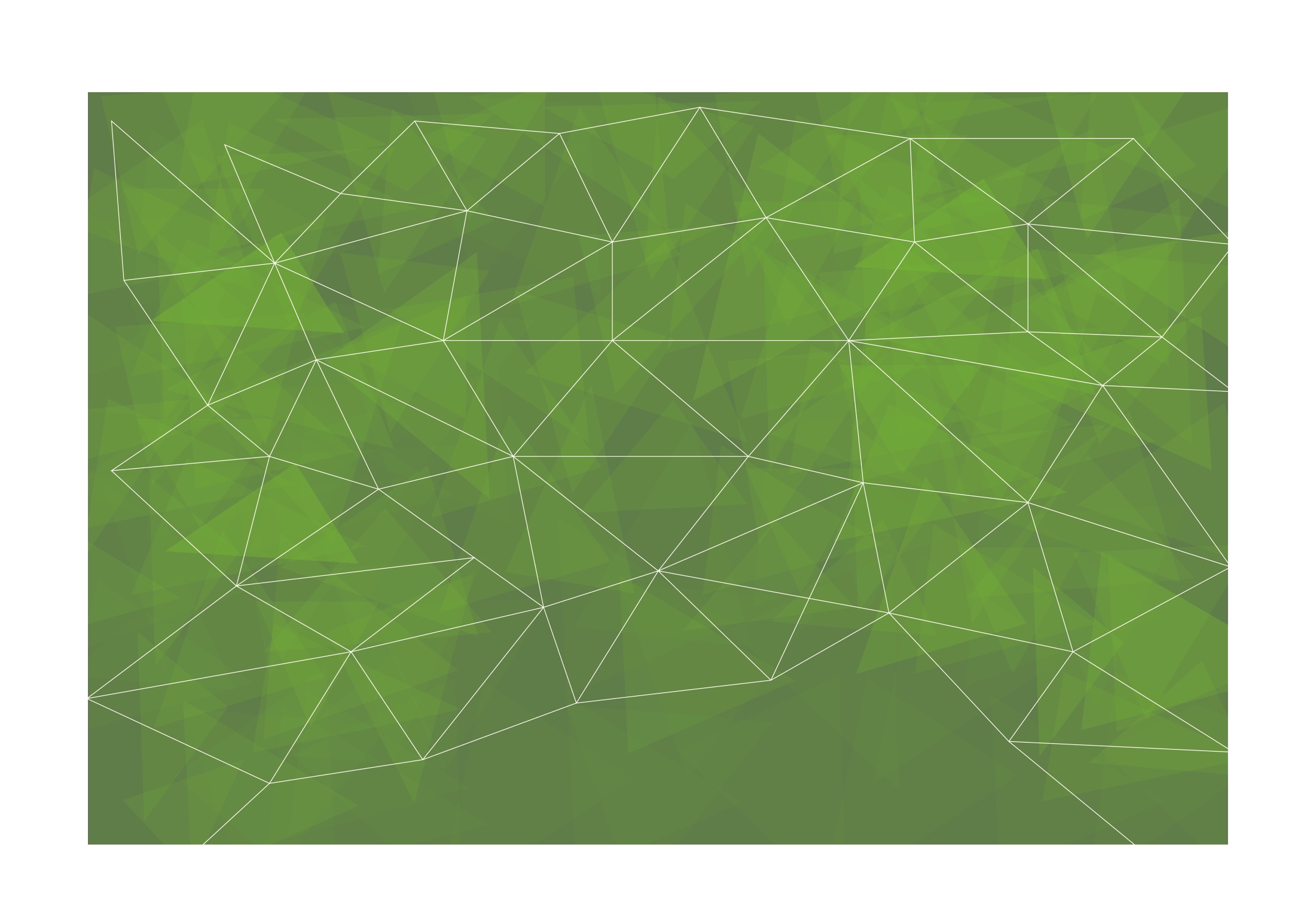 Further readings
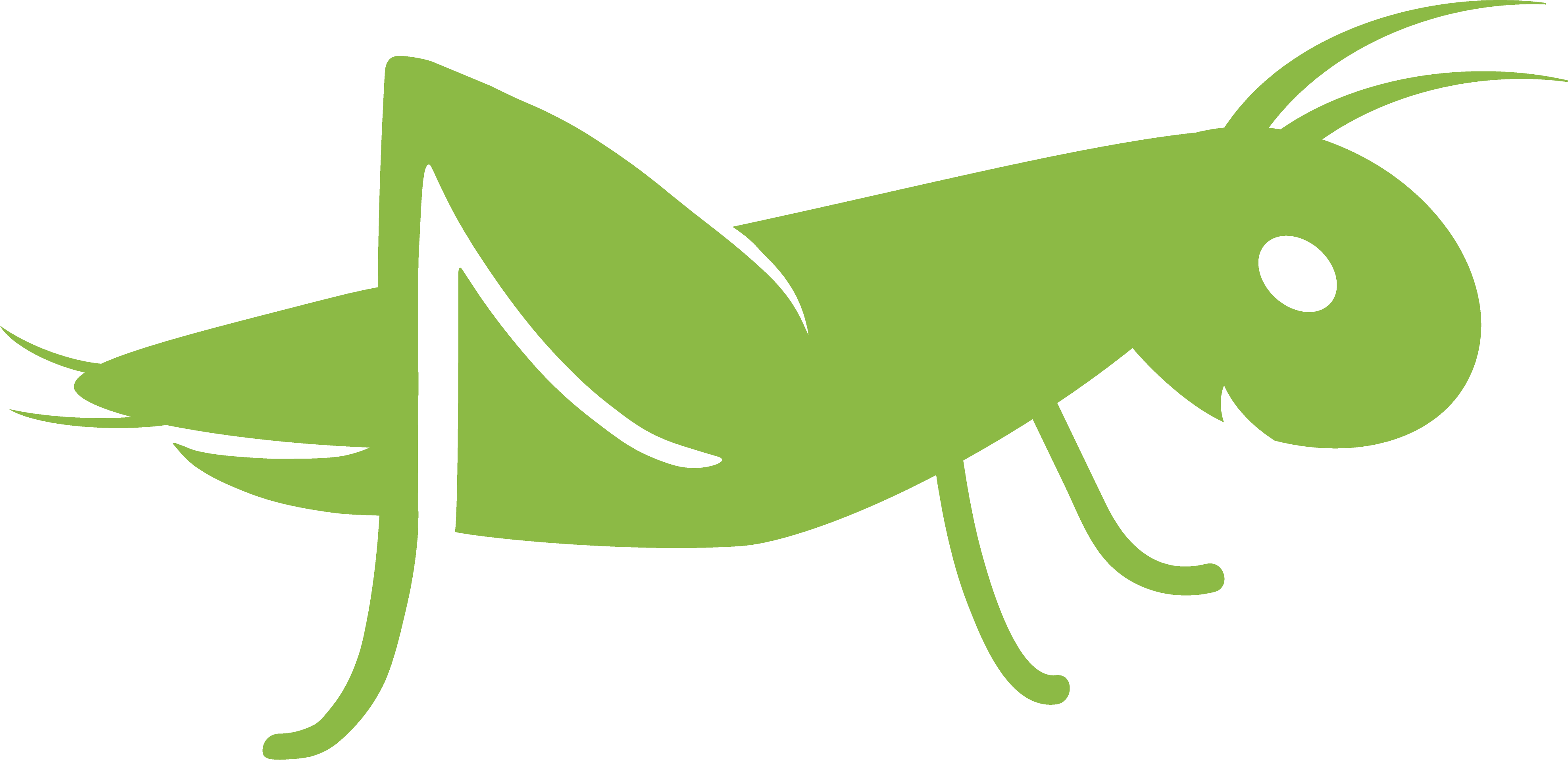 Google Suite learning Center 
The ultimate guide to Google Docs 
How to Use Google Slides in 2020 (Quick Start Guide). 
How to use Google Sheets to Make Your First Spreadsheet. 
The complete Zoom guide: From basic help to advanced tricks 
Official tutorials of GIMP 
DaVinci Resolve official training resources
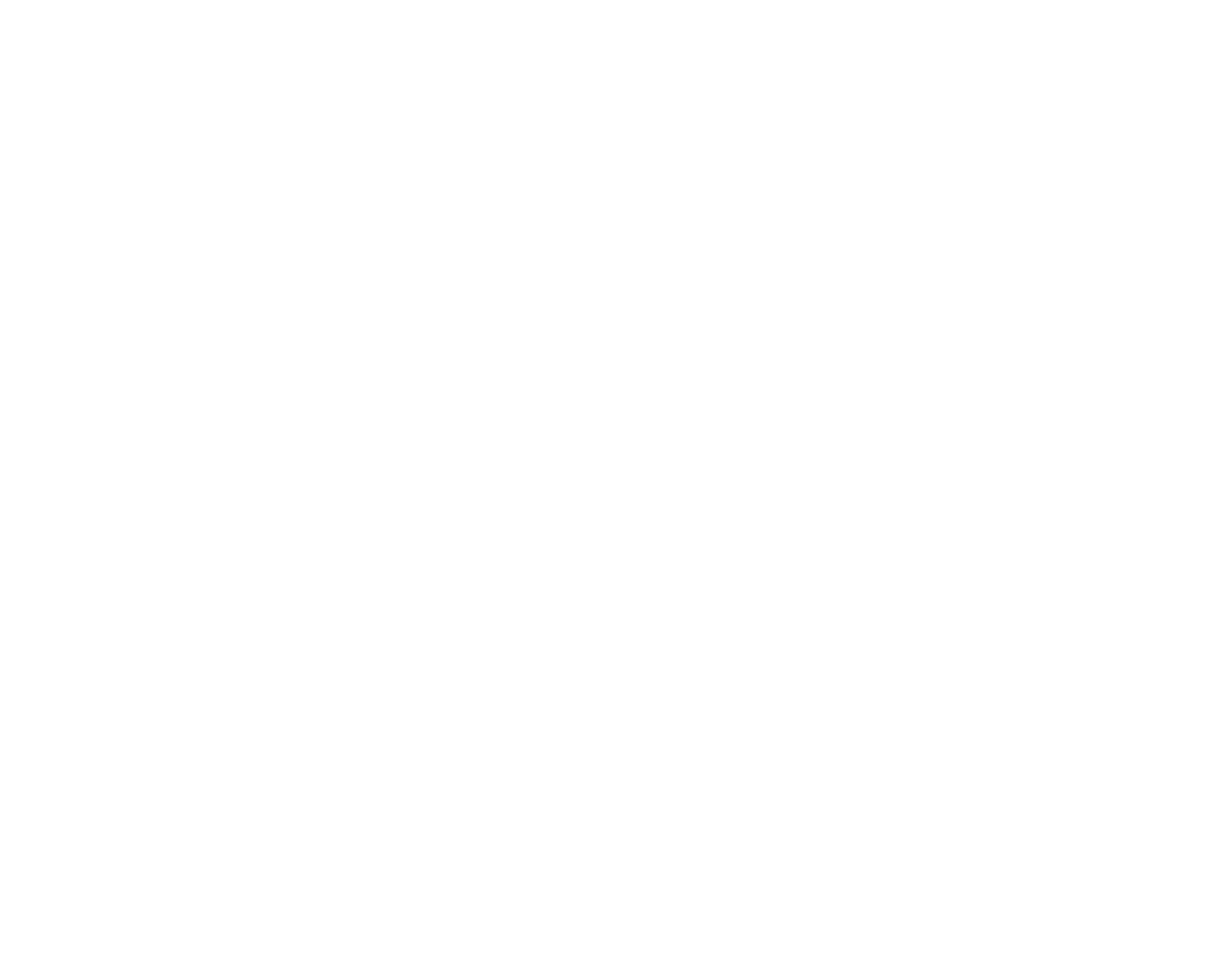 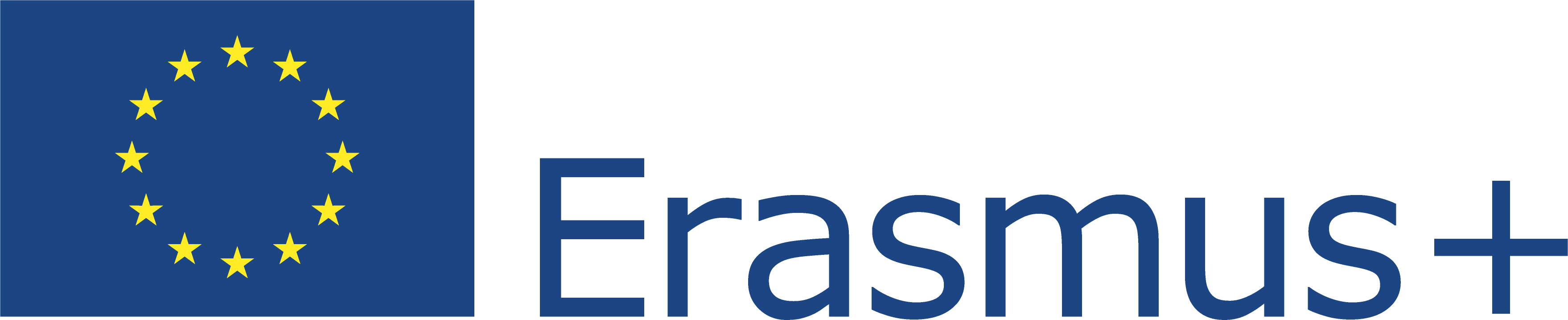 This Project (2019-1-RO01-KA204-063136) has been funded with support from the European Commission. This document reflects the views only of the author and the Commission cannot be held responsible for any use which might be made of the information contained herein.
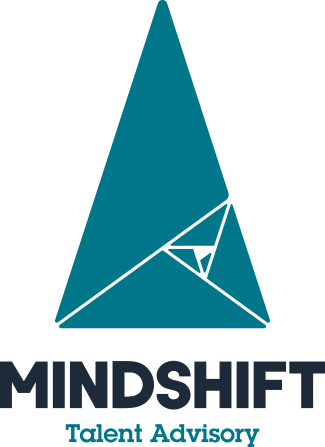 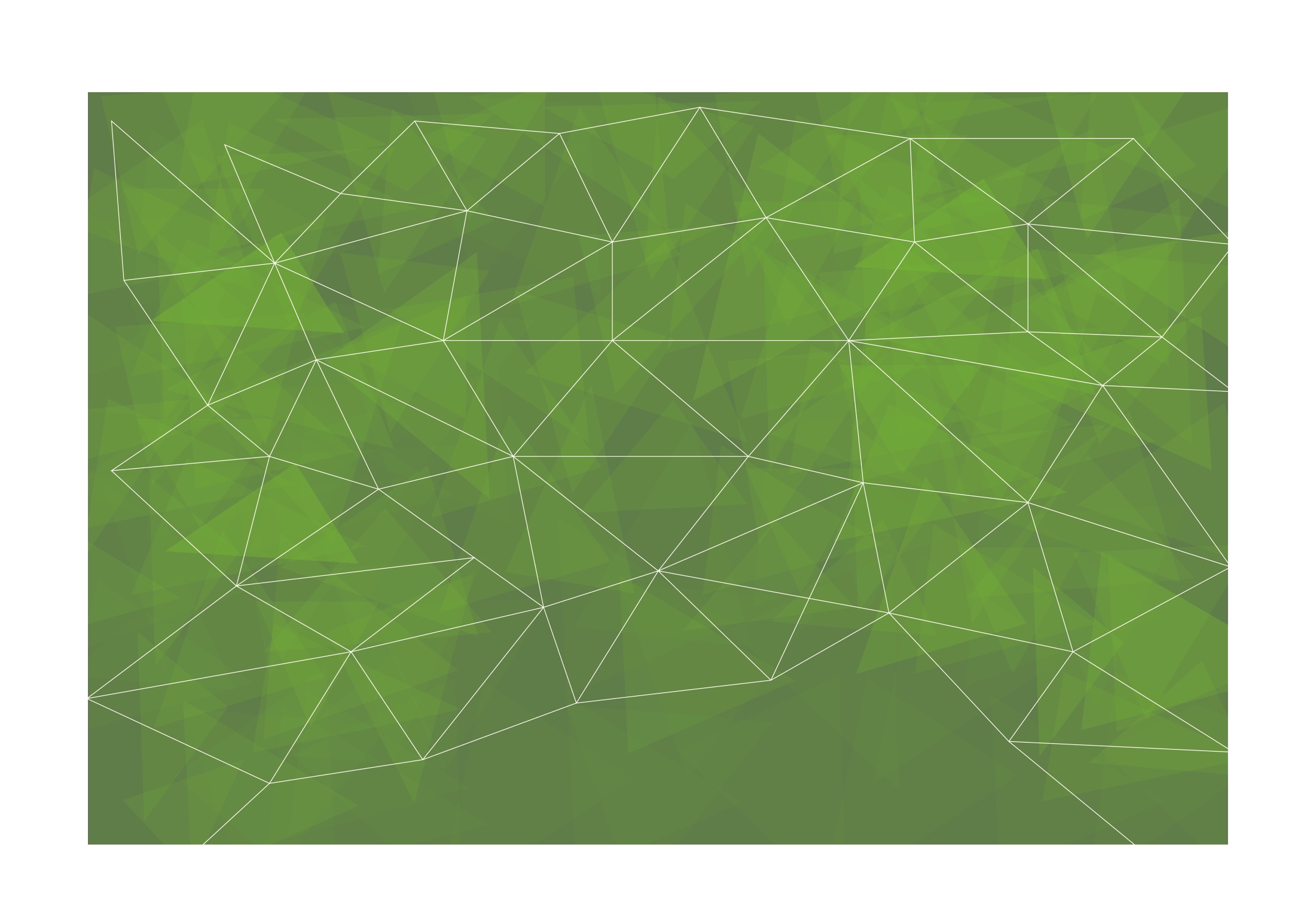 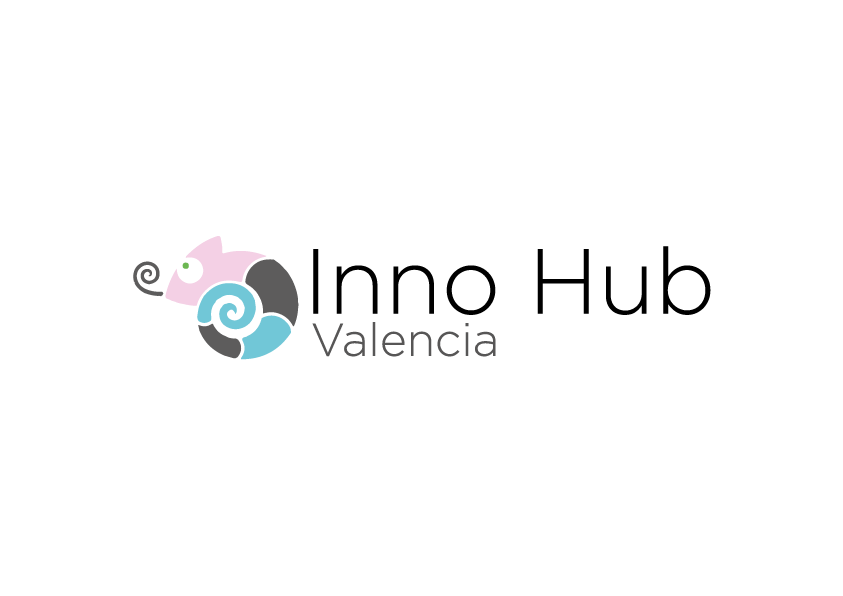 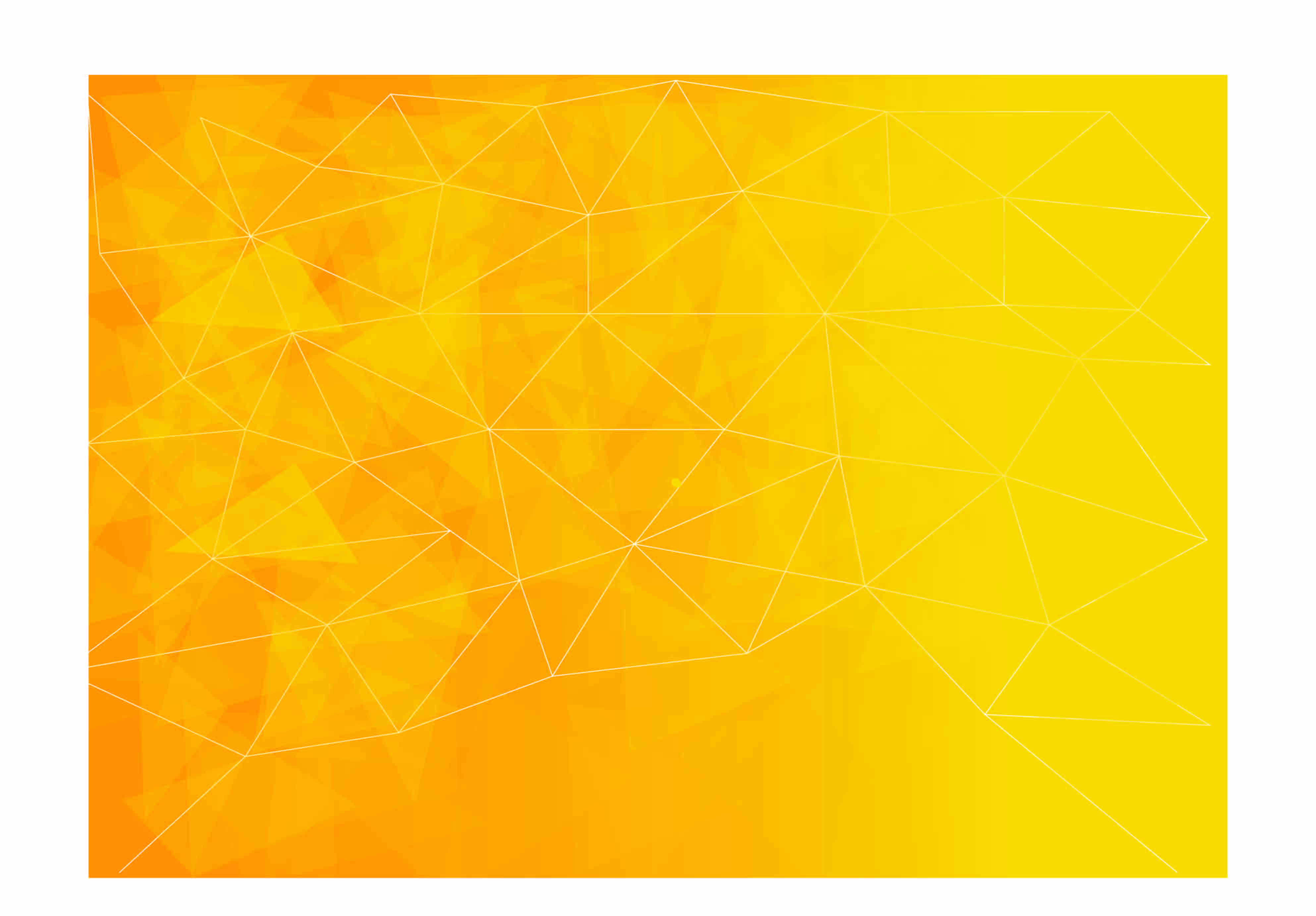 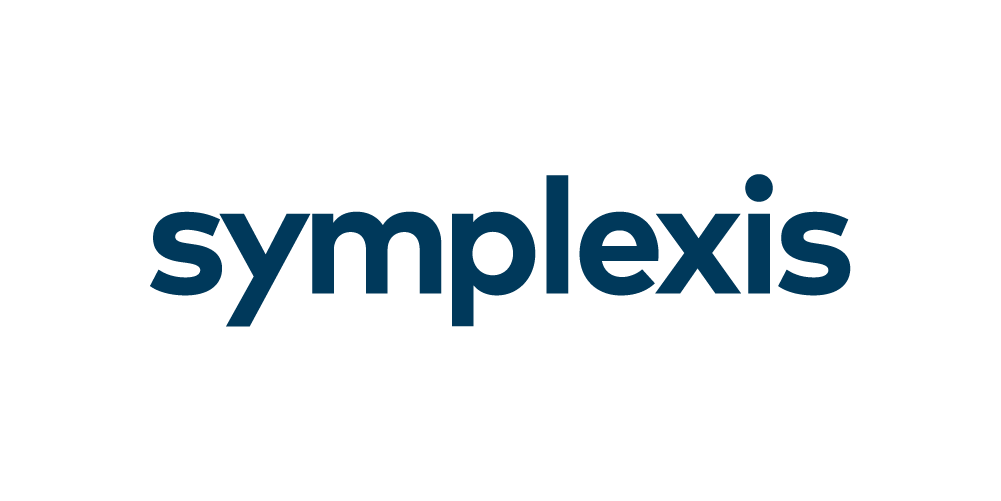 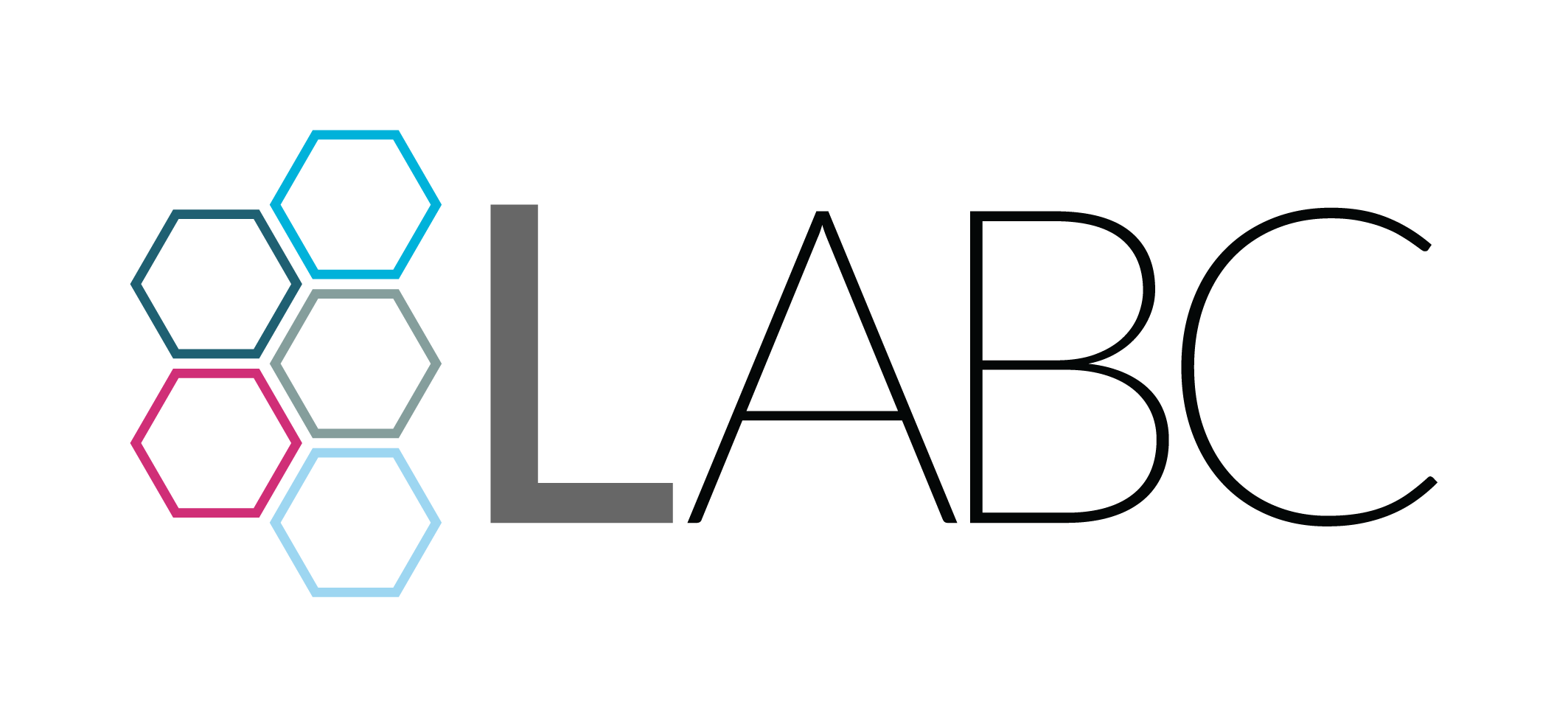 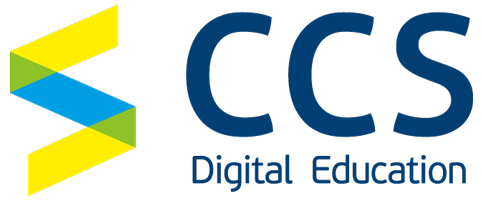 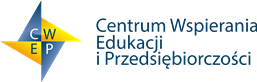 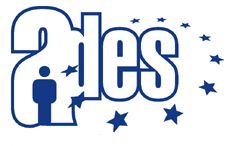 Thank you…
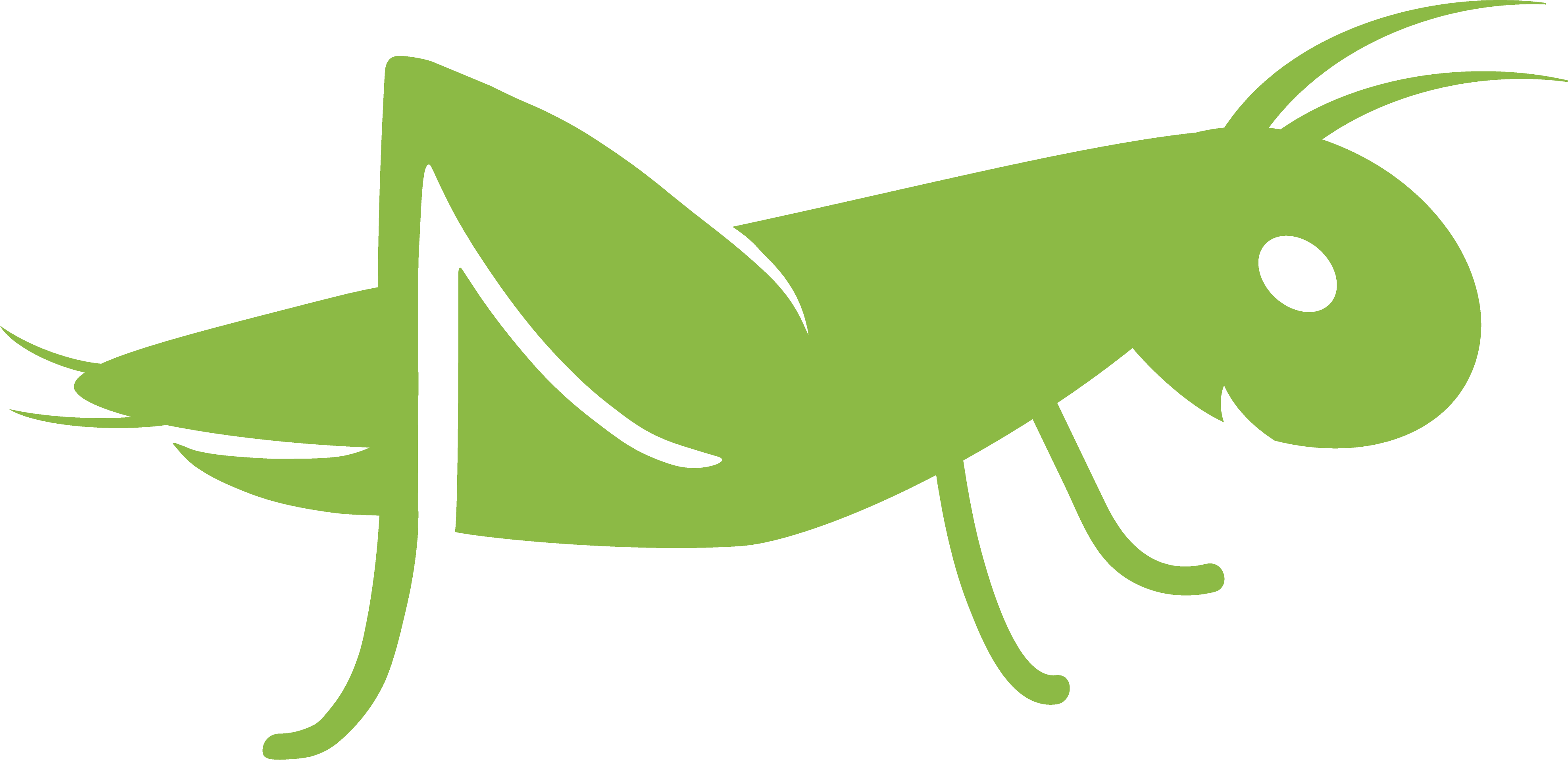 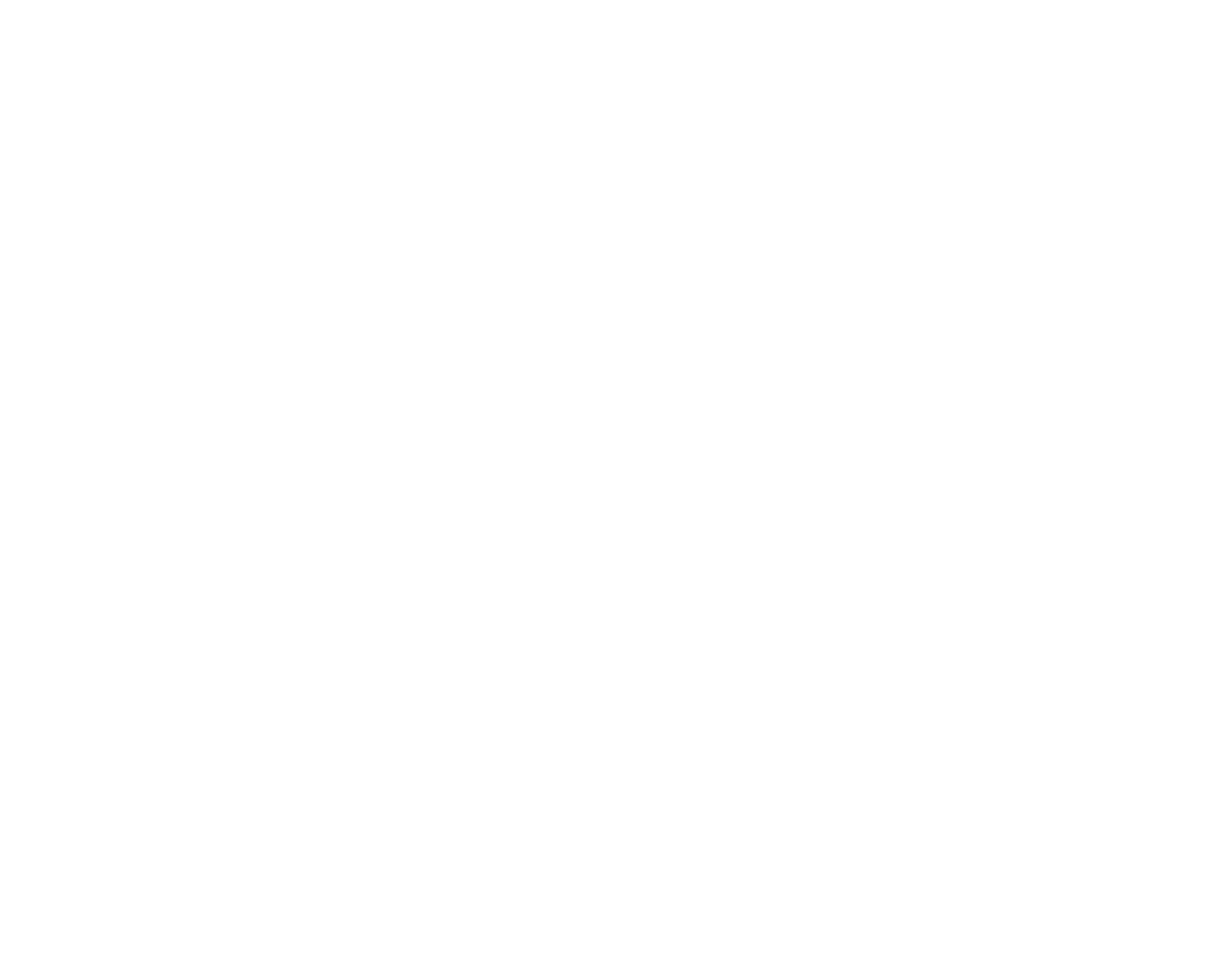 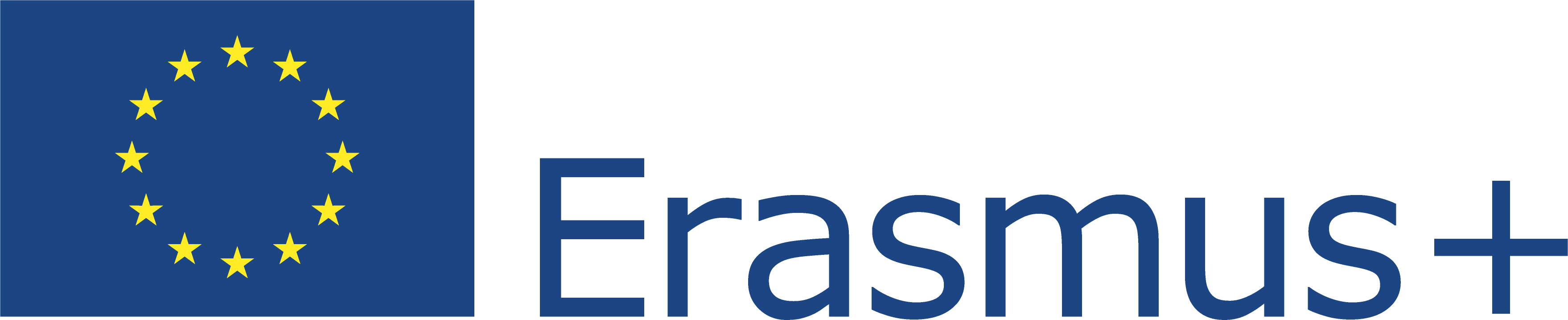 This Project (2019-1-RO01-KA204-063136) has been funded with support from the European Commission. This document reflects the views only of the author and the Commission cannot be held responsible for any use which might be made of the information contained herein.